КОМУНАЛЬНИЙ ЗАКЛАД ОСВІТИ
«СПЕЦІАЛІЗОВАНА БАГАТОПРОФІЛЬНА
ШКОЛА	№ 23
З ПОГЛИБЛЕНИМ ВИВЧЕННЯМ АНГЛІЙСЬКОЇ МОВИ» ДНІПРОВСЬКОЇ МІСЬКОЇ РАДИ

ЗВІТ КЕРІВНИКА ЗАКЛАДУ ЗА 2020-2021 НАВЧАЛЬНИЙ РІК
- українська школа європейського рівня
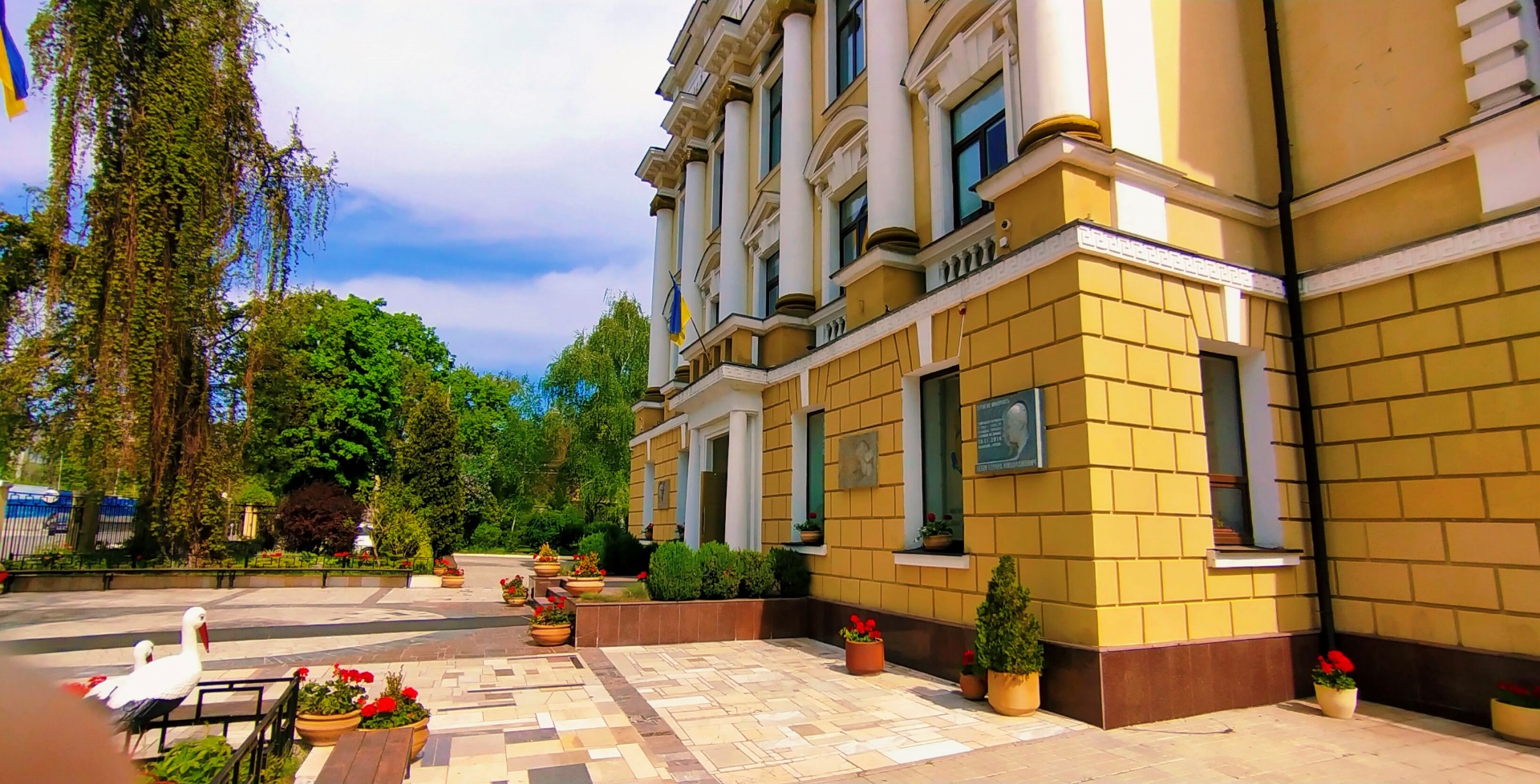 Лідер освітнього простору м. Дніпра
Стратегічна  мета  школи #23 
 Формування  особисто сті -  
інтелектуальної  еліти,  конкурентно- спроможної  в  суча сному  часопрос торі, , , ,    
здатної  навчатися  протягом  життя
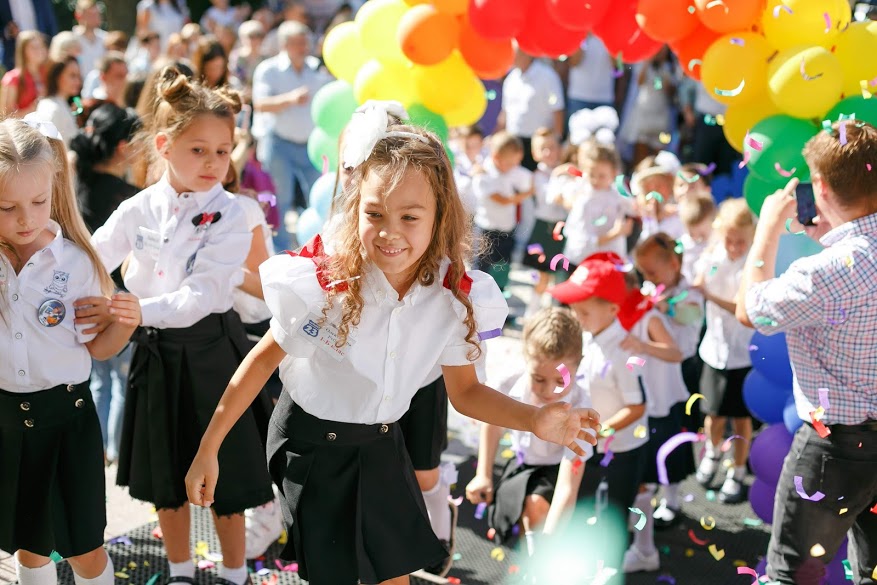 Школа #23 – лідер освітнього простору м. Дніпра
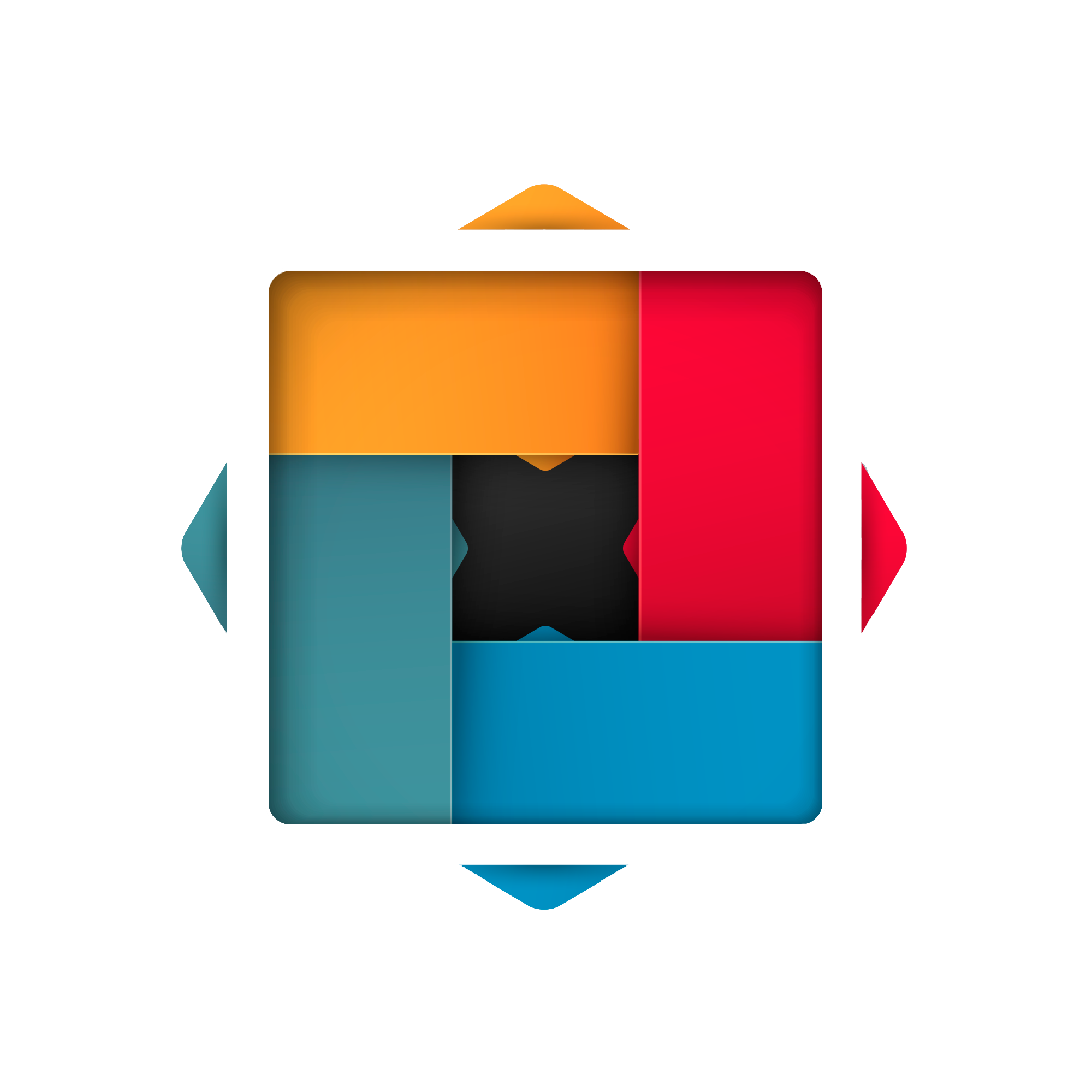 Беремо активну участь у впровадженні реформи	
«Нова українська школа»
Втілюємо 
в життя авторський проєкт
“Шкільний 
дім”
Забезпечуємо 
рівний доступ до якісних 
освітніх послуг
Беремо участь у перетворенні регіону на потужний науковий, промисловий, діловий центр України
Формула Нової української школи #23
У	2020-2021 н.р.
педколектив СБШ #23 працював над методичною проблемою:
«Формування та розвиток наукового стилю мислення та «Soft skills» (навичок міжособистісного спілкування) у контексті педагогіки партнерства в умовах НУШ»
Рівень педагогічної майстерності вчителів школи #23
68 (5 сумісників) педагогів забезпечують високий рівень академічної освіти:
1 заслужений працівник освіти України – Квятковська Н.А.
2 заслужених учителі України – Карасик В.Д., Аляєва С.А.
1 знак “А.С. Макаренко” – Карасик В.Д.
3 знаки “Василь Сухомлинський” – Дронова Н.Г.,
Александрова В.А., Поберезкіна В.В.
2 знаки «О.А. Захаренко» – Краснова З.В., Карасик В.Д.
2 знаки «За заслуги перед містом» - Квятковська Н.А., Карасик В.Д.
2 пам’ятні медалі «За вагомий внесок у розвиток	Дніпропетровської області»
- Квятковська Н.А., Карасик В.Д.
18 нагороджені грамотою Міністерства освіти та науки України
30 вчителів-методистів
8 старших вчителів
14 відмінників освіти
44 мають вищу кваліфікаційну категорію
70 %
вища категорія
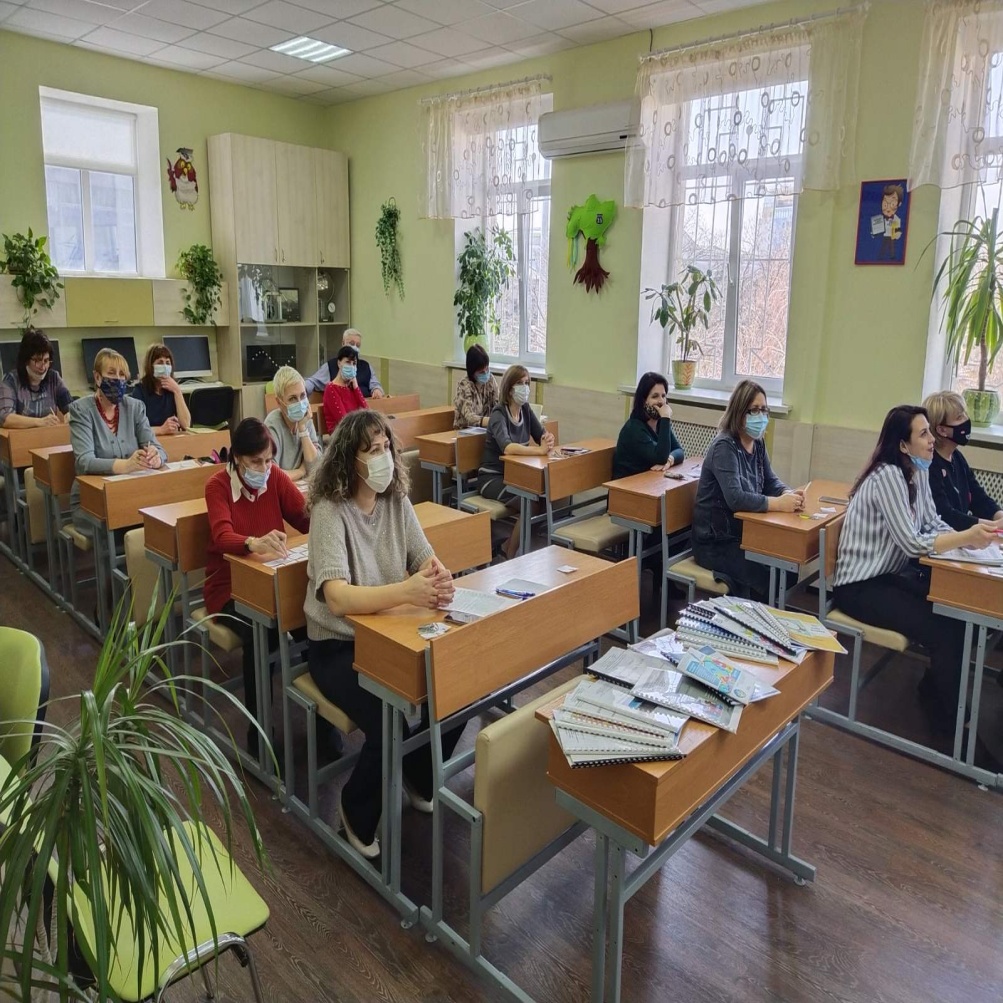 Атестаційна комісія                         за роботою
Аналіз структури і мережі школи за 2020/2021 н.р.
Організація профільного навчання
Профорієнтаційні заходи спільно                                з іноземними соціальним партнерами
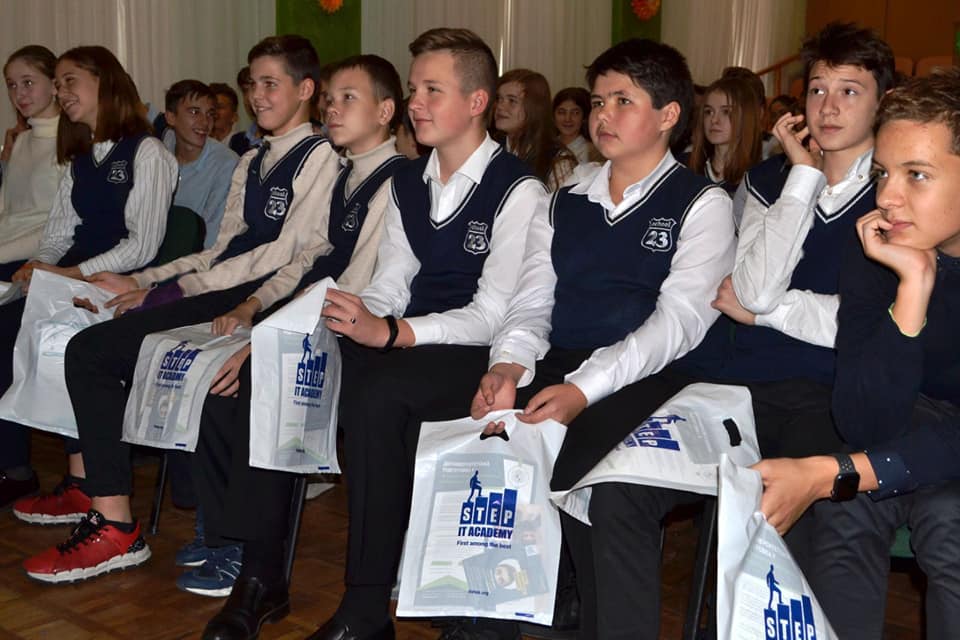 Дистанційне навчання
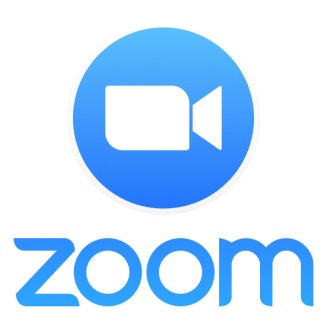 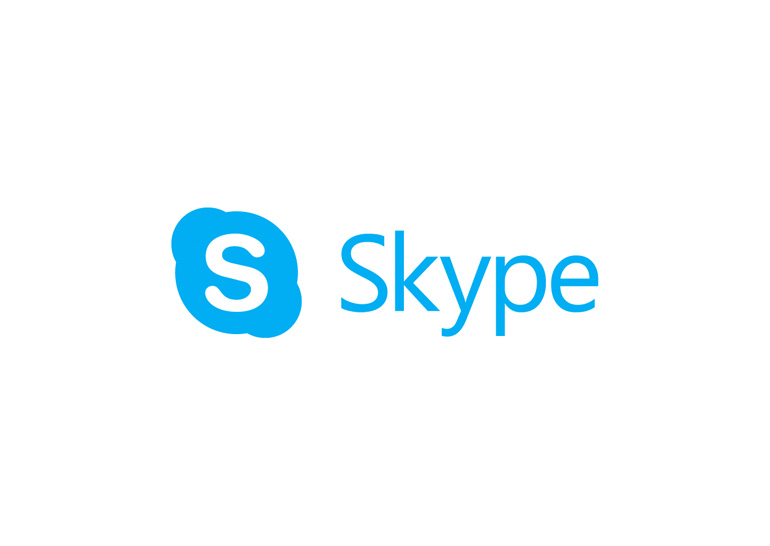 Онлайн-уроки:
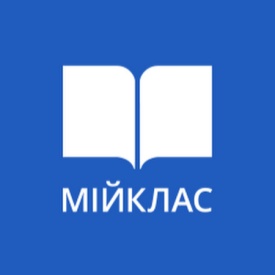 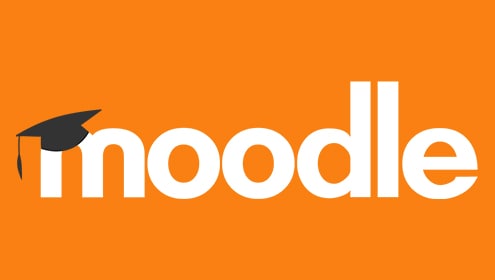 Допоміжні освітні платформи:
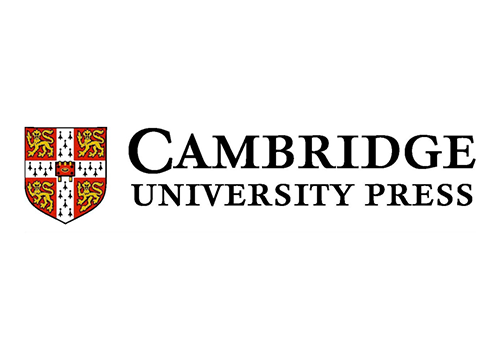 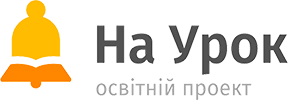 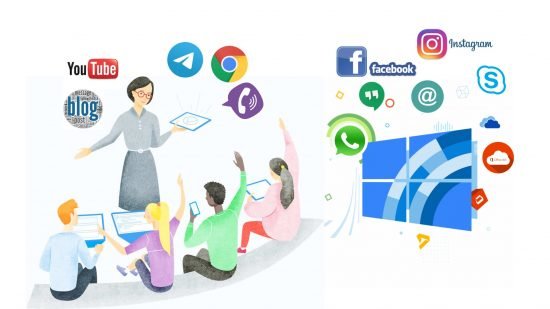 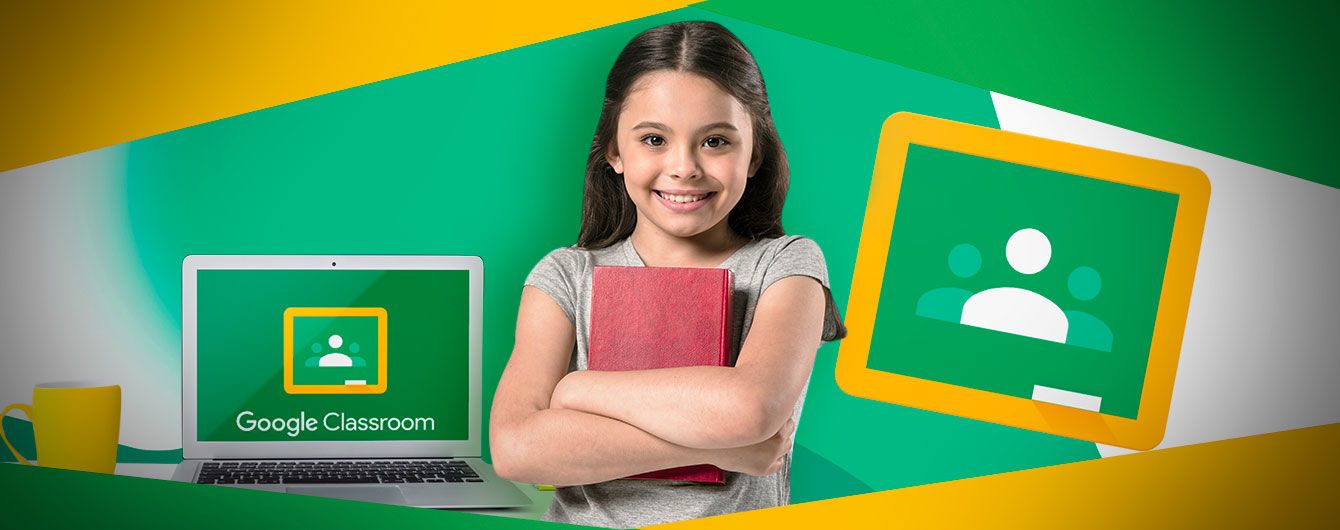 Дистанційне навчання
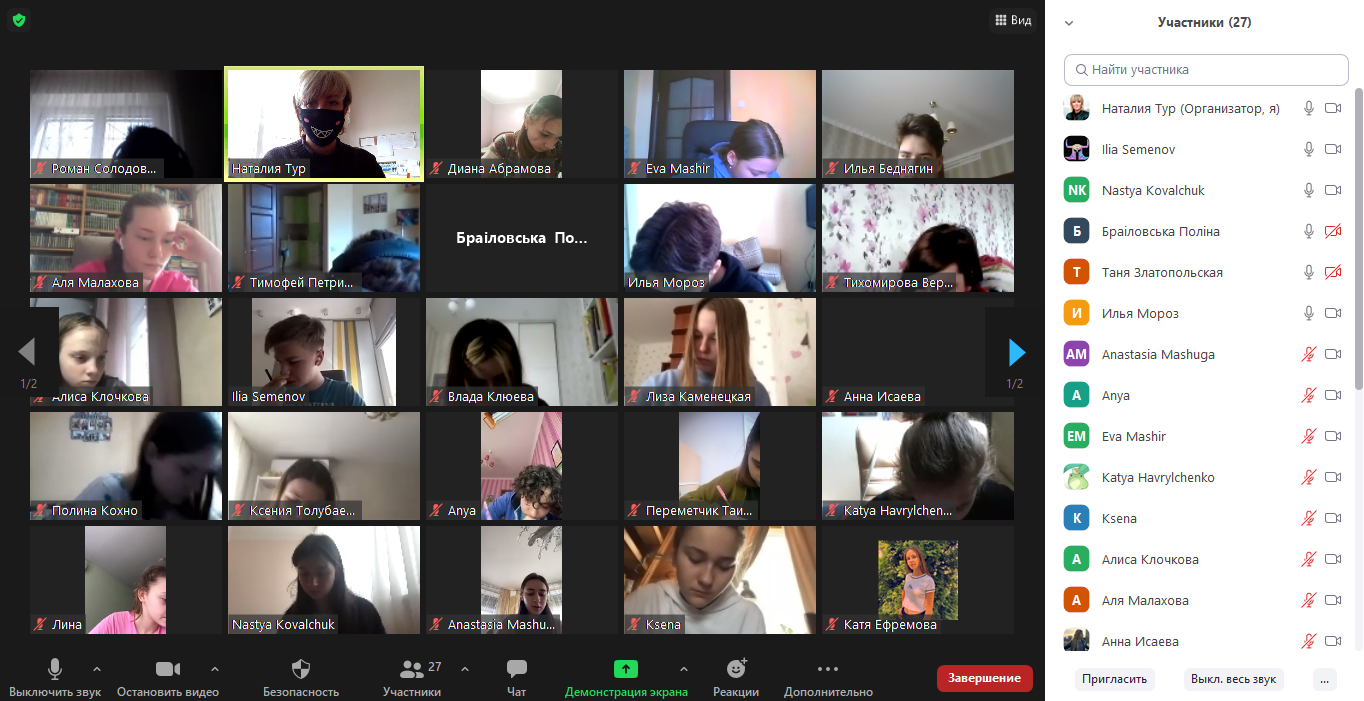 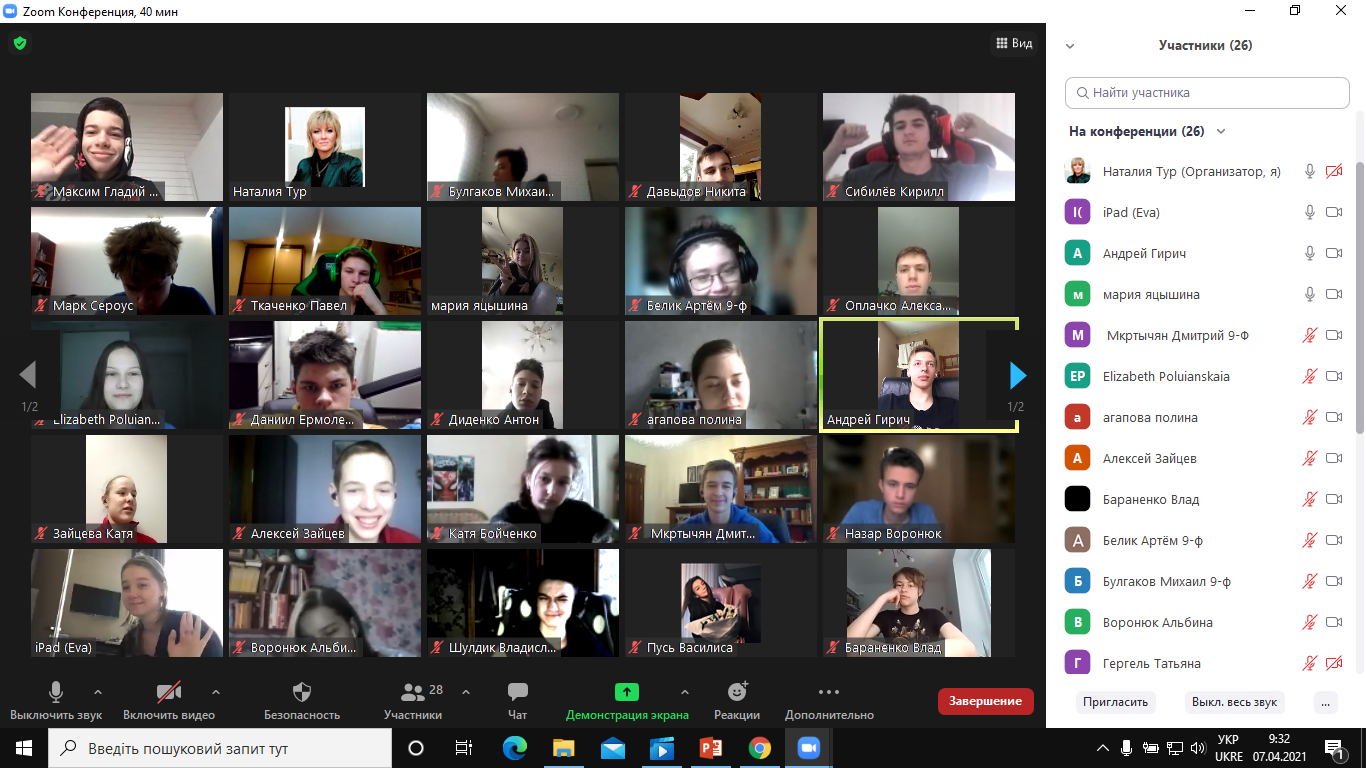 Онлайн-уроки 
на платформі
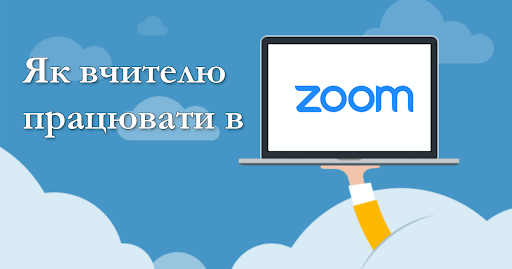 Дистанційне навчання
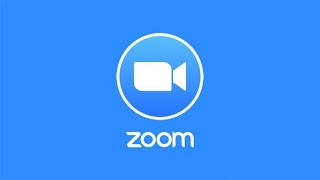 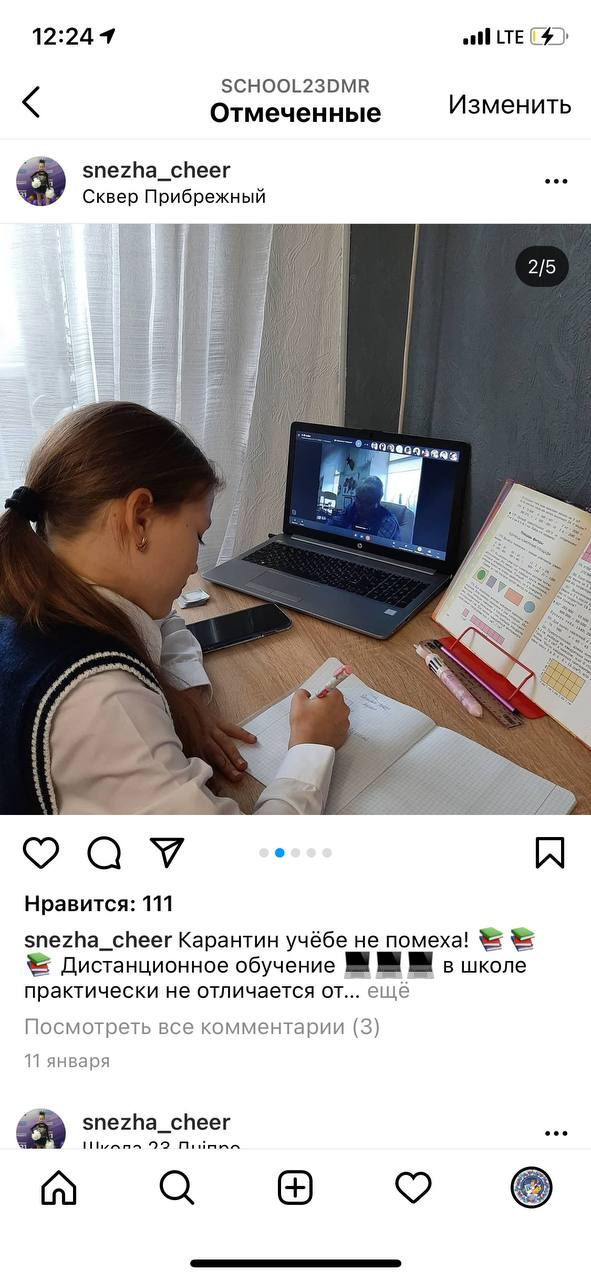 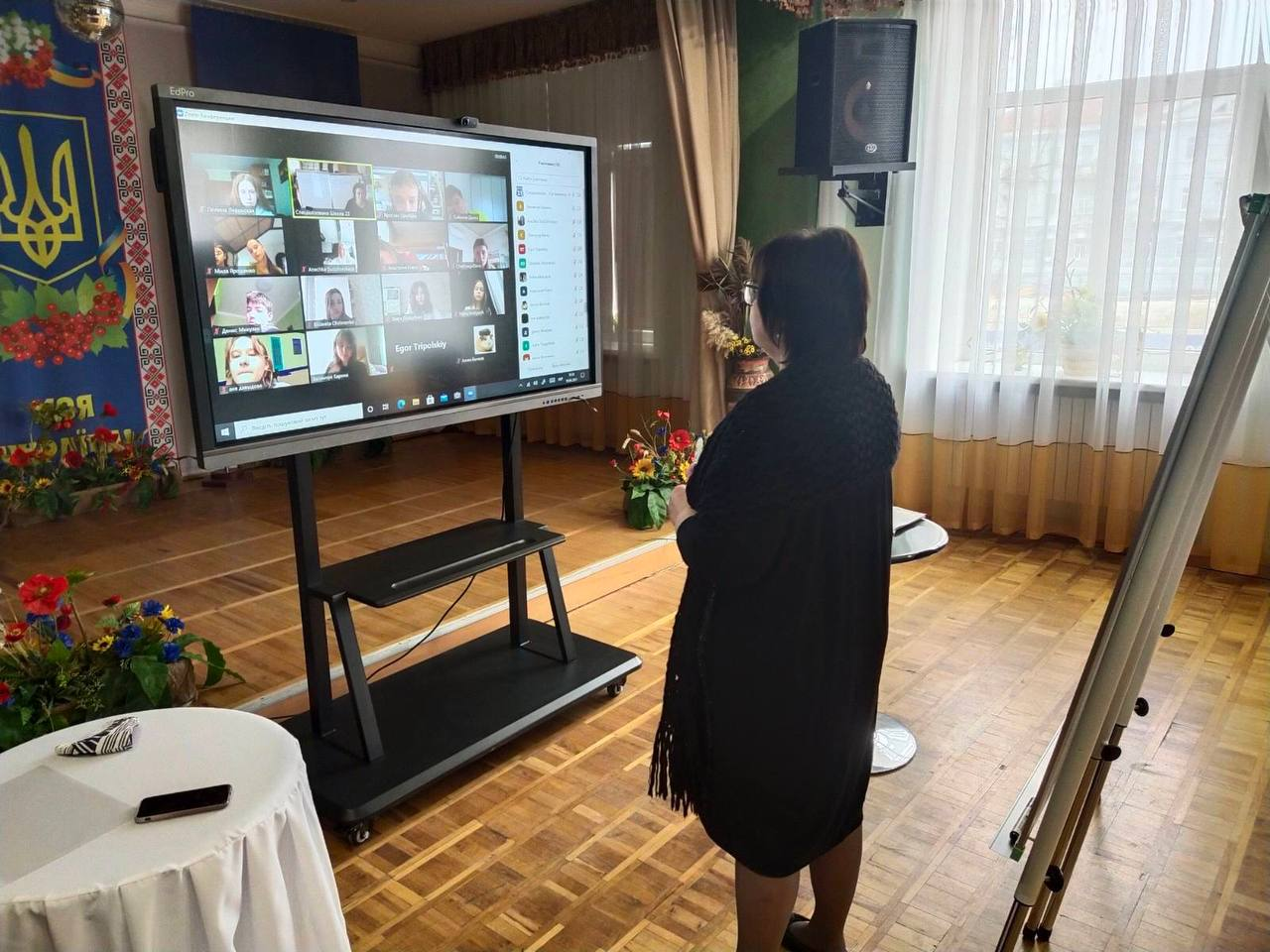 Навчаємося старанно
It-книга  - інтерактивний підручник  з інформатики
Дистанційне навчання
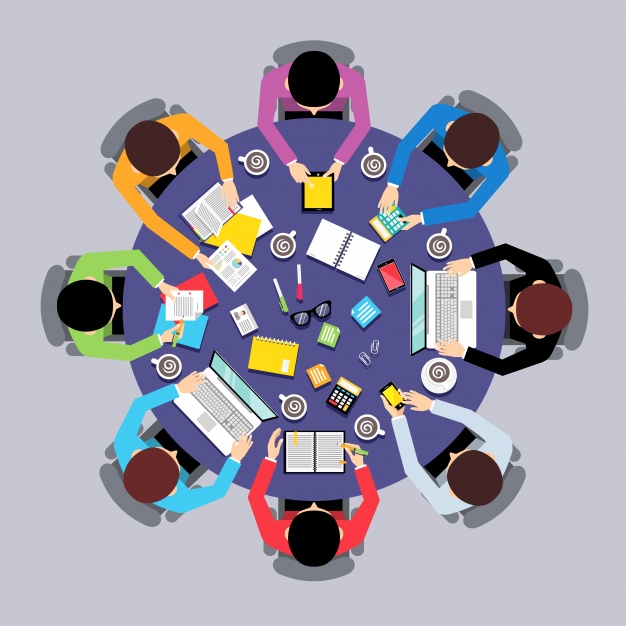 Повнофункціональний засіб навчання інформатики 

 Задовольняє всі вимоги чинних програм МОН для 5-11 класів 

Учні навчаються інтерактивно, а вчителі бачать повний звіт, зокрема оцінки за 12-бальною шкалою, що виставляються автоматично
Документ-камера – інструмент сучасного навчального процесу
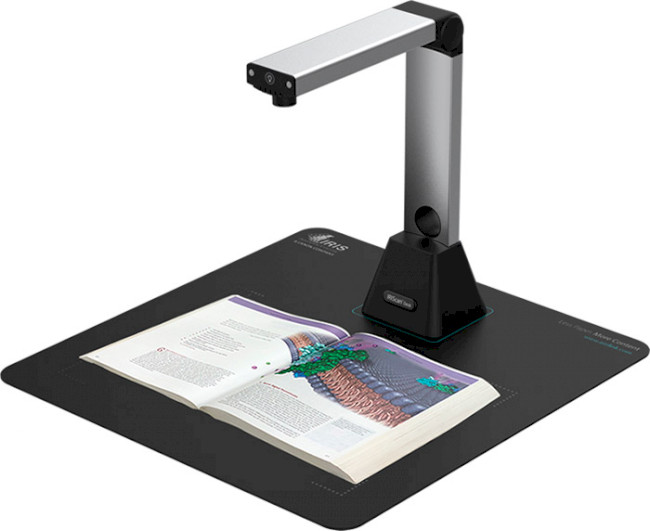 Дистанційне навчання – час для цікавих домашніх завдань
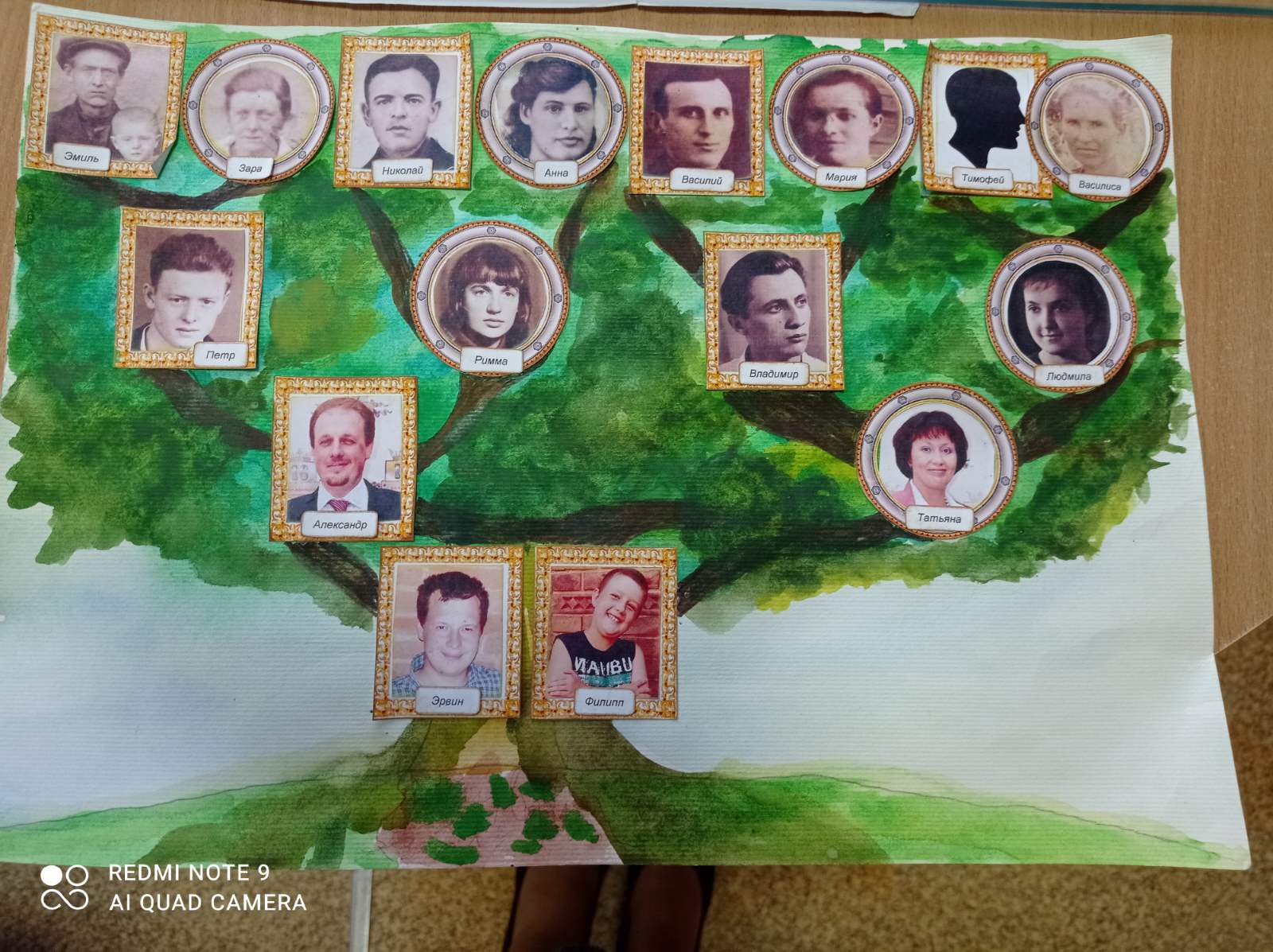 Інфографіка «Портрет української жінки»  (11 кл.)
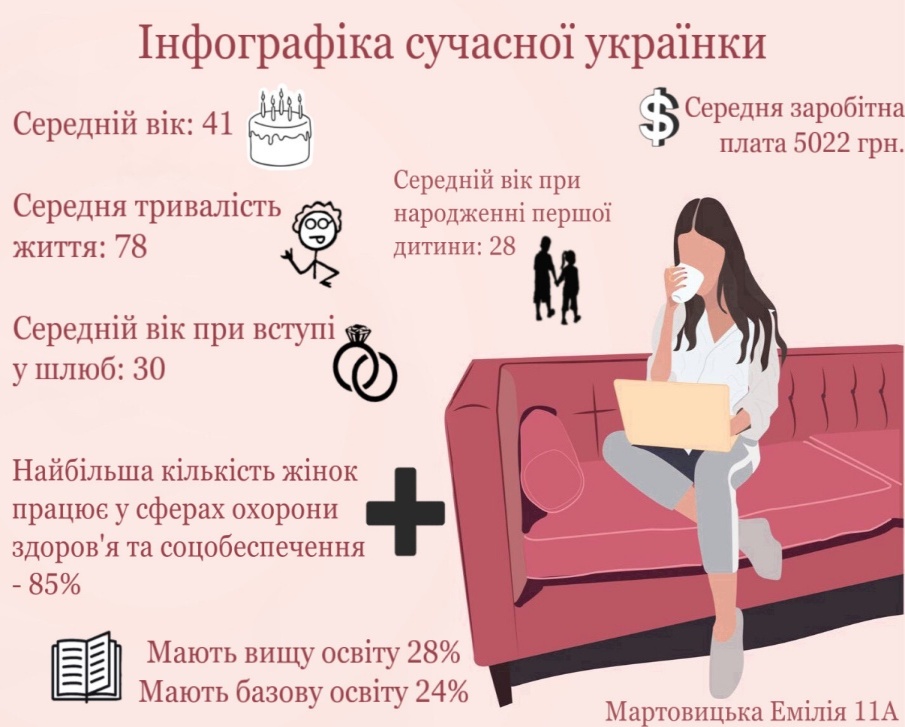 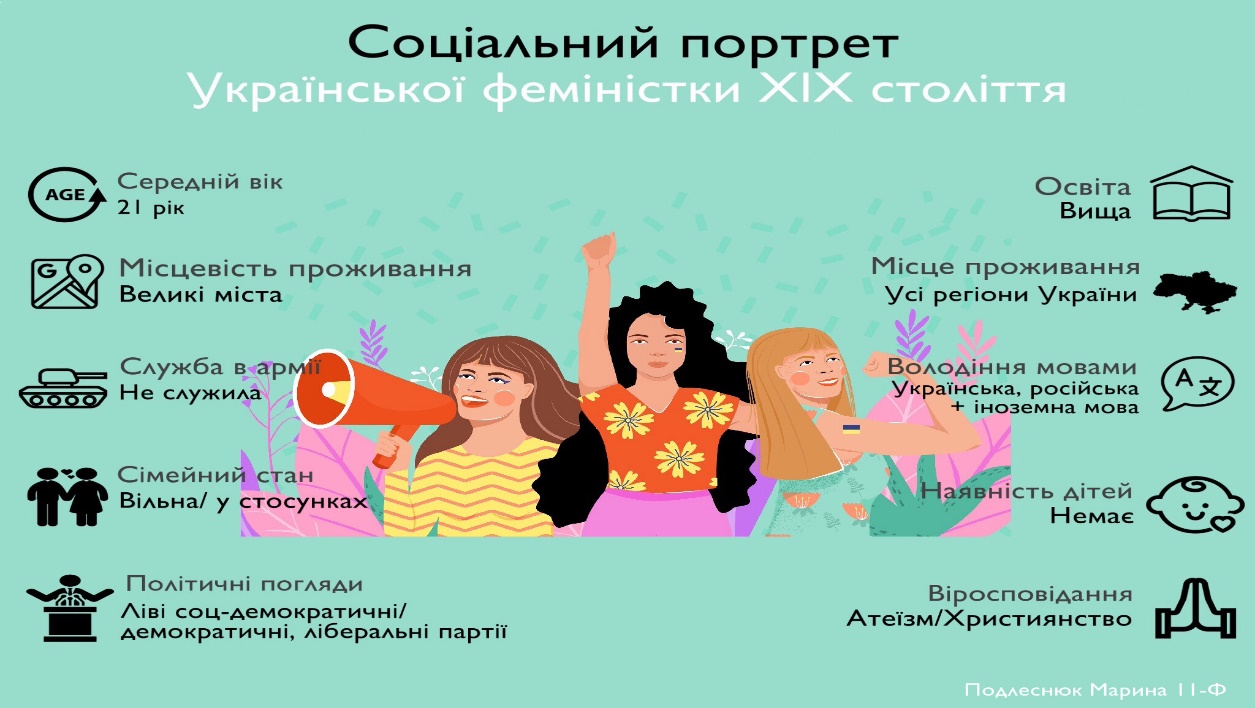 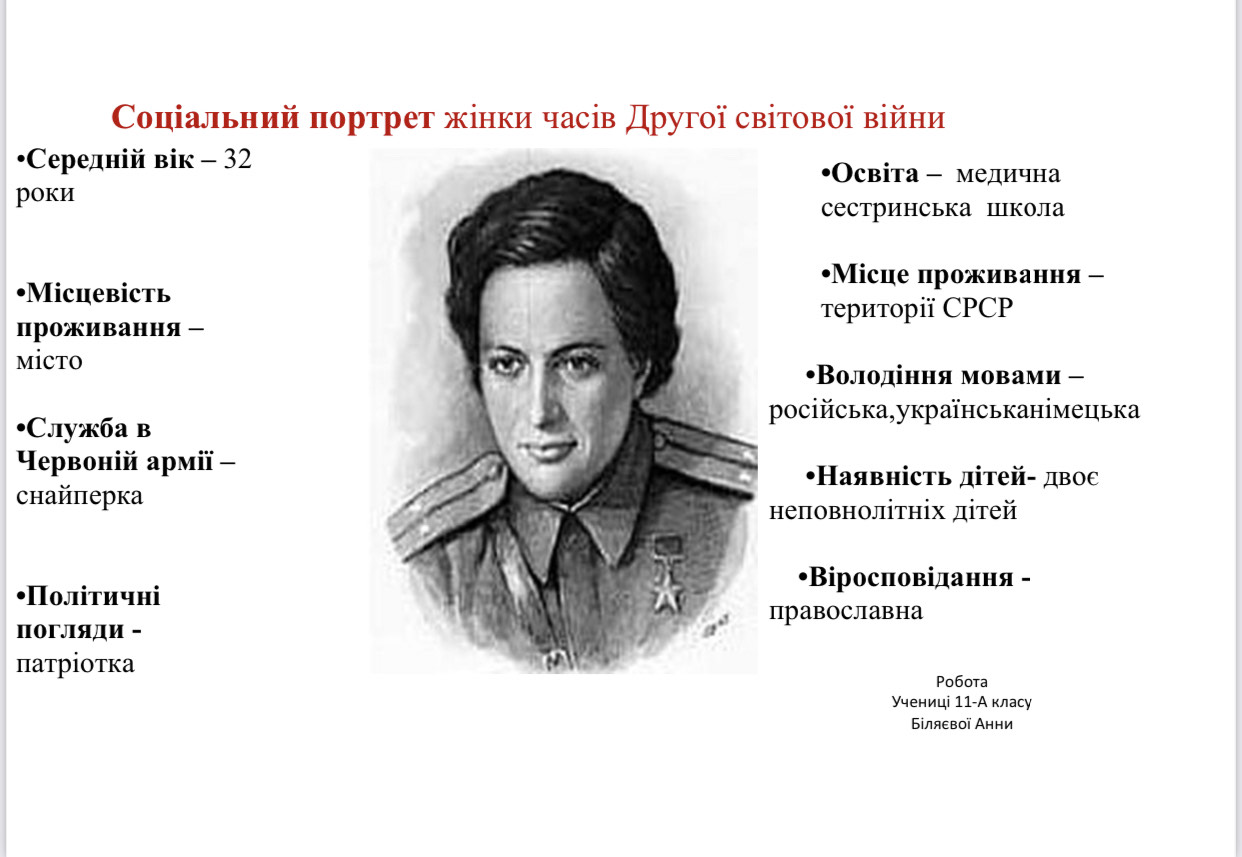 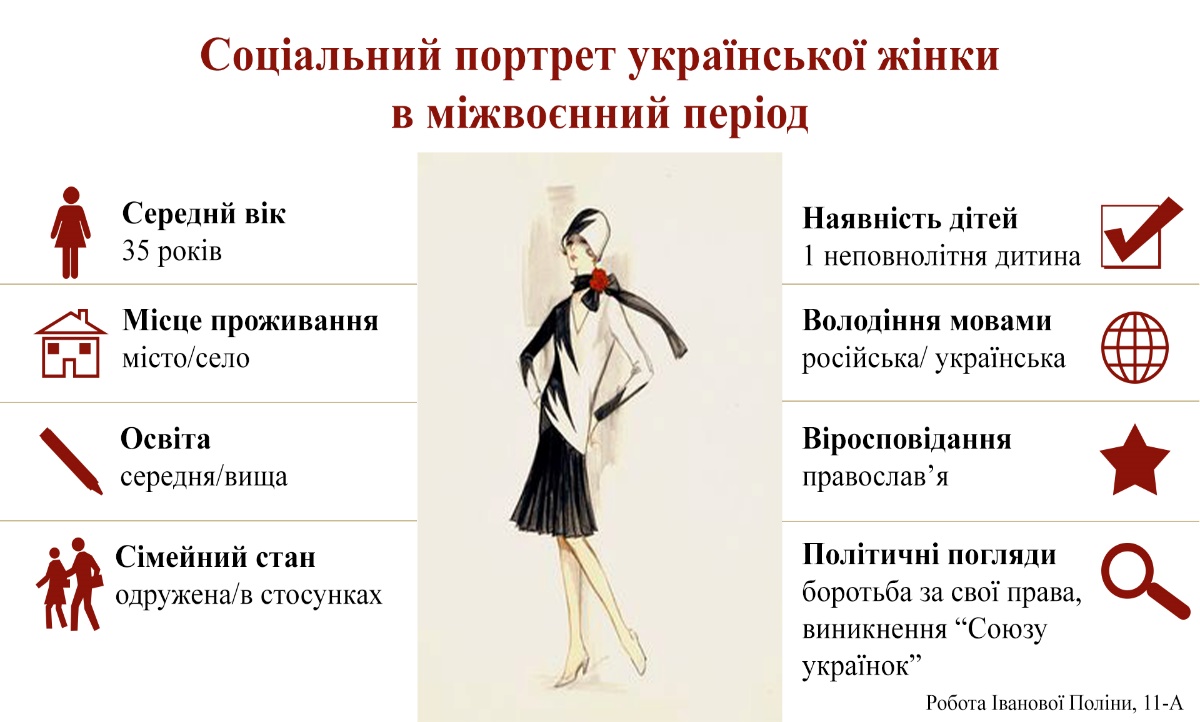 Розвиток інтелектуального потенціалу здобувачів освіти школи #23
РЕЗУЛЬТАТИ ВИСТУПУ УЧНІВ ШКОЛИ
У МІСЬКОМУ ФІНАЛЬНОМУ ЕТАПІ ВСЕУКРАЇНСЬКИХ УЧНІВСЬКИХ  ОЛІМПІАД З БАЗОВИХ ДИСЦИПЛІН 2011-2012 н.р. – 2020-2021н.р.
Участь здобувачів освіти у відкритій учнівській олімпіаді Дніпра з навчальних предметів у режимі онлайн
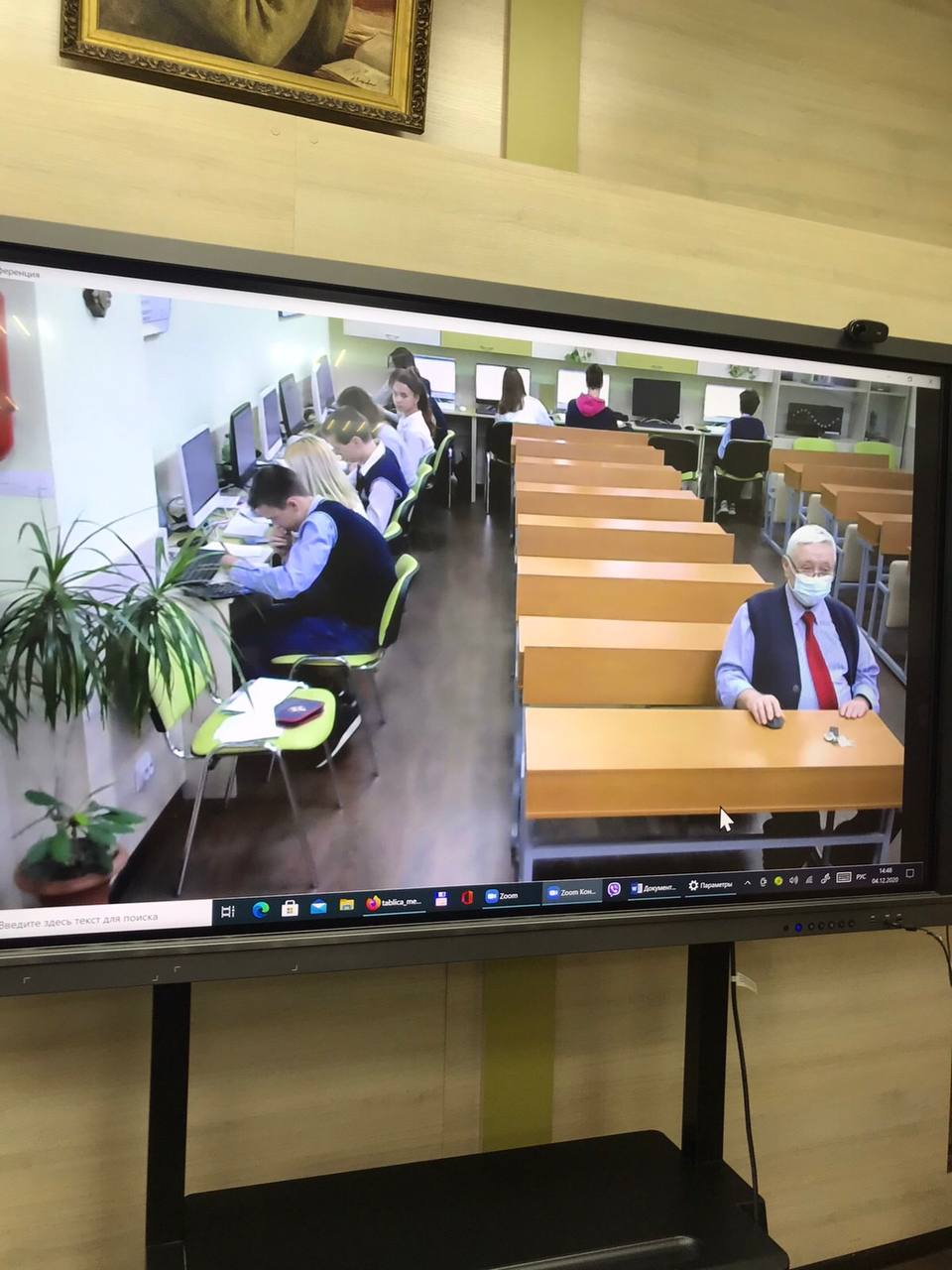 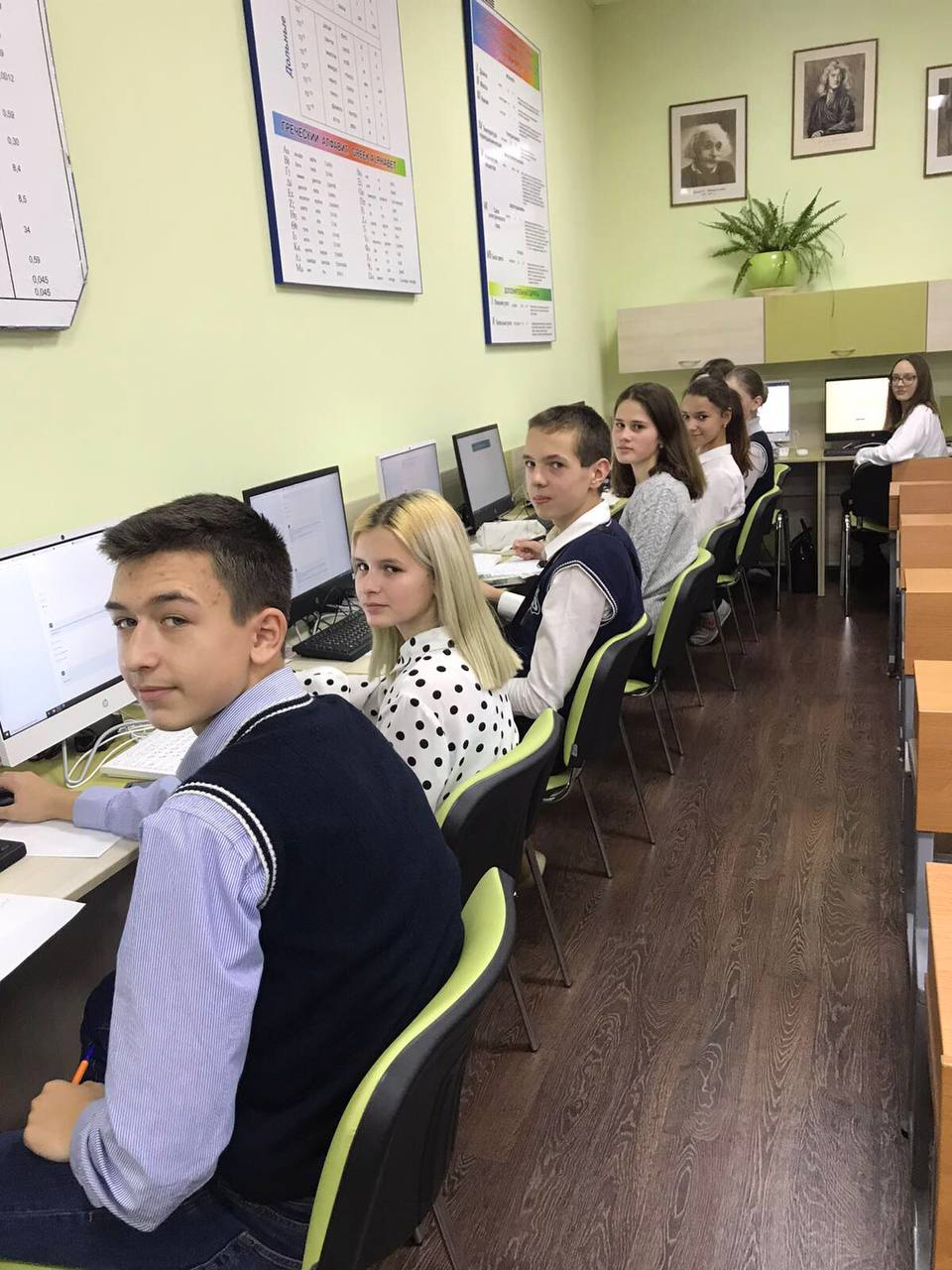 Участь у Всеукраїнських конкурсах з навчальних предметів 2020-2021 н.р.
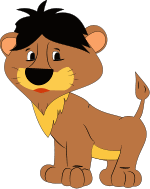 Фізичний конкурс «Левеня»
Всеукраїнські конкурси та олімпіади з іноземних мов “на Урок”
Англійська мова
осінь 2020
зима 2021
Всеукраїнські конкурси та олімпіади з іноземних мов “на Урок”
Німецька мова
осінь 2020
зима 2021
Навчальна діяльність учнів школи
На кінець 2020-2021 н. р. в школі навчається 967 здобувачів освіти: 
4 здобувачі освіти – навчаються на індивідуальній формі, 
2 – екстернат, 
здобувачі освіти 1-3 класів оцінені вербально.
 За новими стандартами НУШ здобувачі освіти 1-3 класів оцінюються вербально й при переведенні на наступний навчальний рік отримують свідоцтво досягнень, а не табель навчальних досягнень учня.
За підсумками 2020-2021 н.р. навчального року:
до наступного класу переведено 865 учнів  1-10-их класів; 
 випущено зі школи  – 53 учні 11-их класів
Школа І ступеня
Школа ІІ ступеня
Школа ІІІ ступеня
Результати навчальної діяльності 	у 2020-2021	н.р.
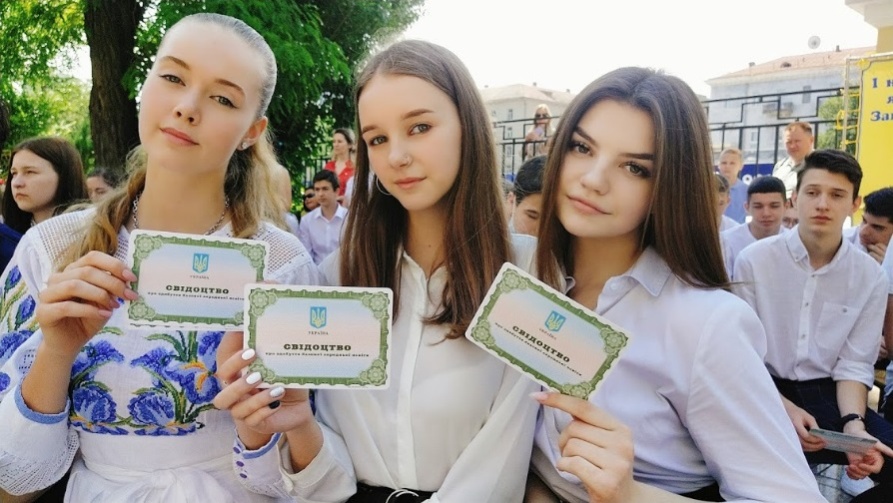 Нагородження
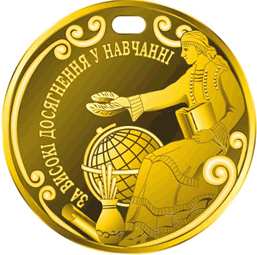 2 здобувачі освіти 9-х класів отримали Свідоцтва про здобуття базової середньої освіти з відзнакою -   Бєлік Артем, Гергель Тетяна.
2 здобувачі освіти 11-х класів нагороджені Золотою медаллю «За високі досягнення у навчанні» 
- Діденко Катерина,  Щегловітова Анастасія.
 1 учень отримав Похвальну грамоту за особливі досягнення у вивченні окремих предметів (математика, англійська мова) – Аврахов Леонід (11-Ф)
47 учнів 4-8 та  10 класів отримали  Похвальні листи за особливі досягнення у вивченні окремих предметів.
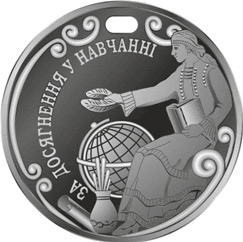 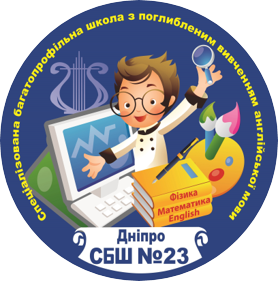 ЗНО-2020
ЗНО-2020  порівняльний  аналіз результатів
ЗНО – 2020   Україна
Результати ЗНО
Якість знань учнів школи 
за підсумками  ЗНО 2014 – 2020н.р.
Впровадження інноваційних форм методичної роботи педагогічного колективу
Stem- освіта
Інтегровані уроки
Методичні предметні тижні
Бінарні уроки
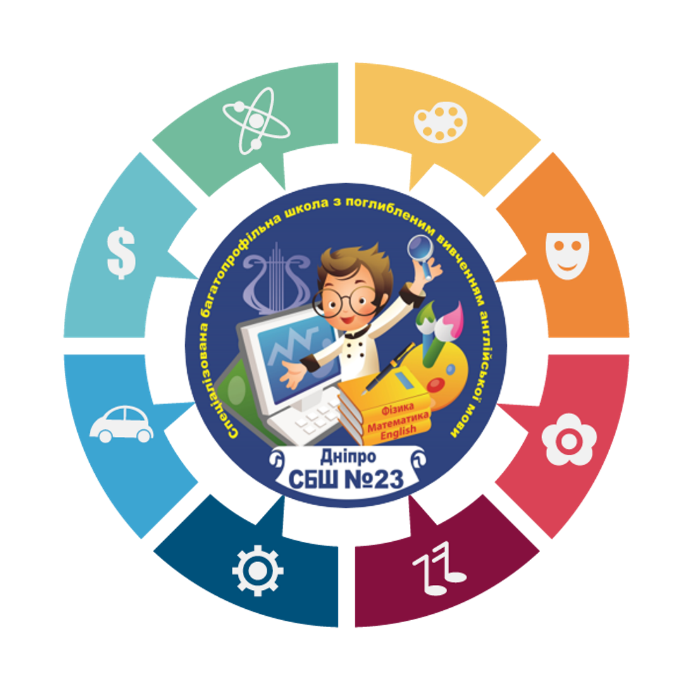 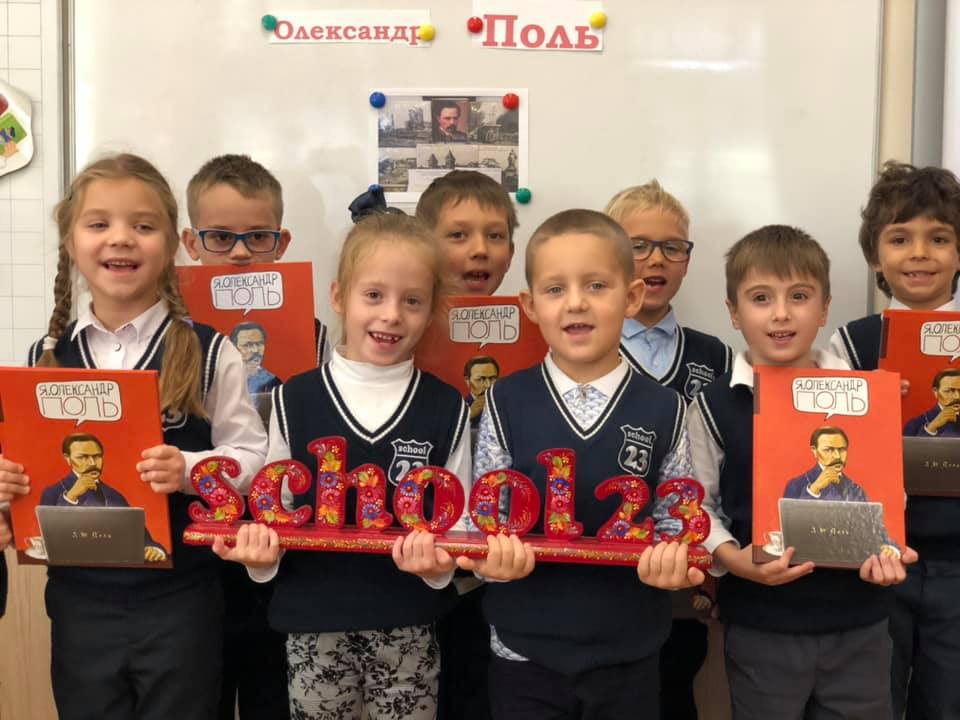 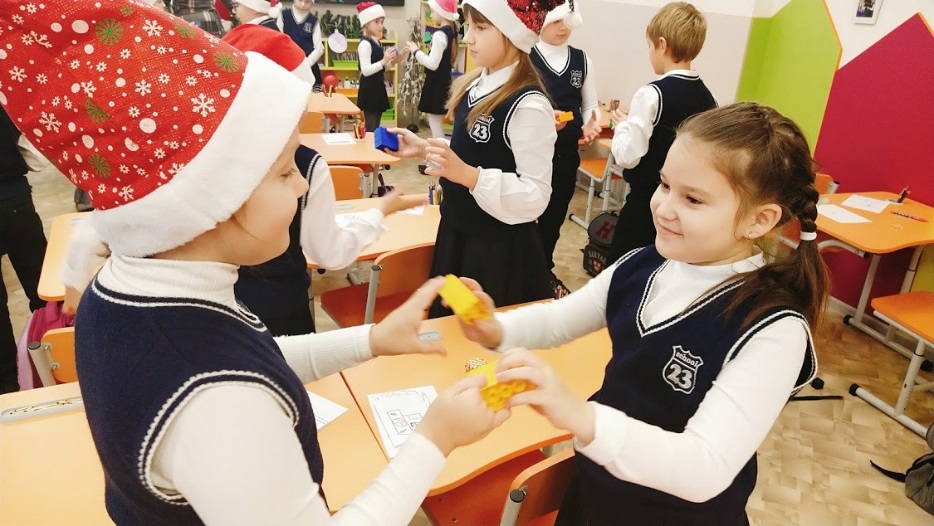 Відкриття предметного тижня в школі базового рівня освіти
Міні-вистава «Математика - цариця наук»  ( підготували учителі       Терещенко Н.В., Колесник О.Б.)
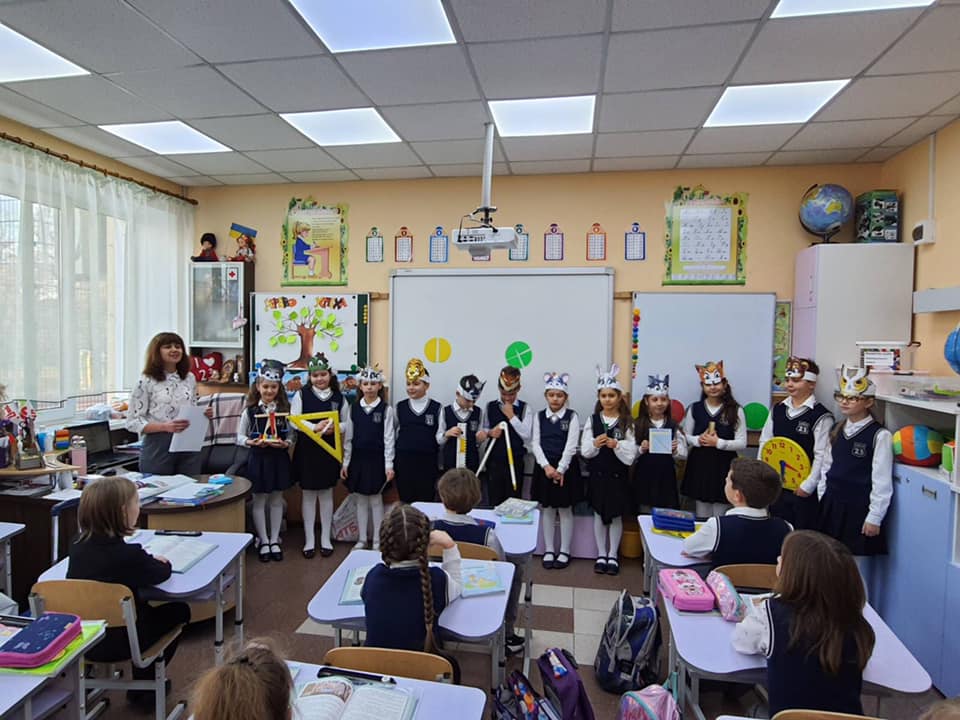 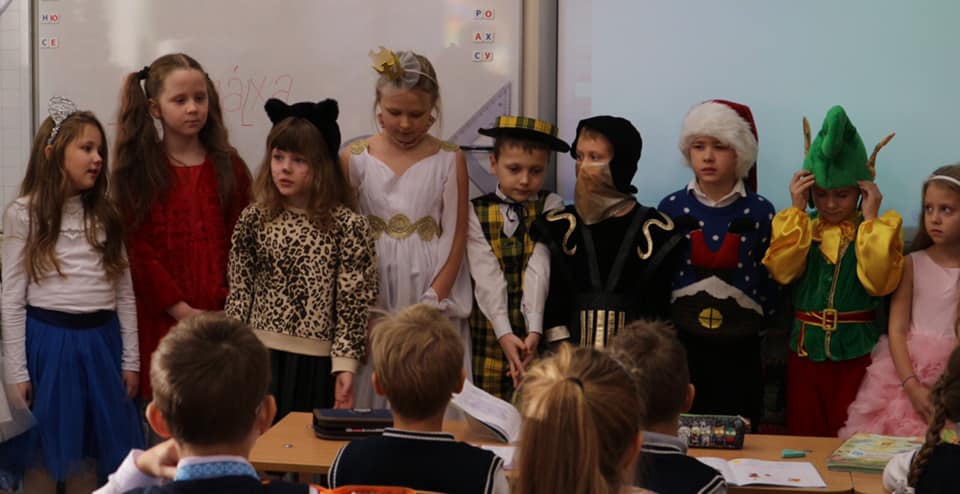 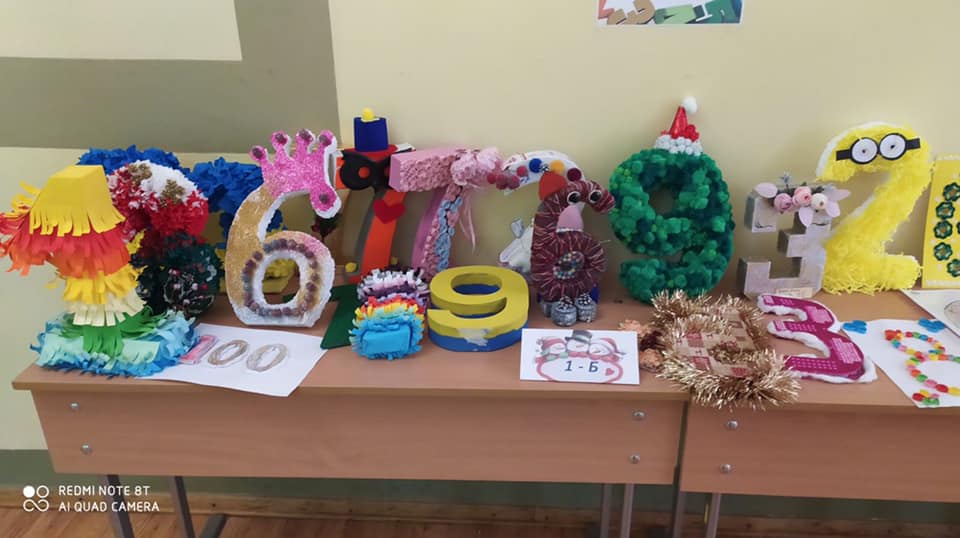 Виставка творчих робіт «Живі цифри»    ( класні керівники 2- их класів)
«Формування математичної компетентності в здобувачів освіти засобами інтерактивних технологій навчання на уроках математики»
Уроки 1-А, 3-А класів (грудень 2020р.)
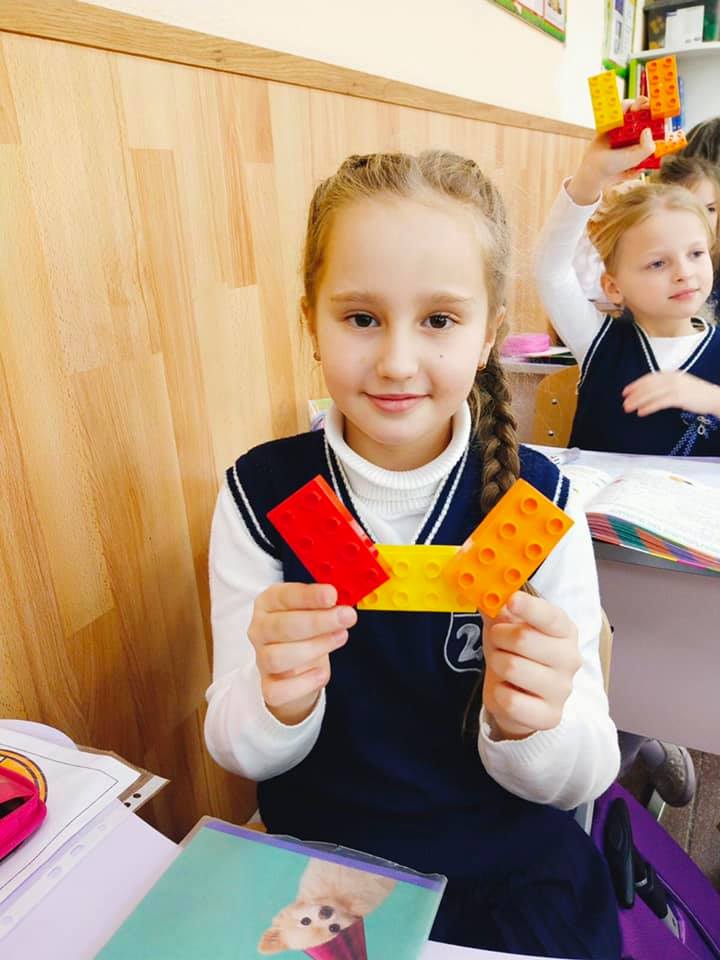 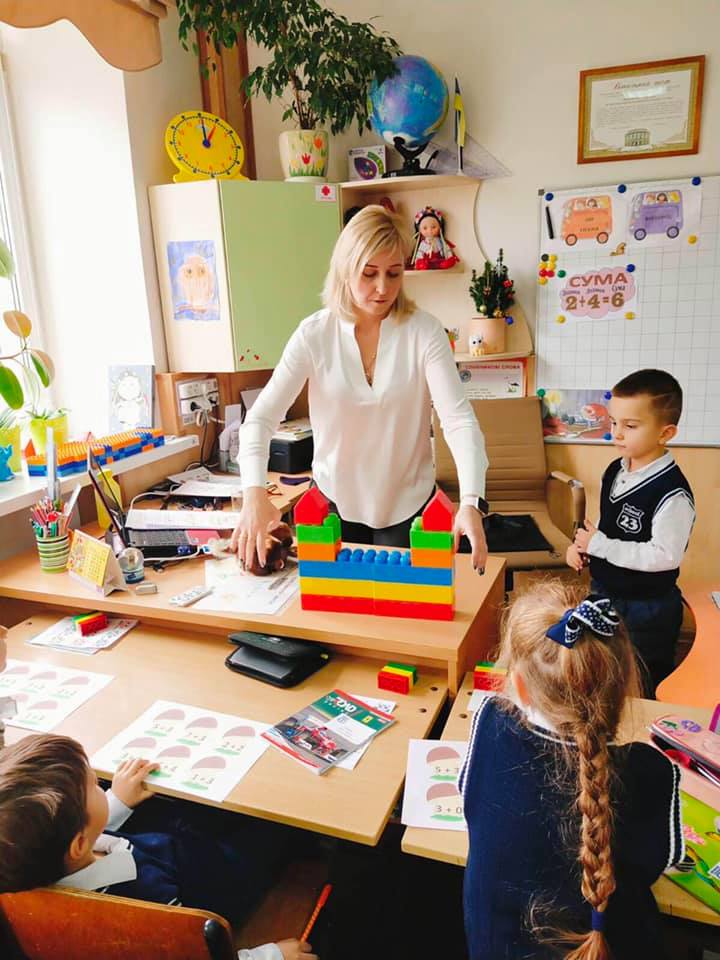 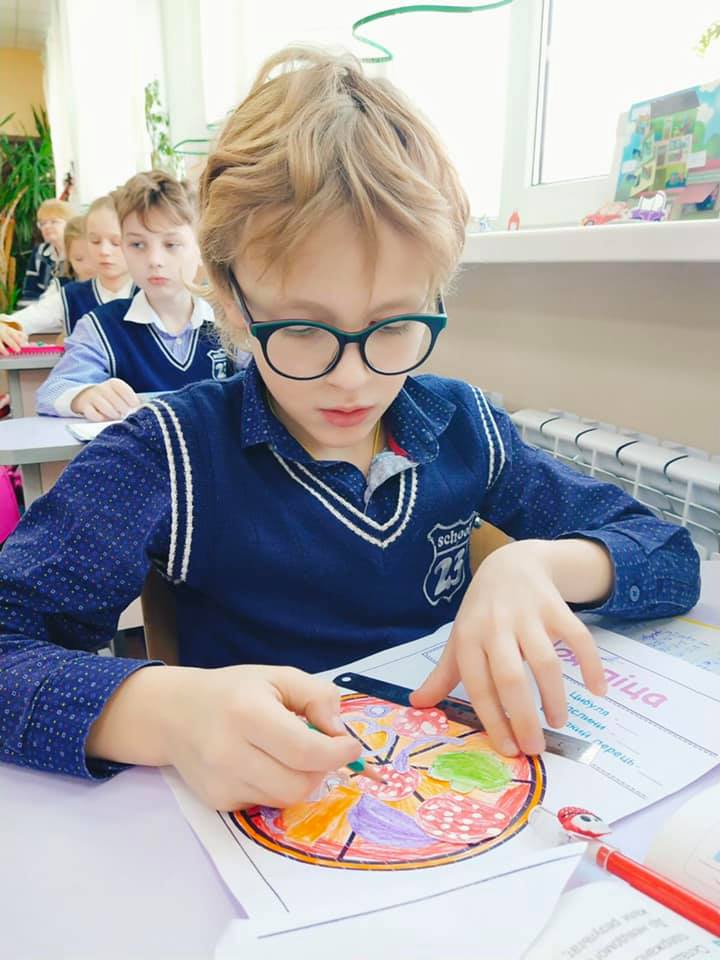 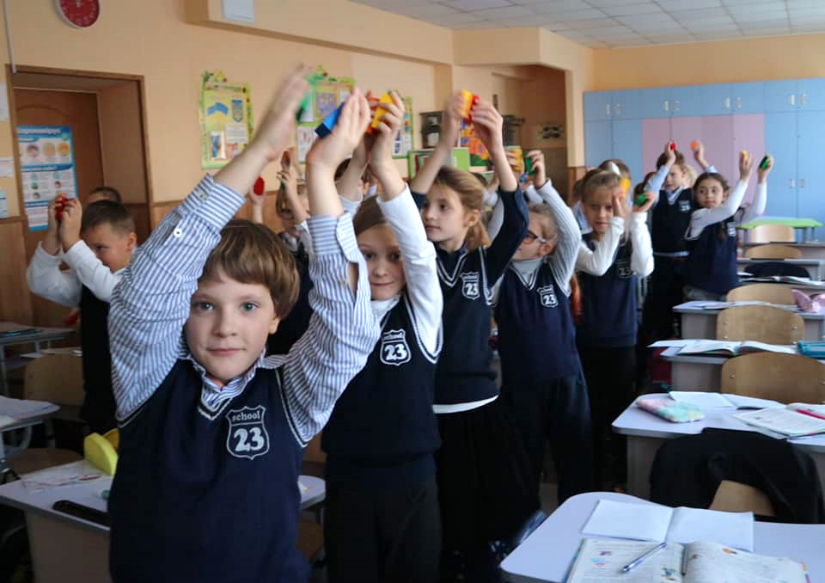 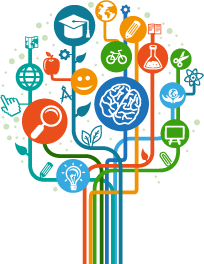 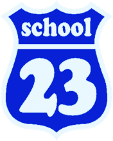 Майстер- класи вчителів початкової школи «Працюємо по-новому. Леголенд» 
Здобувачі освіти 2-А, 2-Б класів (грудень 2020р.)
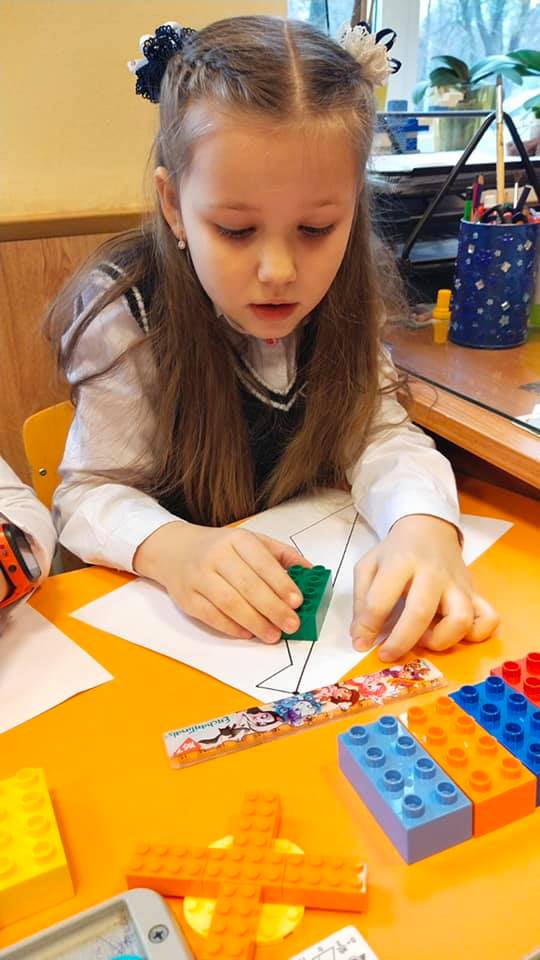 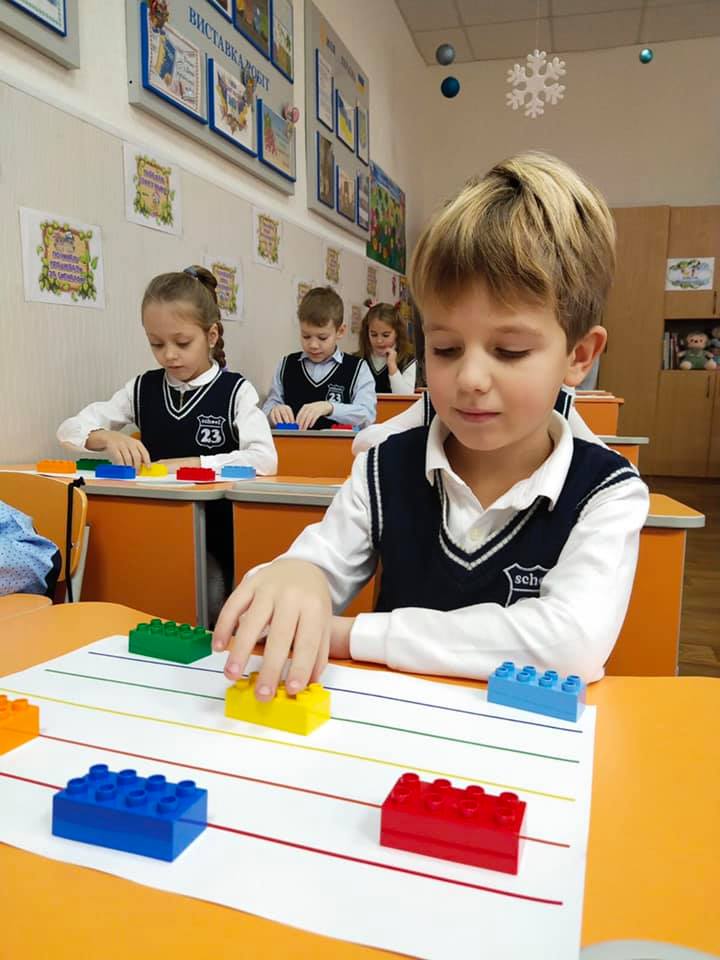 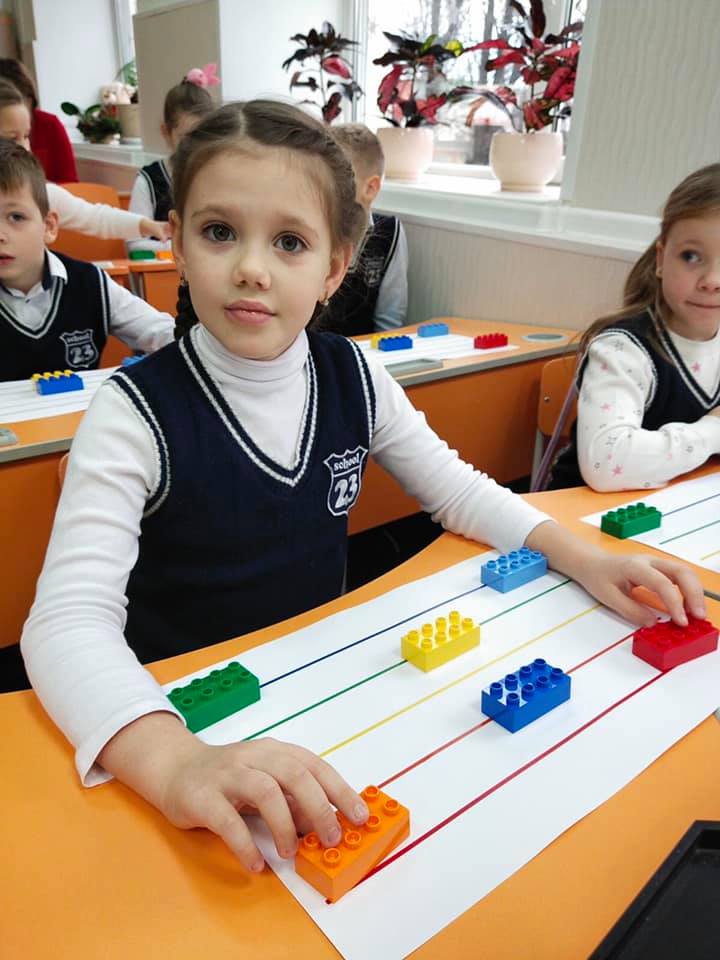 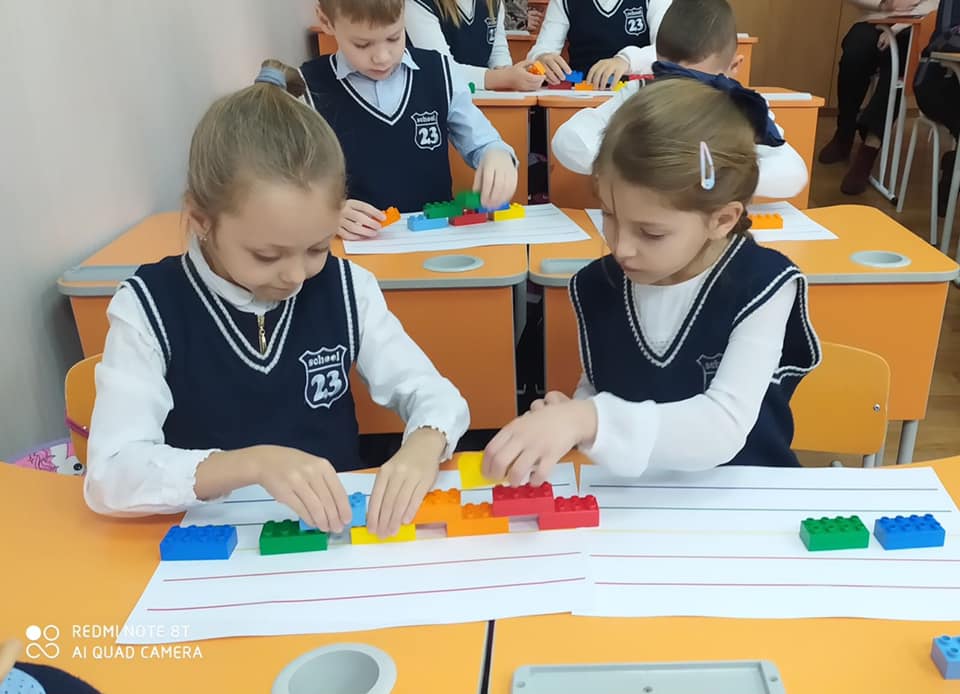 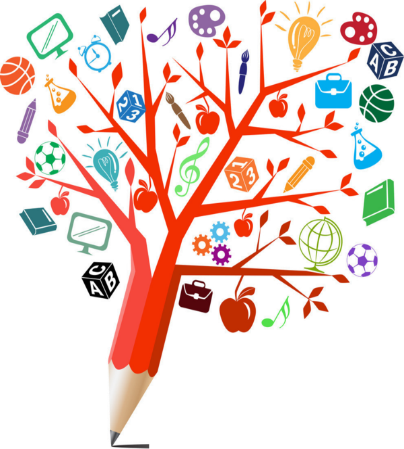 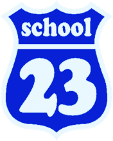 Засідання педагогічних рад 2020-2021 н.р.
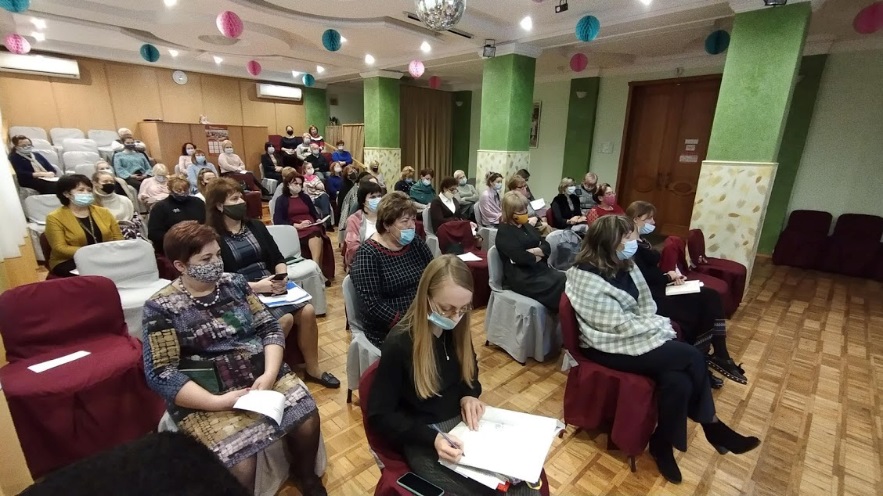 Педрада з елементами тренінгу на тему«Soft-skills» крізь призму психологічного та соціально-педагогічного супроводу учасників освітнього процесу у контексті педагогіки партнерства НУШ»
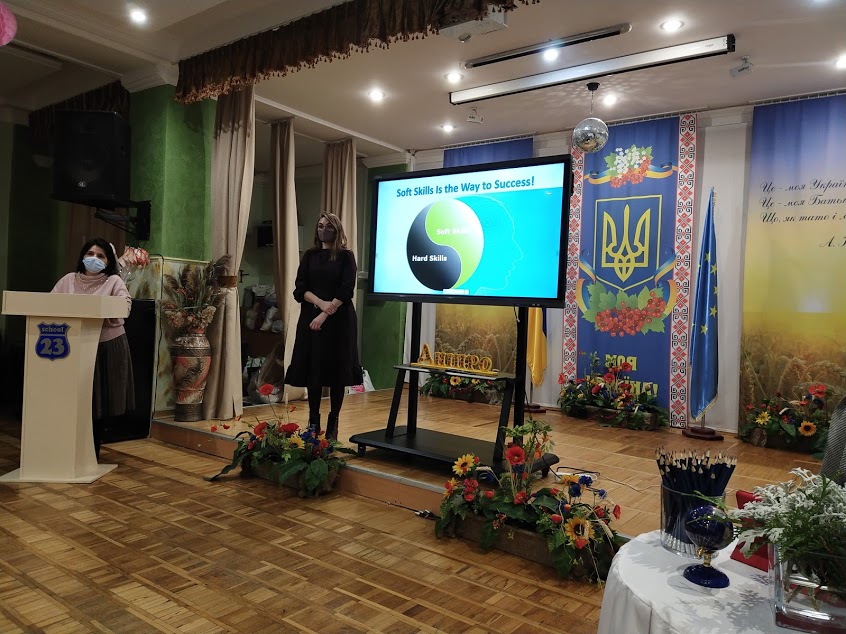 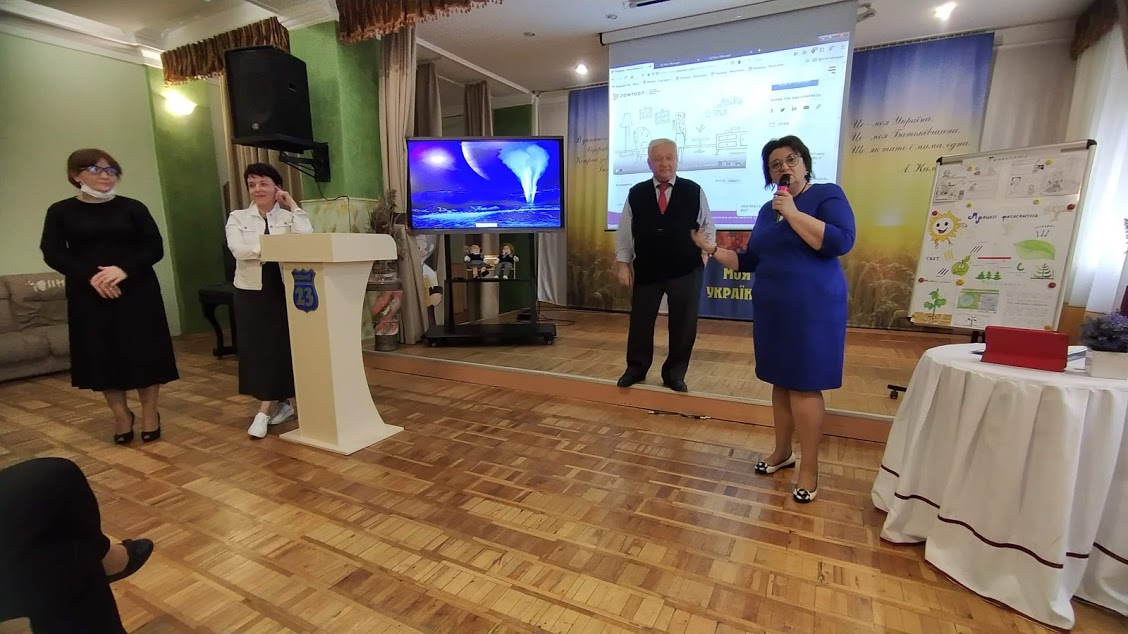 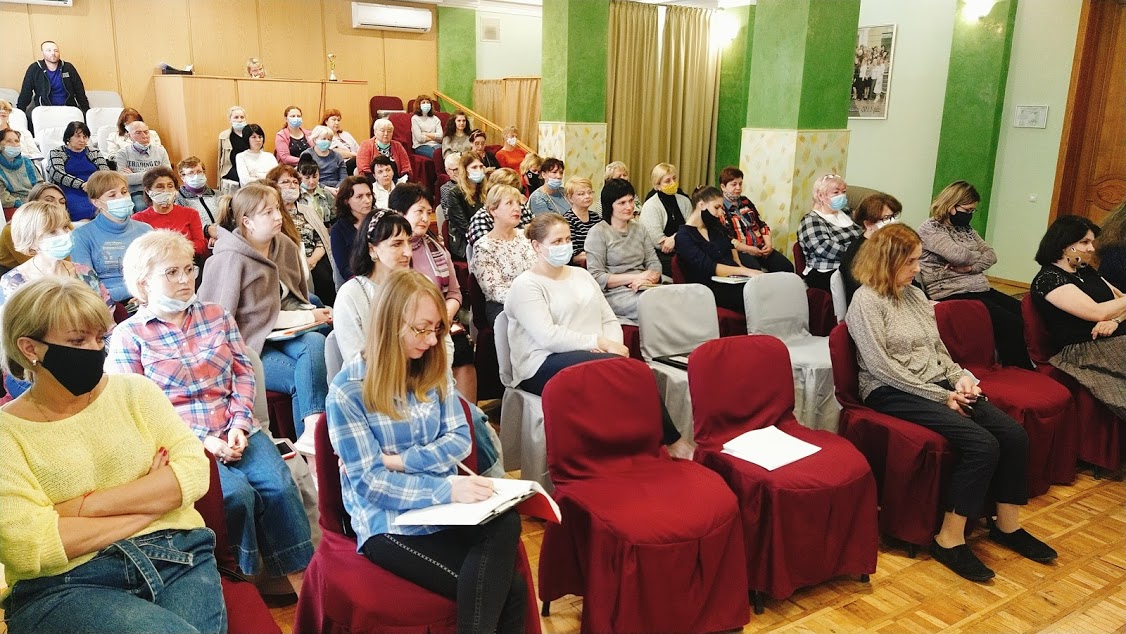 Педрада -  конференція на тему «Формування наукового стилю мислення у здобувачів освіти на основі застосування інтегративного підходу до освітнього процесу»
Методичний тиждень кафедри слов'янської філології
«Писемність і мова – невід’ємна складова національно - культурної ідентичності».
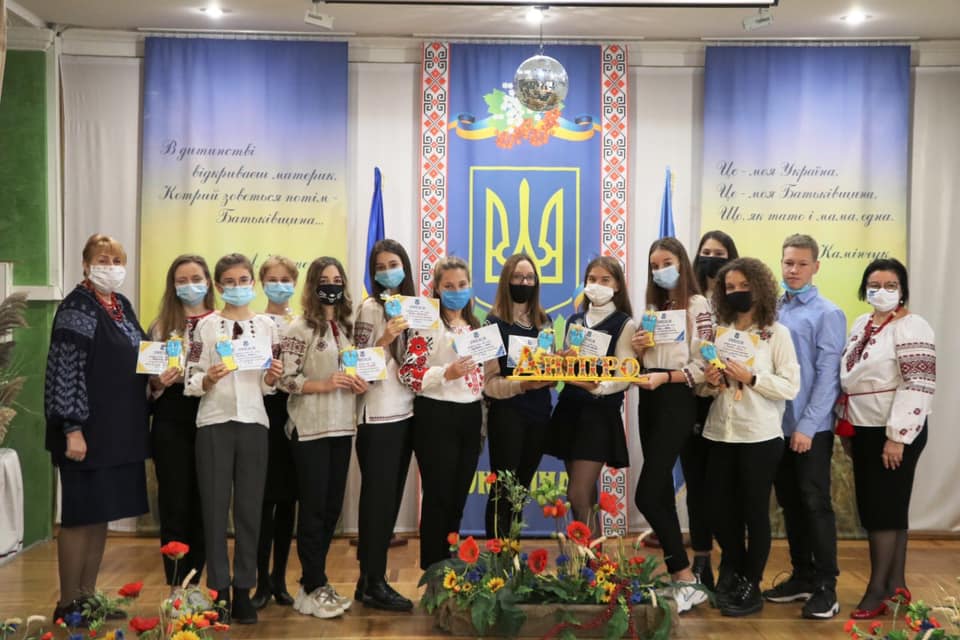 Підсумки написання диктанту 
просто неба до Дня міста Дніпра. Учнів було нагороджено дипломами срібного ( 9 балів) та золотого (10-12 балів) зразка .
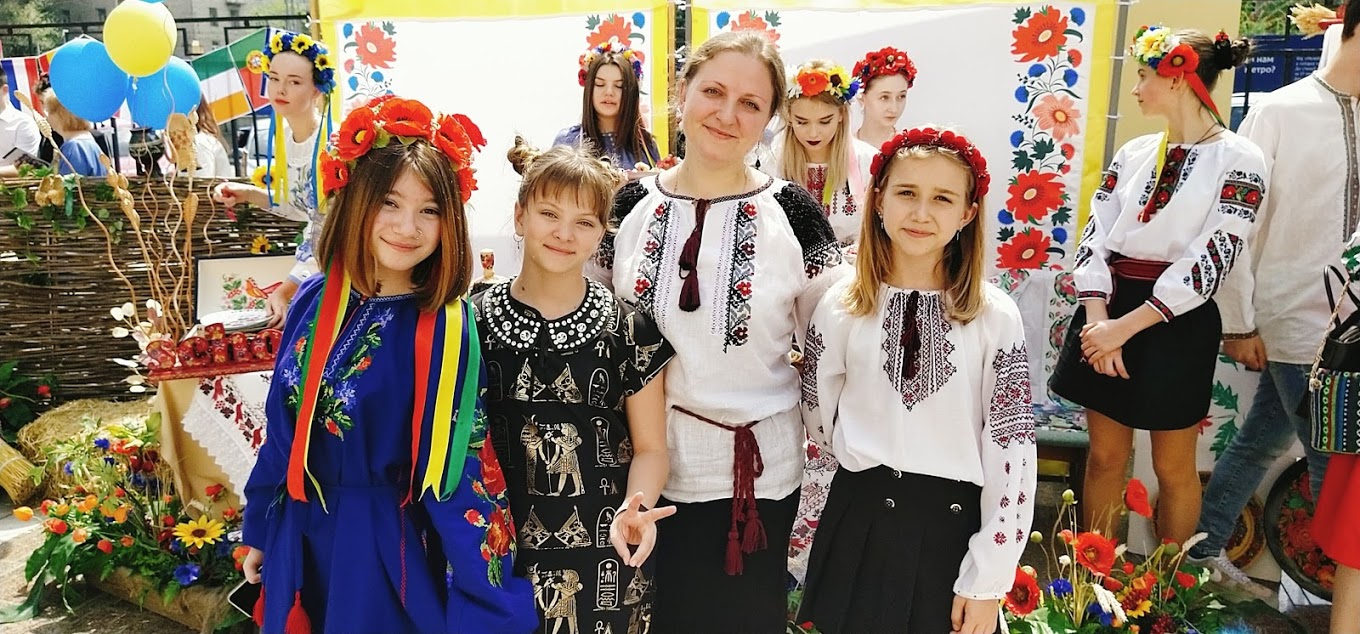 Відкриття тижня кафедри слов'янської філології.
Для учнів, учителів та батьків були підготовлені цікаві завдання, які прищеплювали  любов до рідної мови!
Знайомство з почесними гостями
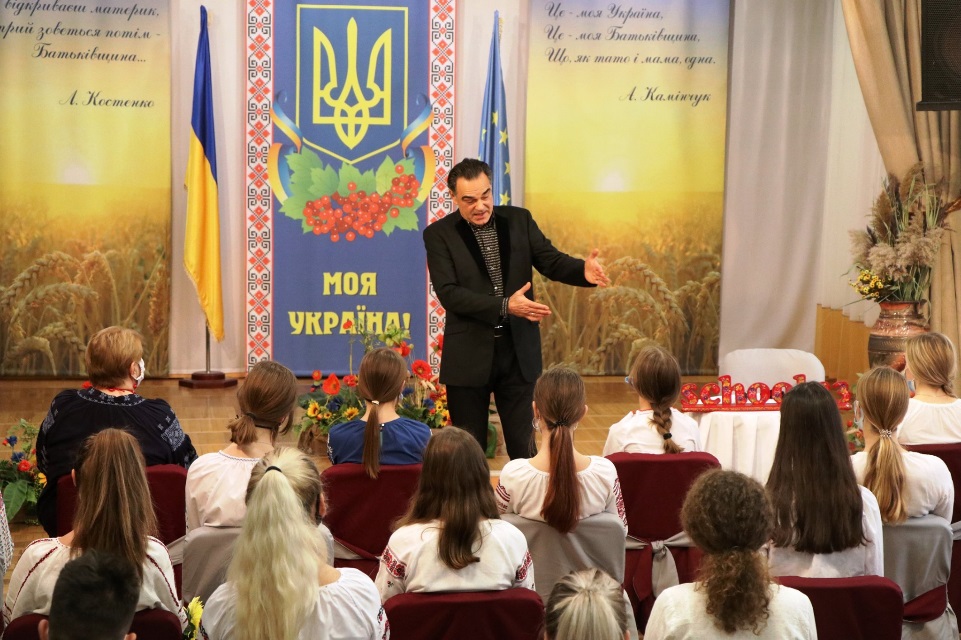 Зустріч учнів школи з Михайлом Васильовичем Мельником – засновником, художнім керівником, режисером і єдиним актором унікального театру одного актора «Крик»
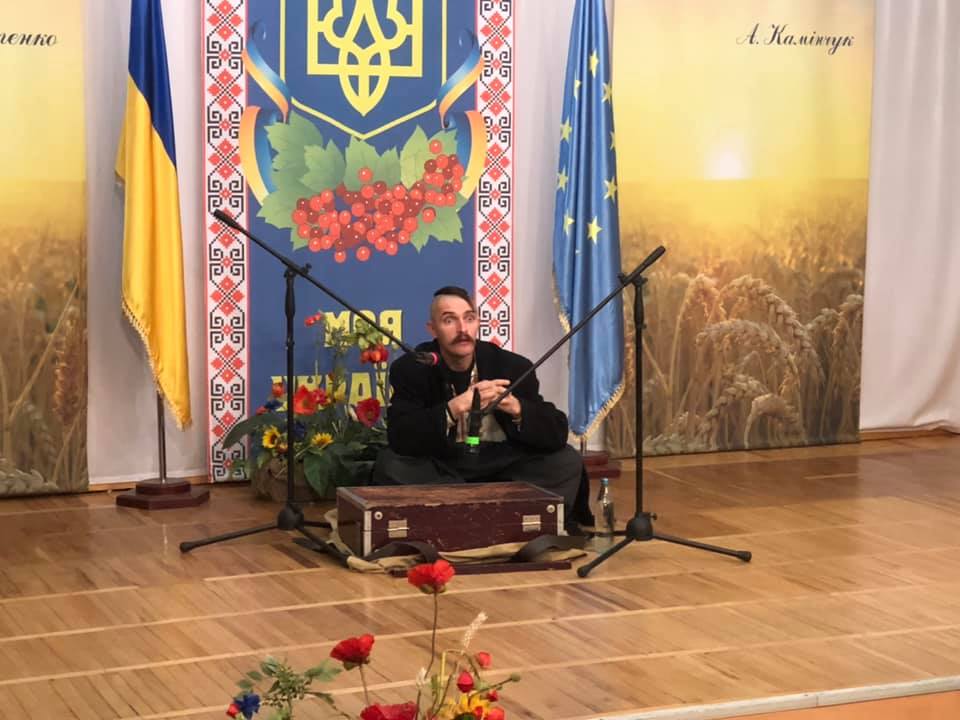 Зустріч учнів школи з Козаком Сіромахою (Олександр Полежаєв). 
Олександр закінчив академію козацтва та «довів право носити чуба»
Робота методичної предметної комісії 
вчителів іноземної мови 
«Використання лінгвосоціокультурного методу навчання іноземним мовам як засіб формування та розвитку «soft skills» (навичок міжособистісного спілкування), необхідних для успішної соціалізації здобувачів освіти»
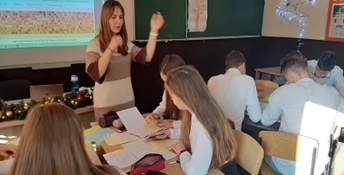 інтегрований урок у 11-Ф класі на тему: «Shared Humanity» (Єдність людства)      вч. Несправа О.М.
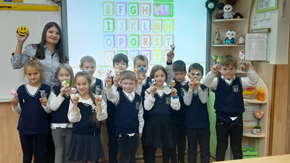 Творчий урок в 1-А класі,
 вч. Гриценко Д.С. «My favourite toys»
Формування навичок 
полілінгвістичної взаємодії
Трьомовний урок  в 8-Б класі за темою «Citi Life»  - Вчителі  англійської мови Абрамова М.Г., Григорян Л.І., та вчителі   французької та німецької мов Петрова О.В. та Островерх Л.В.
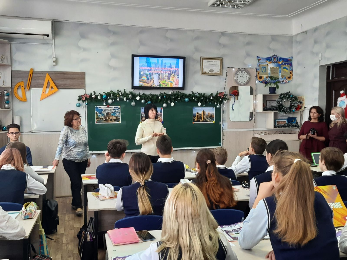 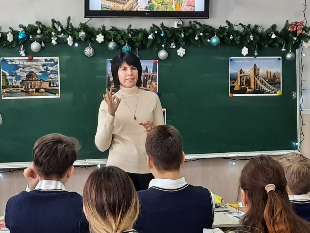 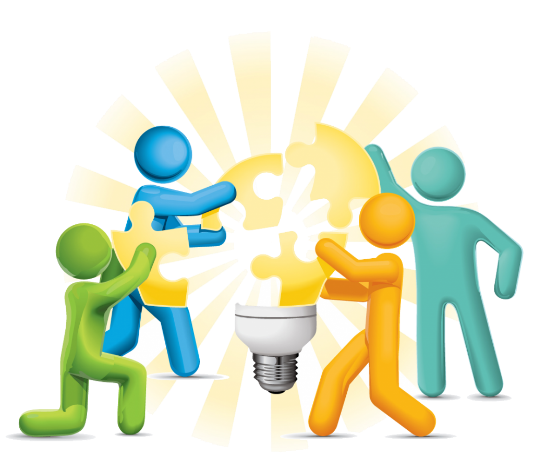 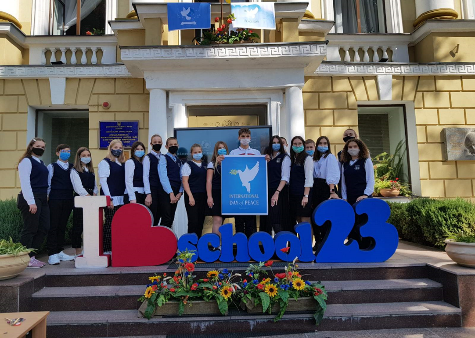 Захід до Дня Миру. 
Написання англійською мовою есе на тему «Світ сьогодні»  (9-11 класи).
Семінар-практикум для вчителів англійської мови, організований  офіційним дистриб’ютором британського видавництва Cambridge University Press
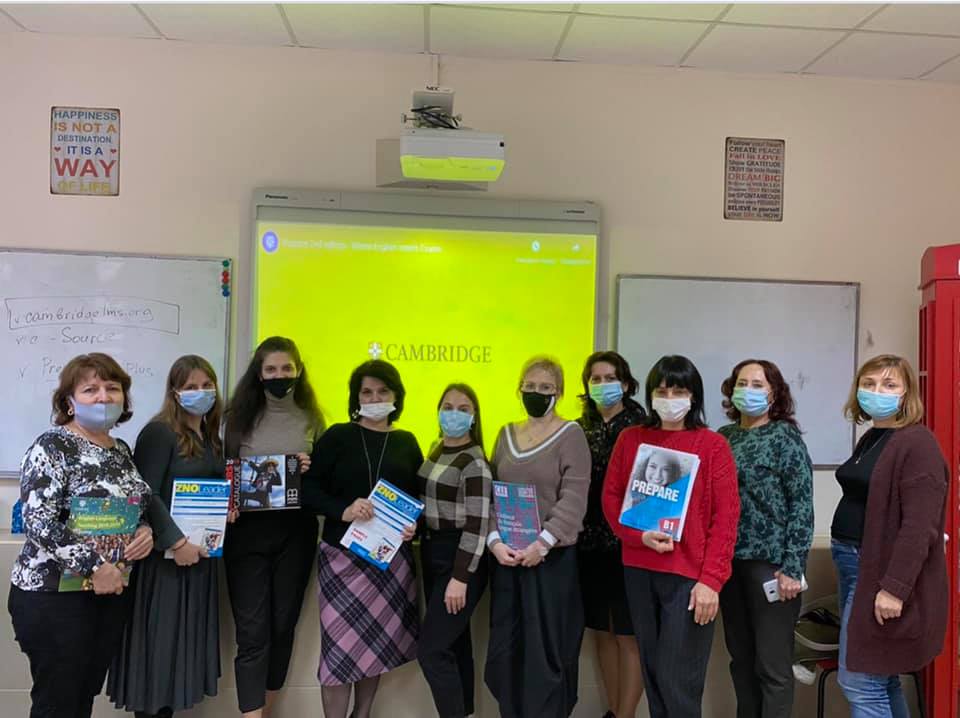 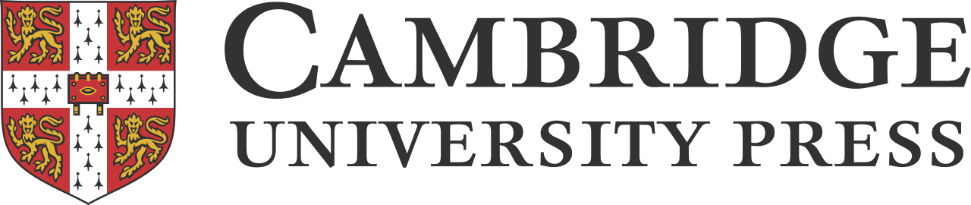 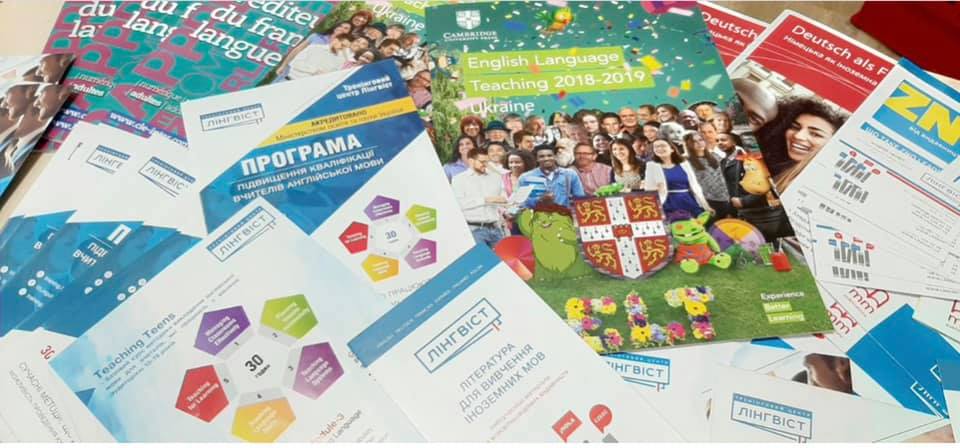 День іноземних мов 
у school#23: 
проведення традиційної  “Global village”
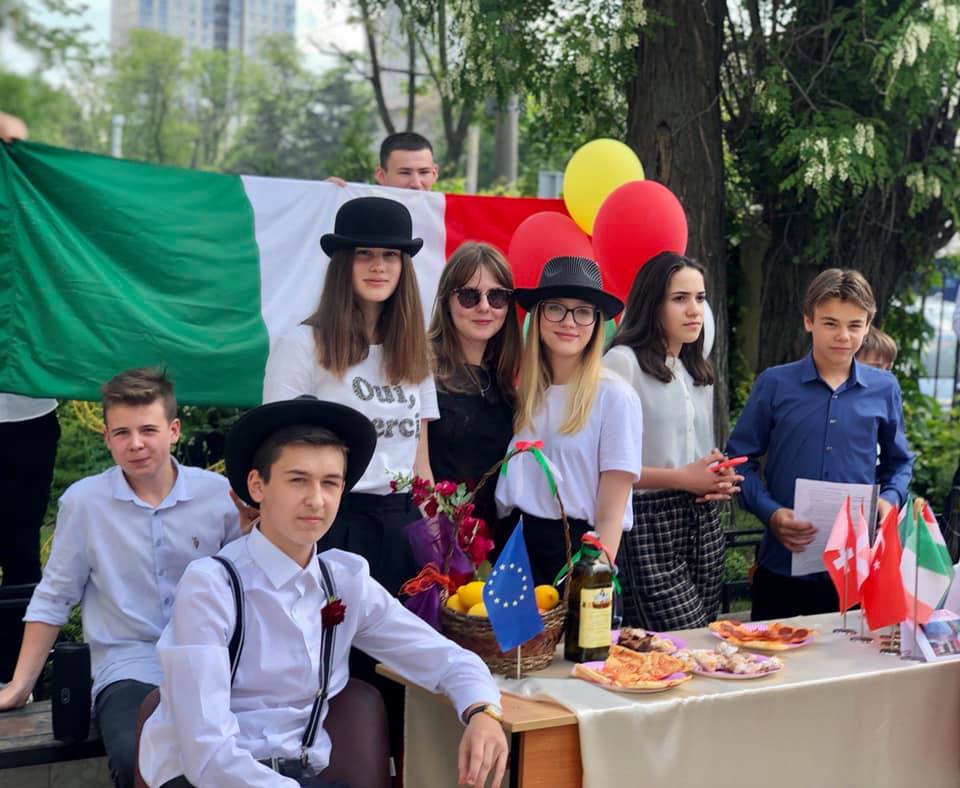 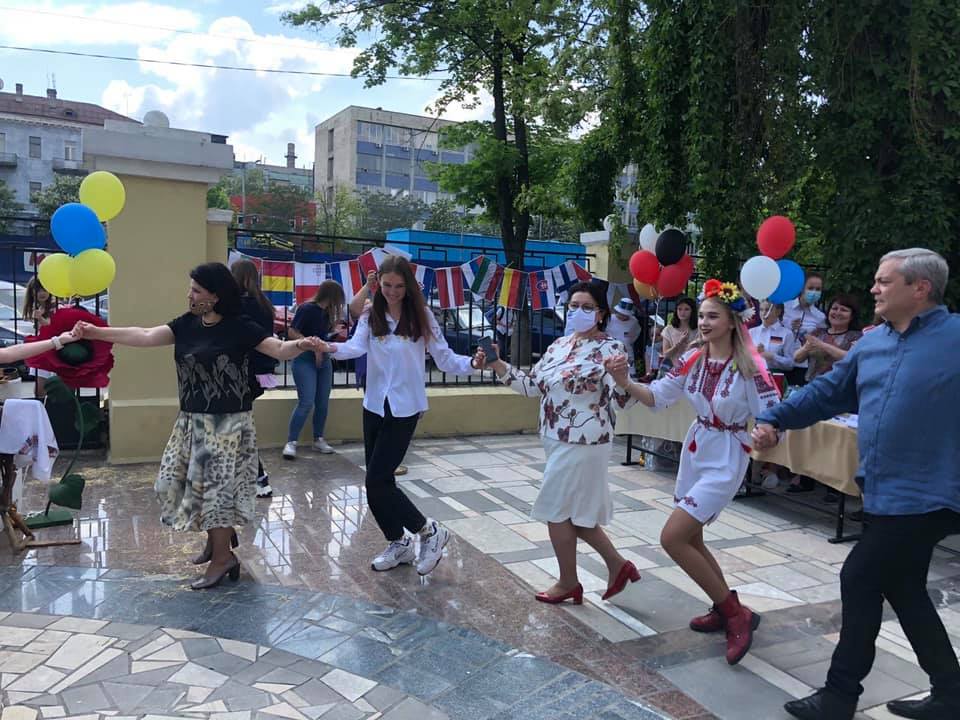 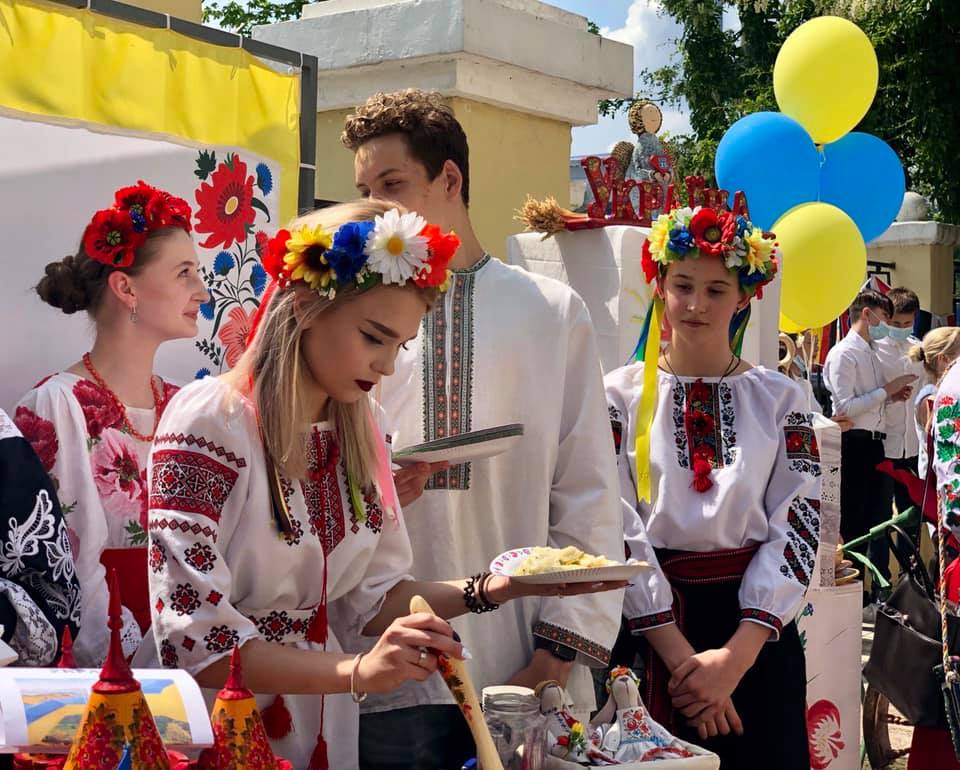 До школи завітали почесні гості:        Тібо Аюн  - директор Альянс Франзес
Усенко Світлала Юріївна – директорка Window on America Dnipro
Аронова Римма Семенівна -
ректорка  МГПІ «Бейт-Хана»
Методичний тиждень учителів математики та інформатики
«Від інноваційних технологій освіти через майстерність педагога до формування математичної та цифрової грамотності здобувачів освіти в контексті сучасних стратегій розвитку НУШ»
Тиждень навчання інформатики – 
«Час Коду» (Програмування)
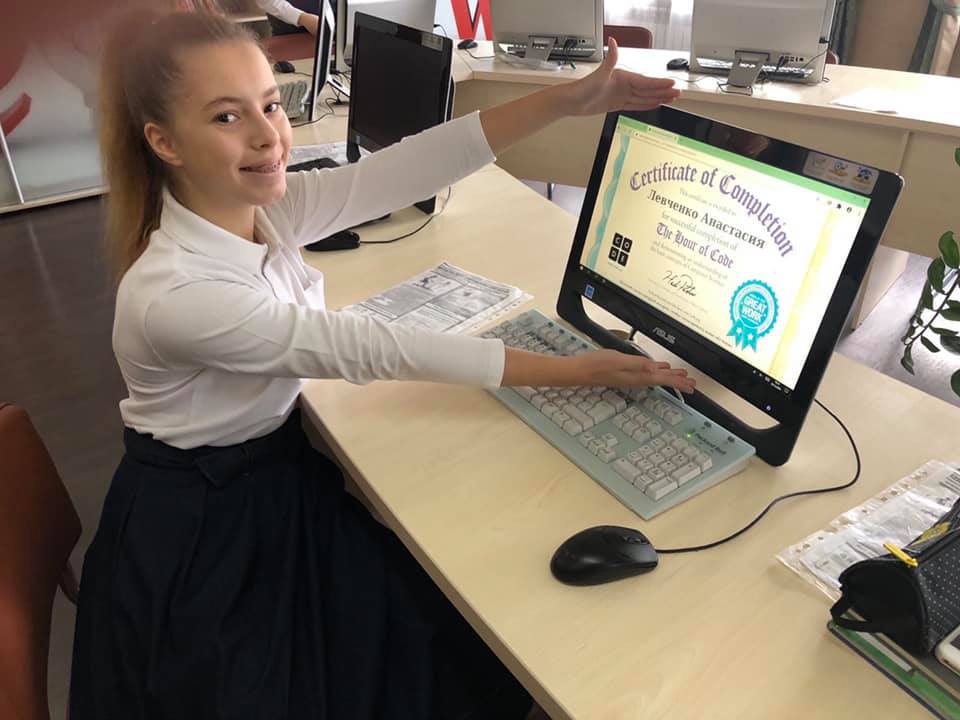 Методичний тиждень учителів історії «Державотворчі процеси в незалежній Україні як відображення демократичних тенденцій світової спільноти»
Урок-конференція учителя історії Світлани Петрівни Світлої у 10-Ф класі на тему «Основні етапи української державності»
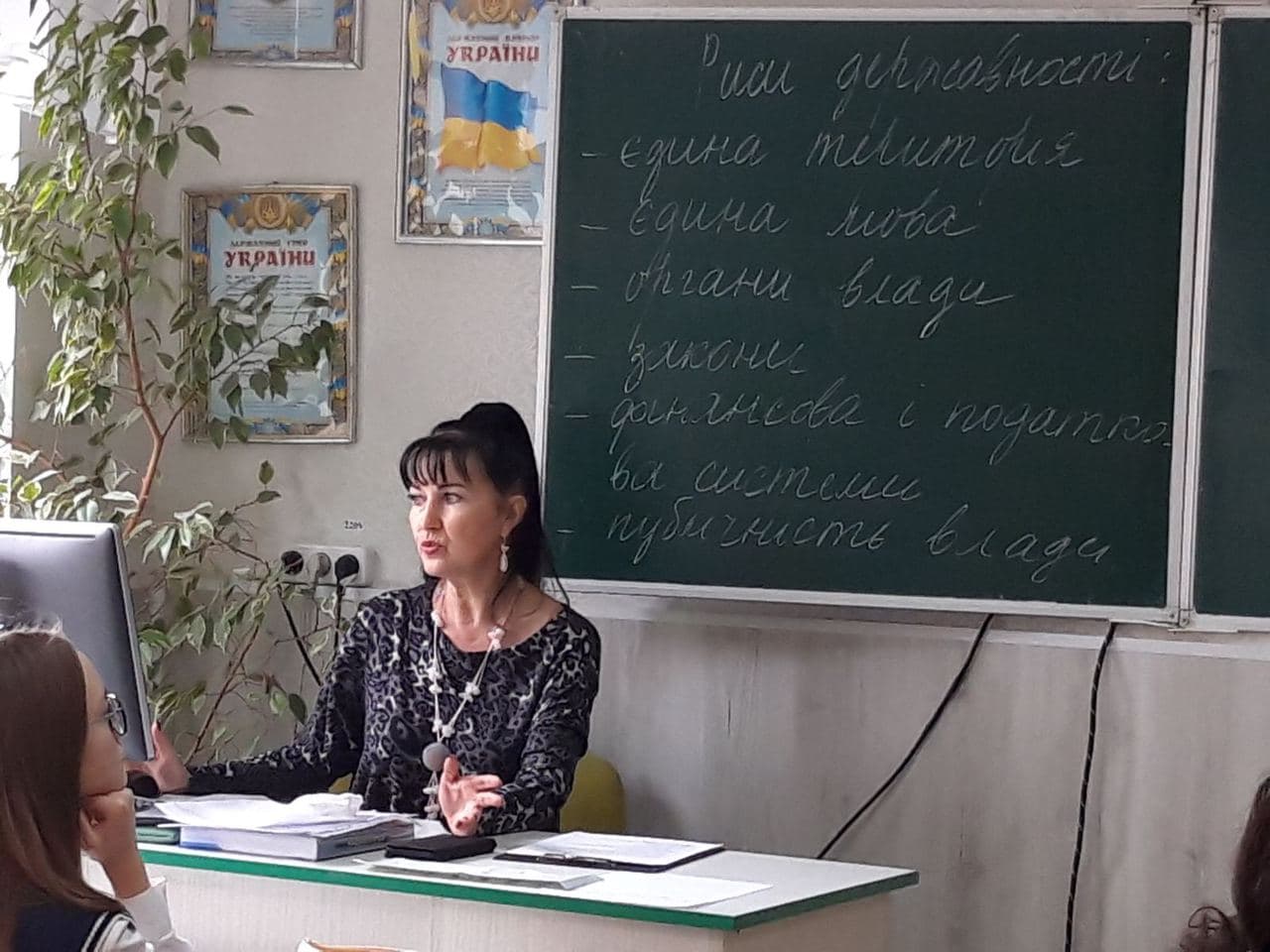 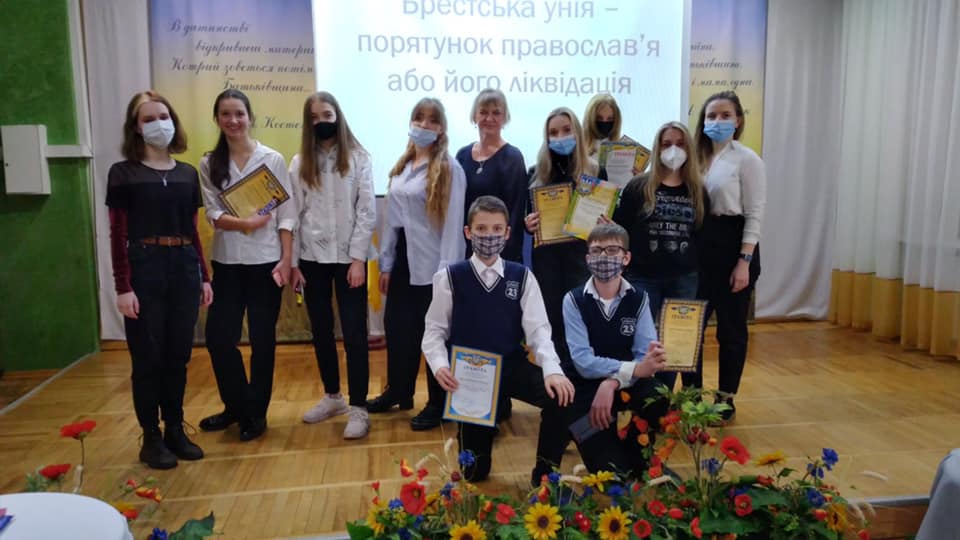 Учителем суспільствознавчих наук Світланою Феліксівною Нетьосовою було проведено низку дебатних турнірів з історії серед учнів 8-10 класів
Всеукраїнський тиждень права Конкурс молодіжних ініціатив «Якби я був» та конкурс малюнків «Я маю право»
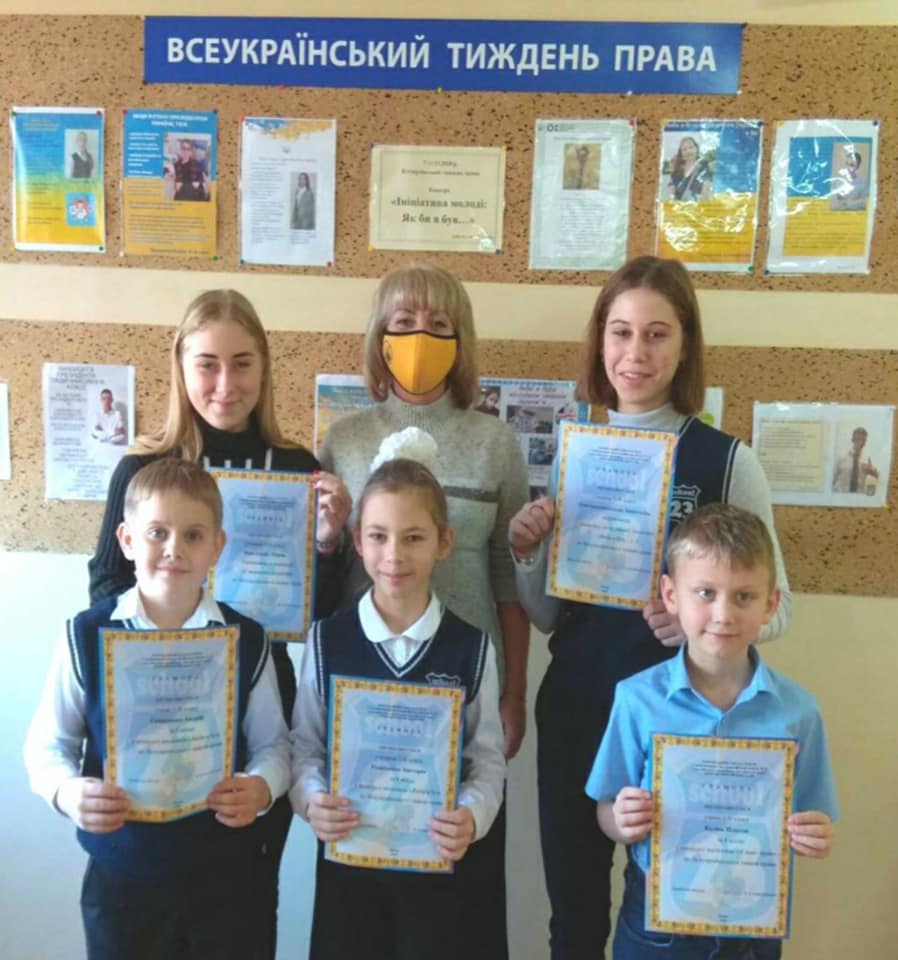 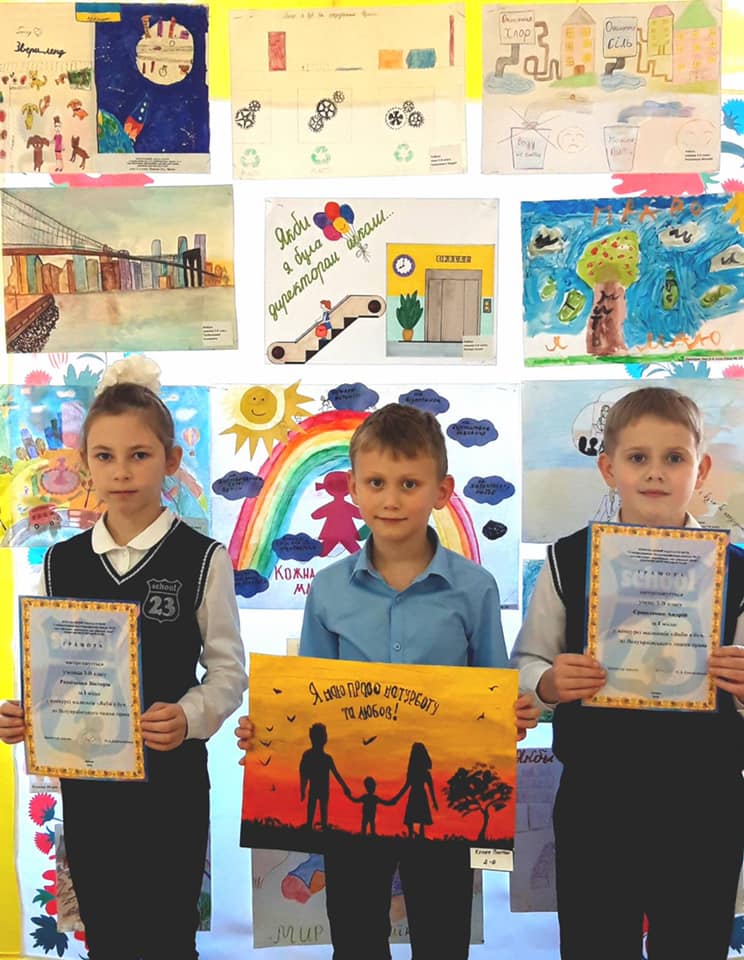 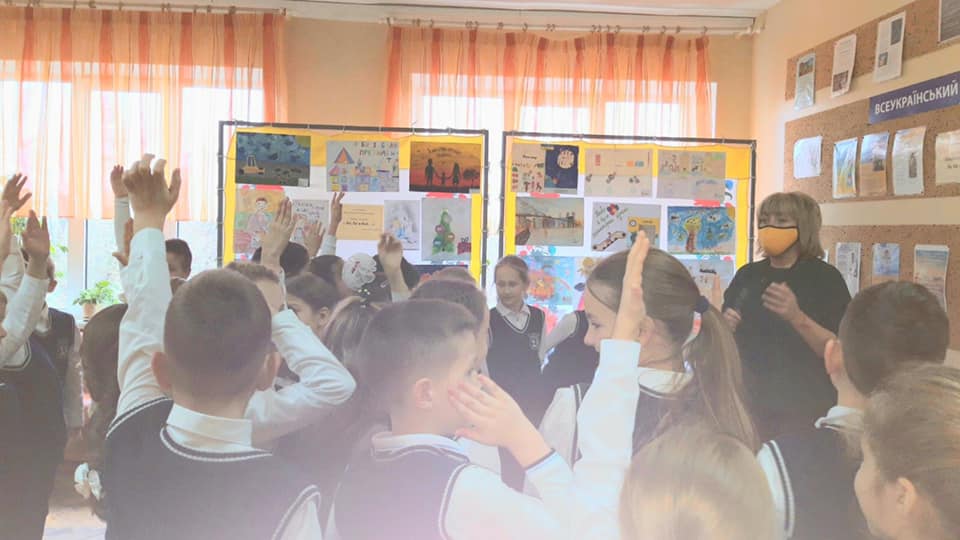 Інформаційні хвилинки для учнів початкових класів
Виставка творчих робіт учнів 9-их класів
У рамках проведення Тижня історії та правознавства , були організовані різноманітні інтерактивні заходи з залученням учнів 1-11 класів
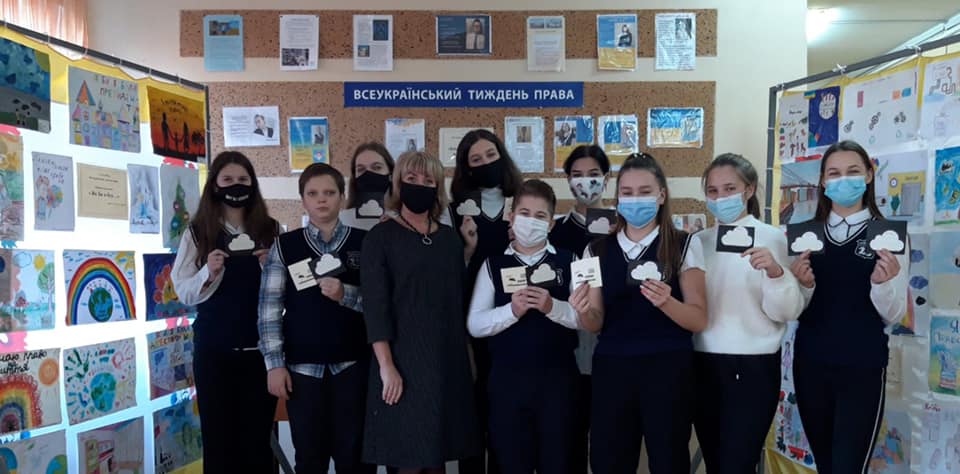 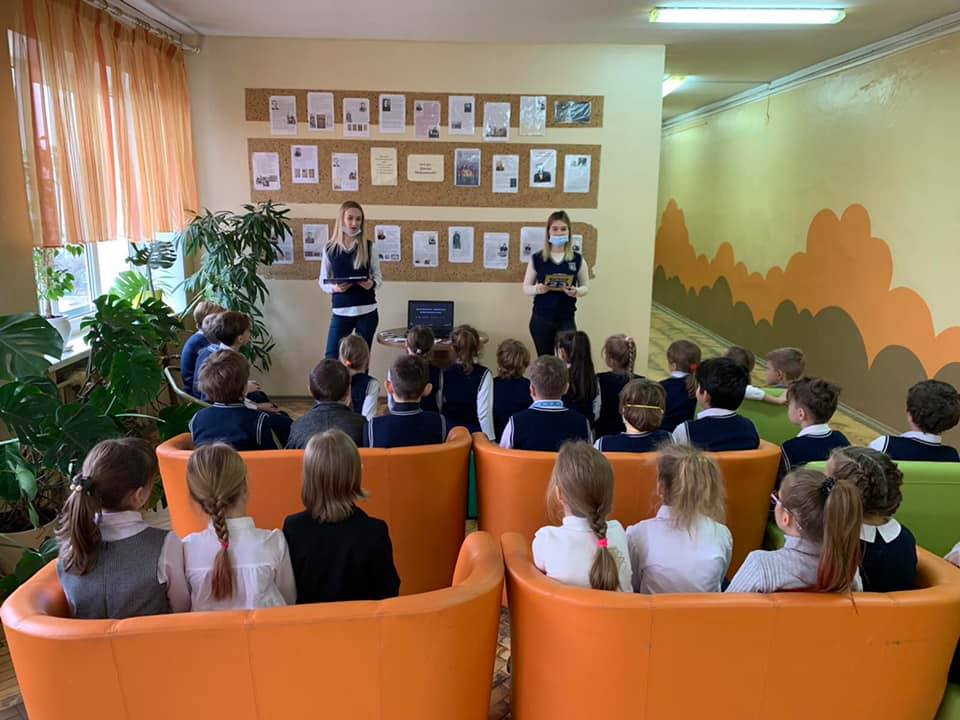 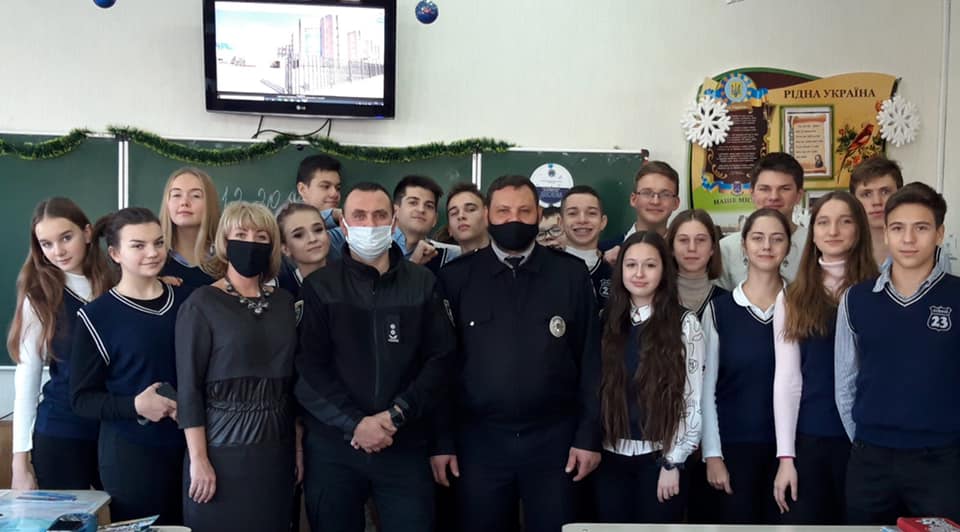 Зустріч здобувачів освіти з викладачами Дніпропетровського державного університету внутрішніх справ
Зміцнення матеріально-технічної бази –		
незмінний курс адміністративної політики школи
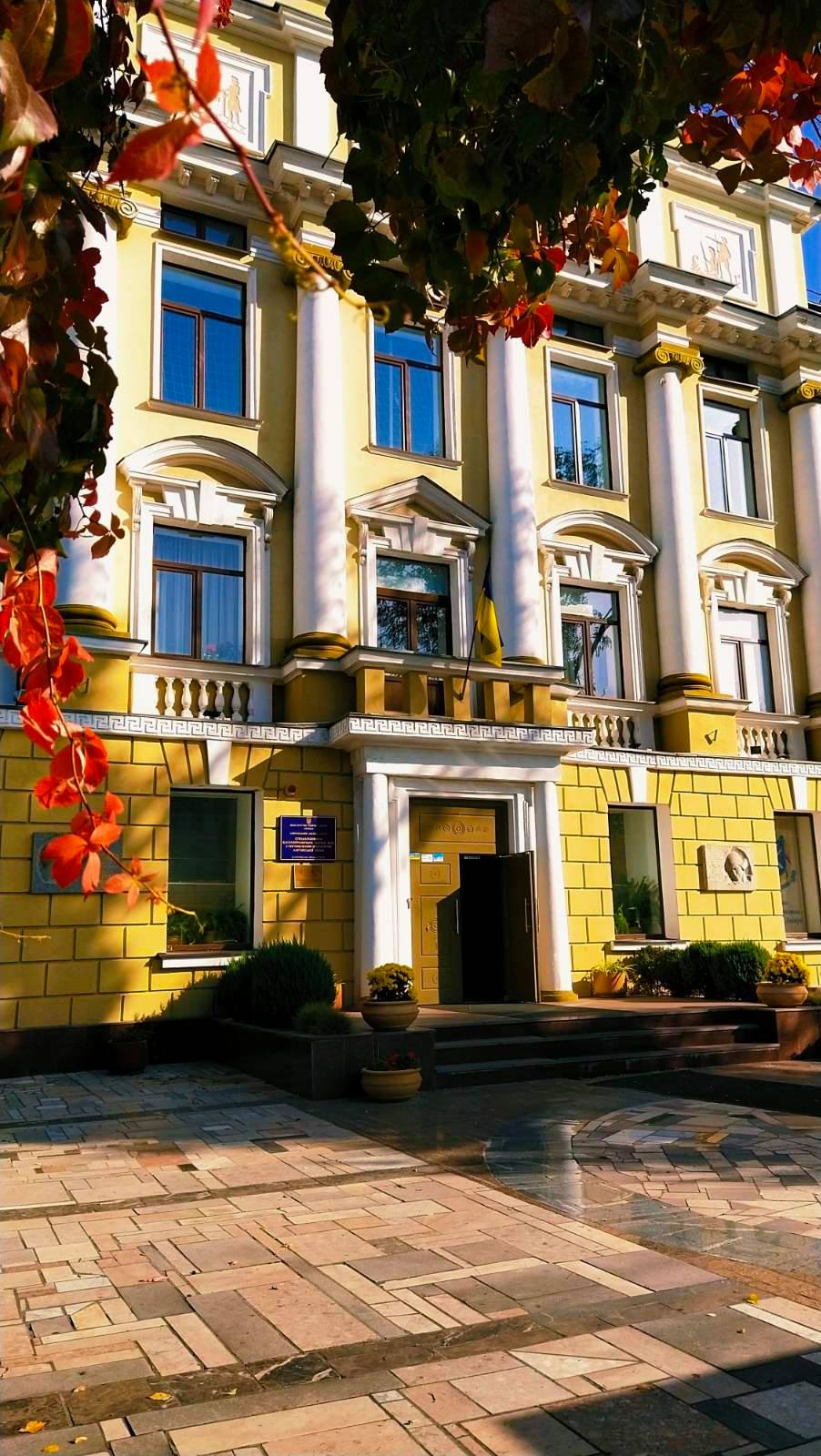 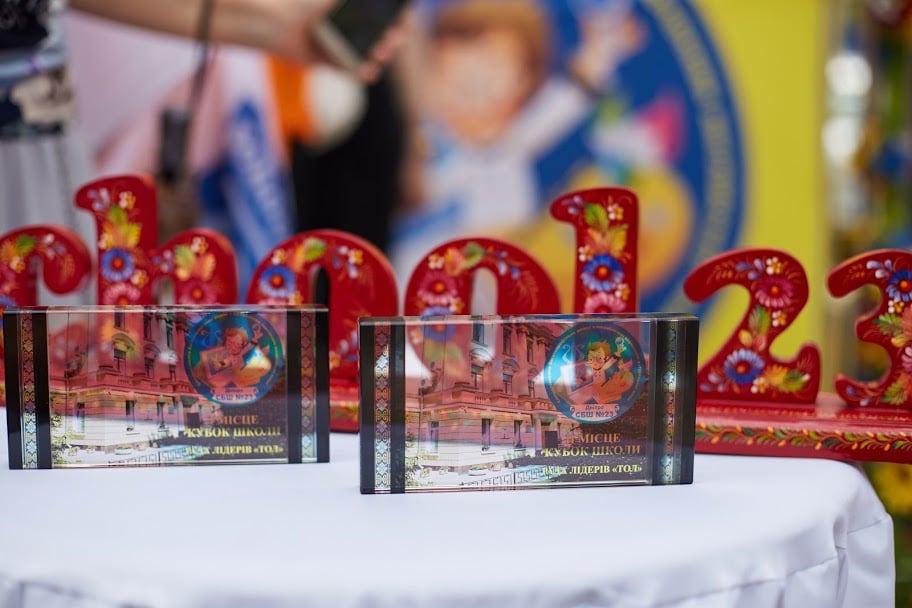 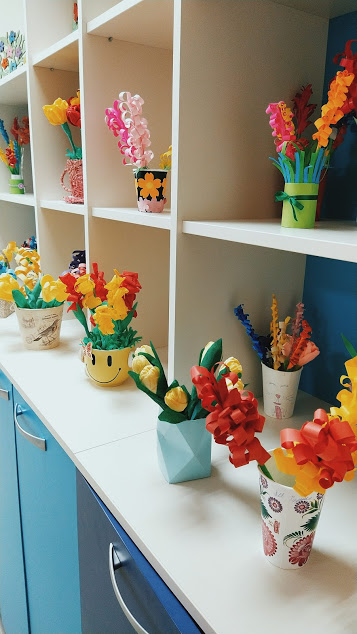 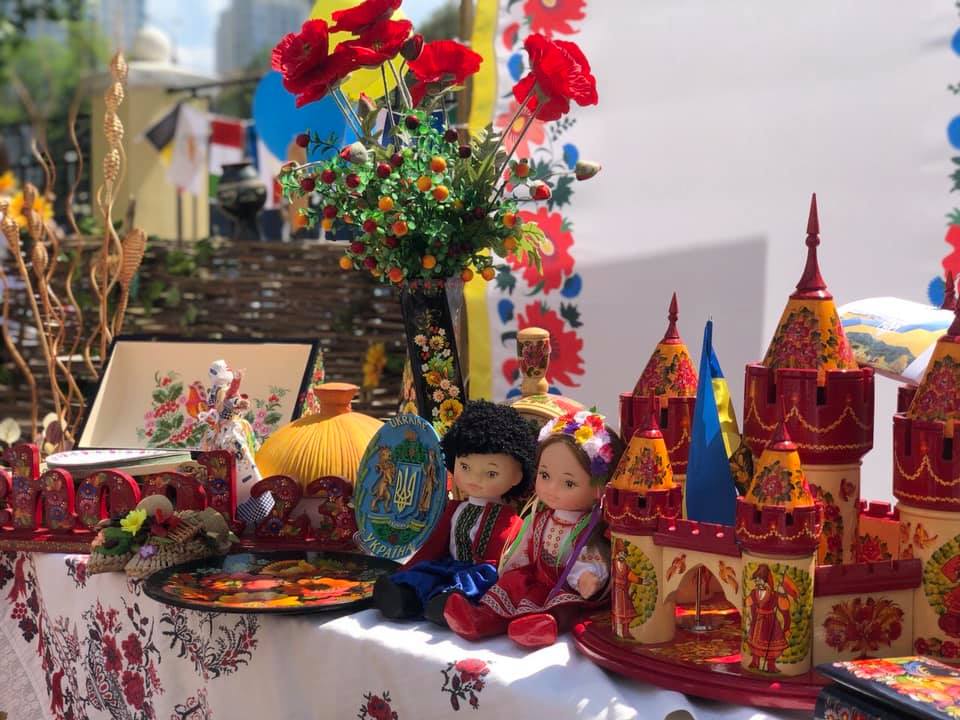 Озеленення школиВіртуальна прогулянка подвір’ям школи
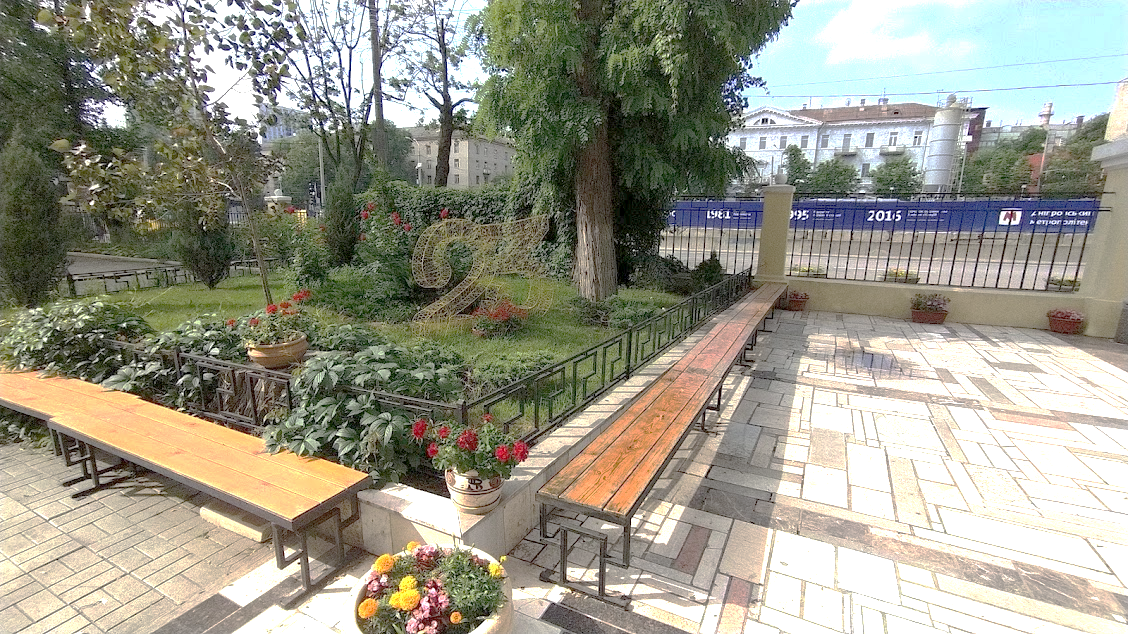 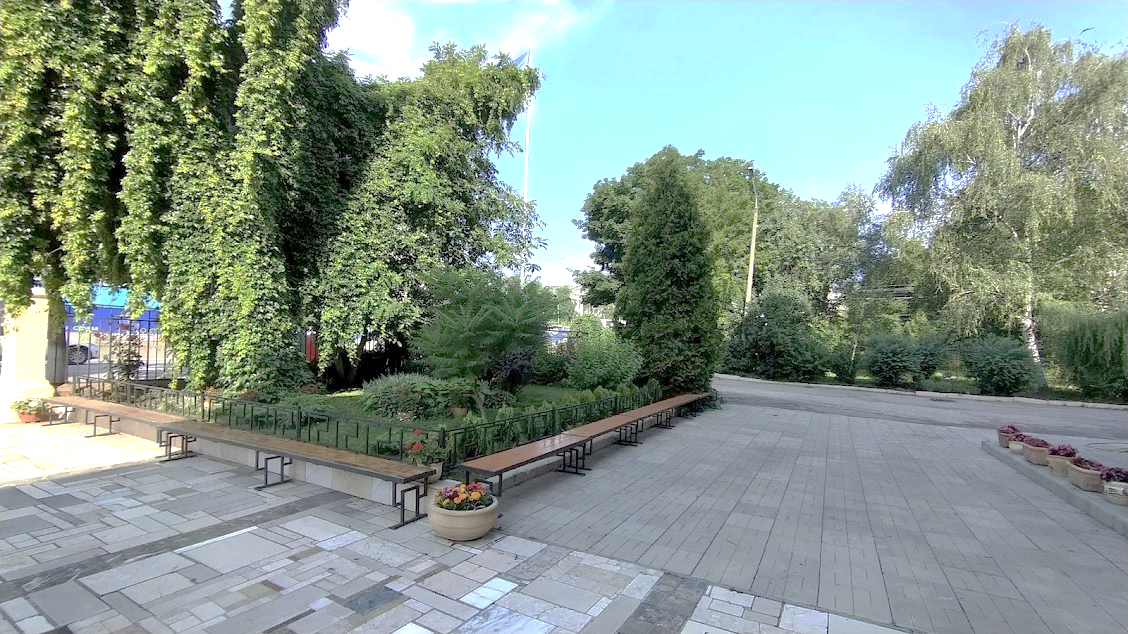 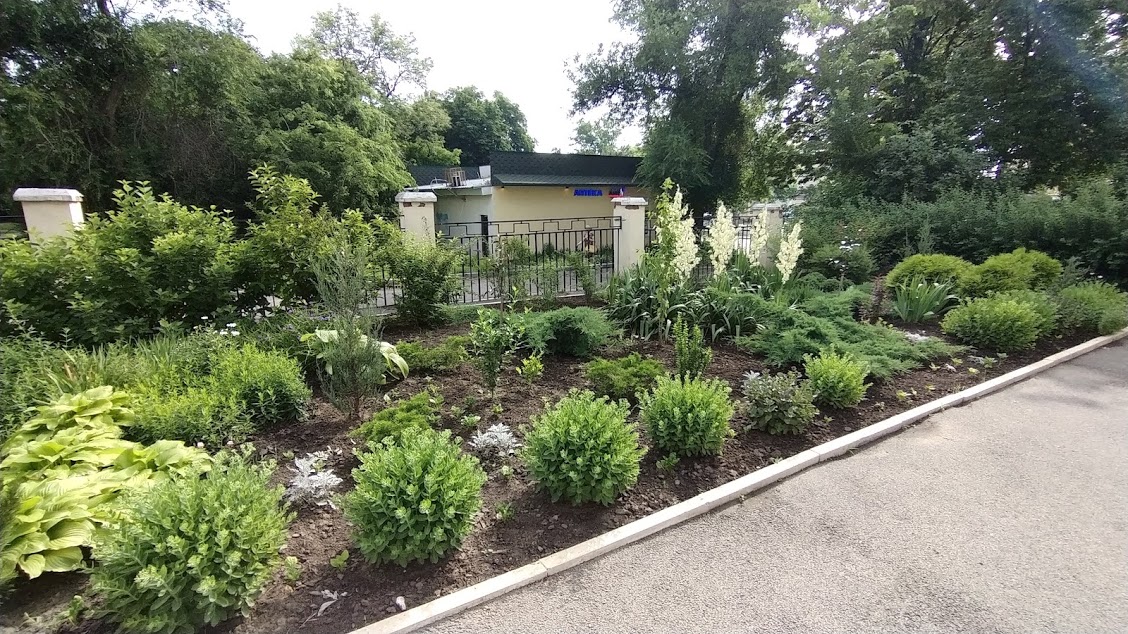 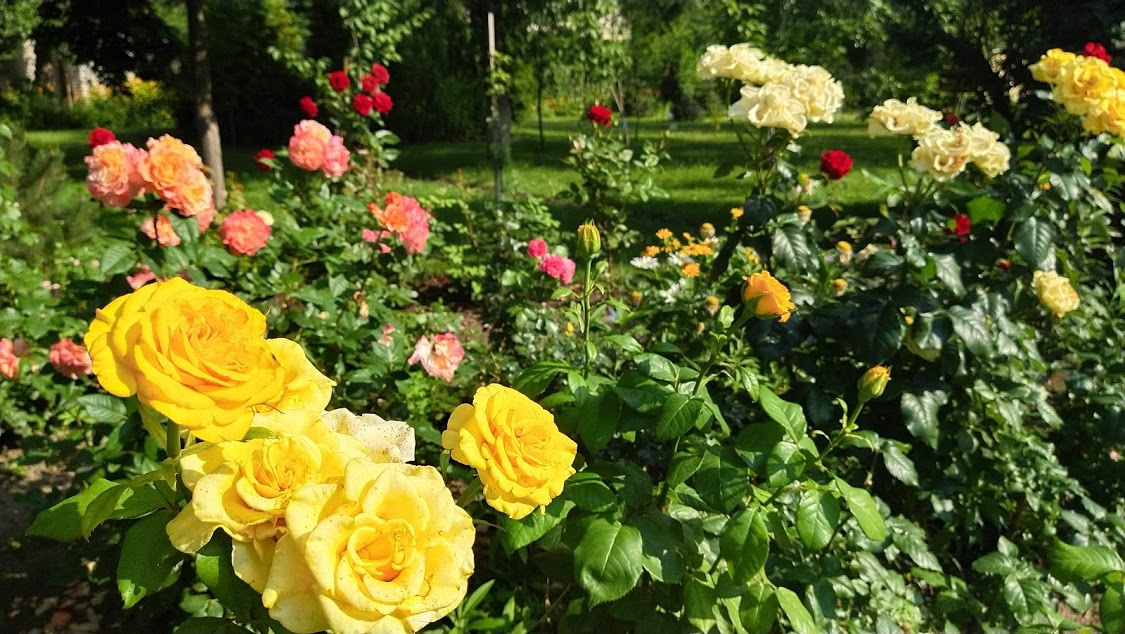 Осередки для навчально- пізнавальної діяльності
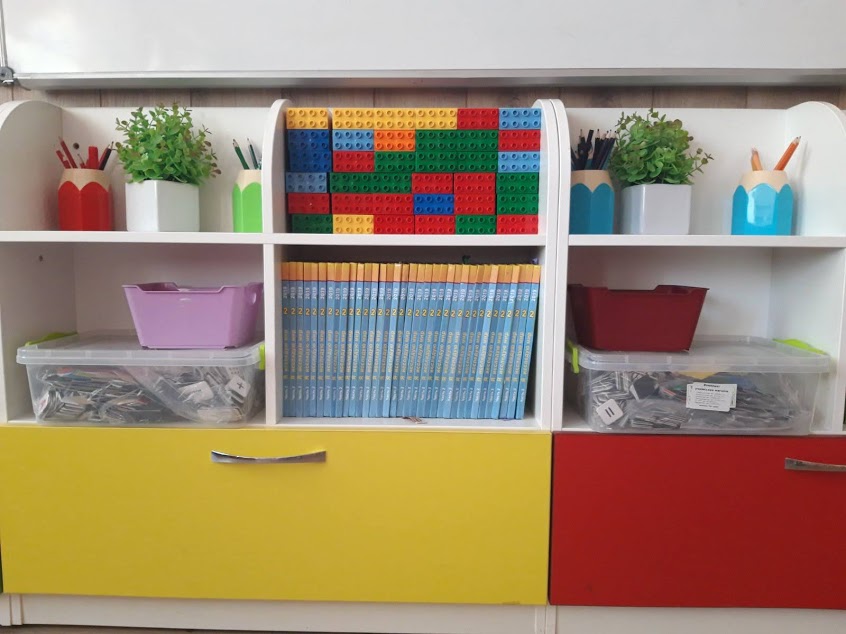 Класна кімната 
1-В класу
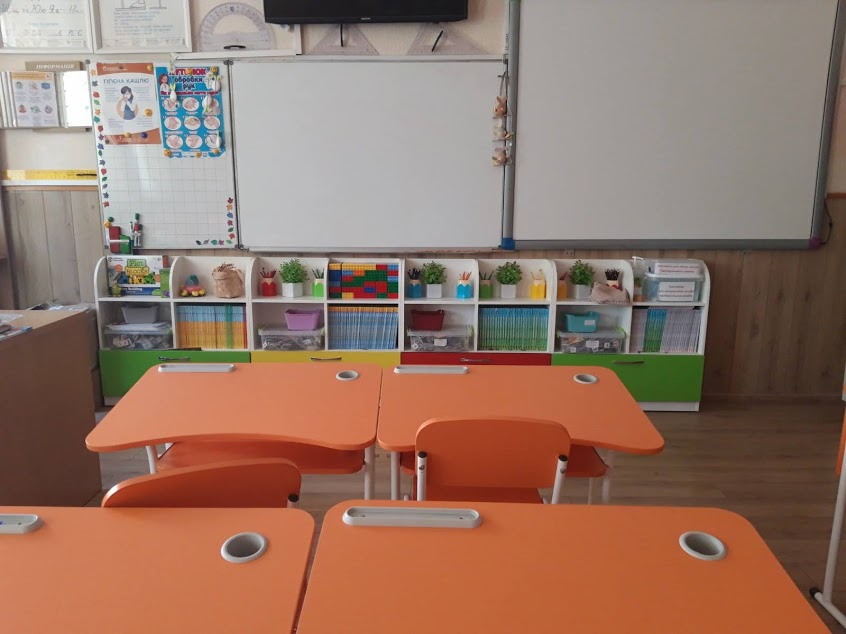 Класна кімната 
10-А класу
Оновлення меблів у класних кімнатах
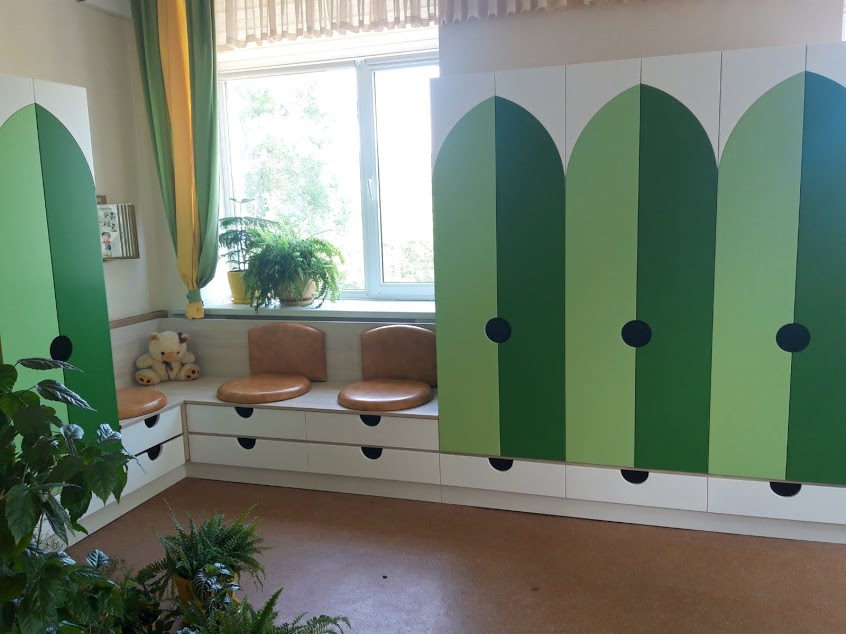 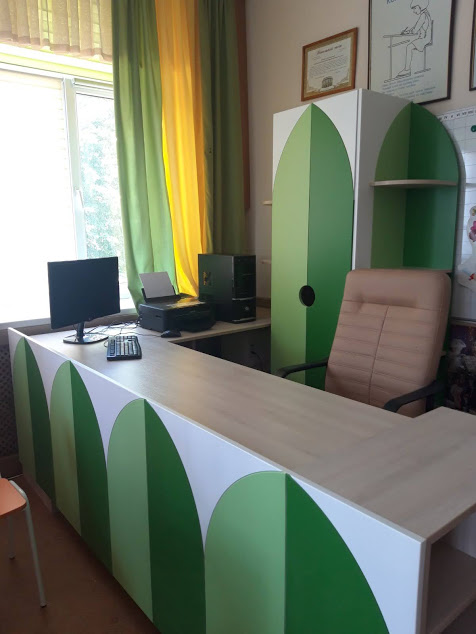 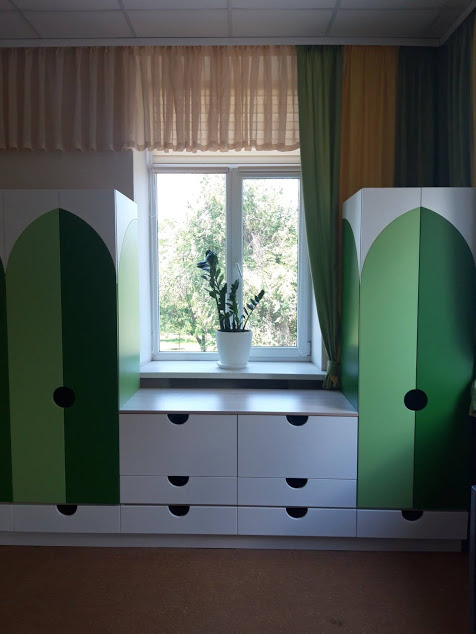 Оновлення меблів у класних кімнатах
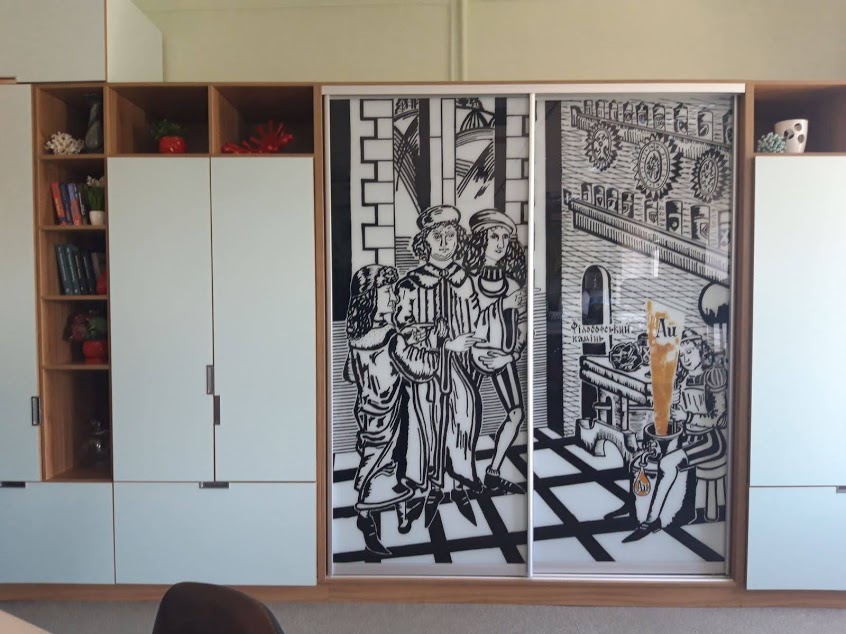 Шафа у кабінеті хімії
Капітальний ремонт дитячих убиралень
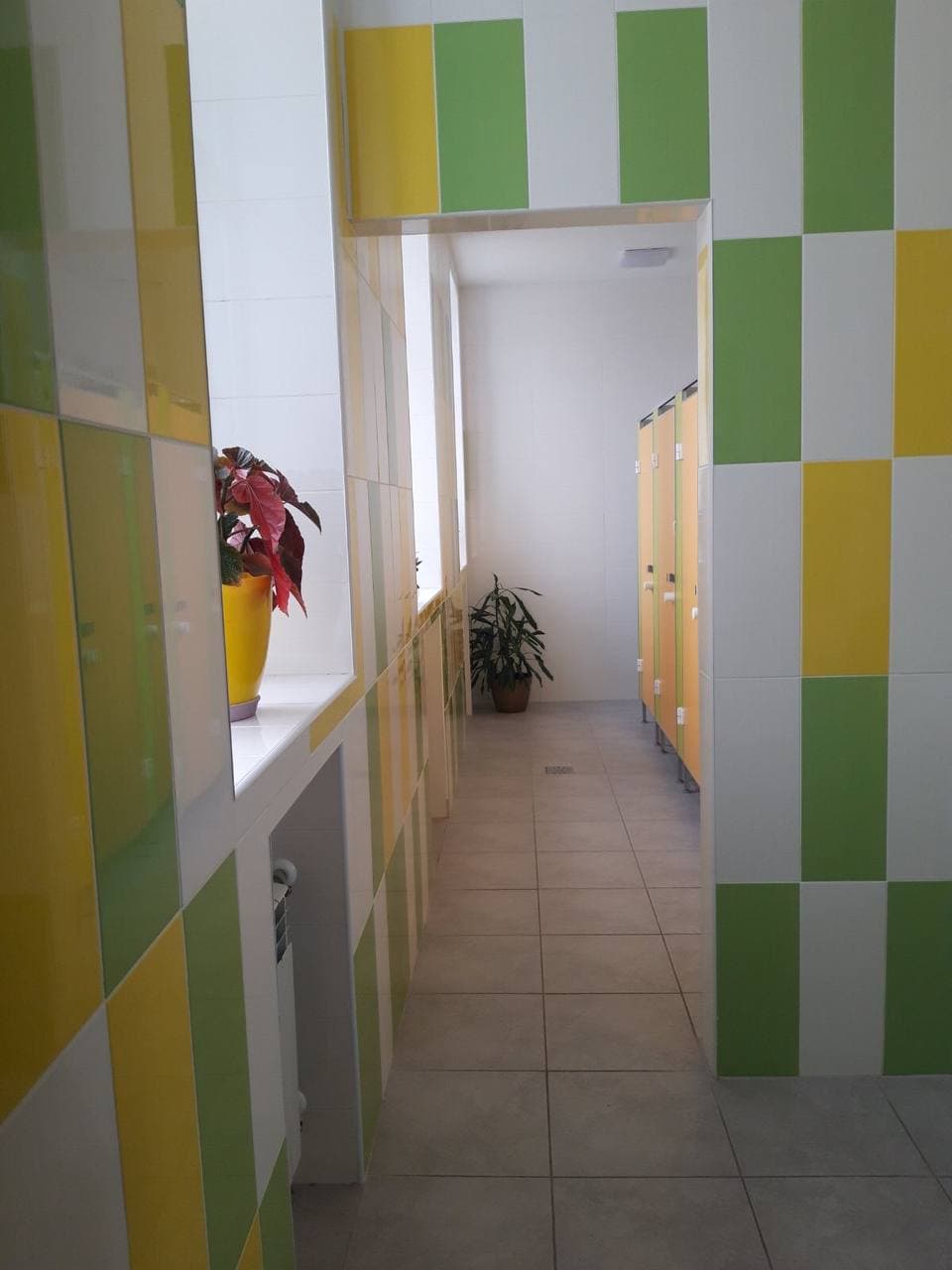 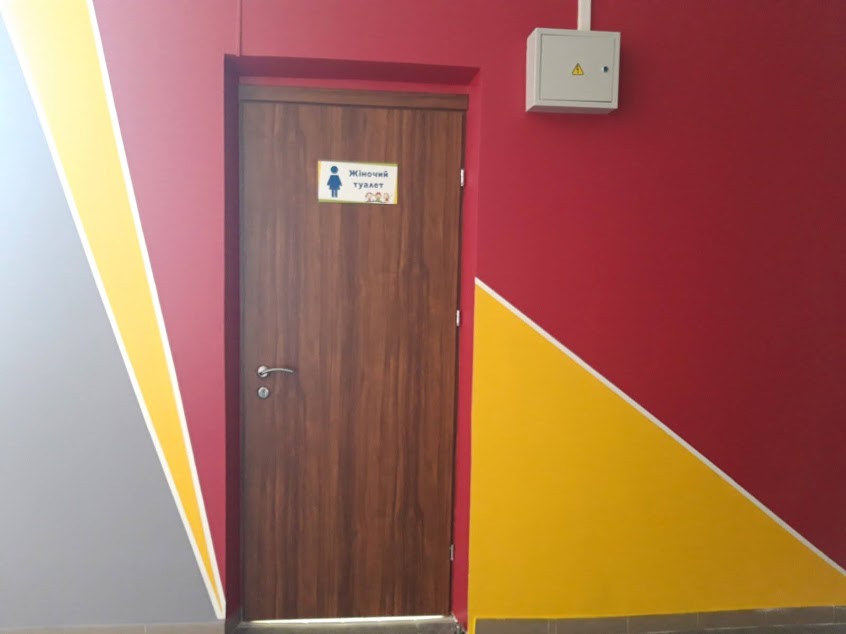 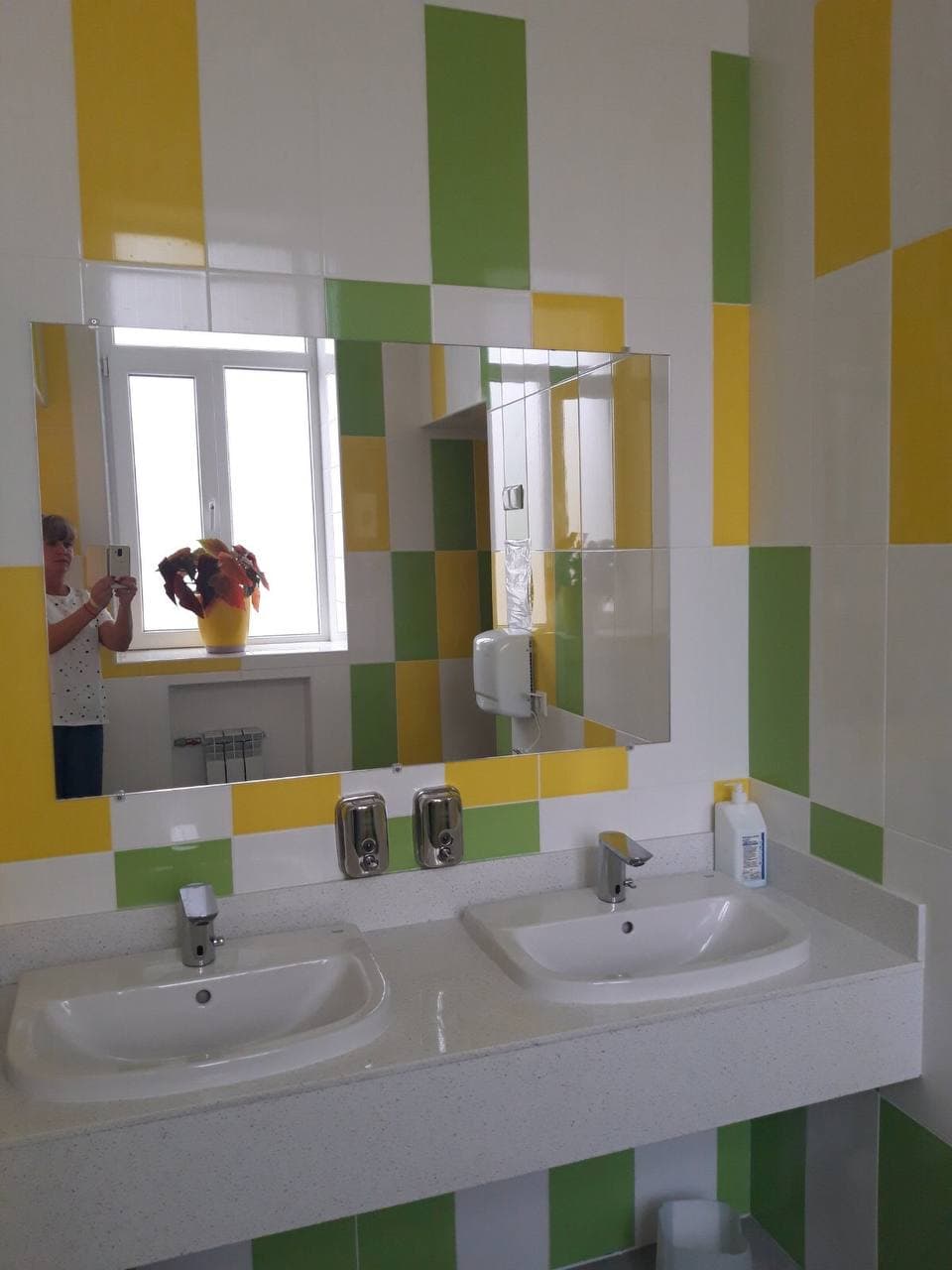 Капітальний ремонт дитячих убиралень
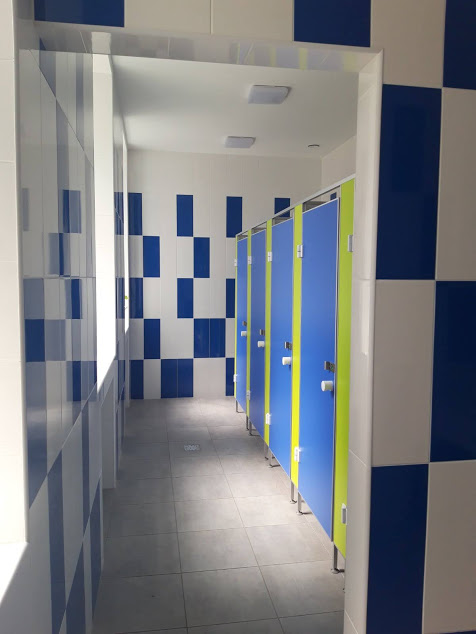 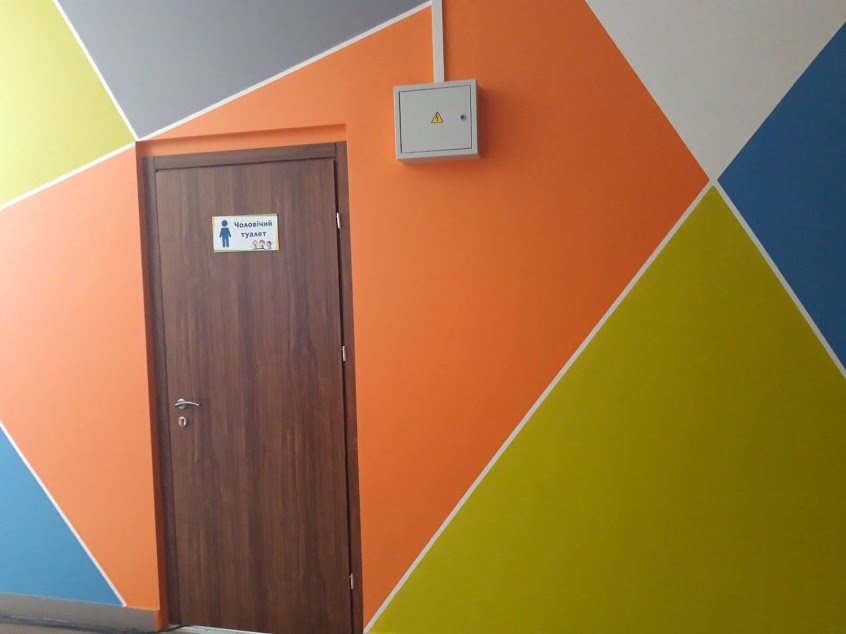 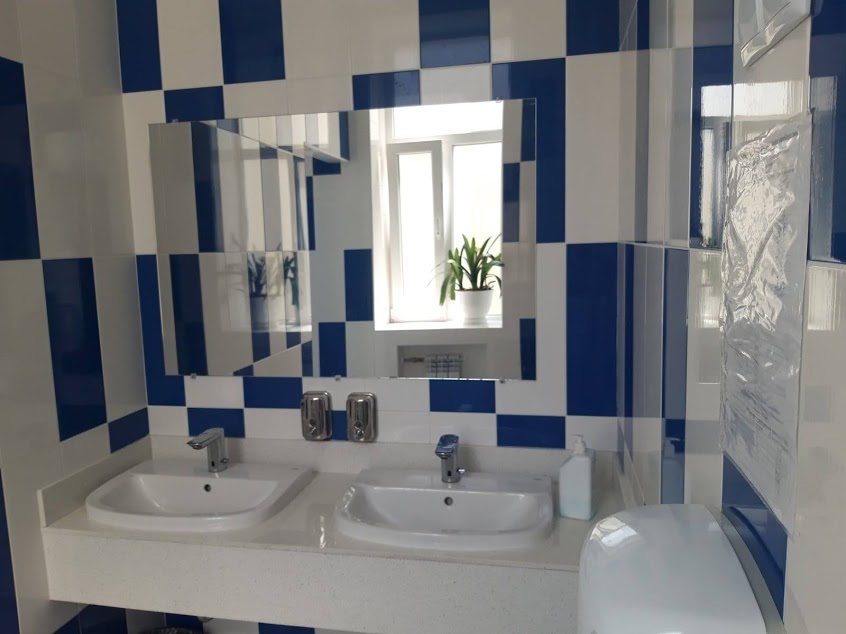 Осередки
для художньо-творчої діяльності та відпочинку
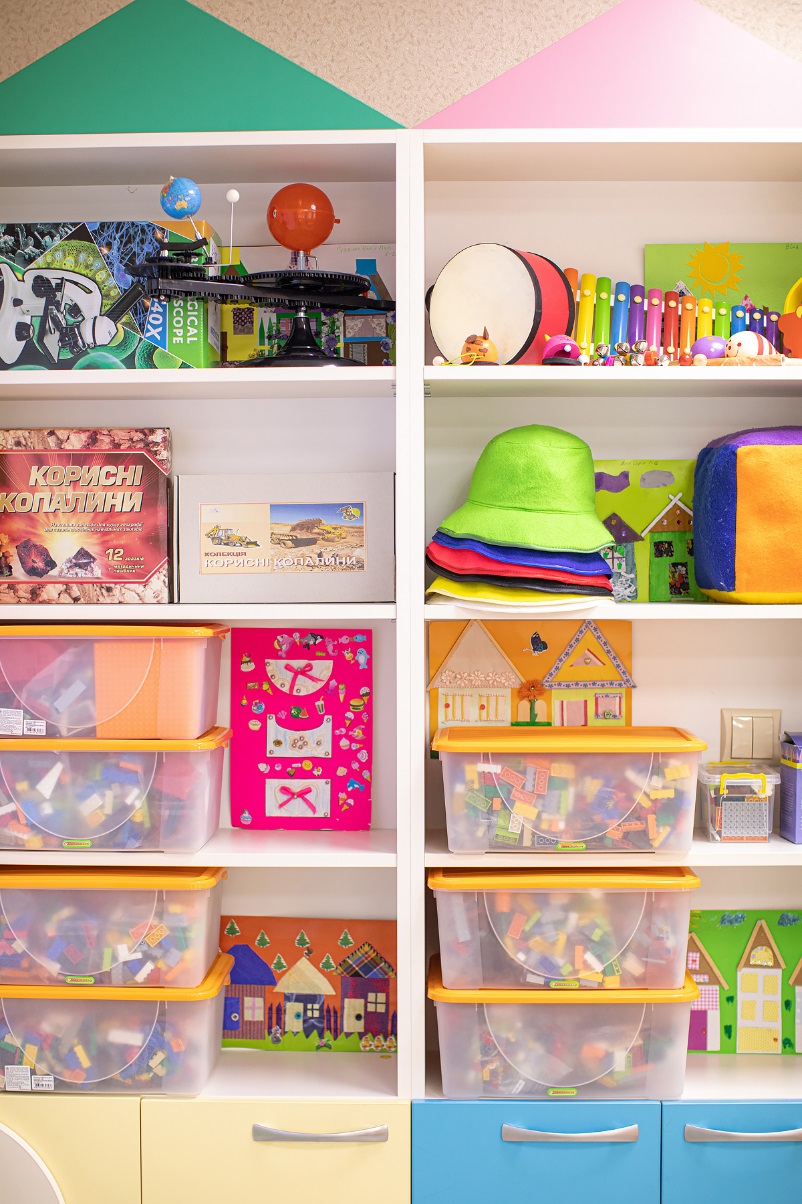 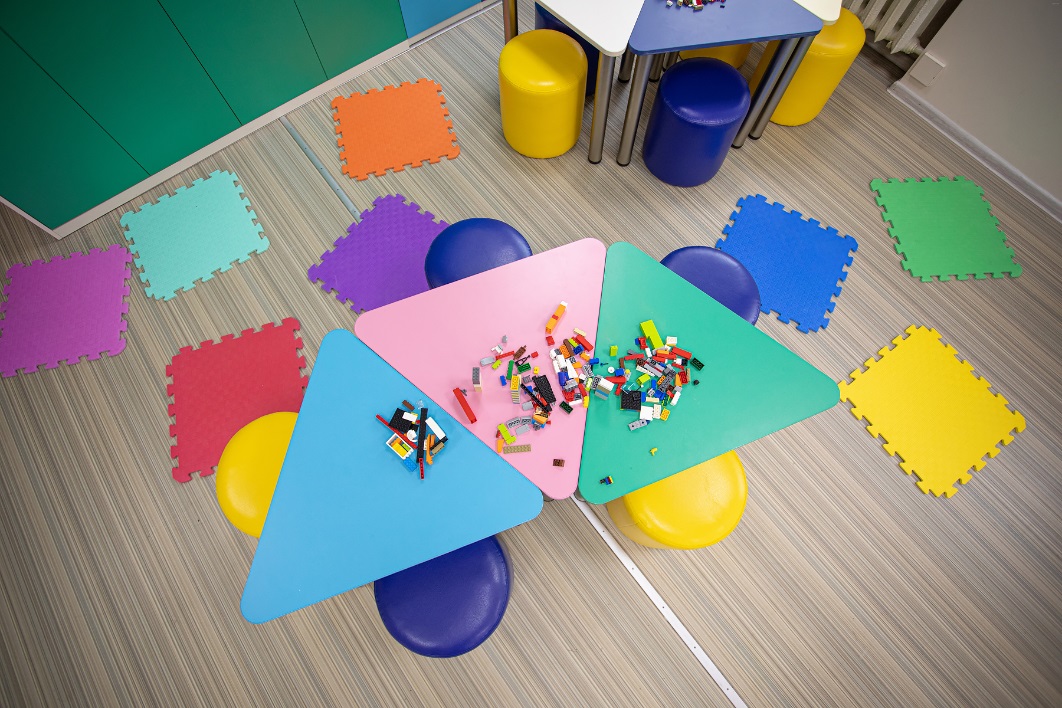 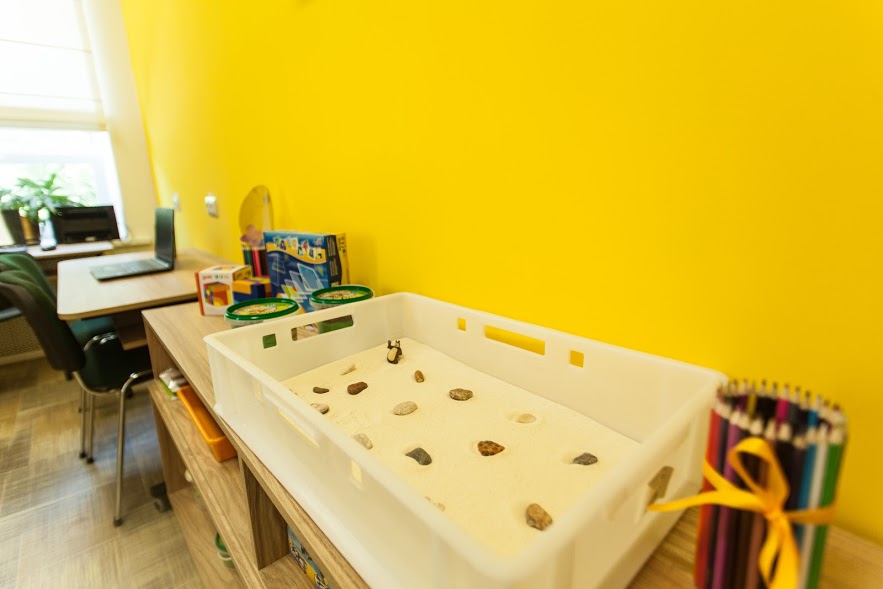 Дитяча бібліотека – місце творчої самореалізації особистості кожної дитини
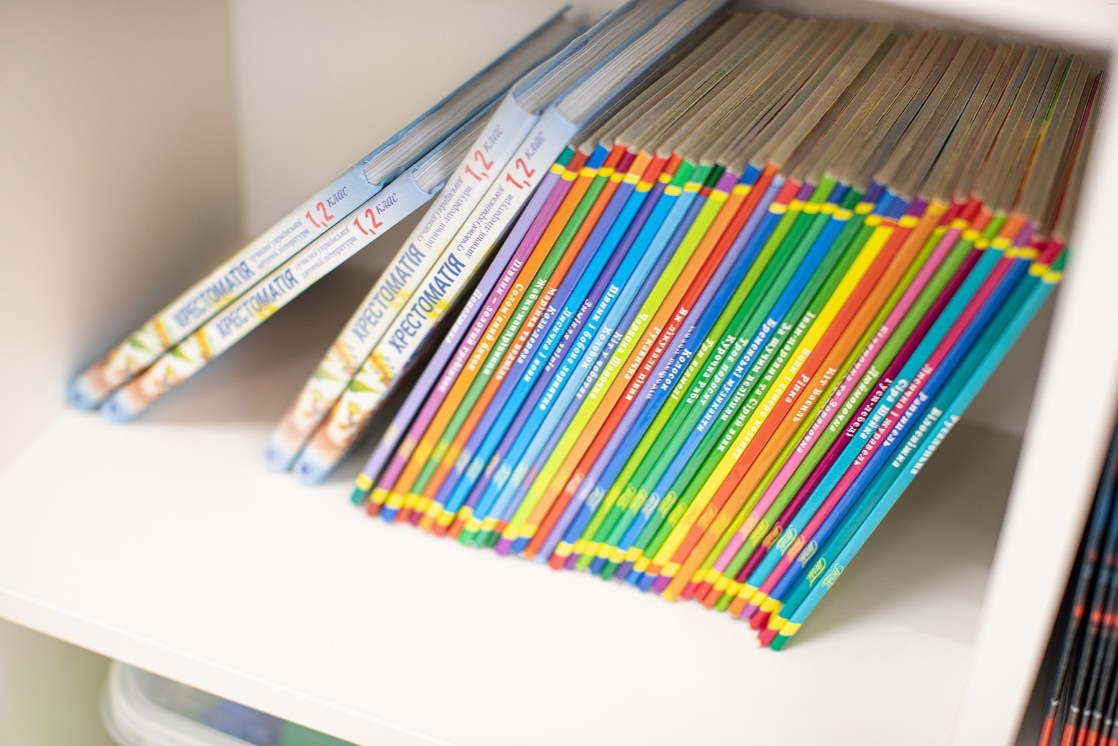 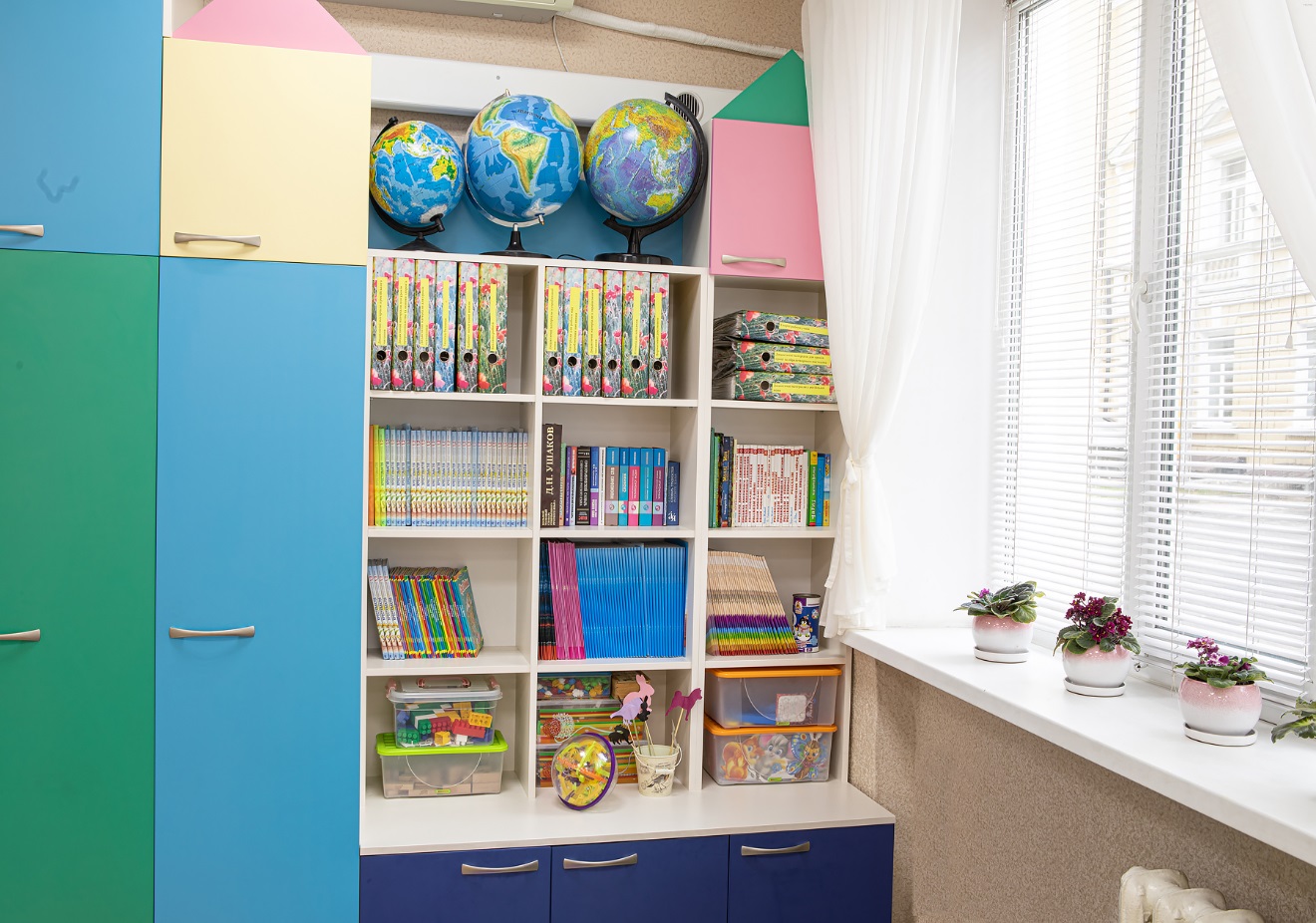 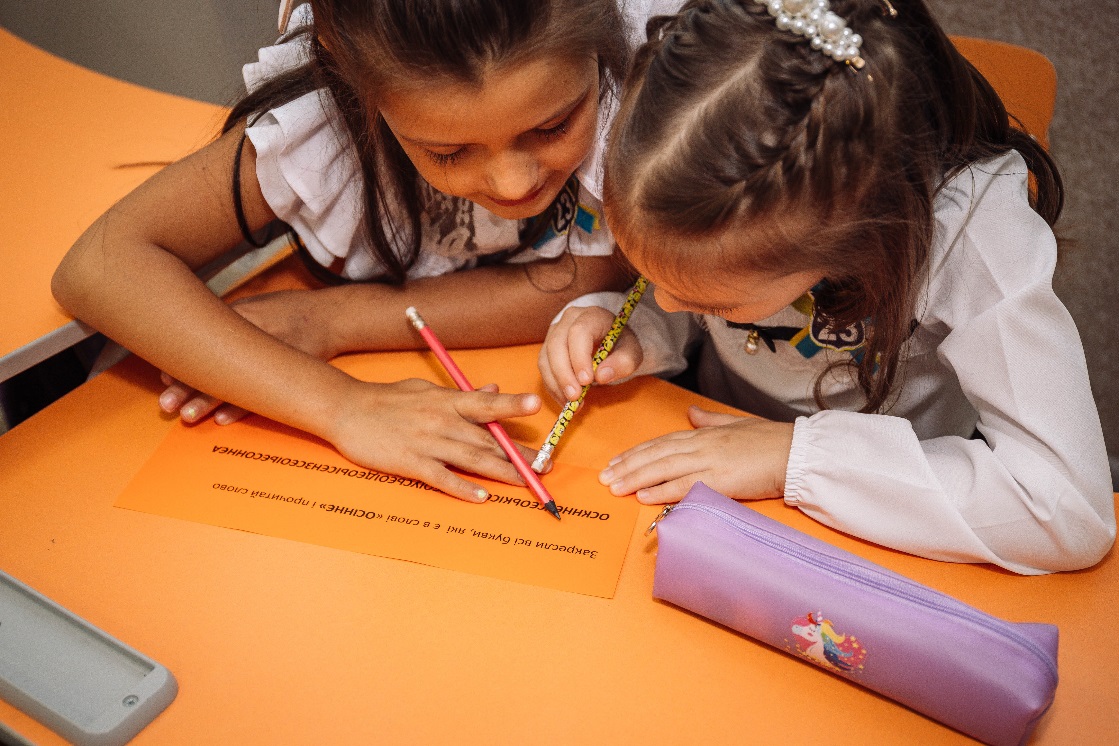 Сучасний кабінет інформатики
Діяльність психологічної служби школи
Створюємо умови для розвитку особистості з високим рівнем ключових життєвих компетентностей в умовах
Нової української школи
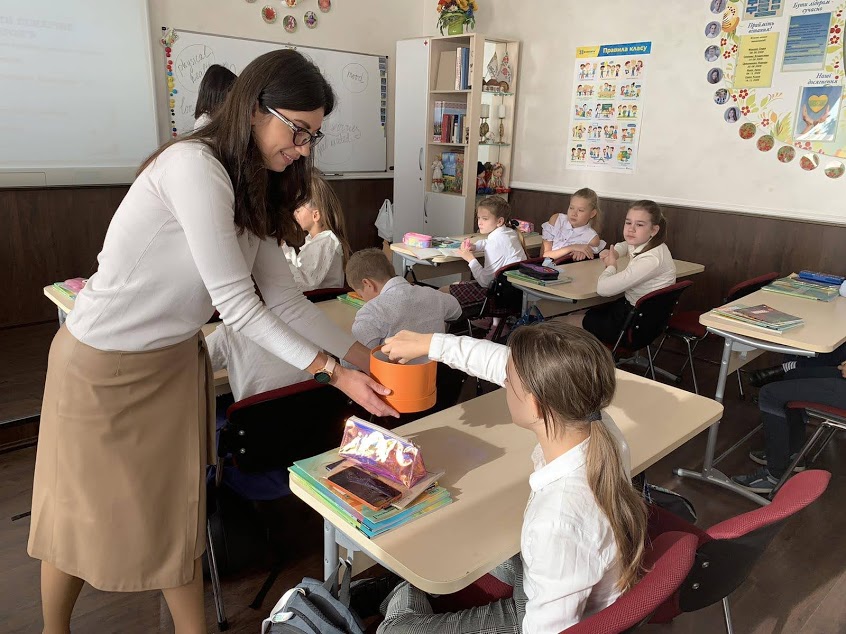 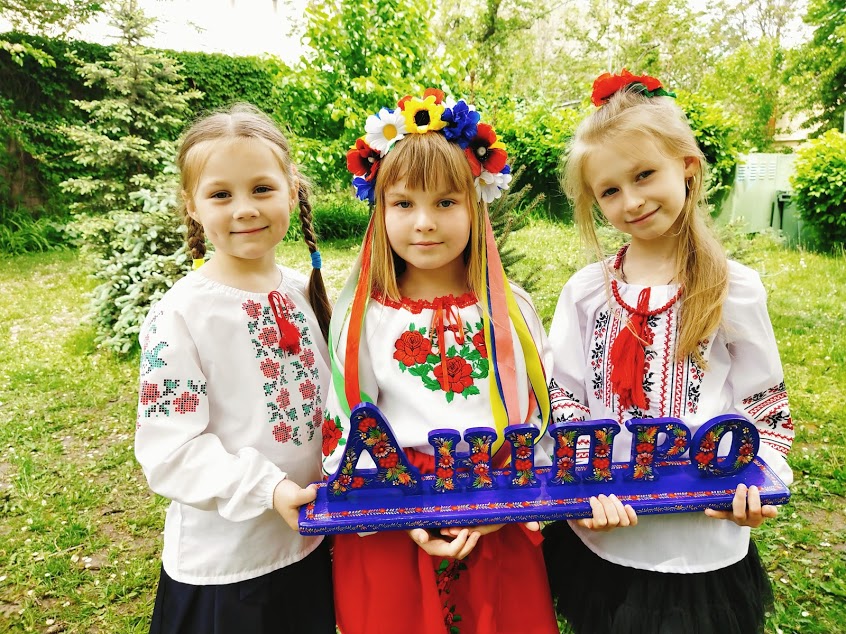 Основні завдання психологічної служби школи №23 на виконання реформ НУШ
1
сприяння повноцінному особистісному  й інтелектуальному розвитку учнів
2
профілактика та корекція відхилень  в інтелектуальному й особистісному розвитку дитини
3
забезпечення  індивідуального підходу до кожного здобувача освіти
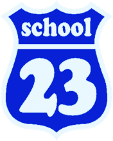 4
психологічний супровід та підтримка інклюзивного навчання
Основні принципи роботи  психологічної служби школи №23 на виконання завдань НУШ
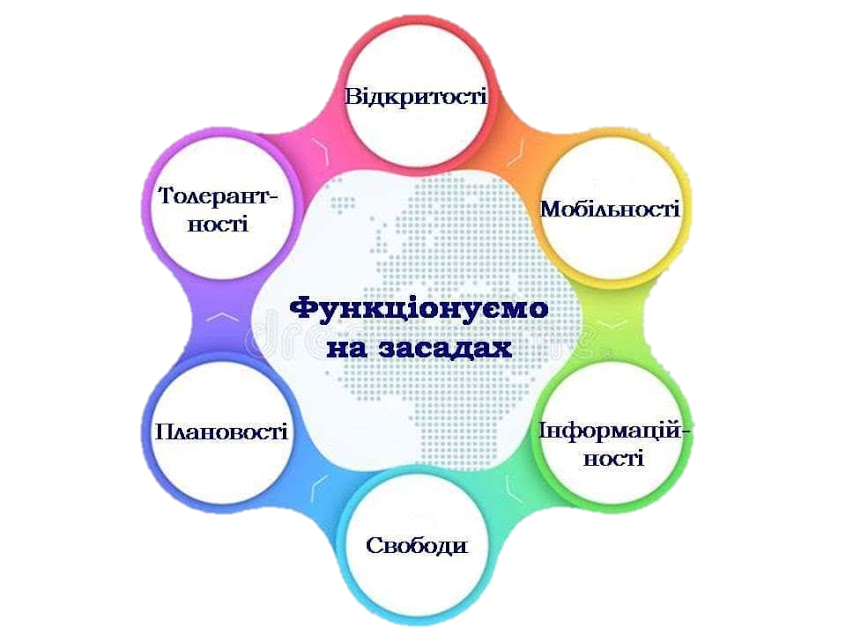 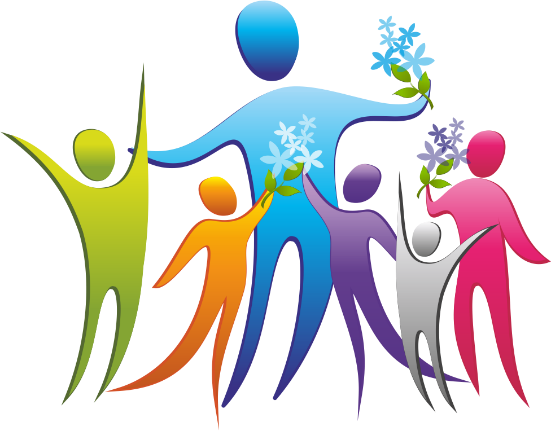 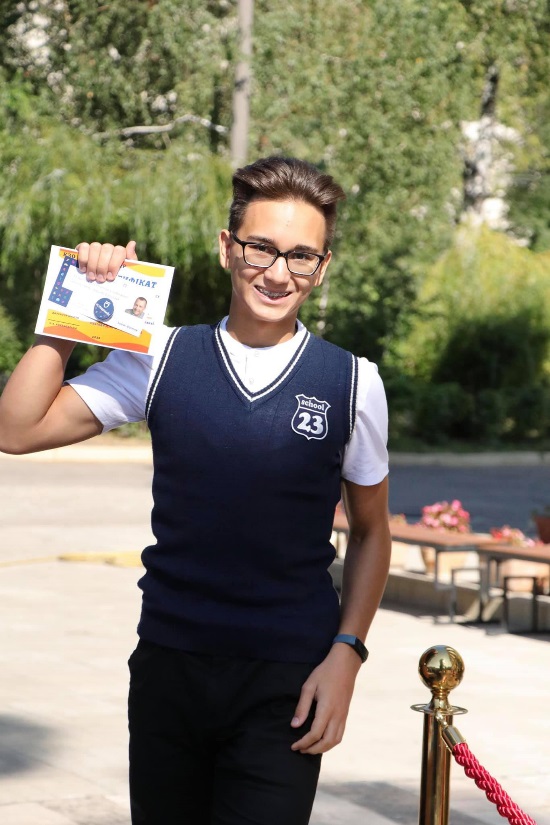 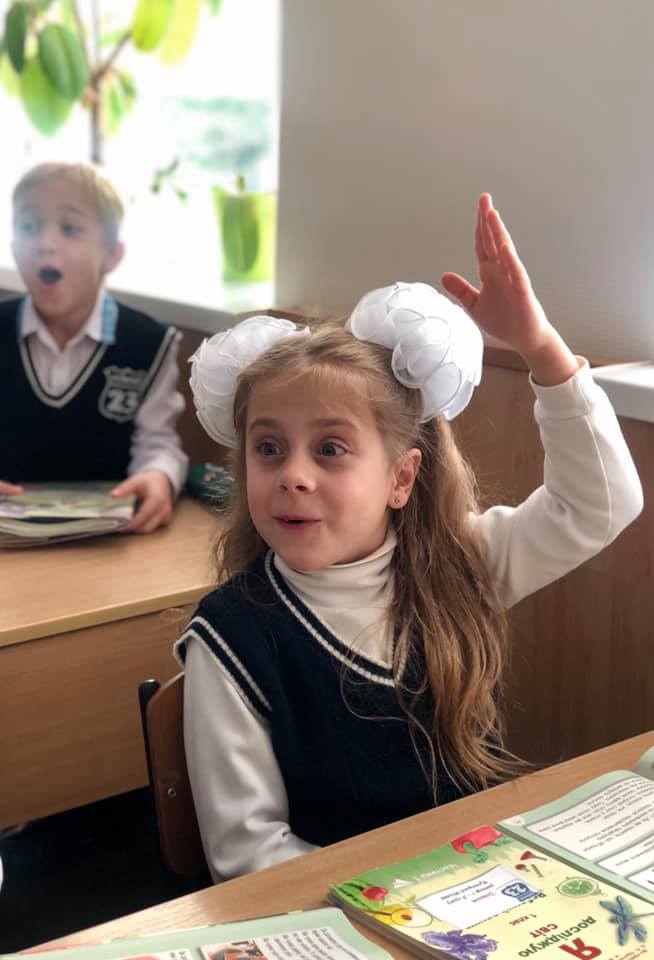 Робота зі здобувачами освіти з розвитку ключових життєвих компетентностей
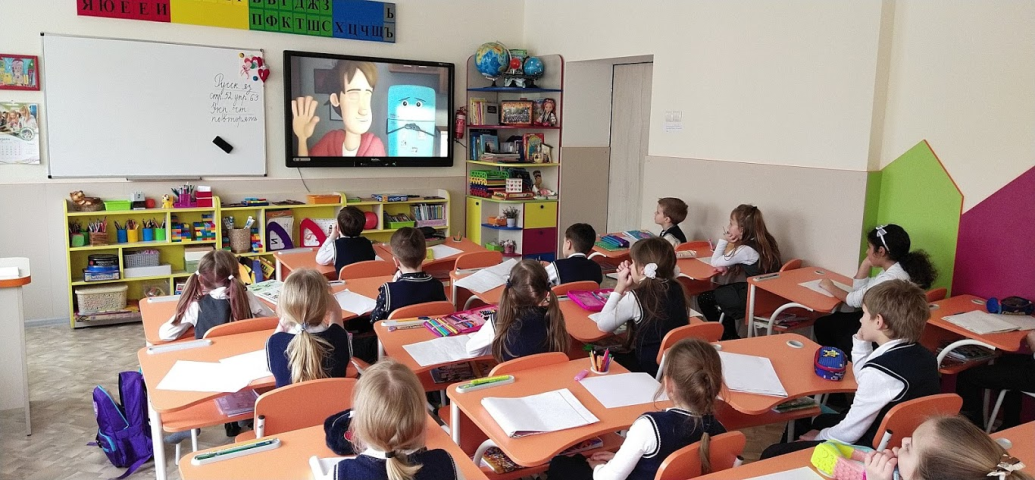 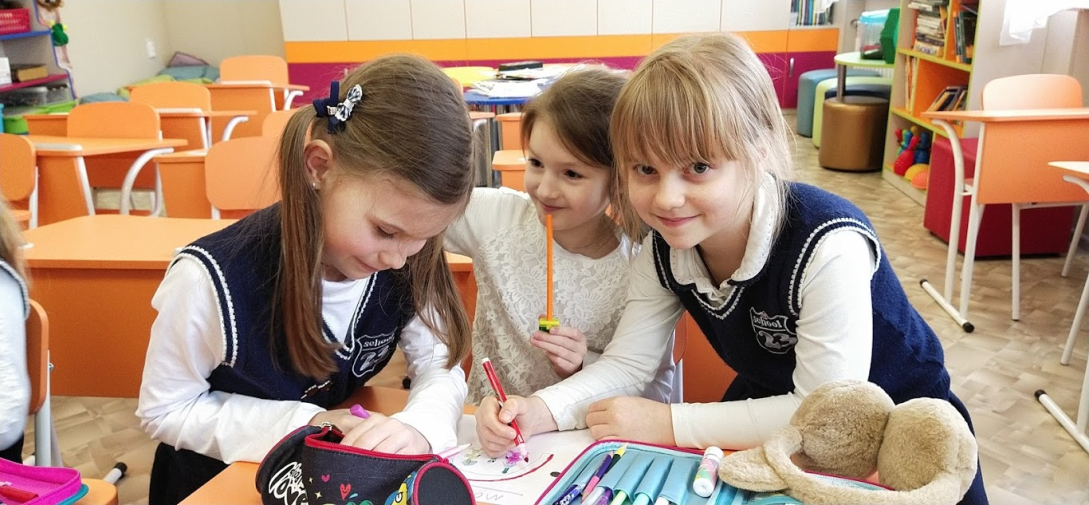 Сприяння вихованню гармонійно розвиненої особистості учня
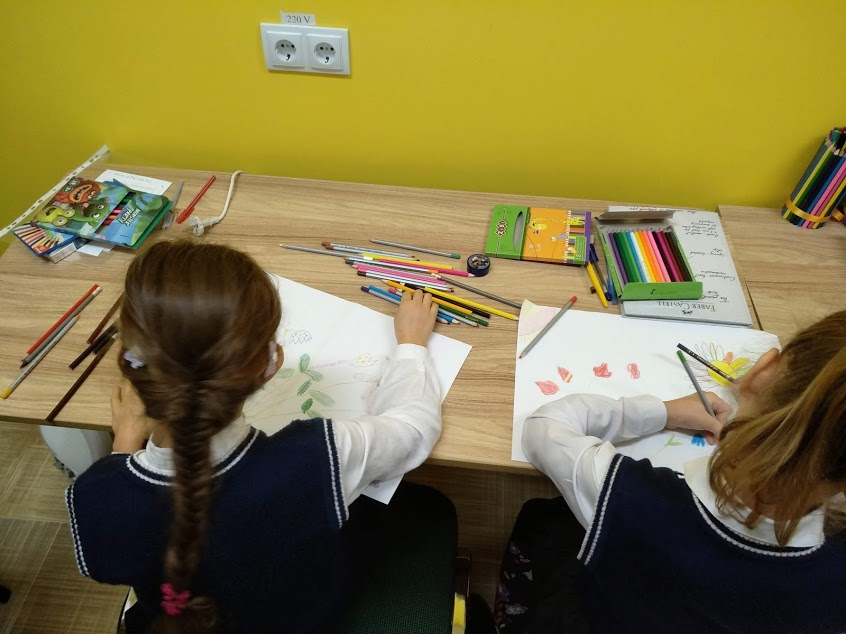 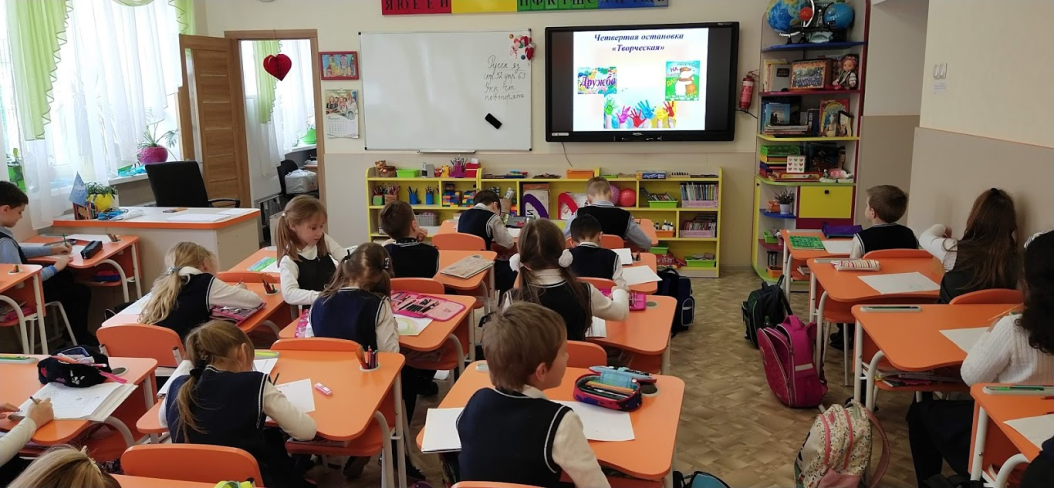 Розвиток комунікативних компетентностей
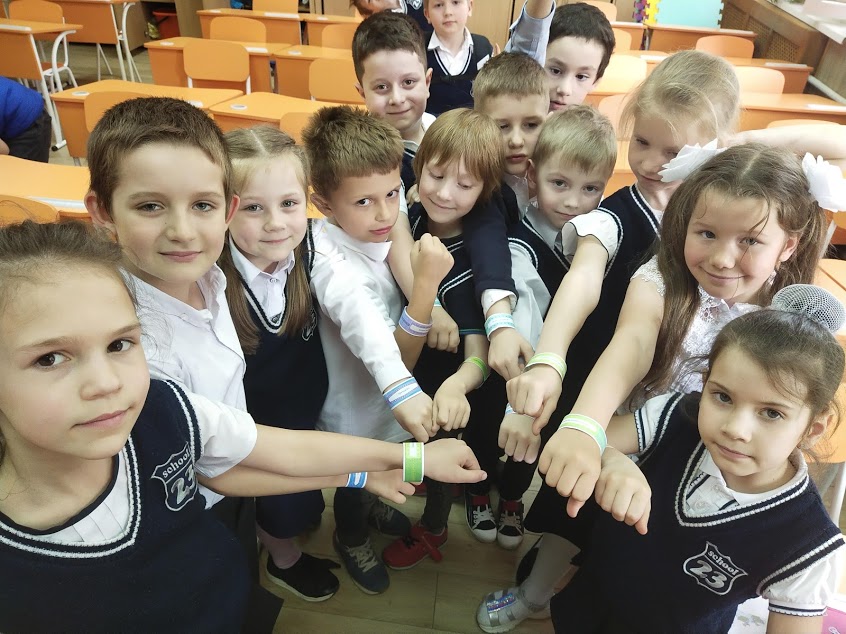 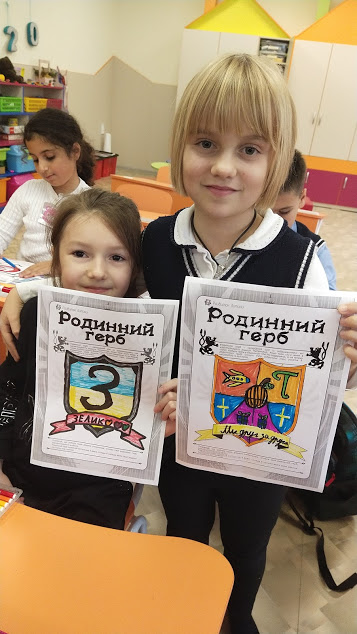 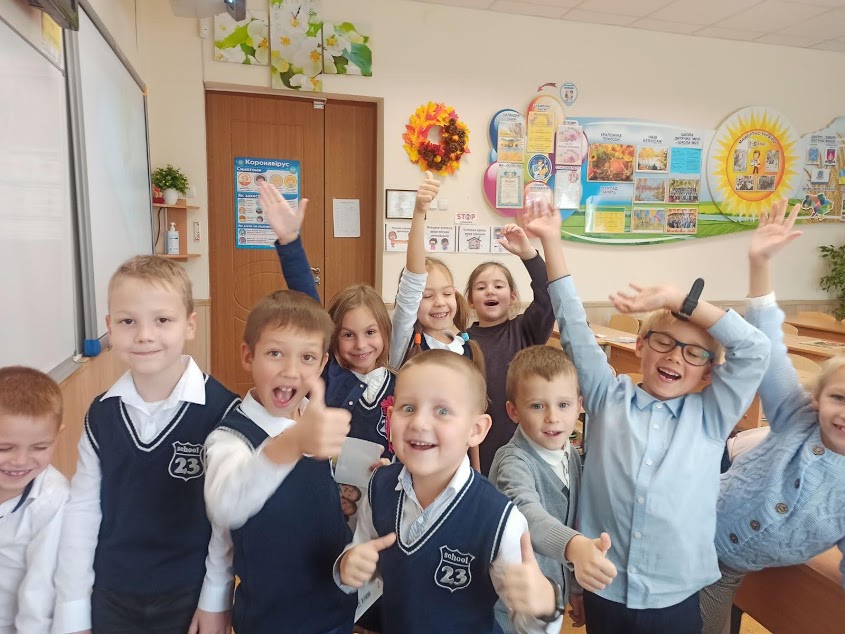 Виховання соціальних 
компетентностей
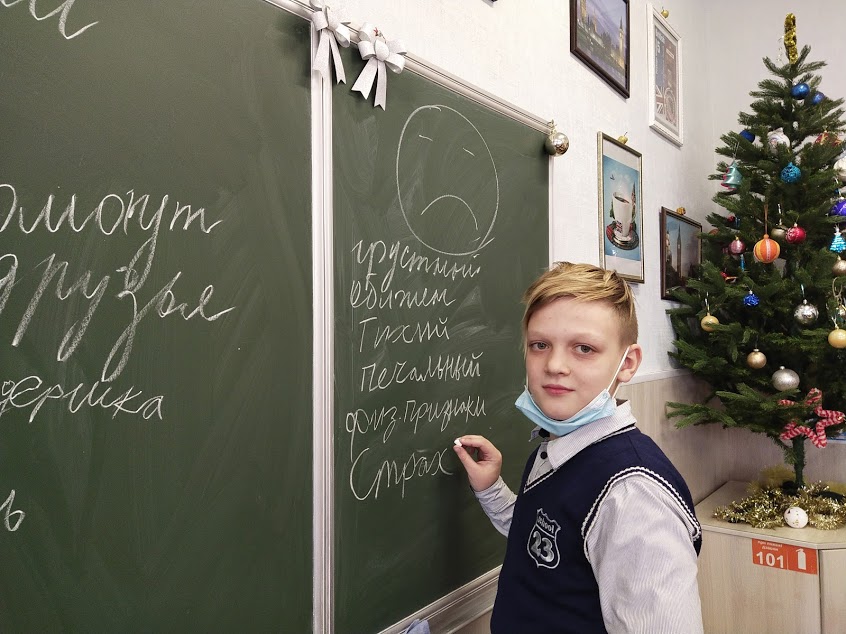 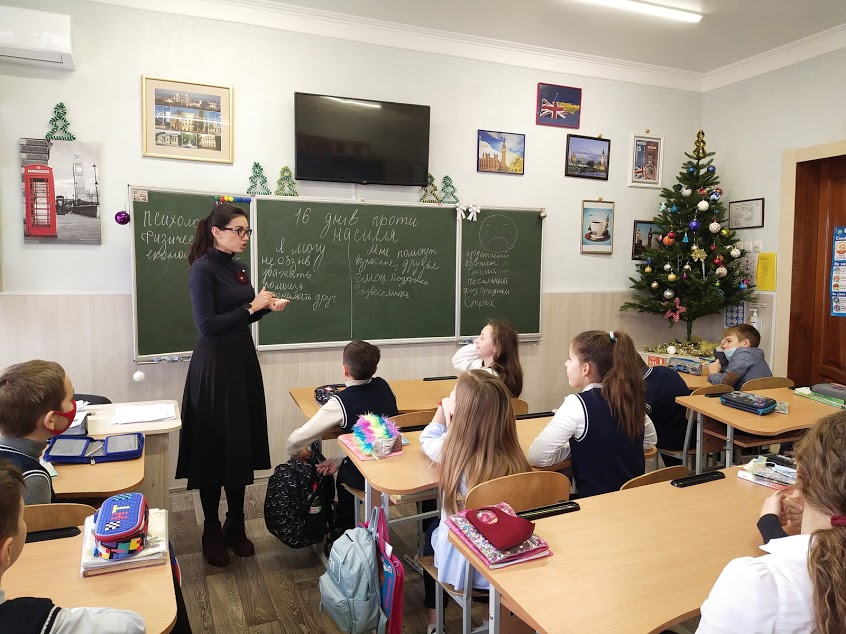 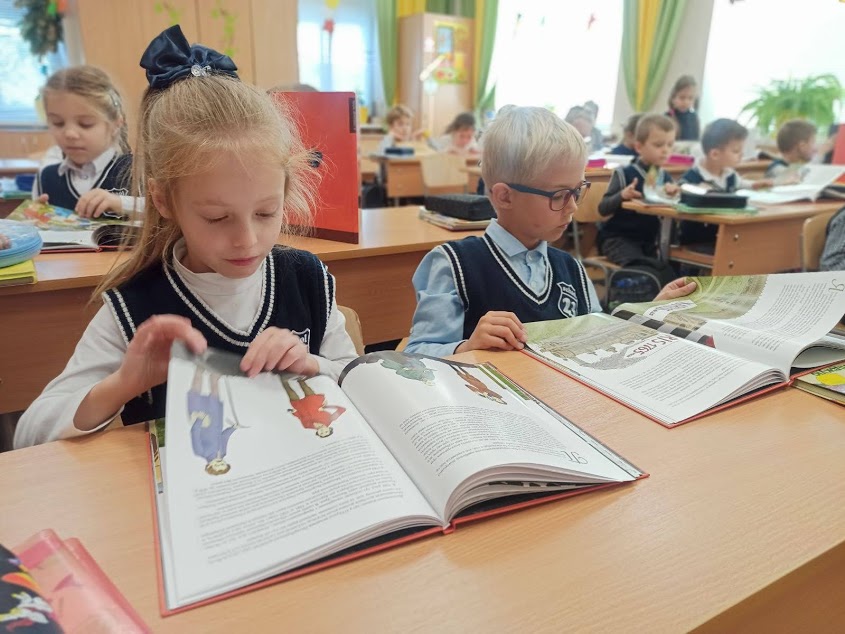 До Дня толерантності  та акції «16 днів проти насильства»    були проведені профілактичні заняття на тему "Розв'язання конфліктів мирним шляхом". 
Школярі демонстрували свої навички вирішення суперечок та дізнались нові форми взаємодії.
Інтегрований урок англійської мови та психології 
World Mental Health Day
(«Всесвітній день психічного здоров’я»)
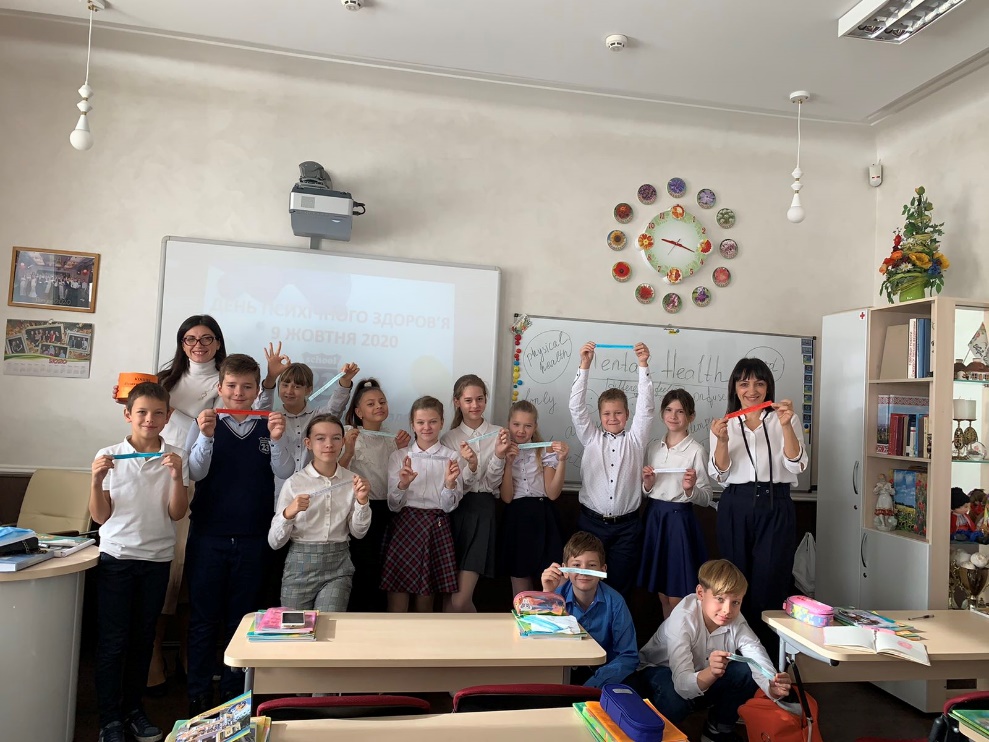 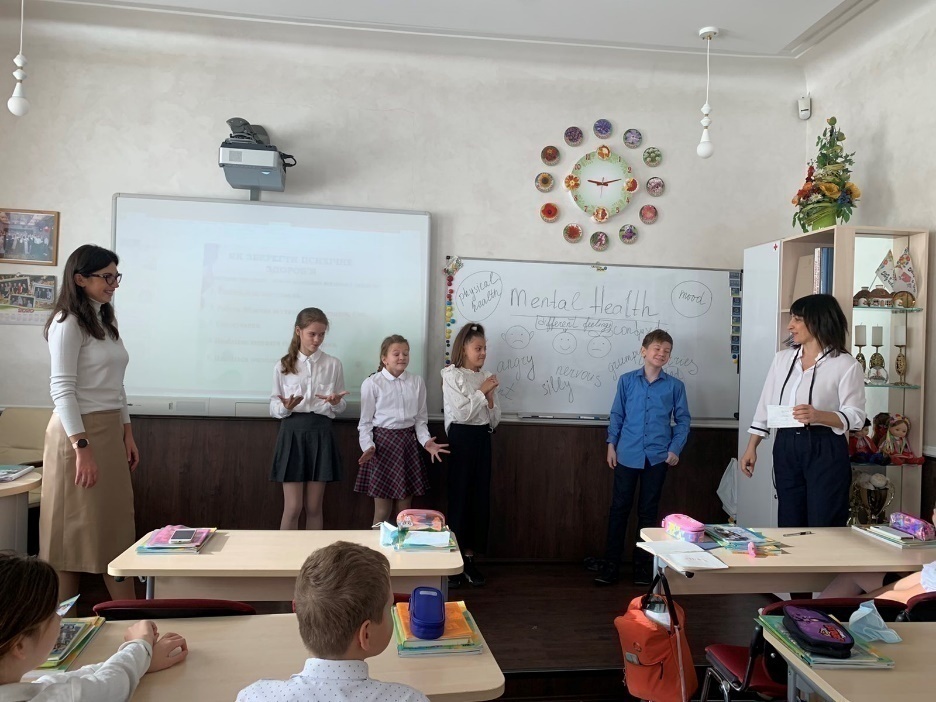 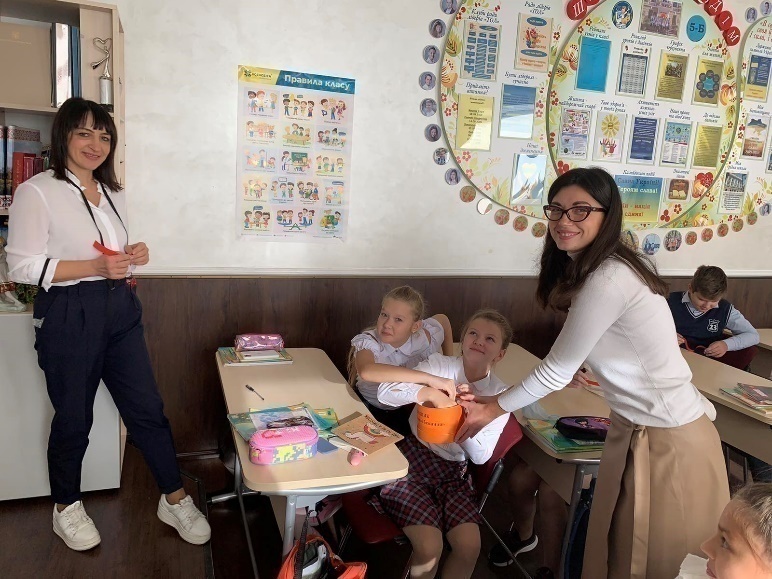 Інтегрований урок 
англійської мови та психології
зі здобувачами освіти 5-Б класу
КЗО СБШ №23 ДМР
(8 жовтня 2020 р.)
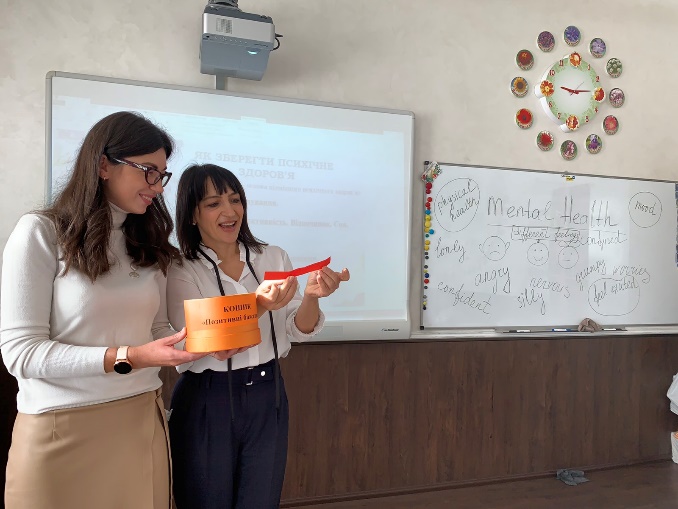 Просвітницький урок «Емоції в житті дитини»
зі здобувачами освіти 5-В класу (9 жовтня 2020 р.)
(з нагоди відзначення Всесвітнього дня психічного здоров’я)
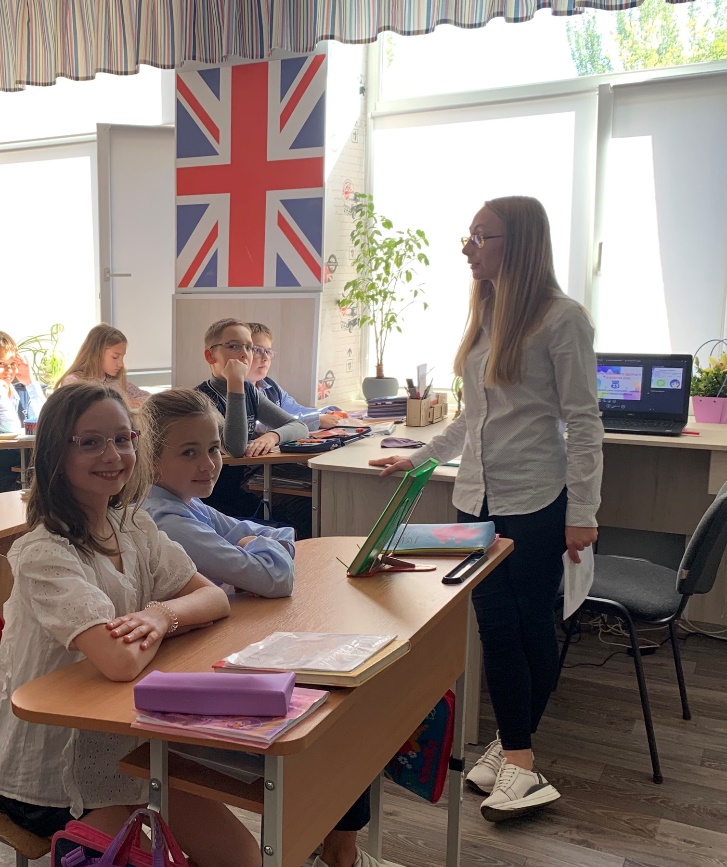 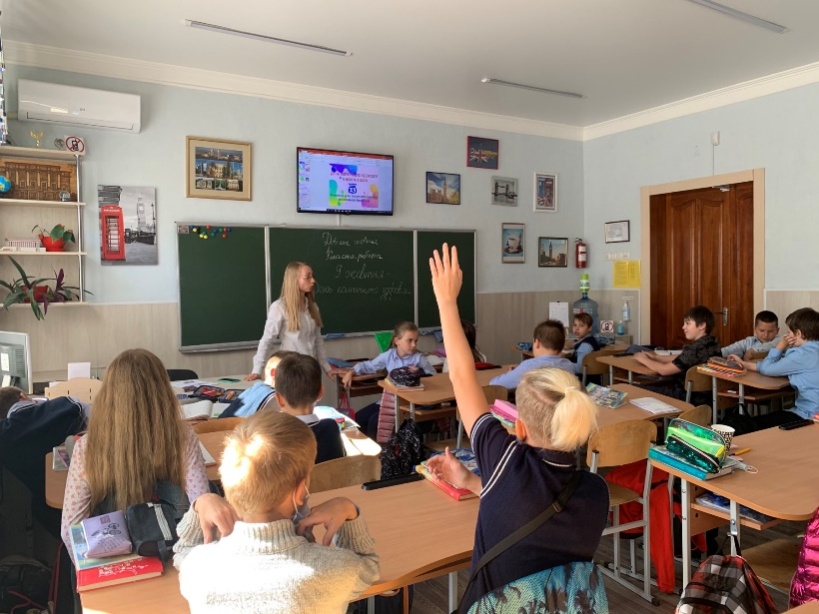 Соціальний педагог Щербицька О.В.
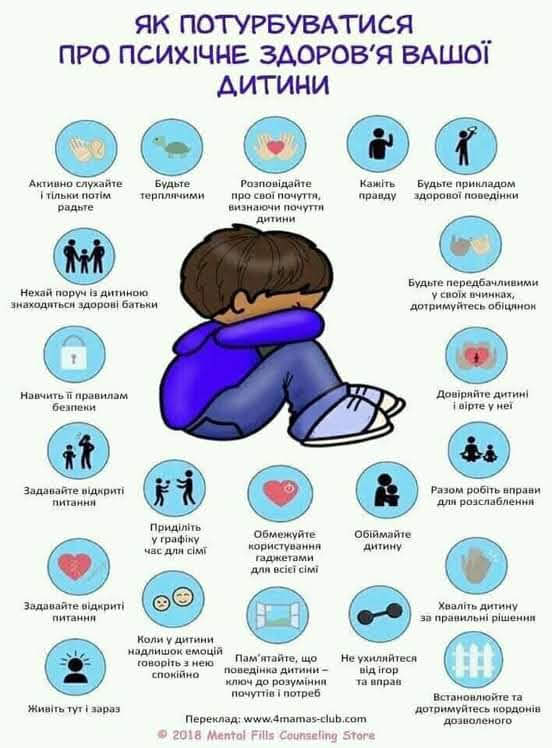 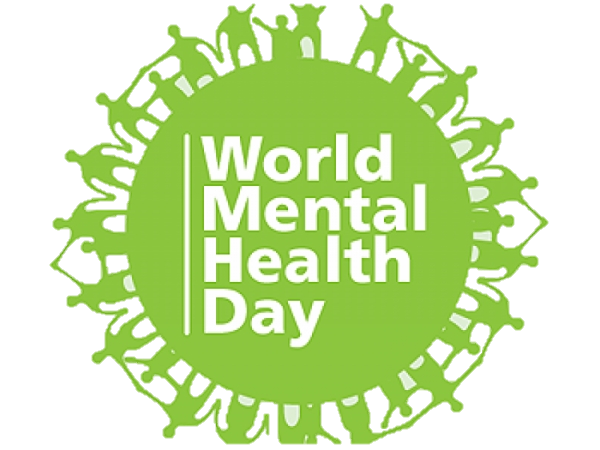 Акції для учасників освітнього процесу
«Позитивні побажання»
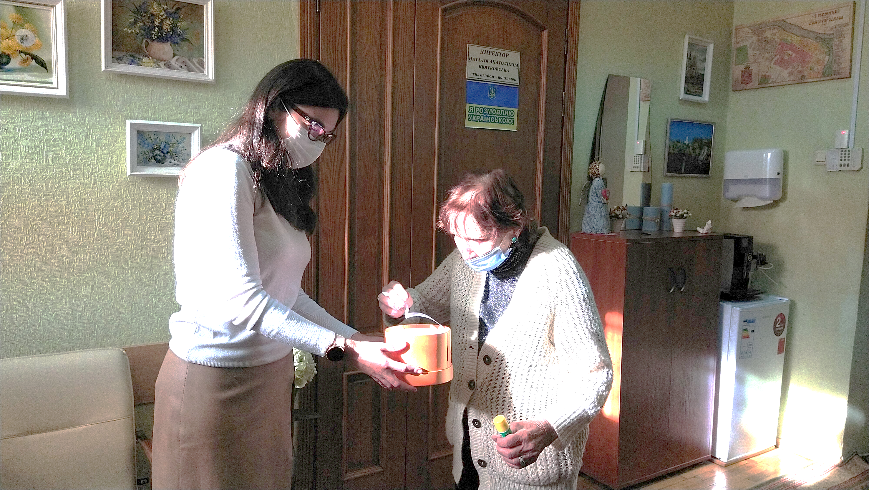 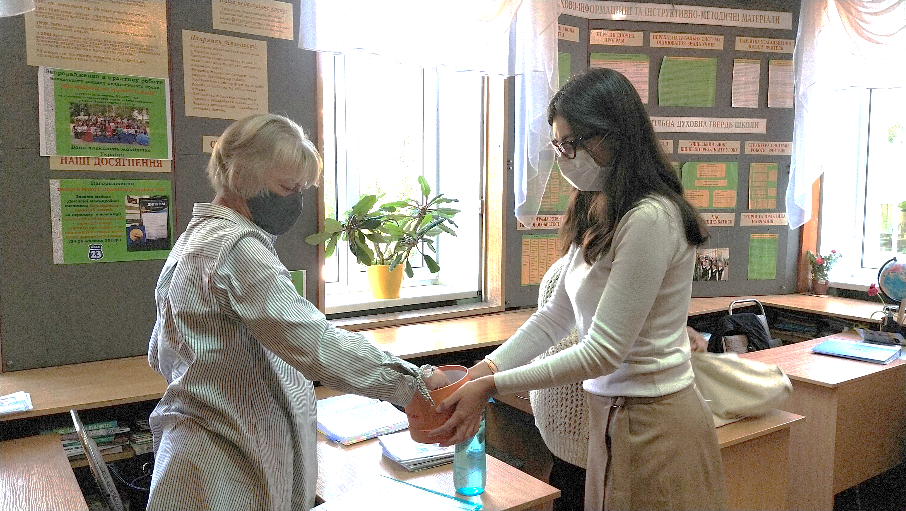 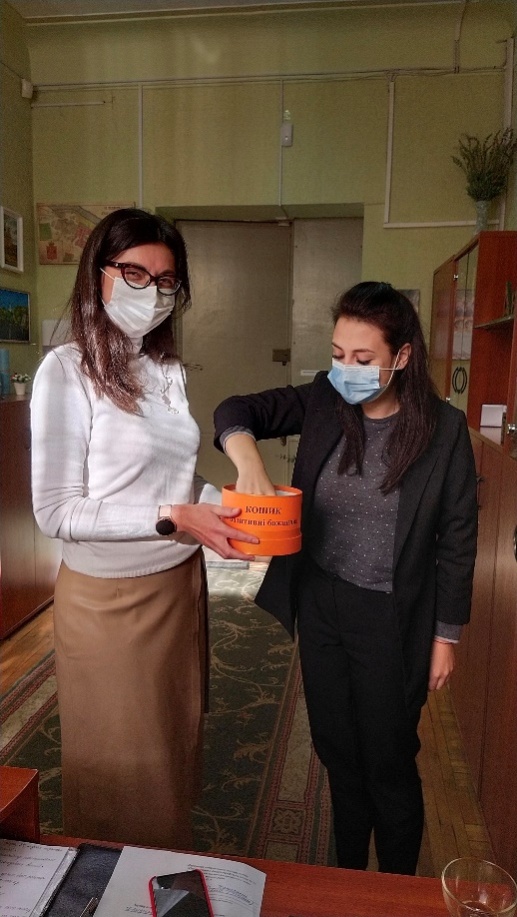 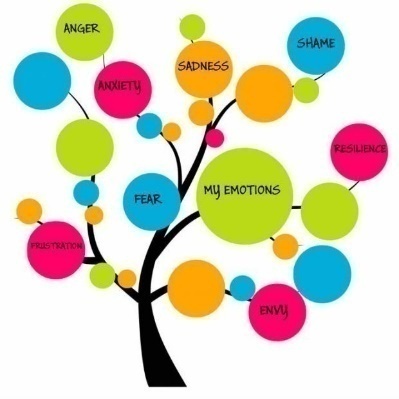 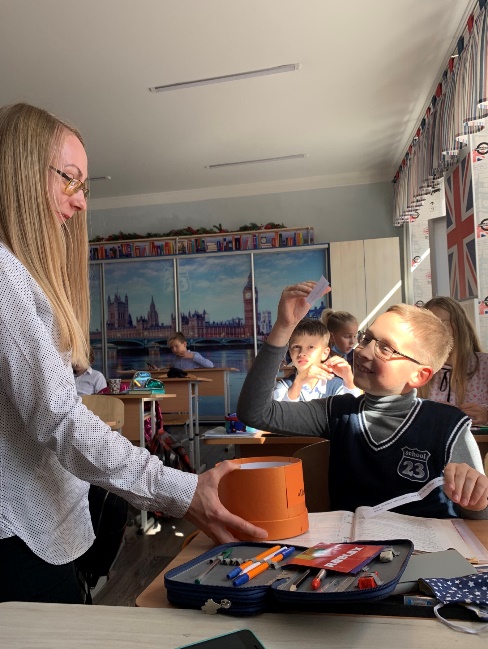 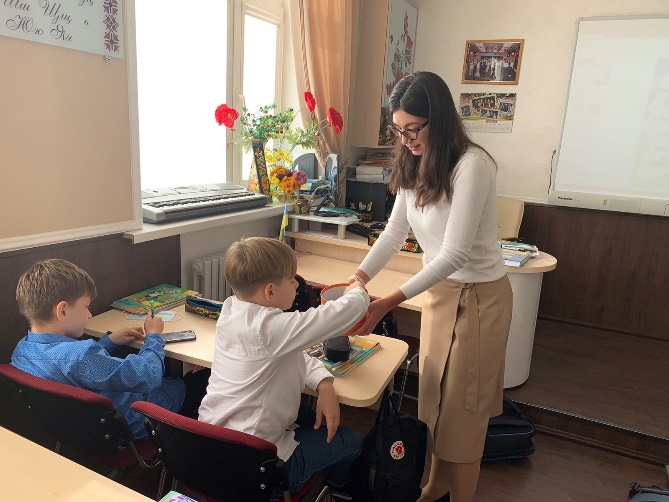 Підтримка інклюзивного навчання
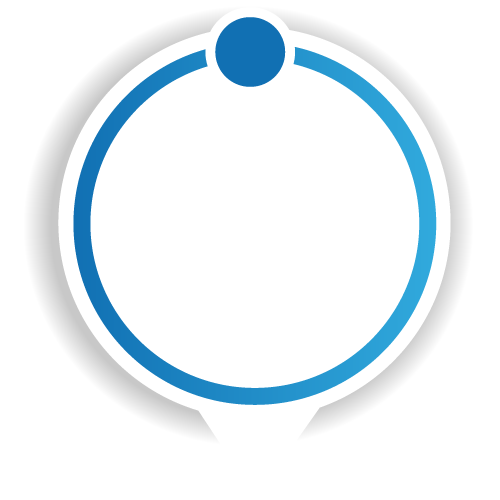 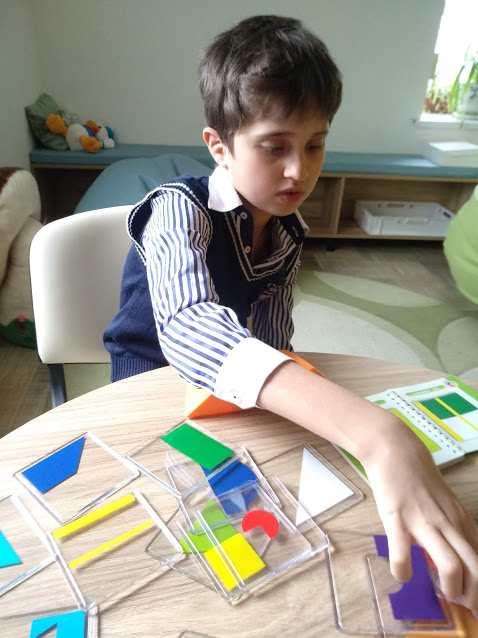 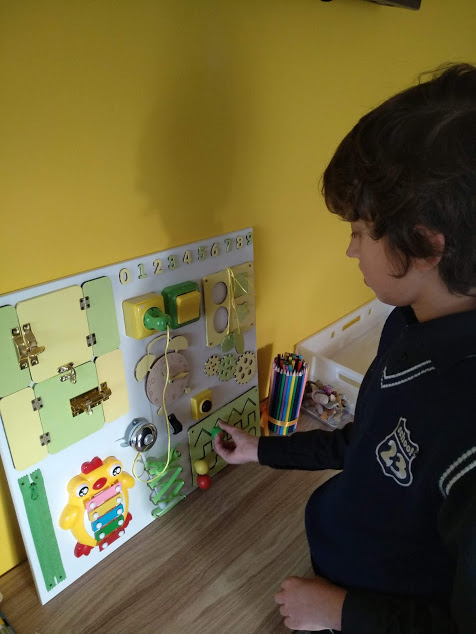 Психологічна адаптація в соціальному середовищі
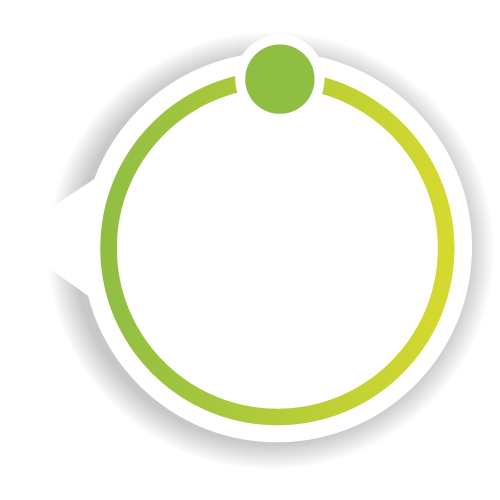 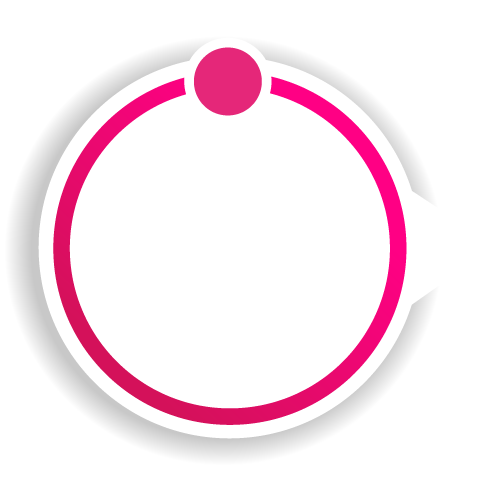 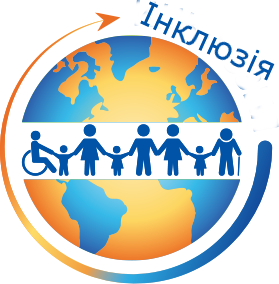 Корекція та розвиток психоемоційної сфери
Розвиток творчої активності
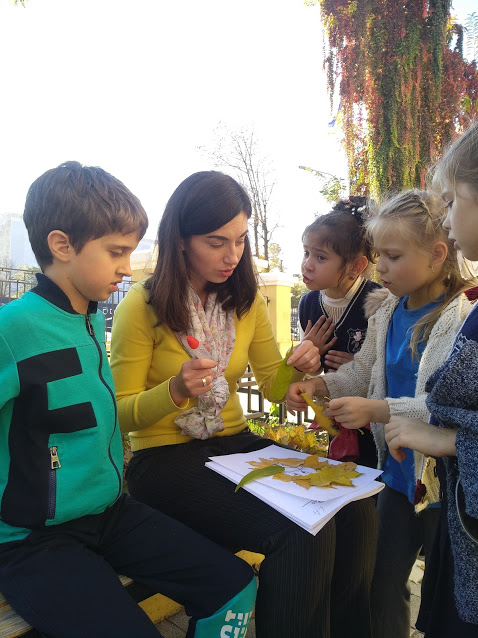 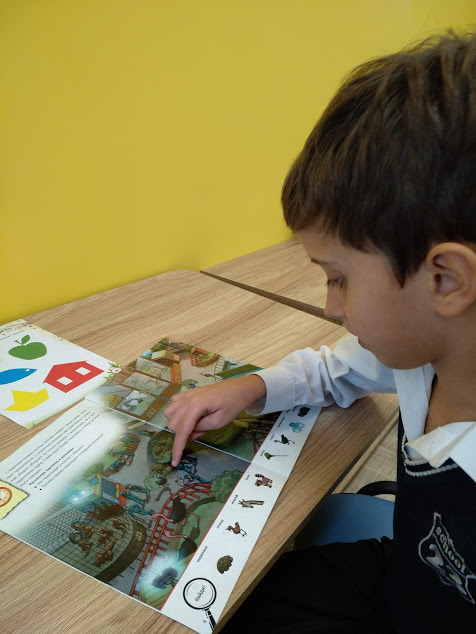 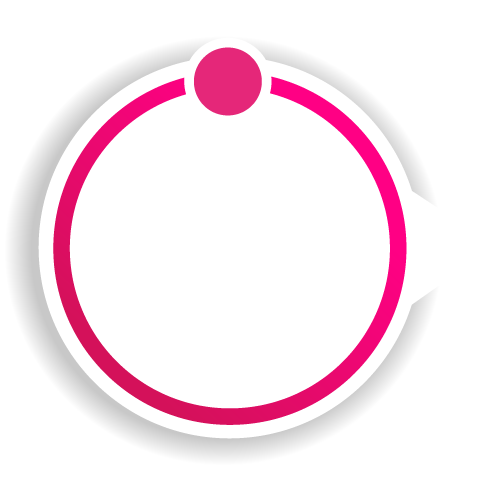 Корекція та 
розвиток 
когнітивних 
процесів
Систематична корекційно-розвивальна робота
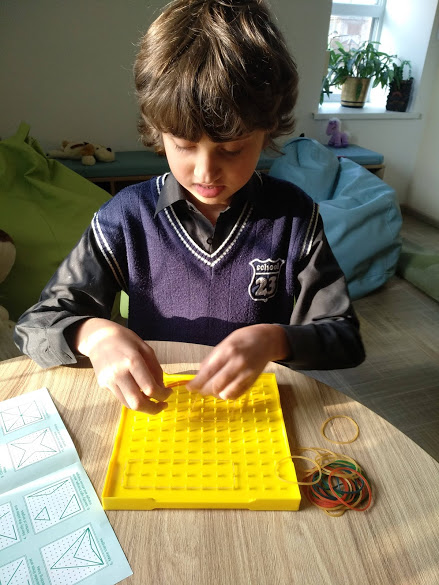 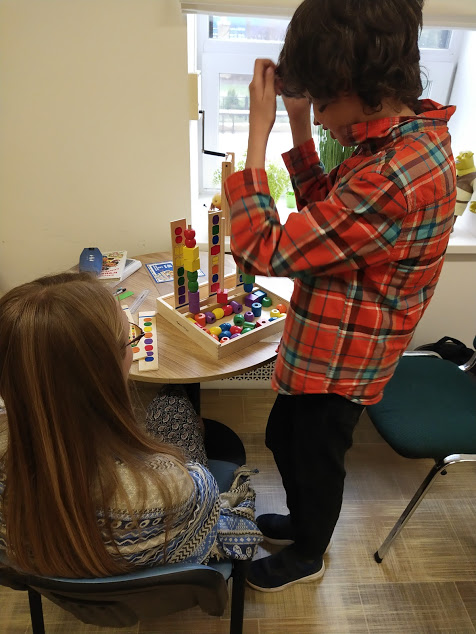 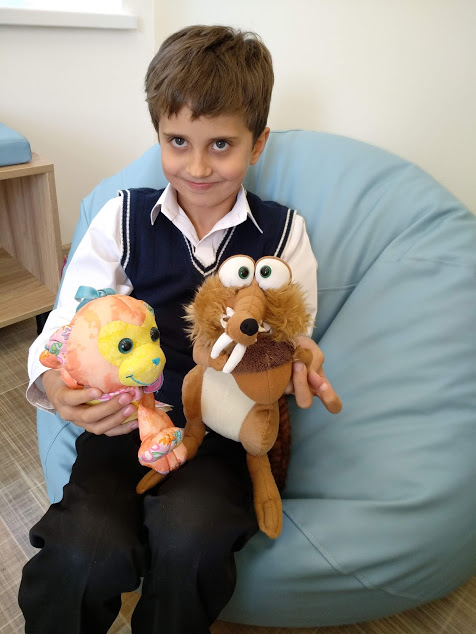 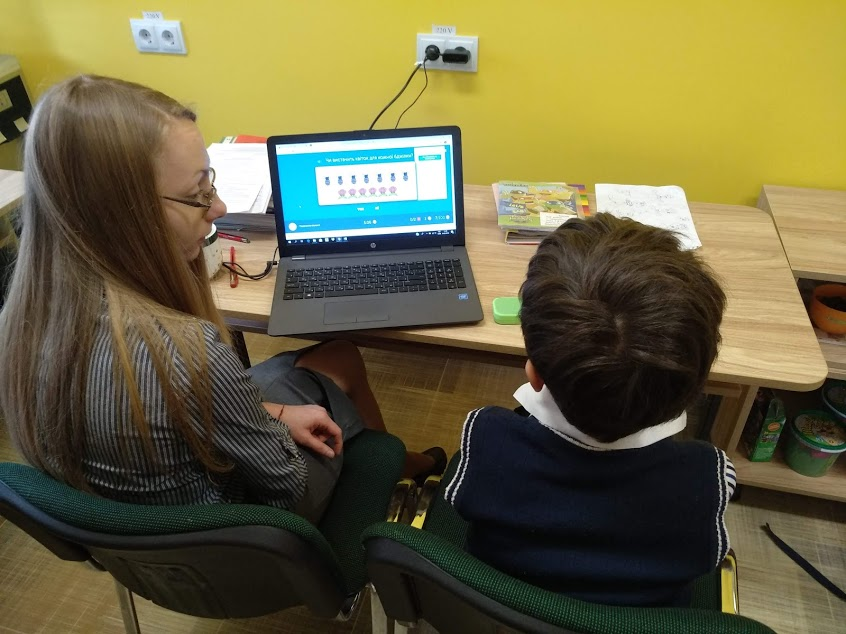 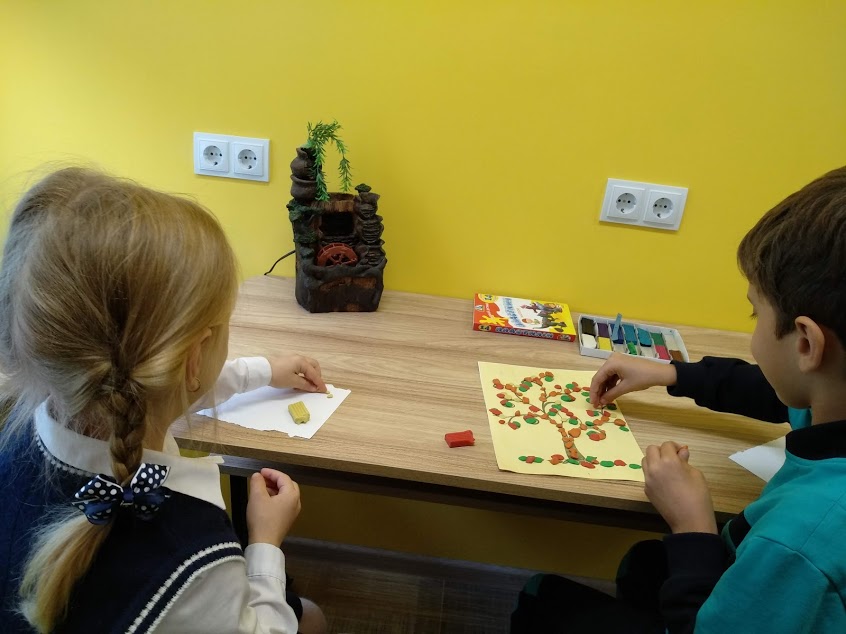 Педагогічний колектив школи працював над досягненням мети виховного процесу школи:
«Створення у	школі освітнього середовища,
сприятливого для соціалізації особистості та її становлення як громадянина у сучасному суспільстві
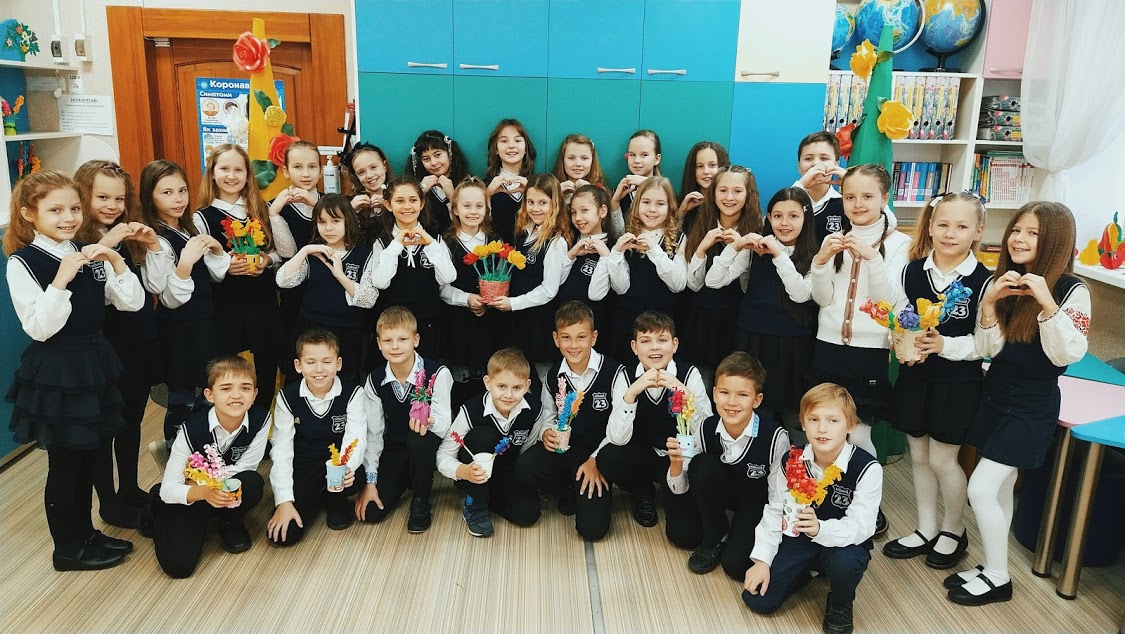 Математична компетентність: застосування математики в реальному житті
Відкритий урок учителя вищої категорії 
Солодовник Галини Анатоліївни 
Уроки з розвитку логічного мислення (грудень 2020р.)
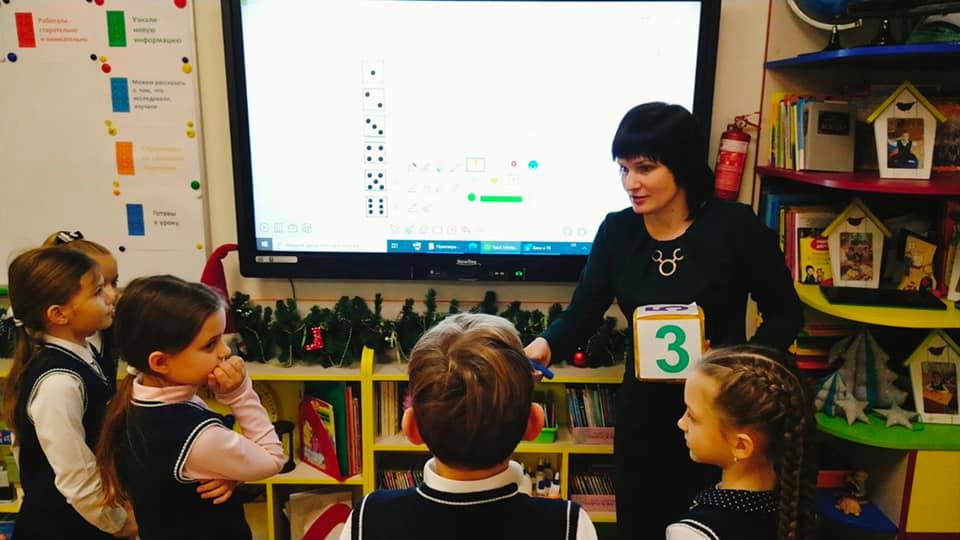 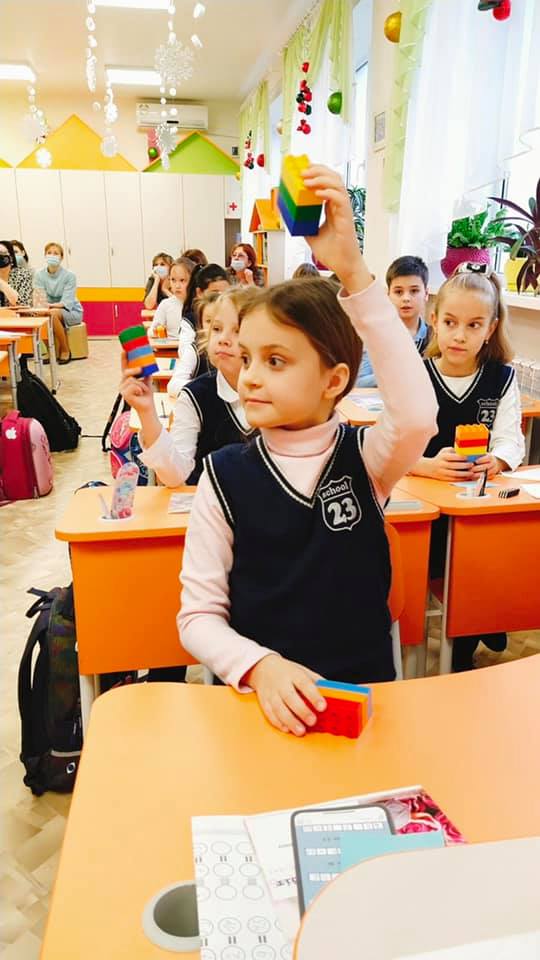 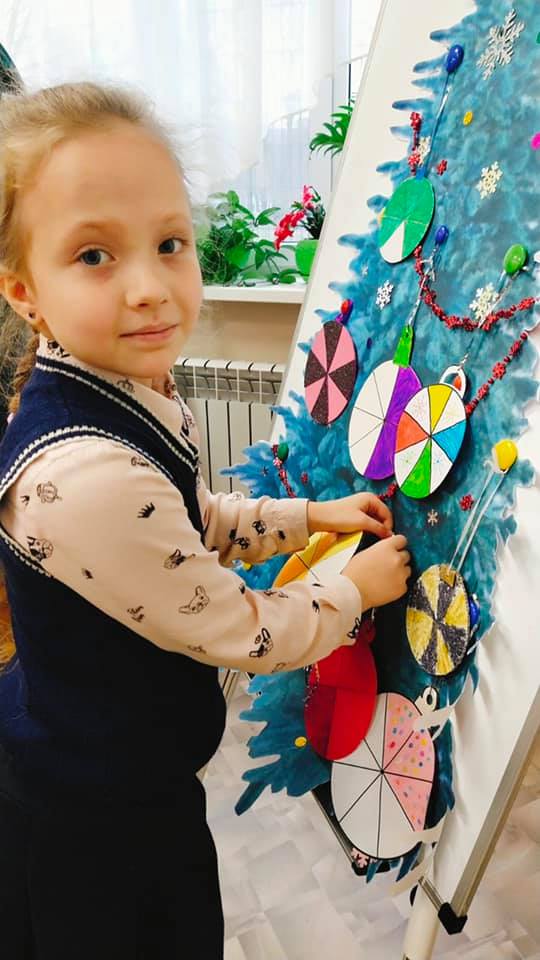 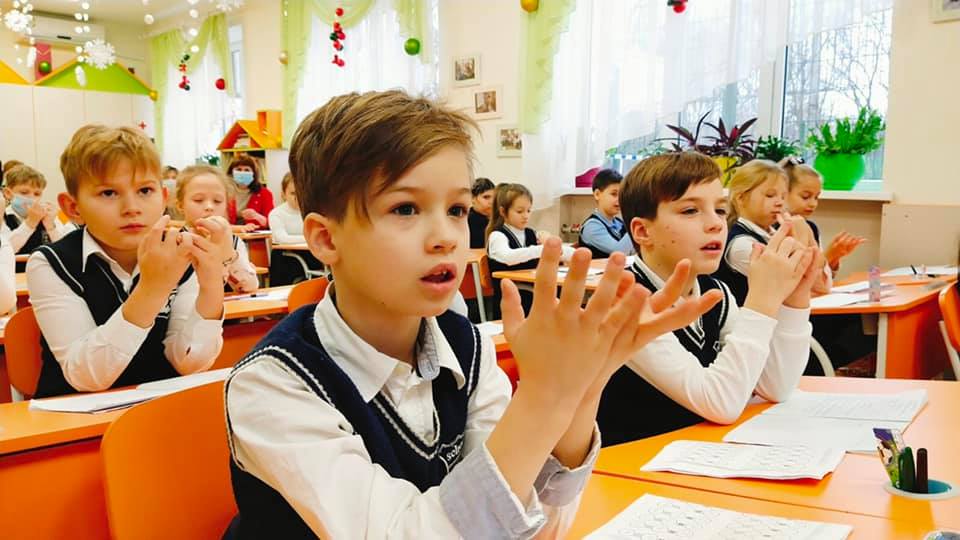 Практичне заняття з нейробіки у 3-Б класі (грудень 2020 р.)
Нейробіка – це розумова гімнастика; тренажер для розвитку пам’яті, мислення та уваги.
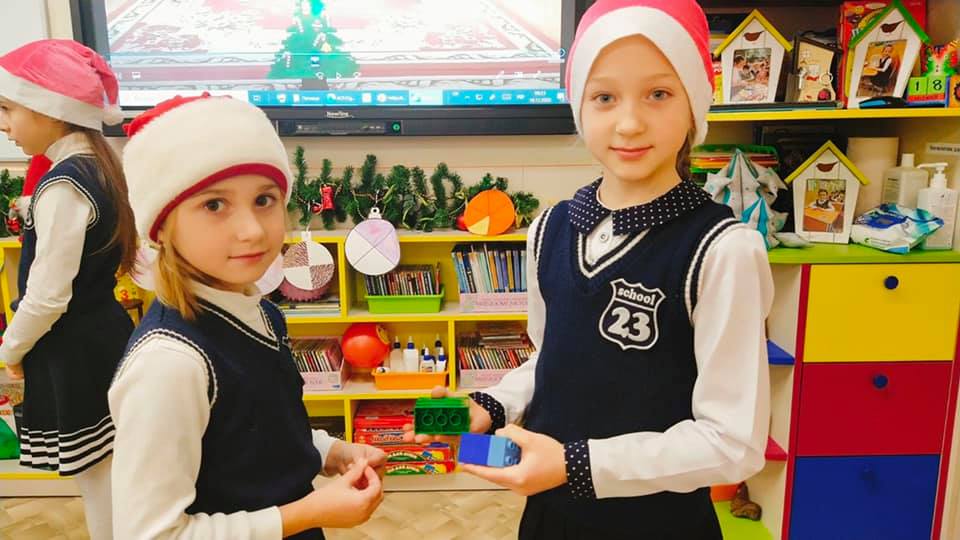 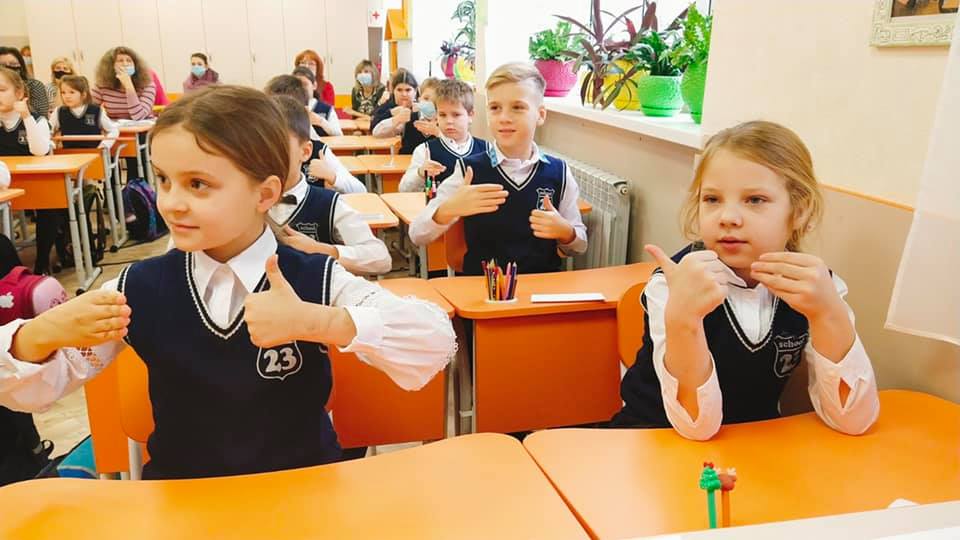 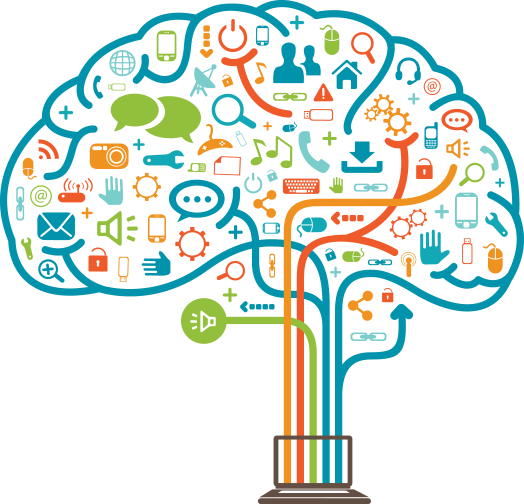 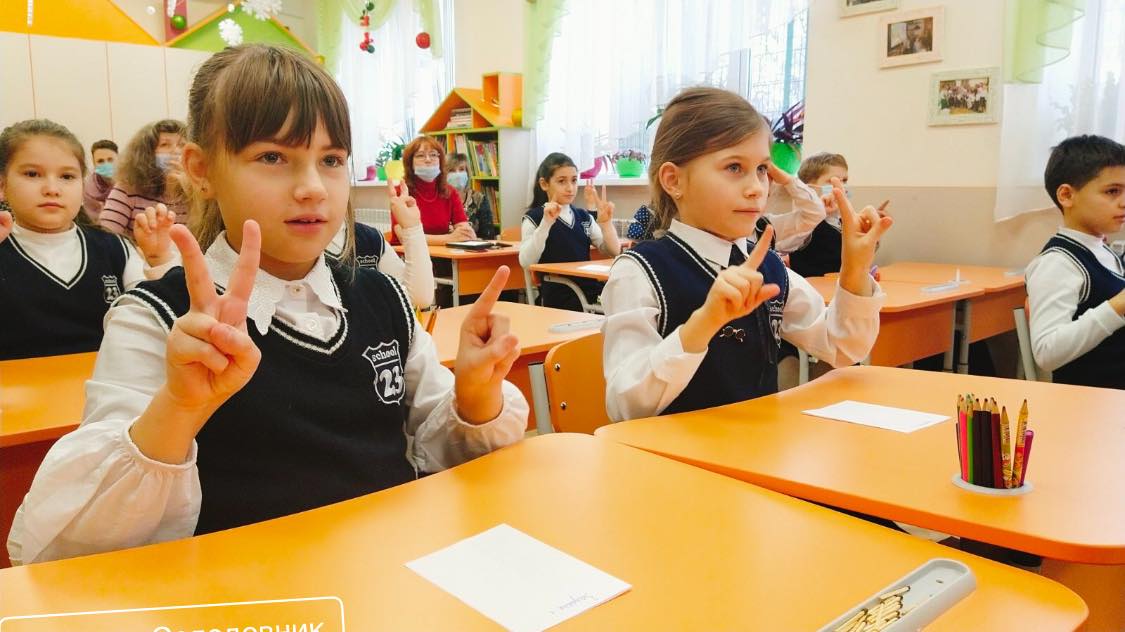 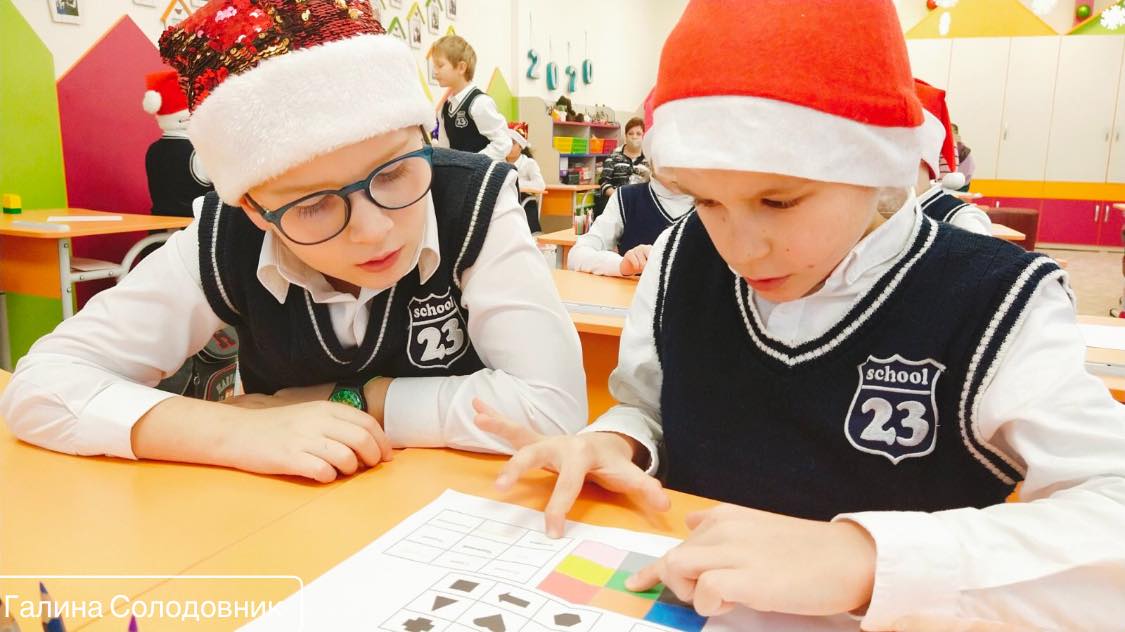 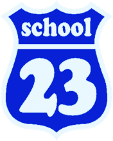 Виховання творчої особистості здобувачів освіти школи #23
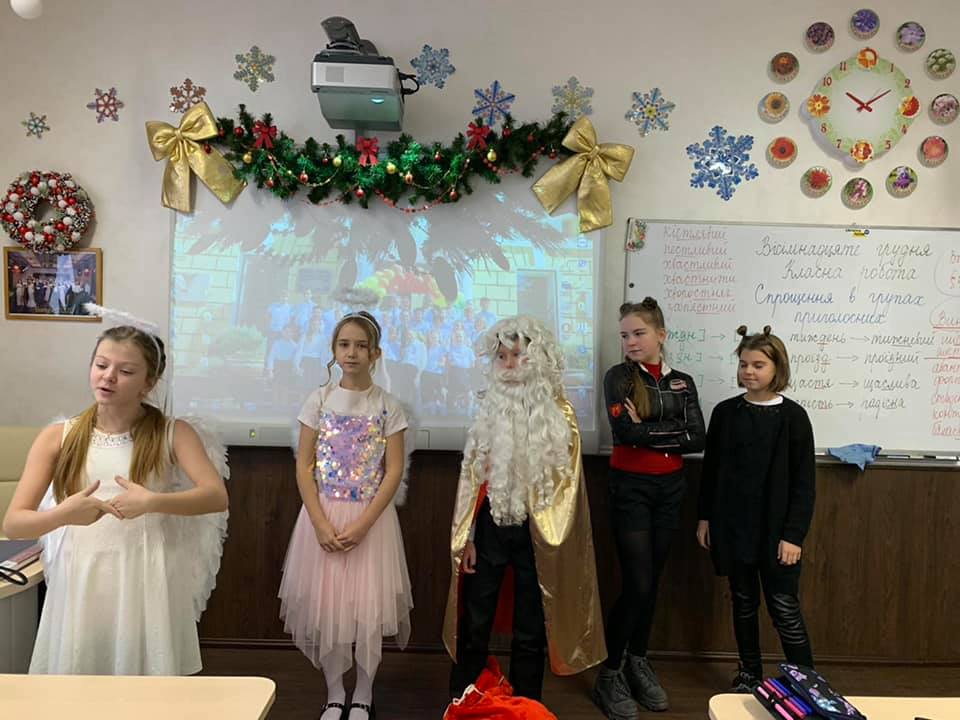 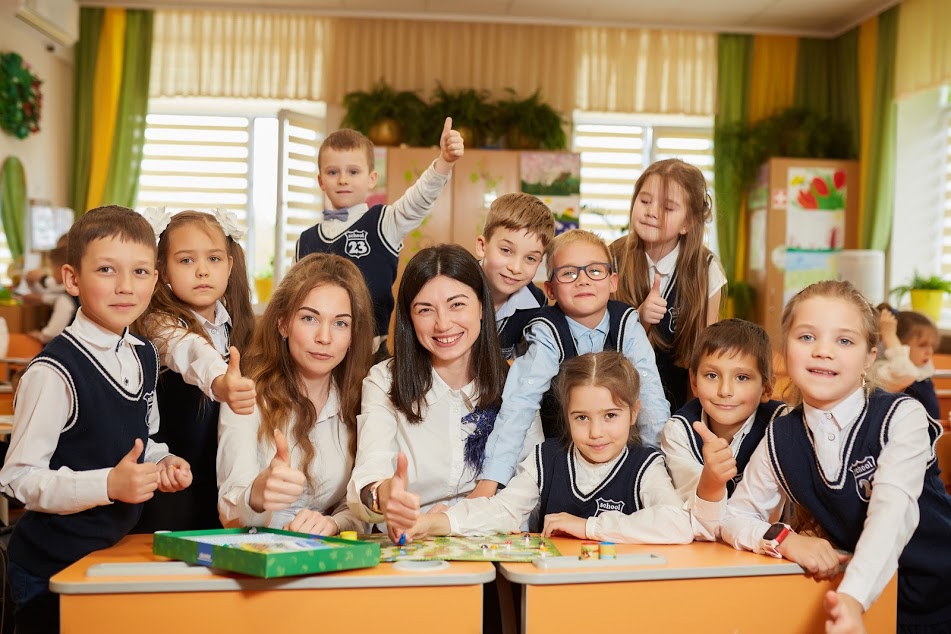 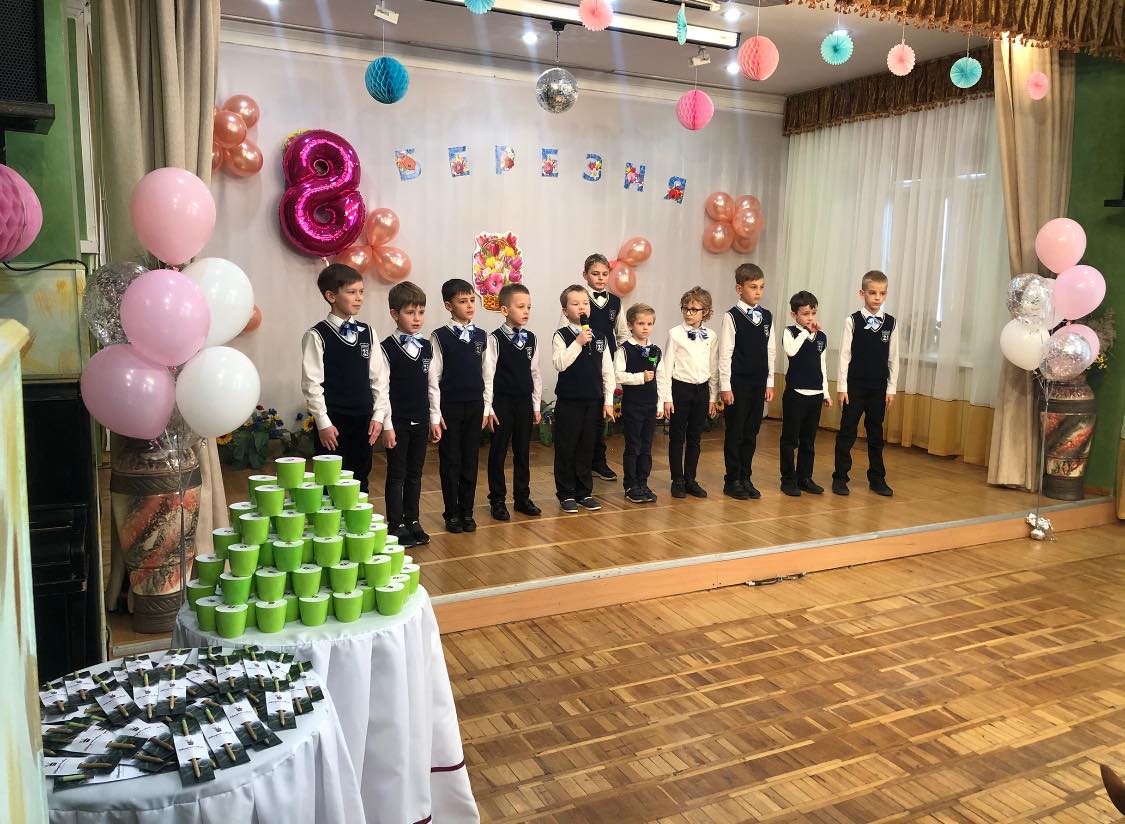 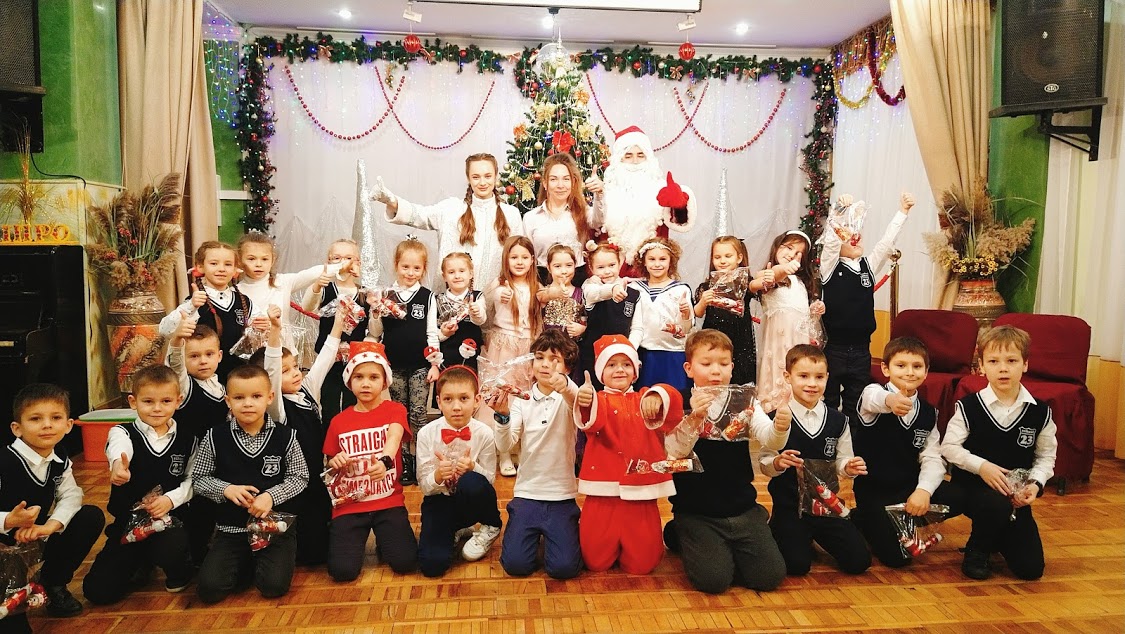 НУШ – ретроспектива 
2020-2021 н.р.
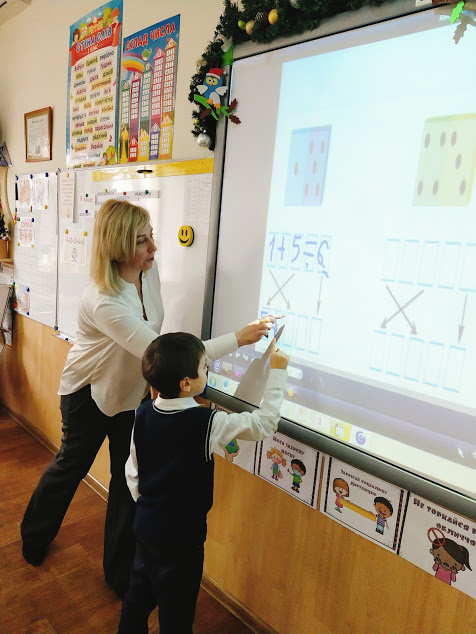 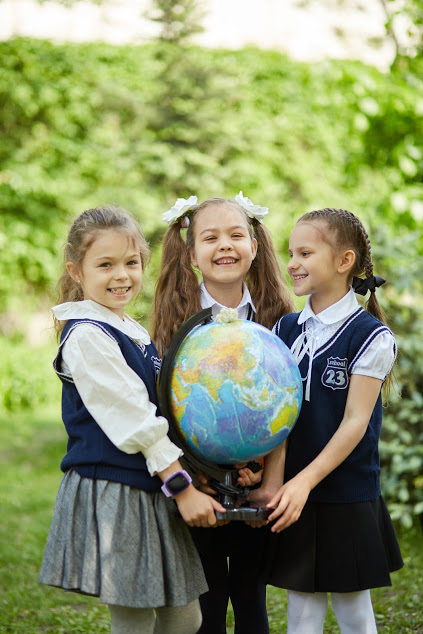 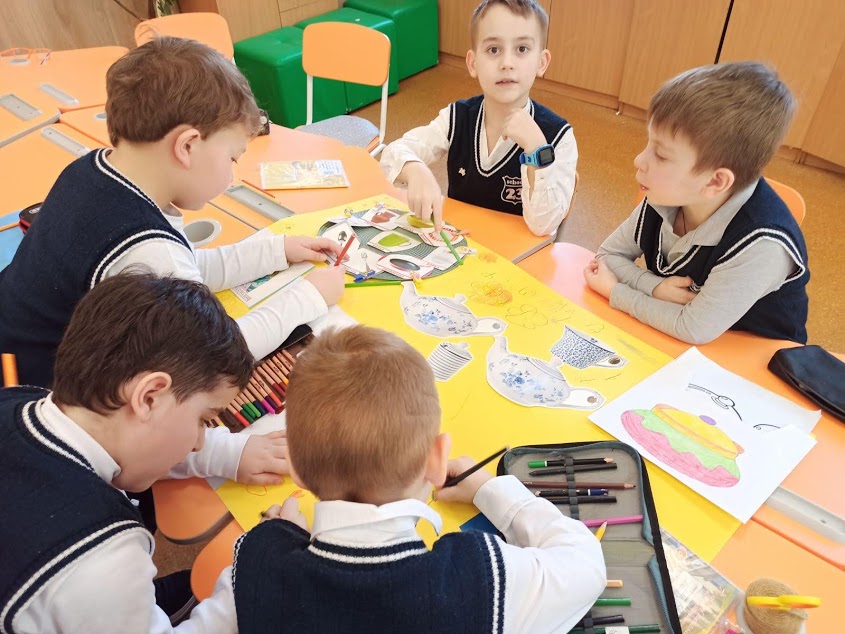 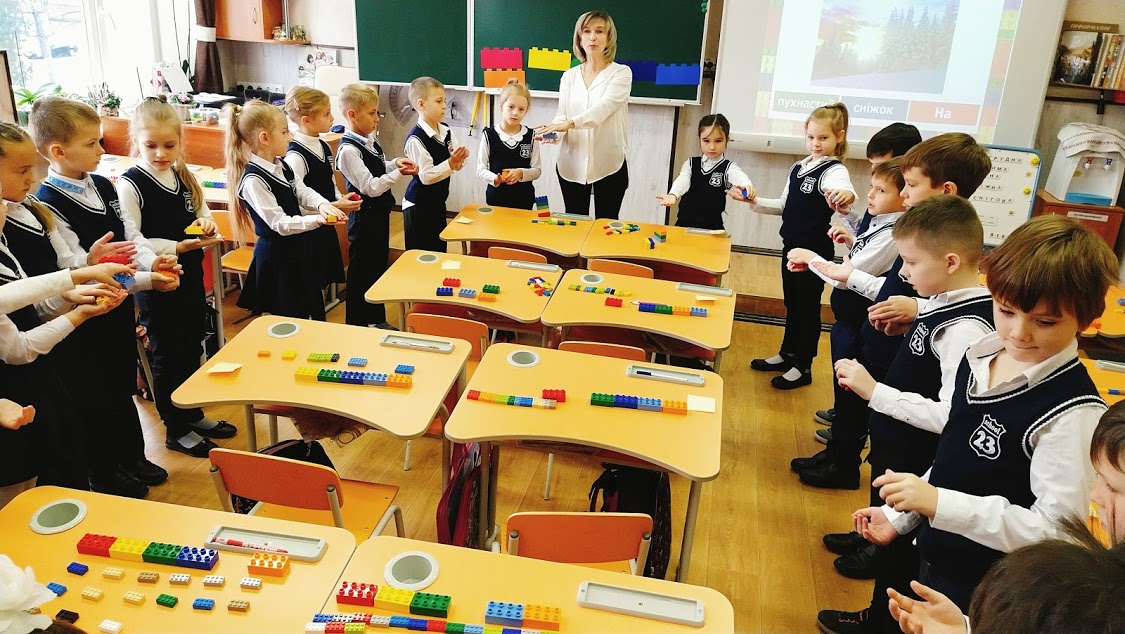 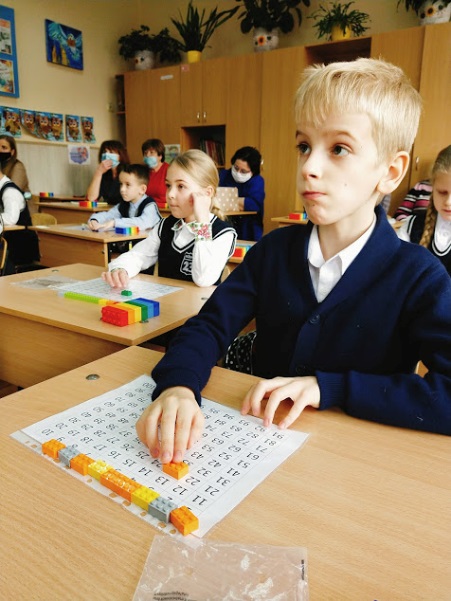 Школярі 1-3 класів 
навчаються за принципами «Нової української школи #23»
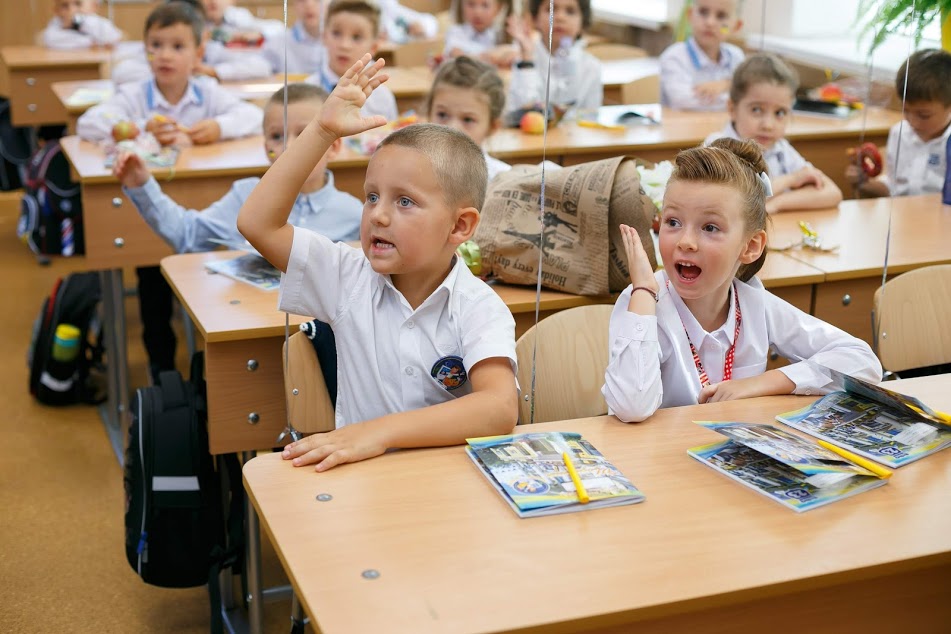 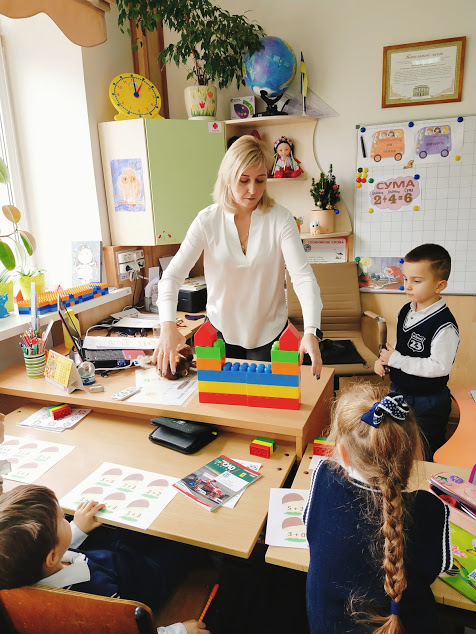 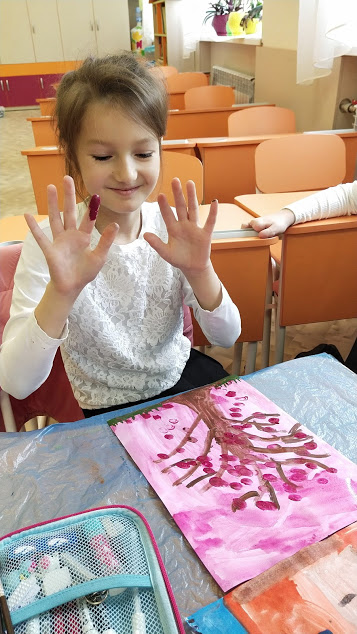 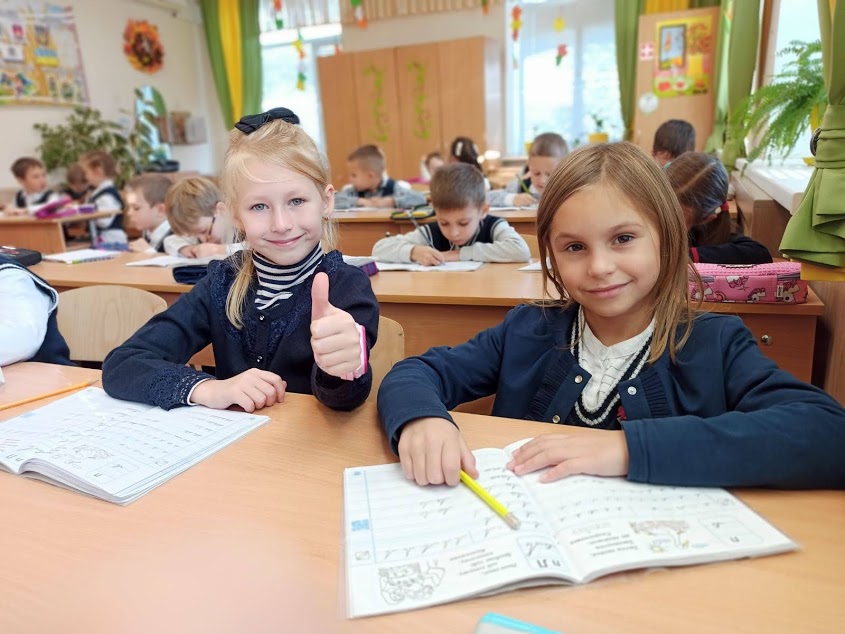 День	Знань-2020
Яскравий початок шкільного життя
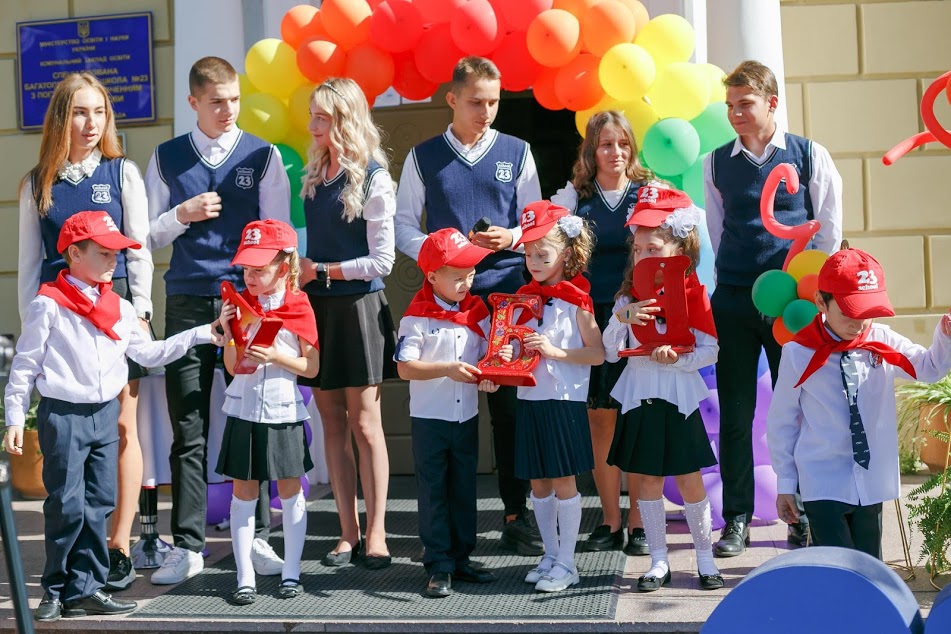 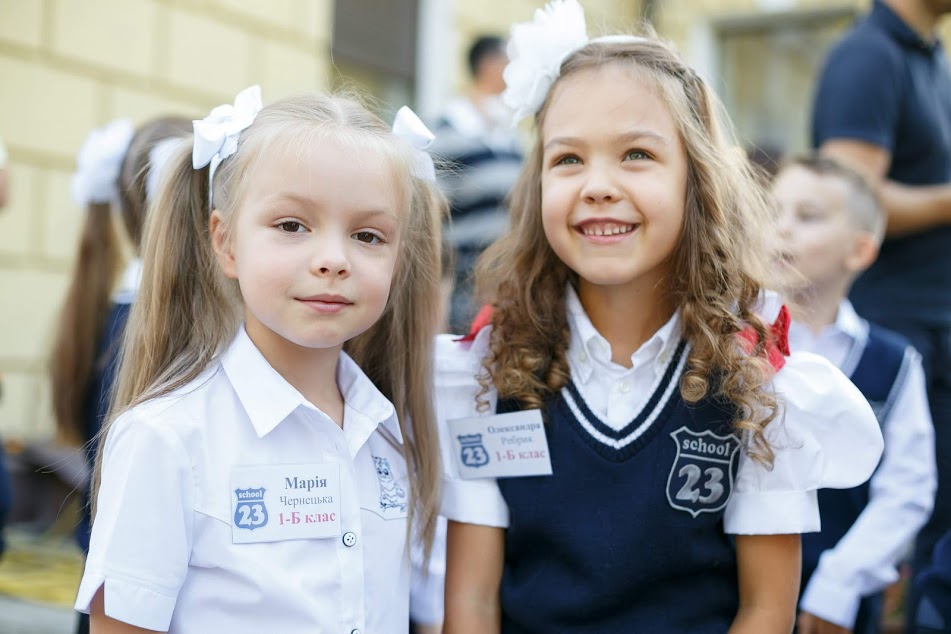 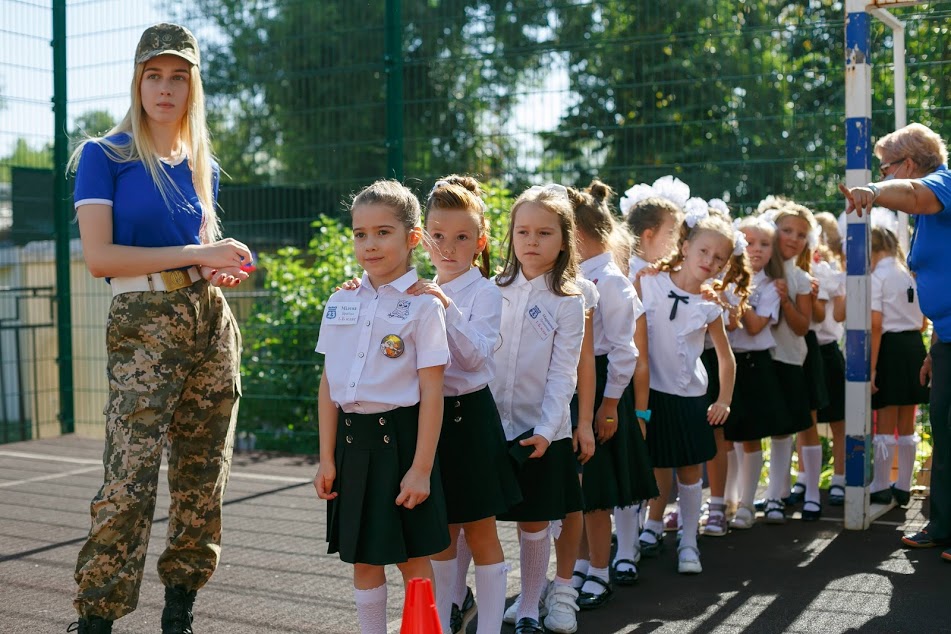 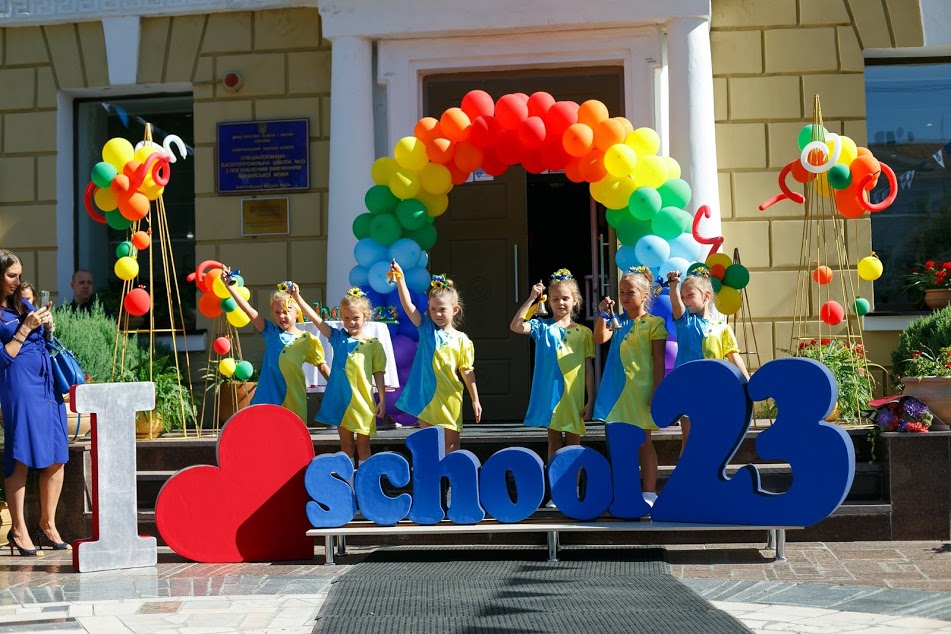 Олімпійський тиждень у 23school
BE STRONG AND HEALTHY!
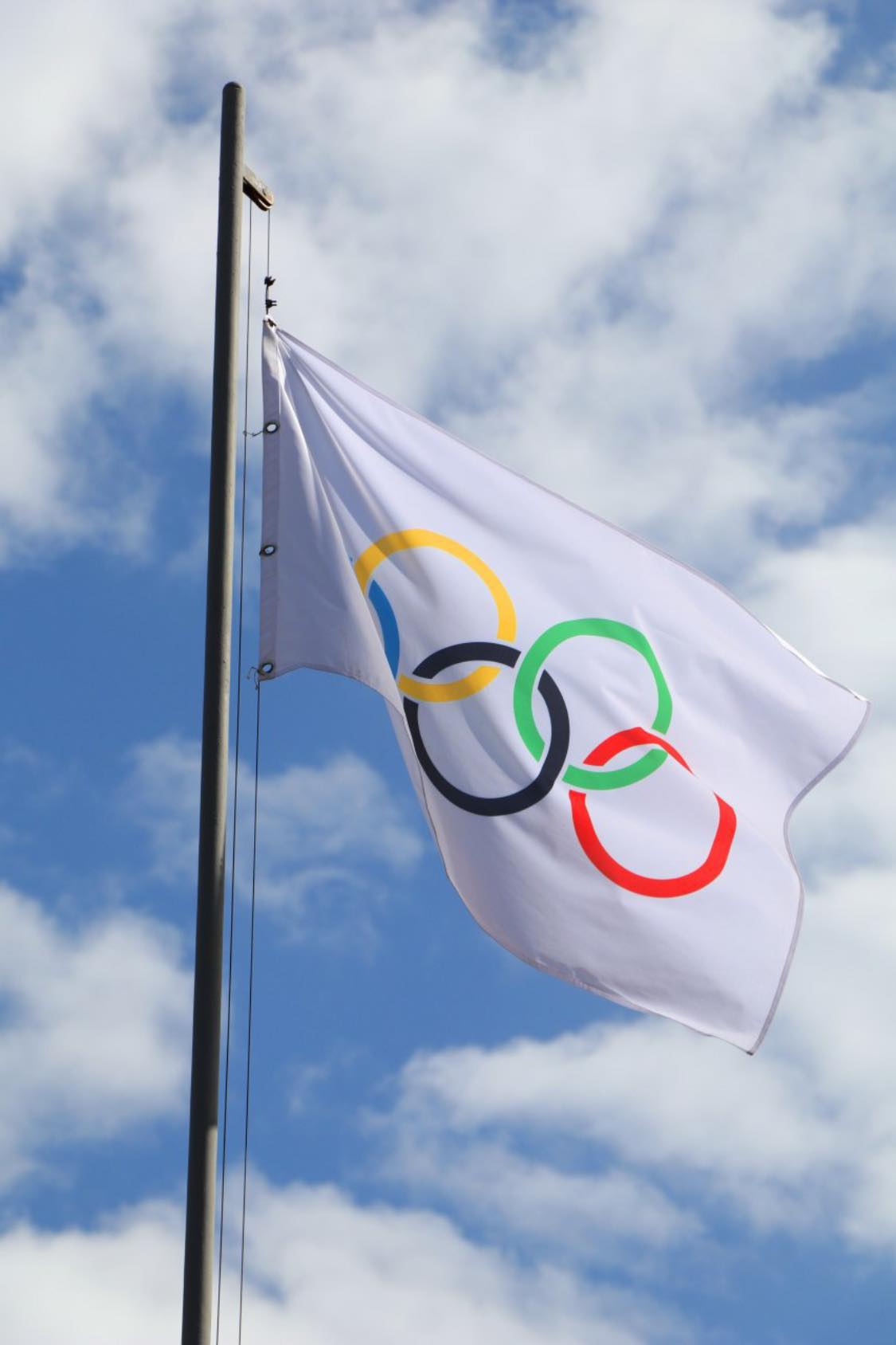 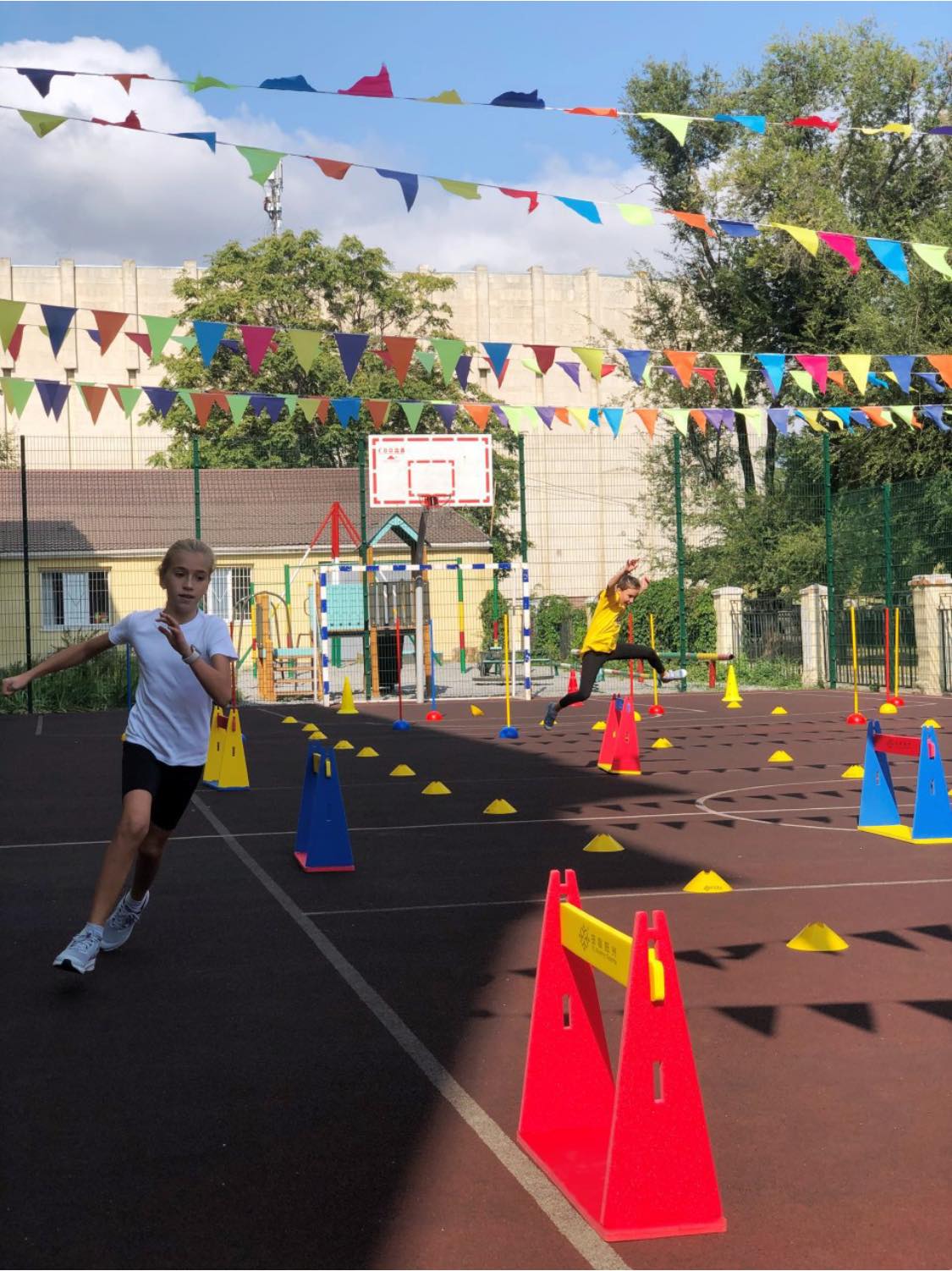 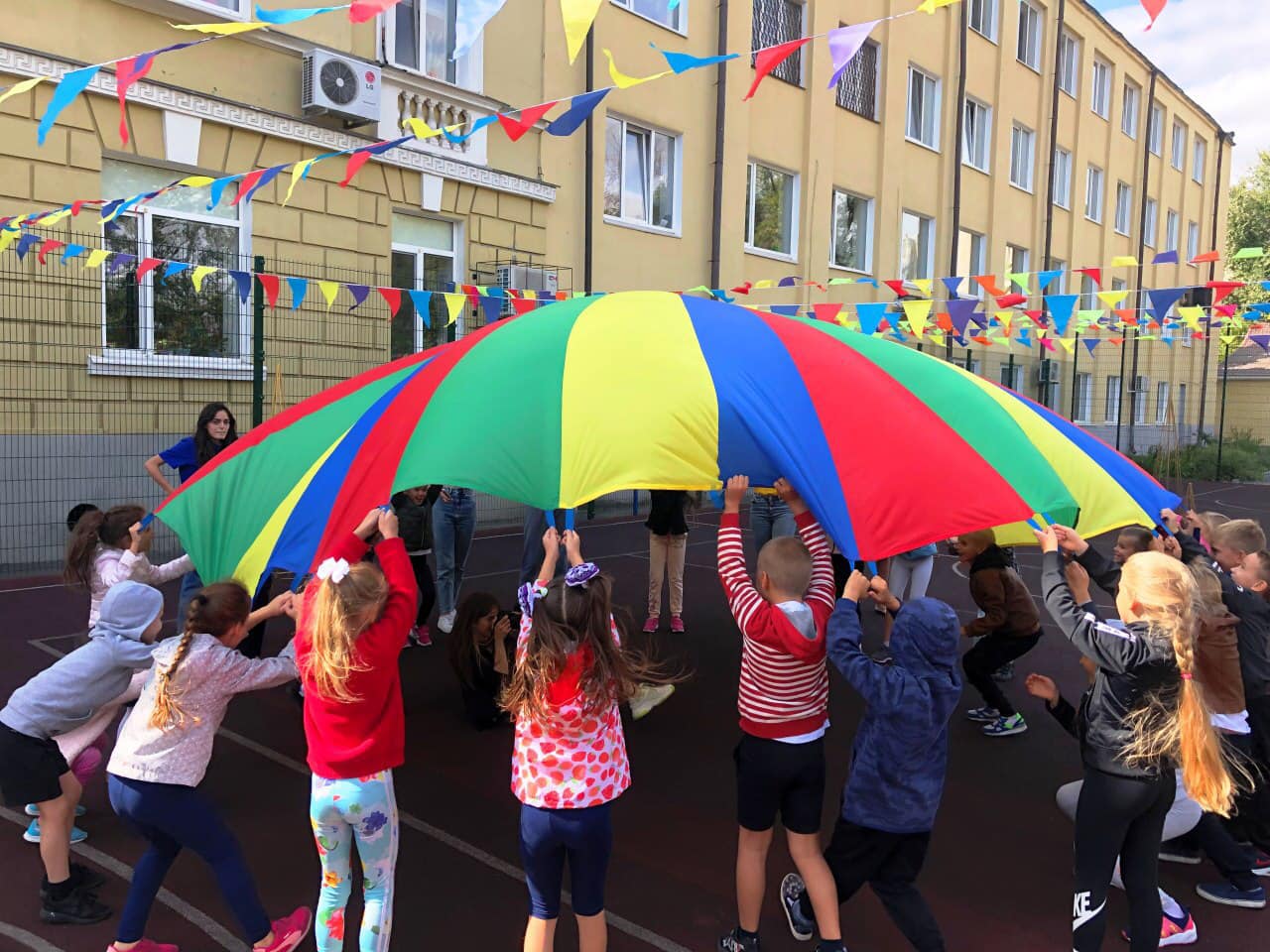 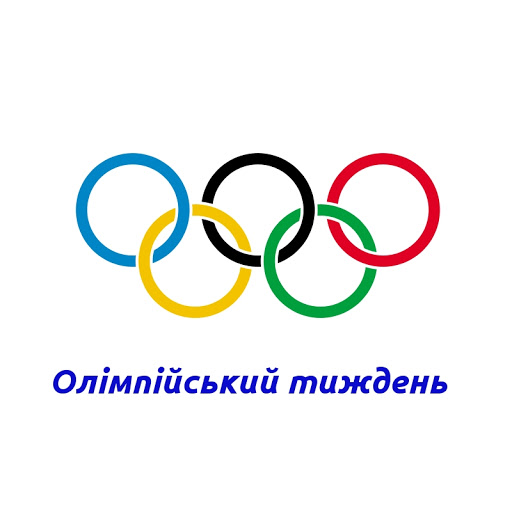 Шкільні змагання (жовтень 2020 р.)
Всеукраїнської дитячо- юнацької військово-патріотичної гри «Сокіл» (Джура»)
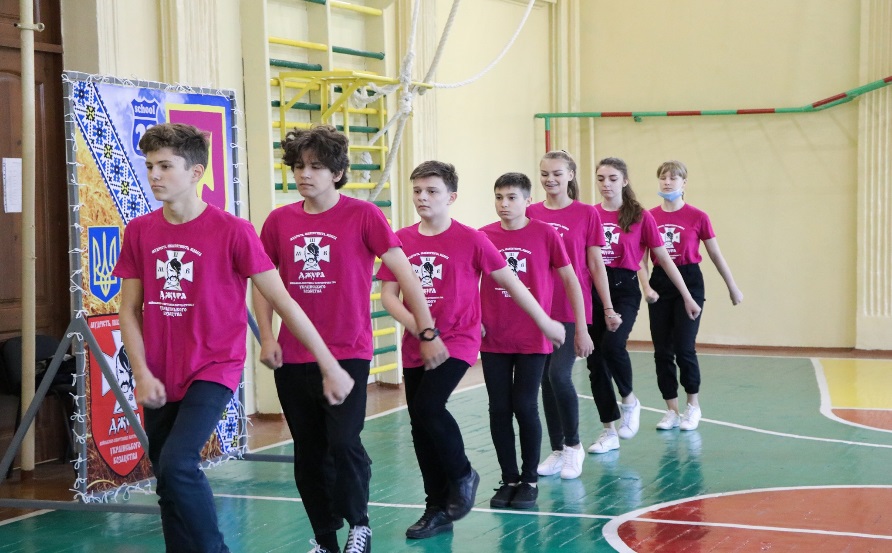 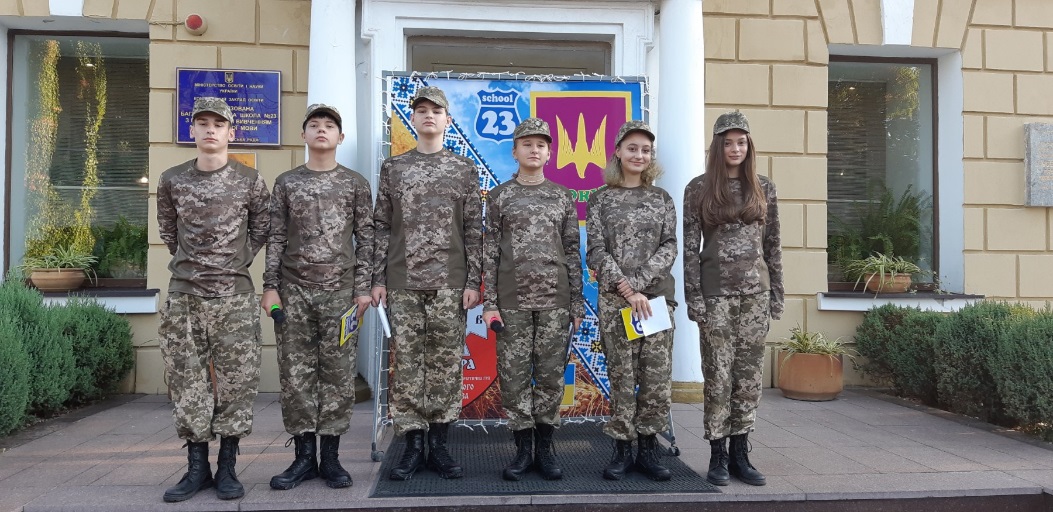 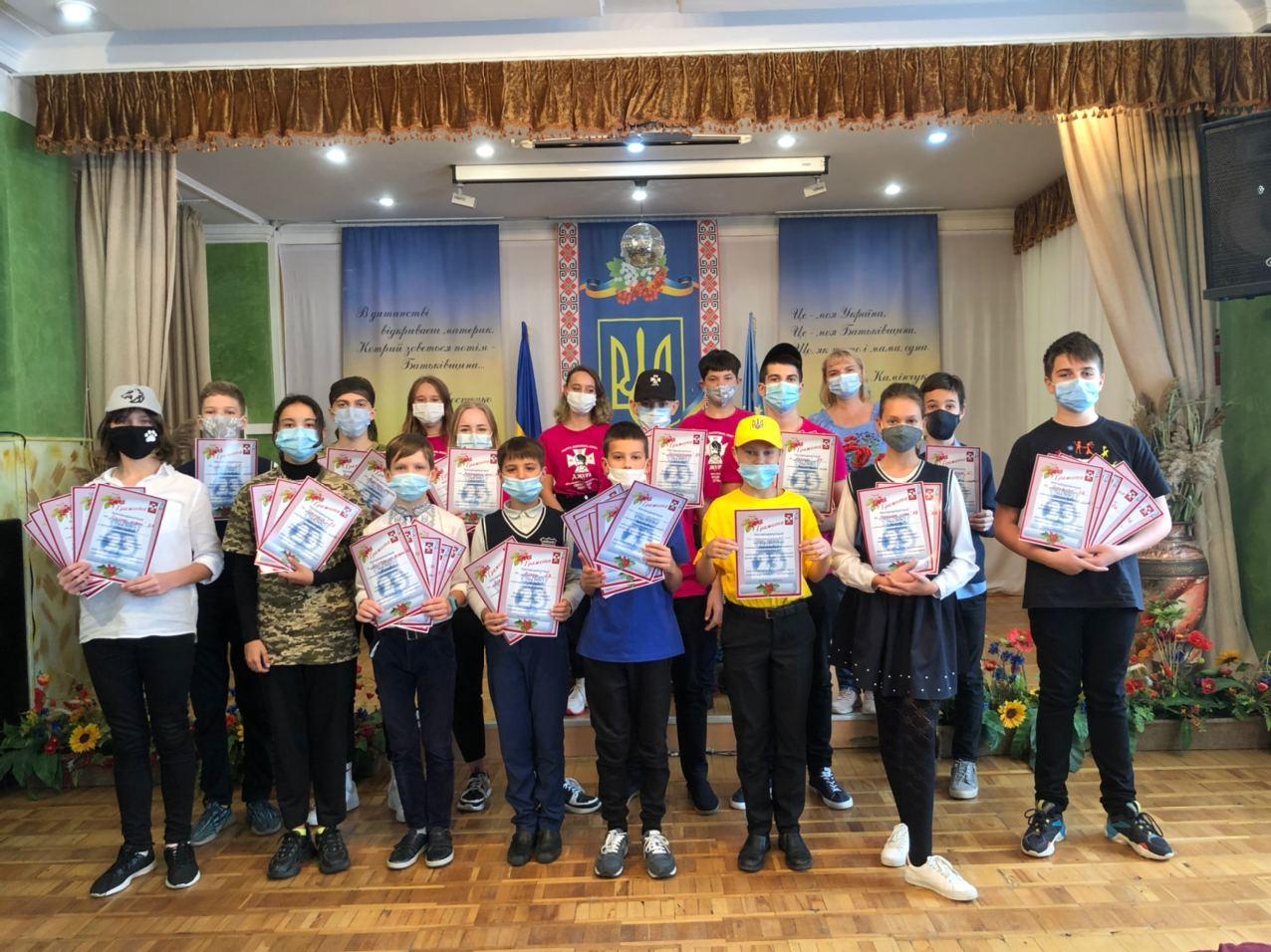 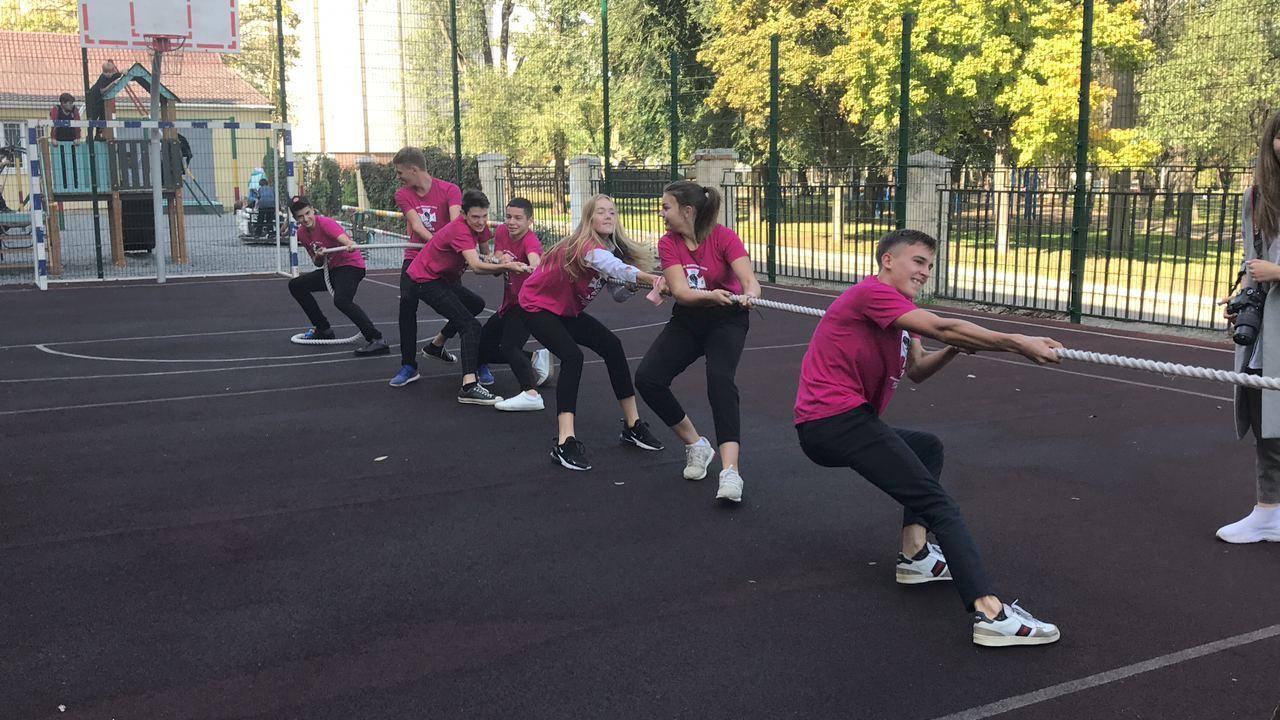 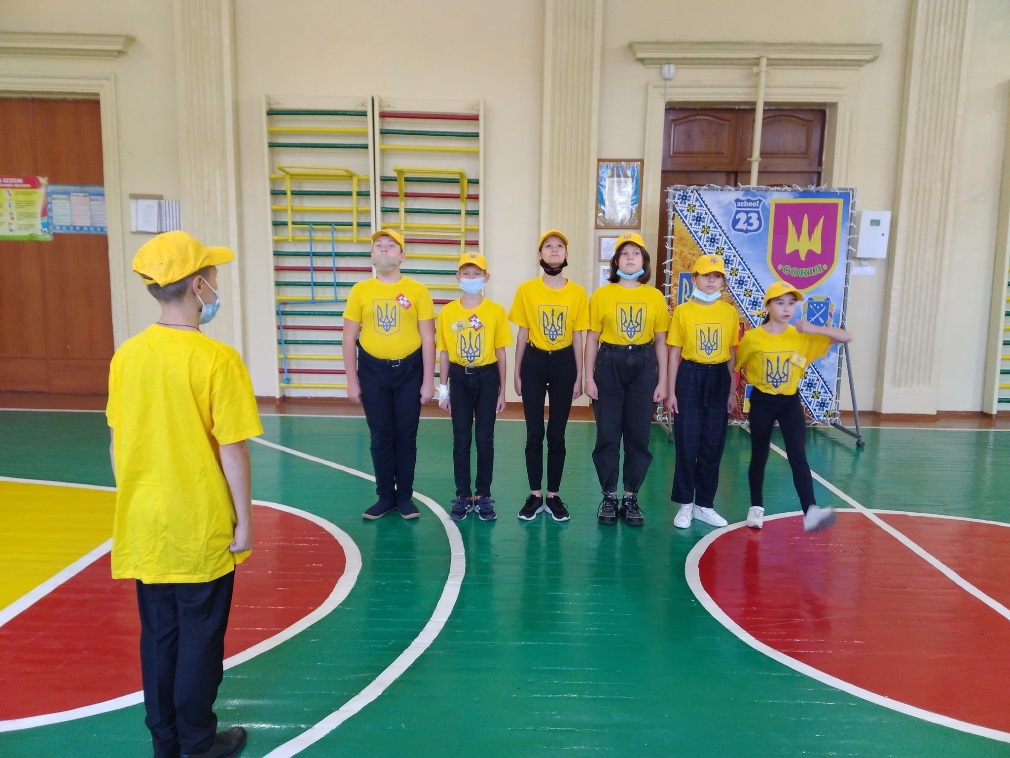 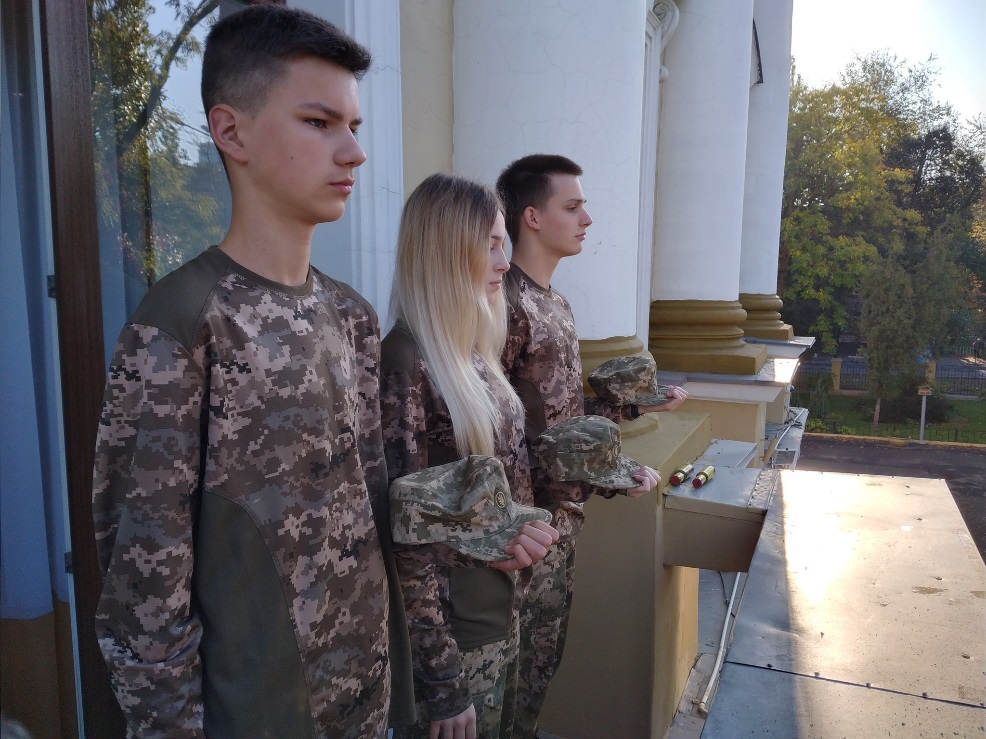 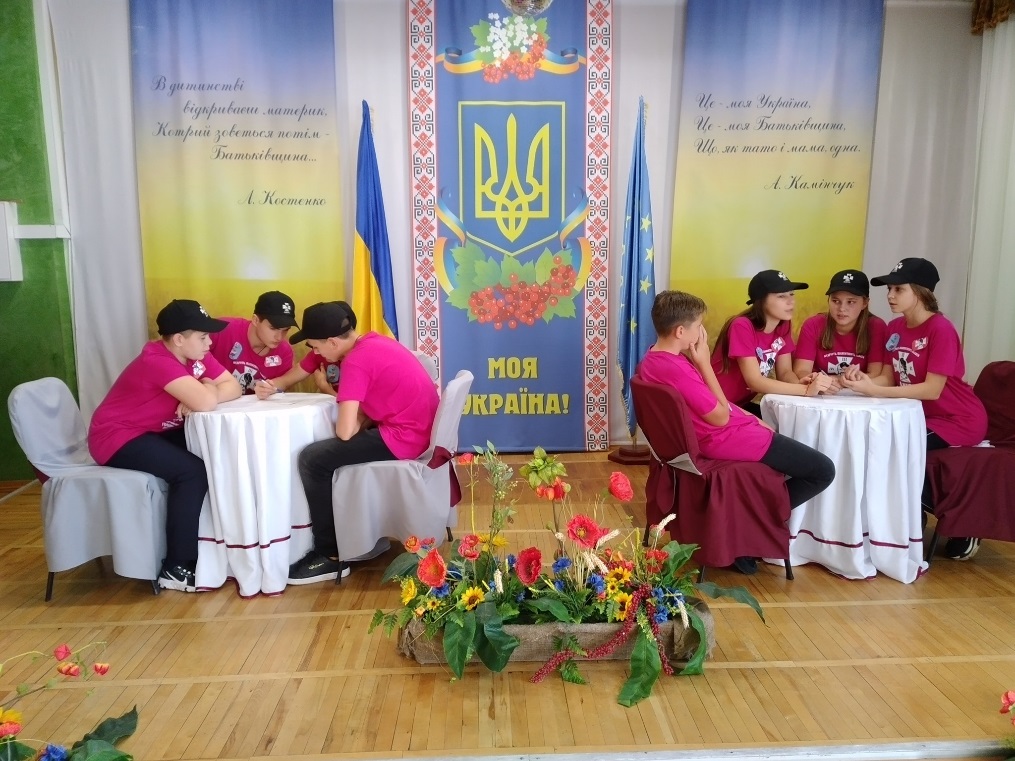 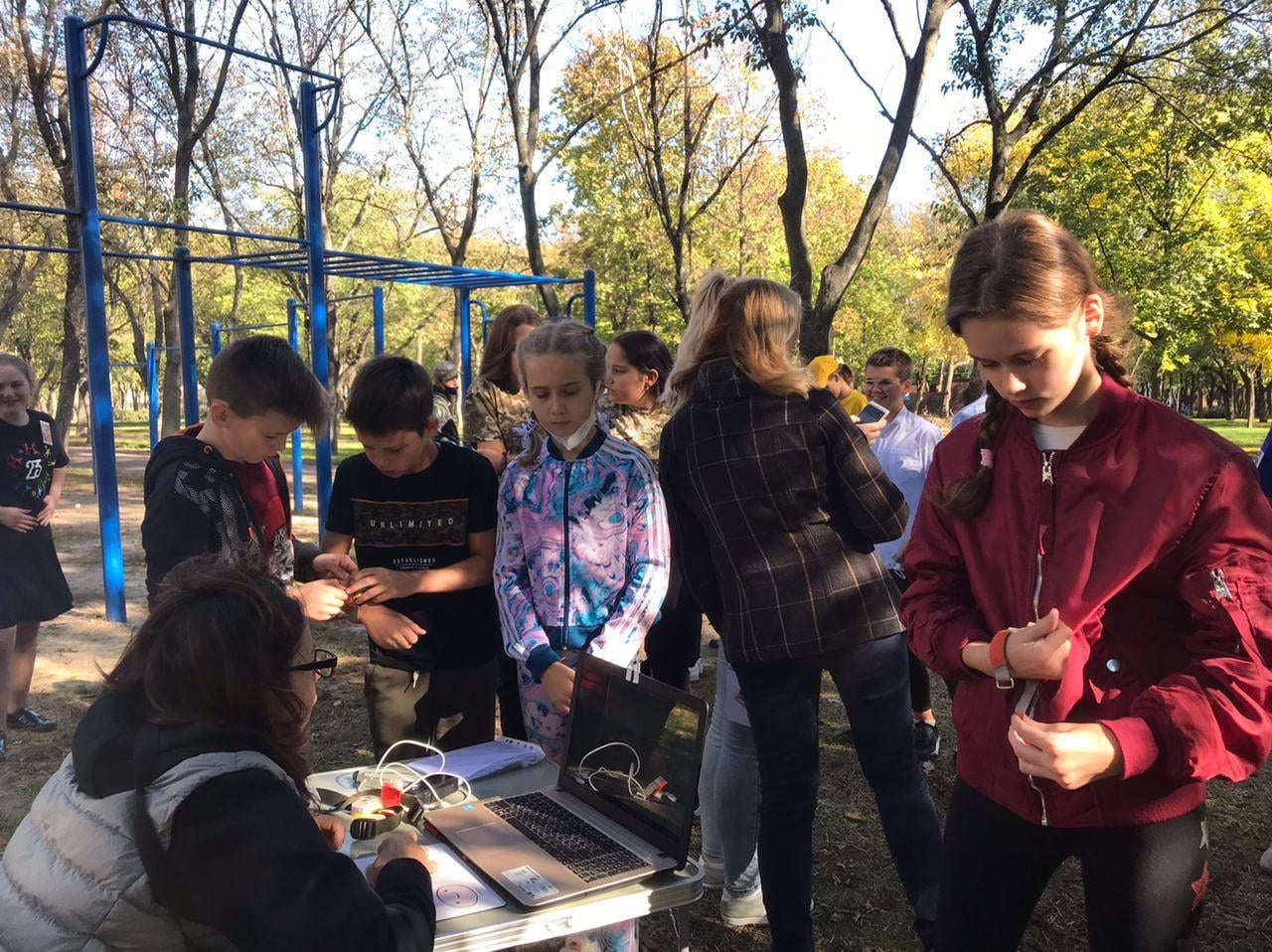 Наша гордість! Рій "Соколятко"  
ПЕРЕМОЖЦІ фінального туру I (міського) етапу Всеукраїнської дитячо-юнацької військово-патріотичної гри "Сокіл" ("Джура") у 2020-2021 навчальному році
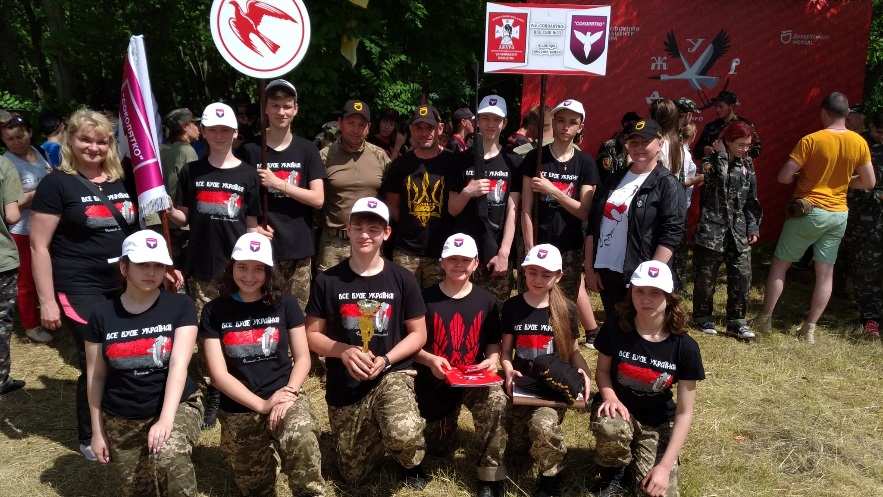 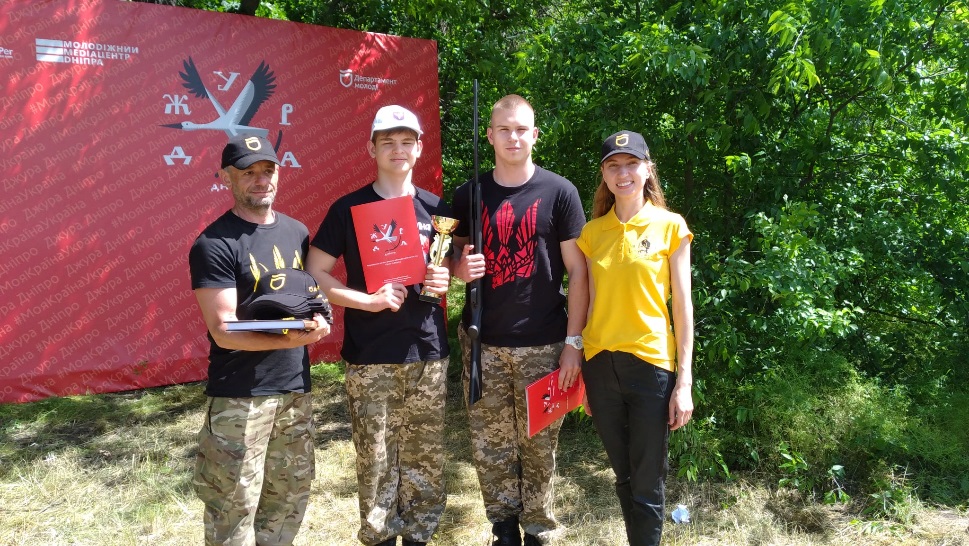 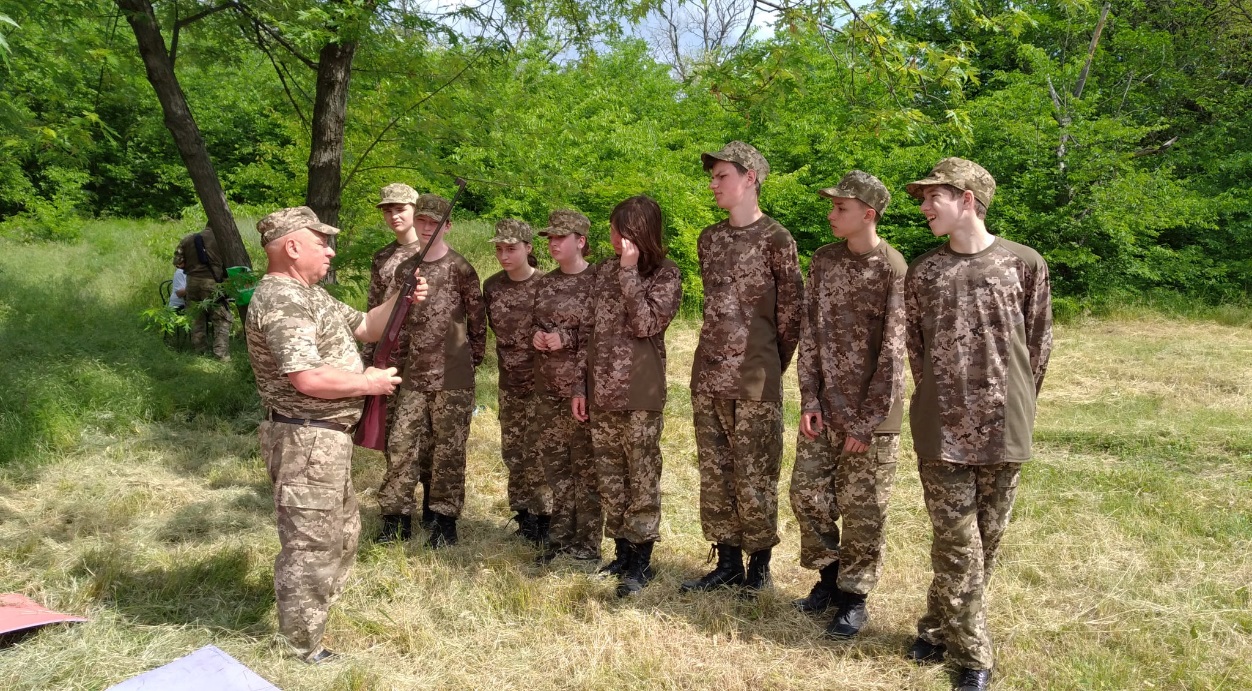 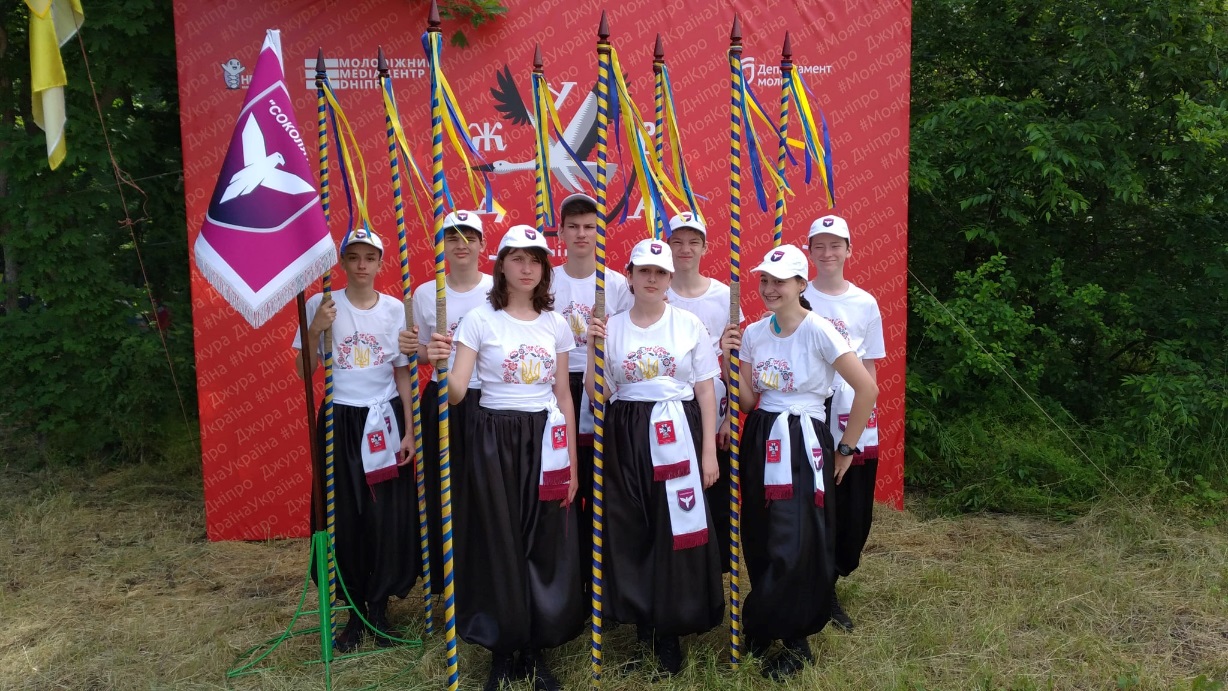 Інтелектуальна гра 
"Ігри патріотів" до Дня Гідності та Свободи
20 листопада 2020 р.
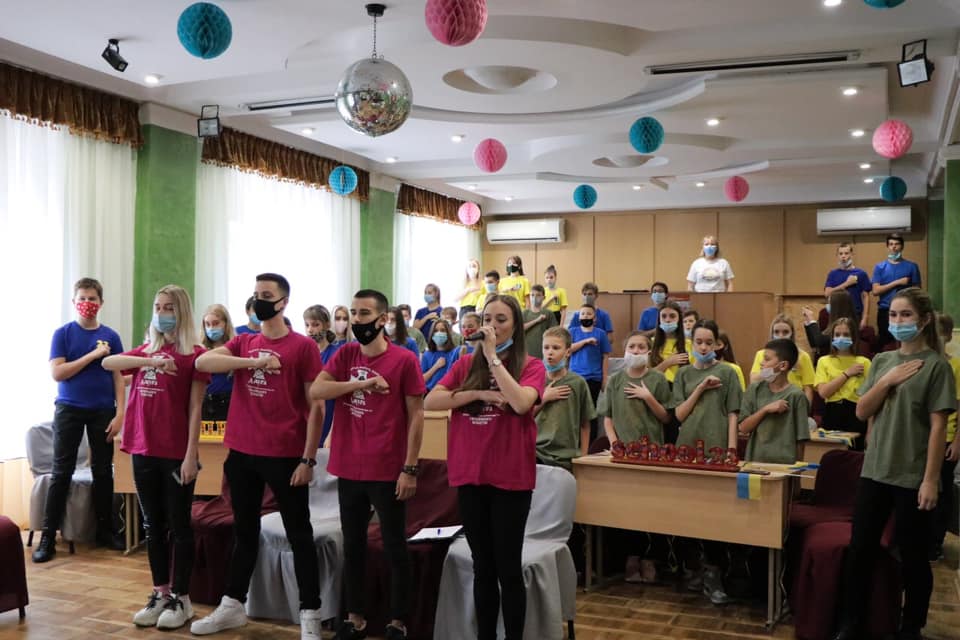 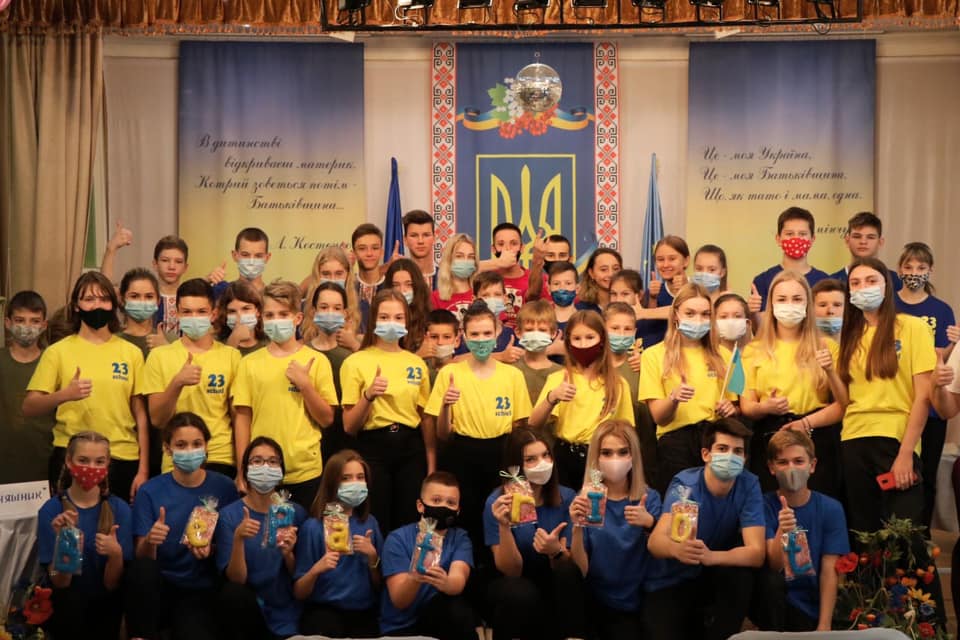 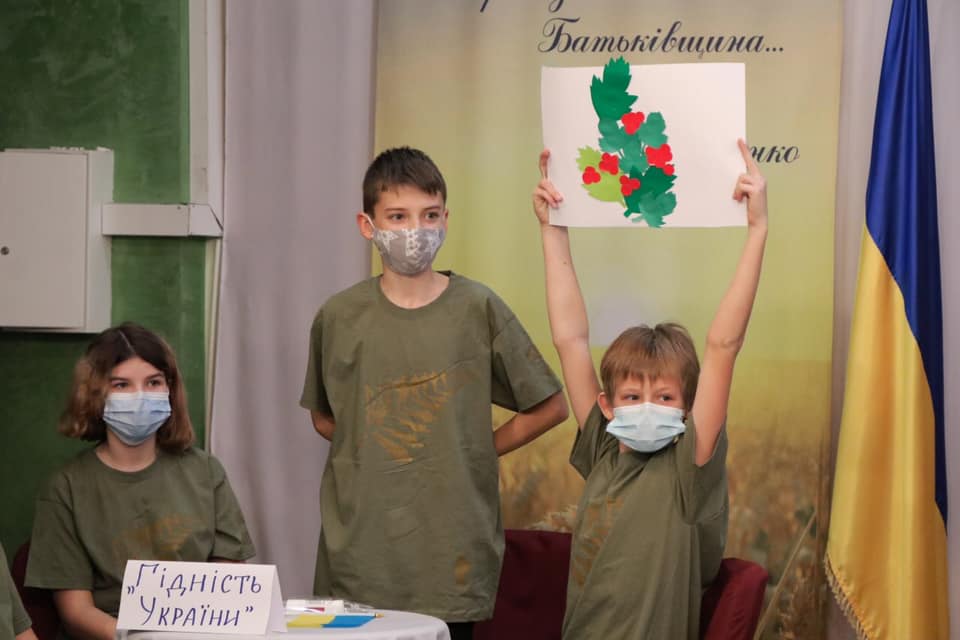 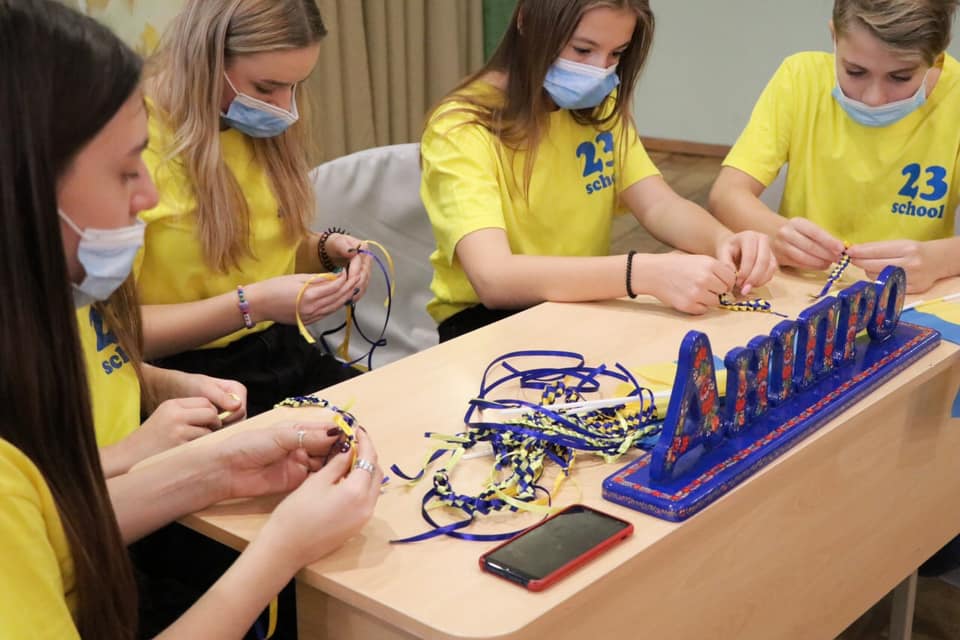 Школа # 23 єднається навколо українського слова
Учні та вчителі приєдналися до написання Всеукраїнського радіодиктанту єдності
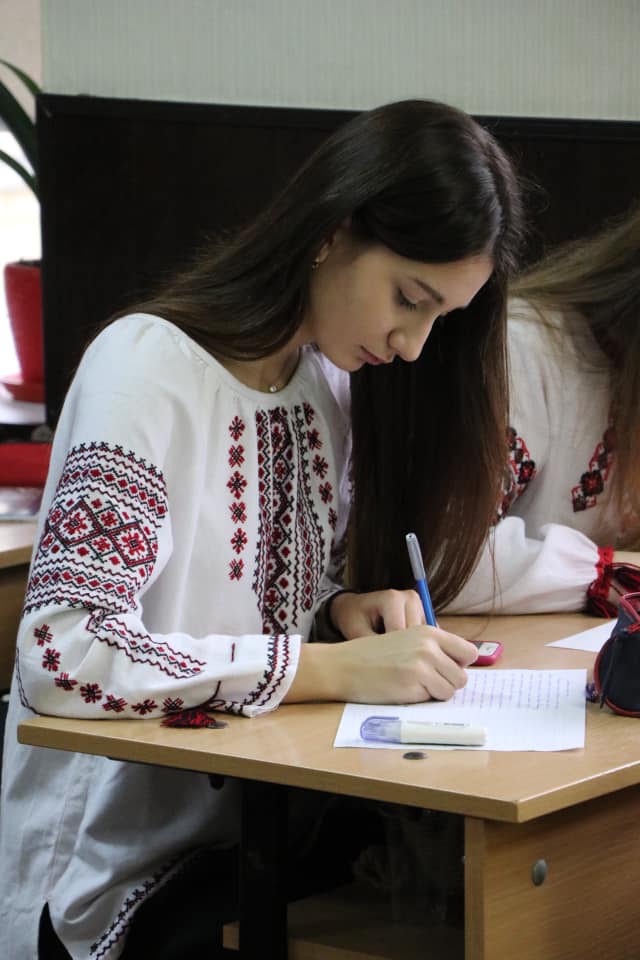 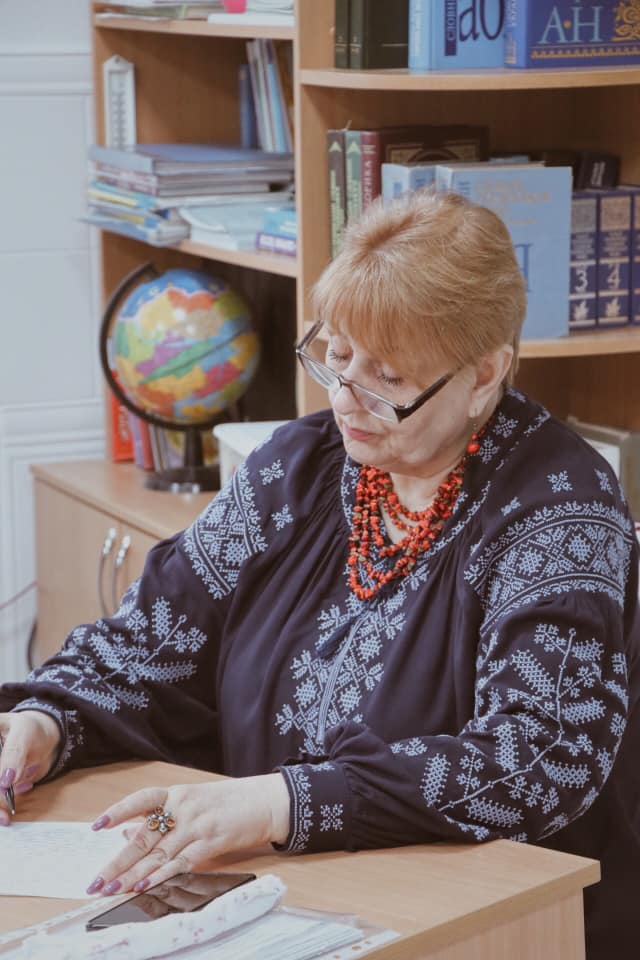 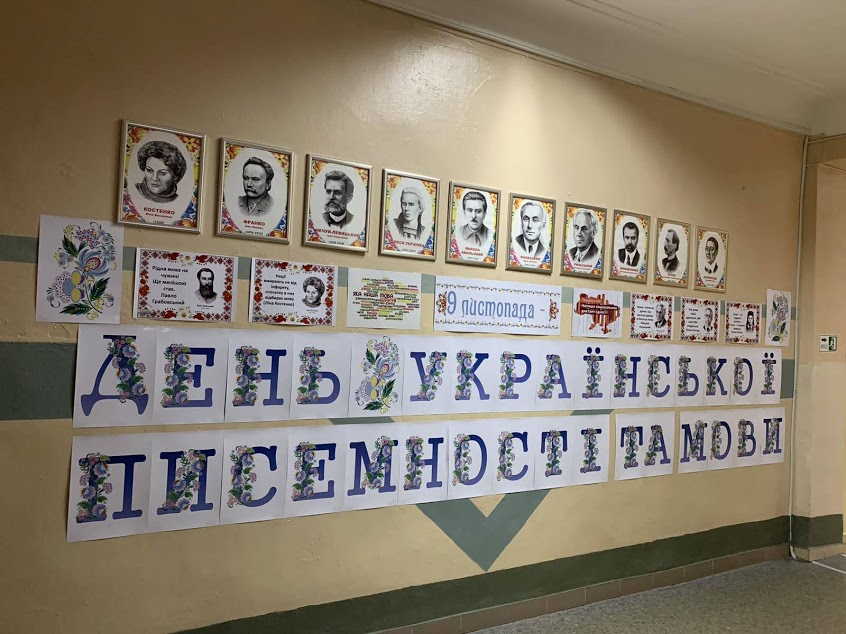 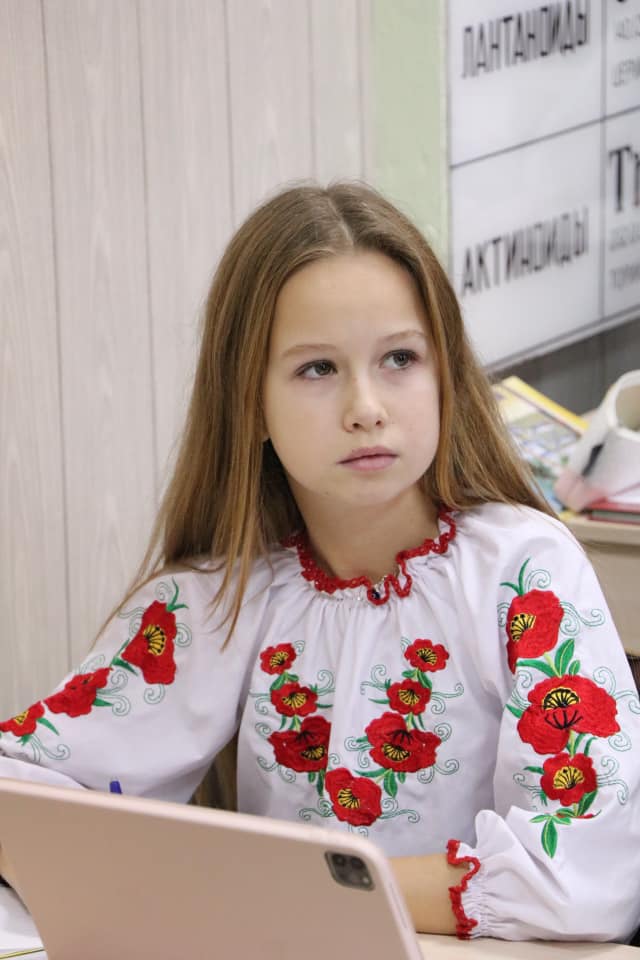 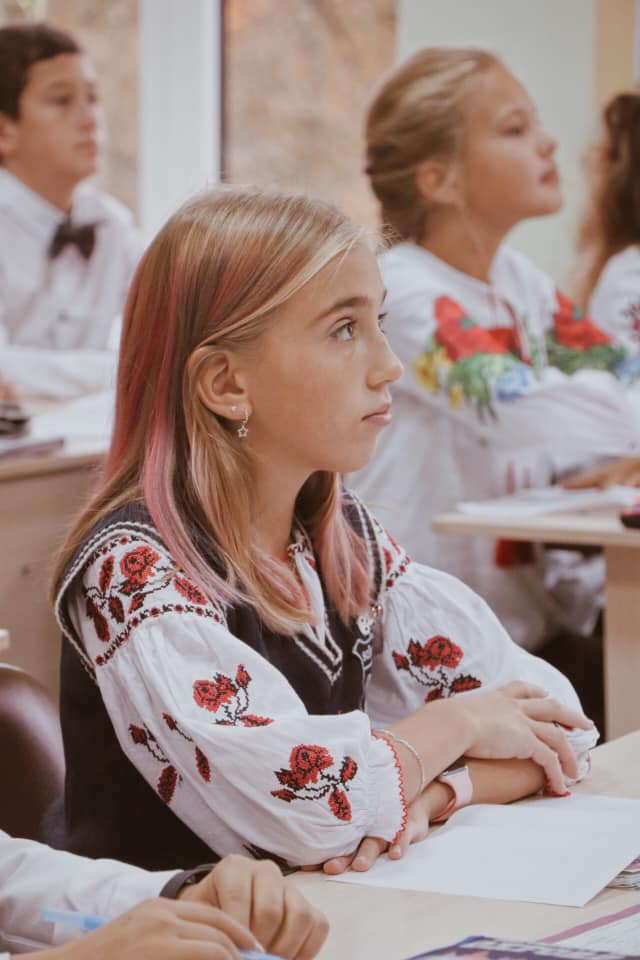 Проведення акцій «Збережи дерево-врятуй довкілля» (збір макулатури).
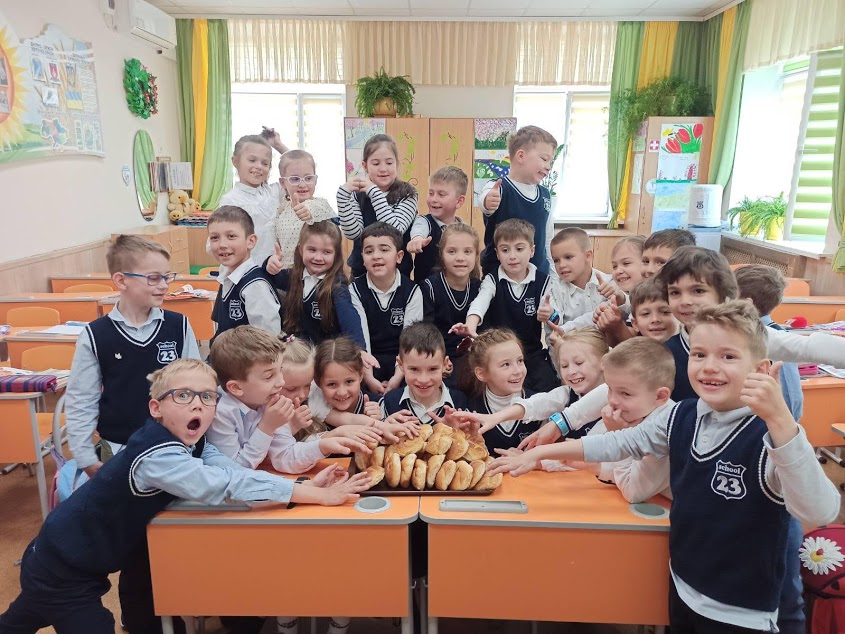 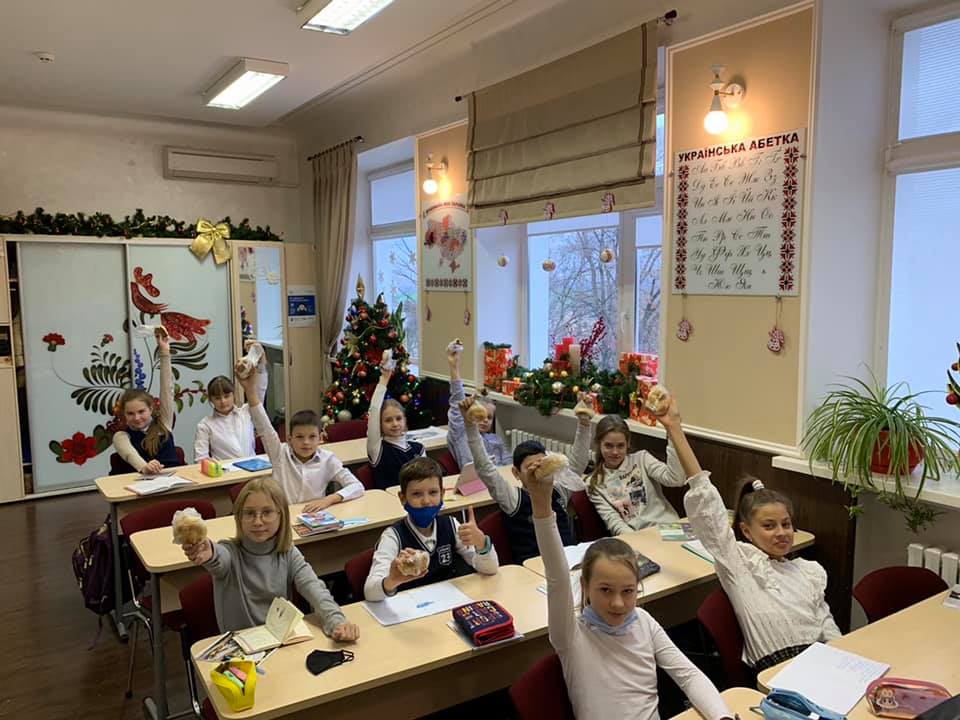 Традиційно пригощаємо смаколиками наших переможців
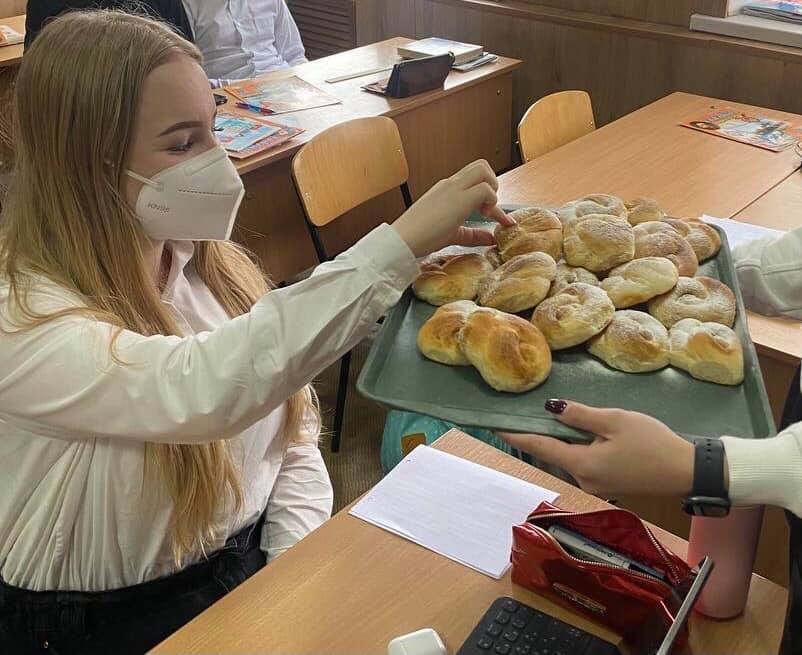 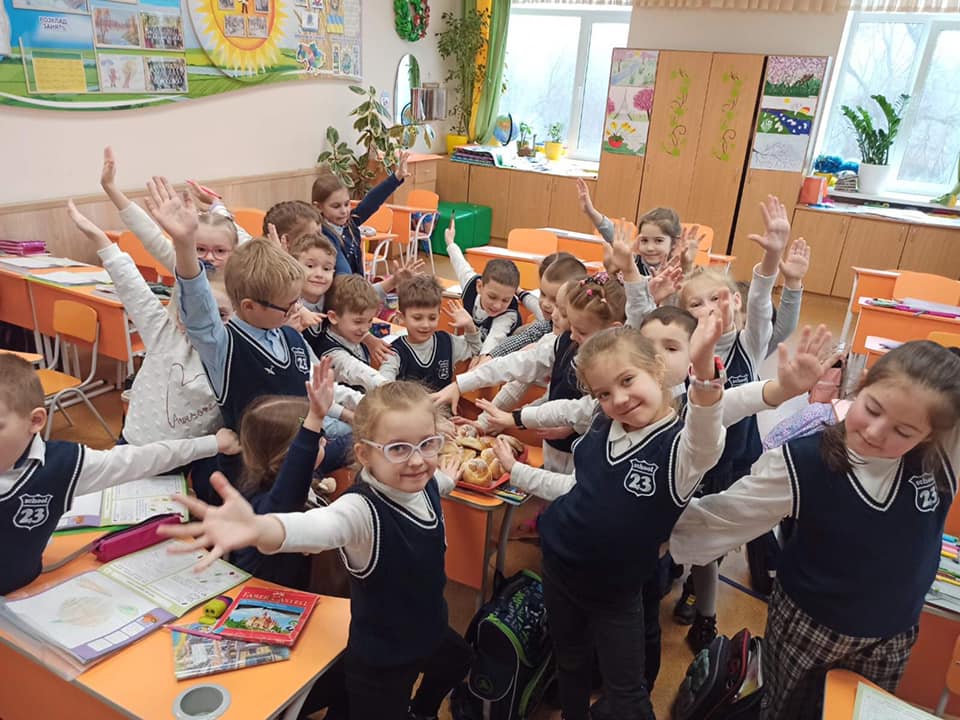 Формування соціальної компетентності : волонтерська діяльність наших учнів
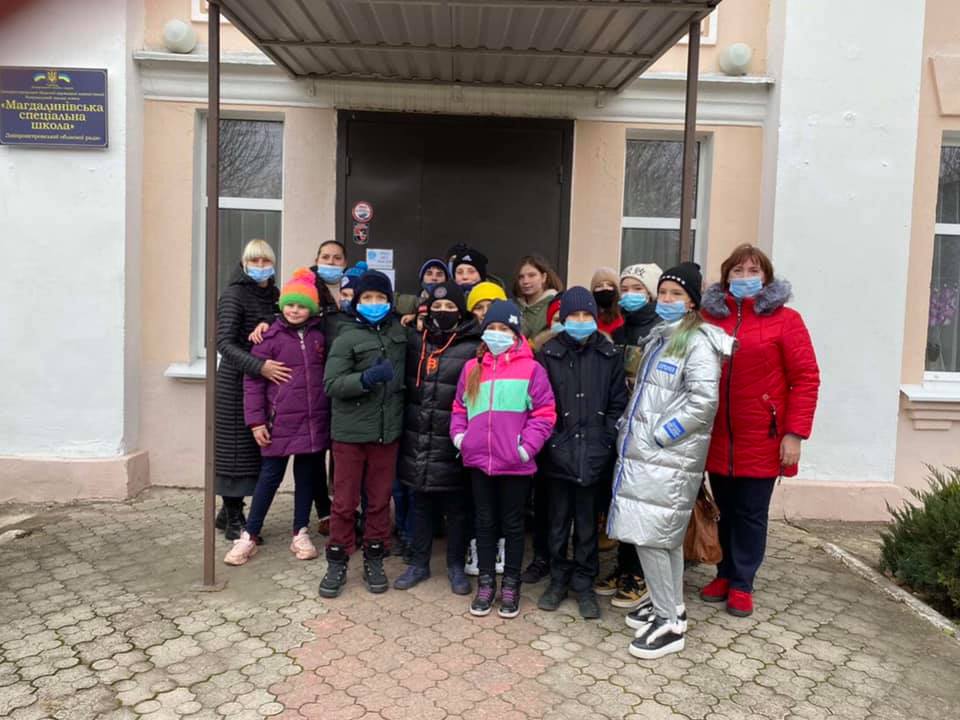 Участь учнів у благодійній акції «Діти-дітям».Учні 5-А та 6-А класів разом із батьками завітали до вихованців Магдалинівського дитячого будинку
Формування соціальної компетентності : волонтерська діяльність наших учнів
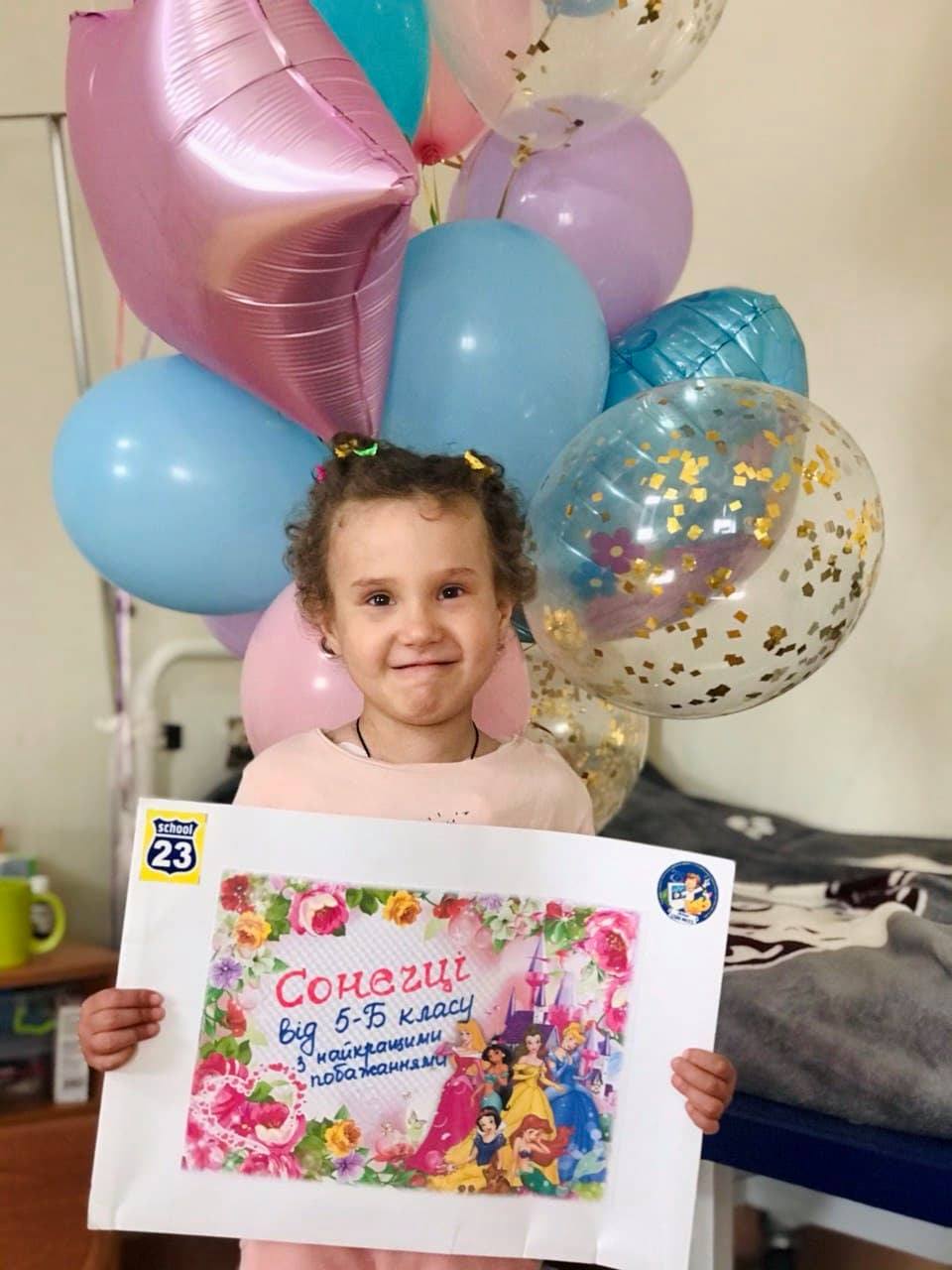 Цьогоріч одні з переможців змагань за Кубок школи  - 5-Б клас прийняв виважене рішення - передати виграні кошти на лікування Власовій Сонечці
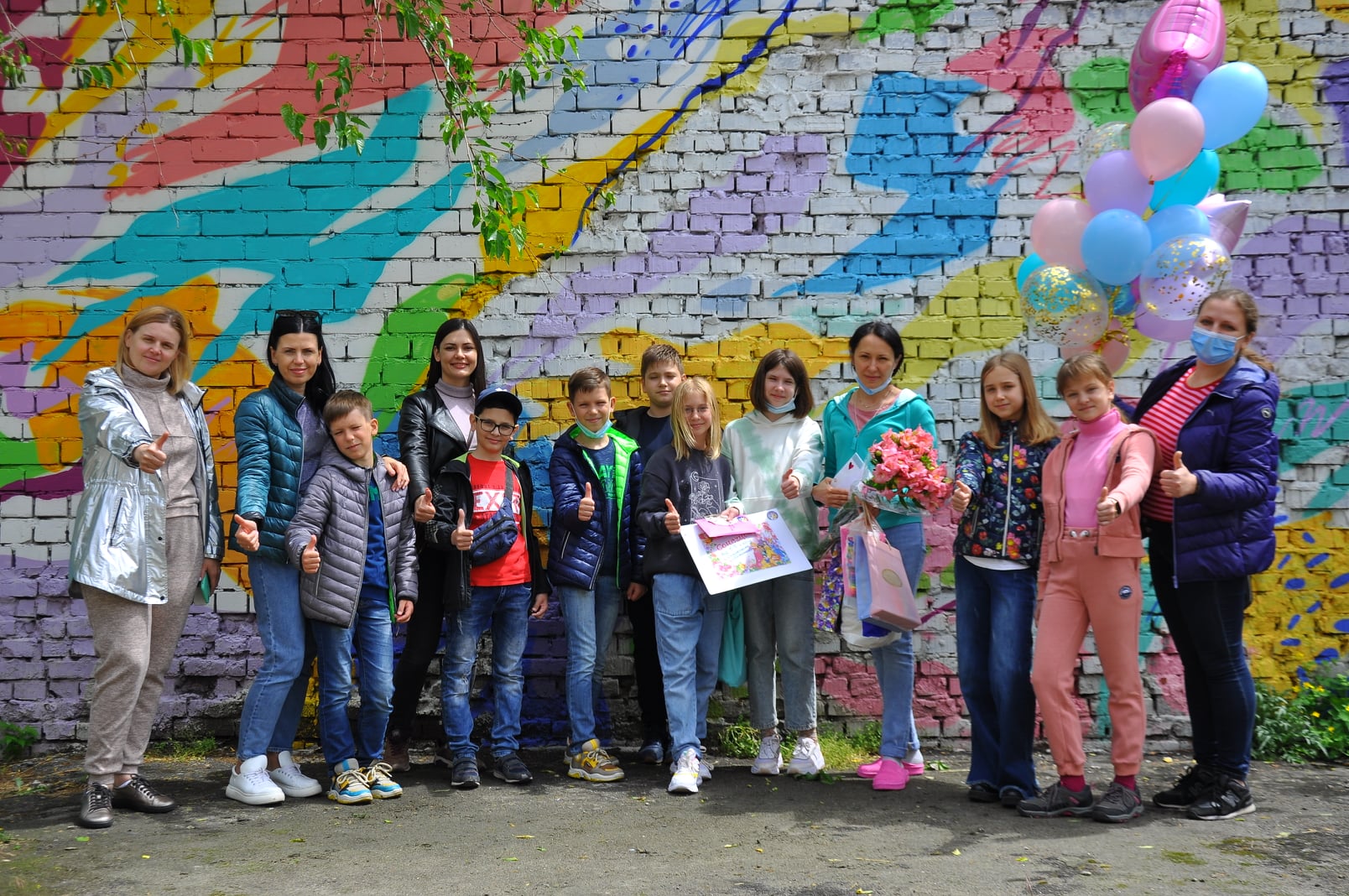 З Днем Соборності України! 
Нехай любов до рідного краю згуртовує нас задля здійснення високої мети – процвітання соборної незалежної демократичної заможної України!
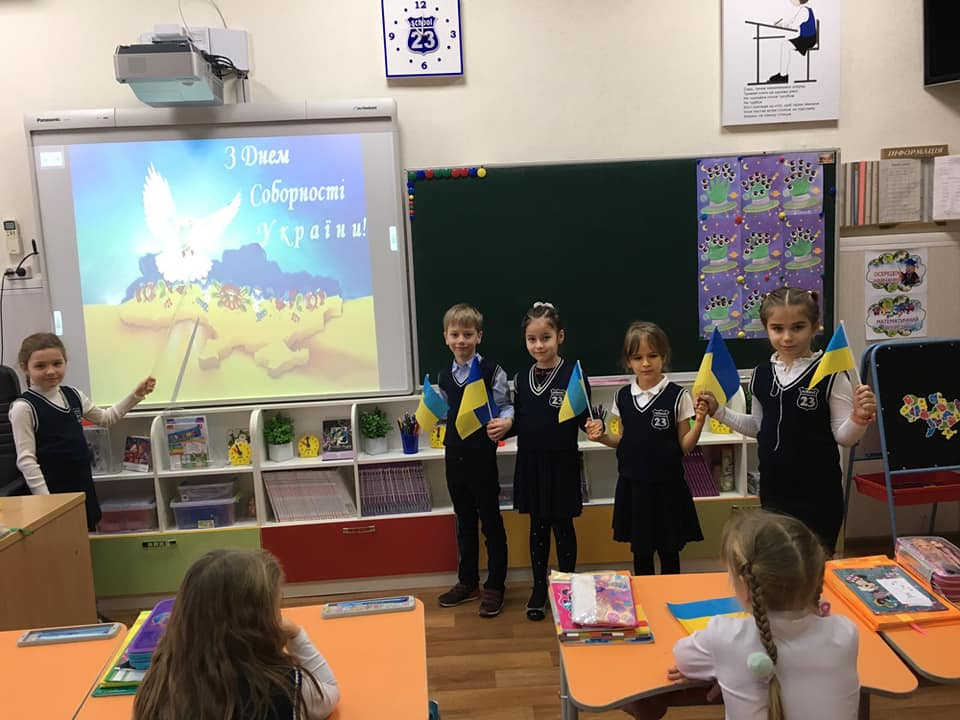 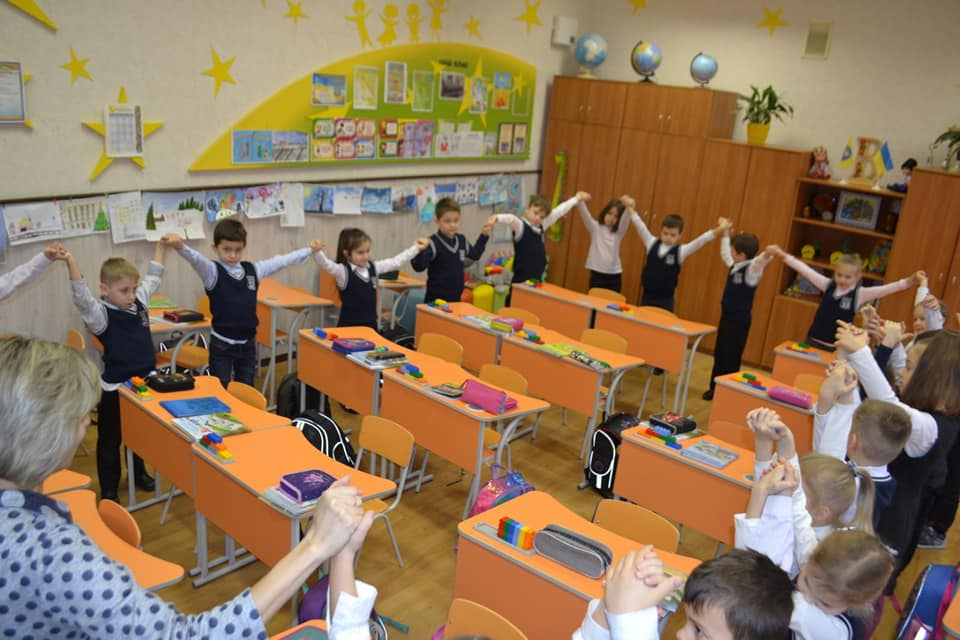 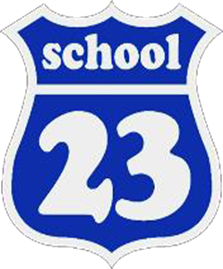 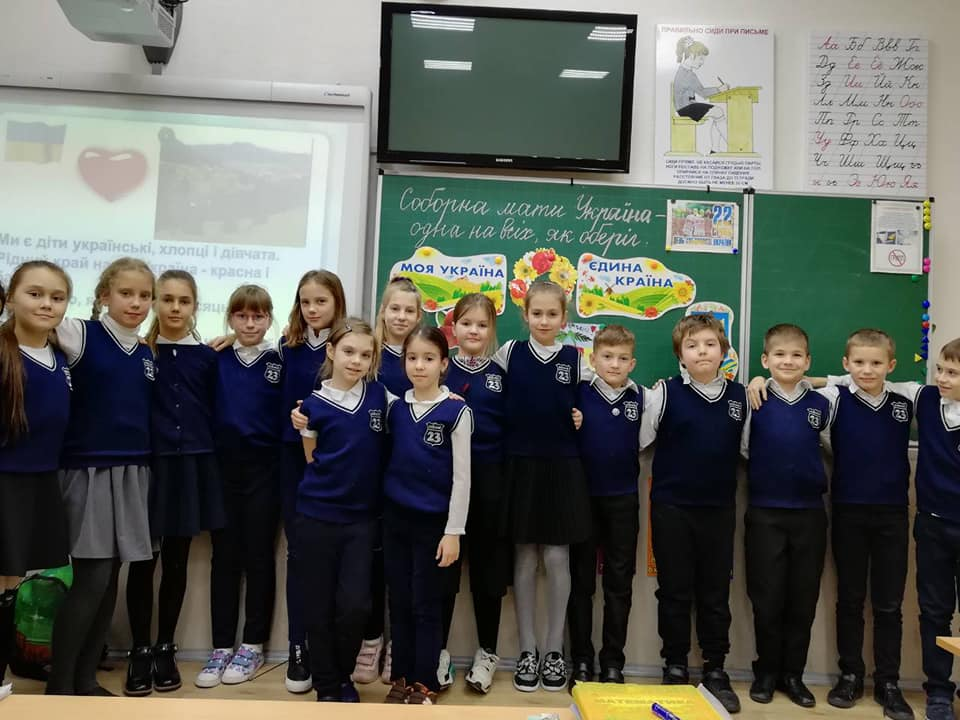 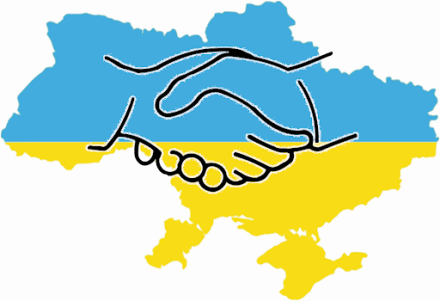 Вшанування героїв 
Небесної Сотні
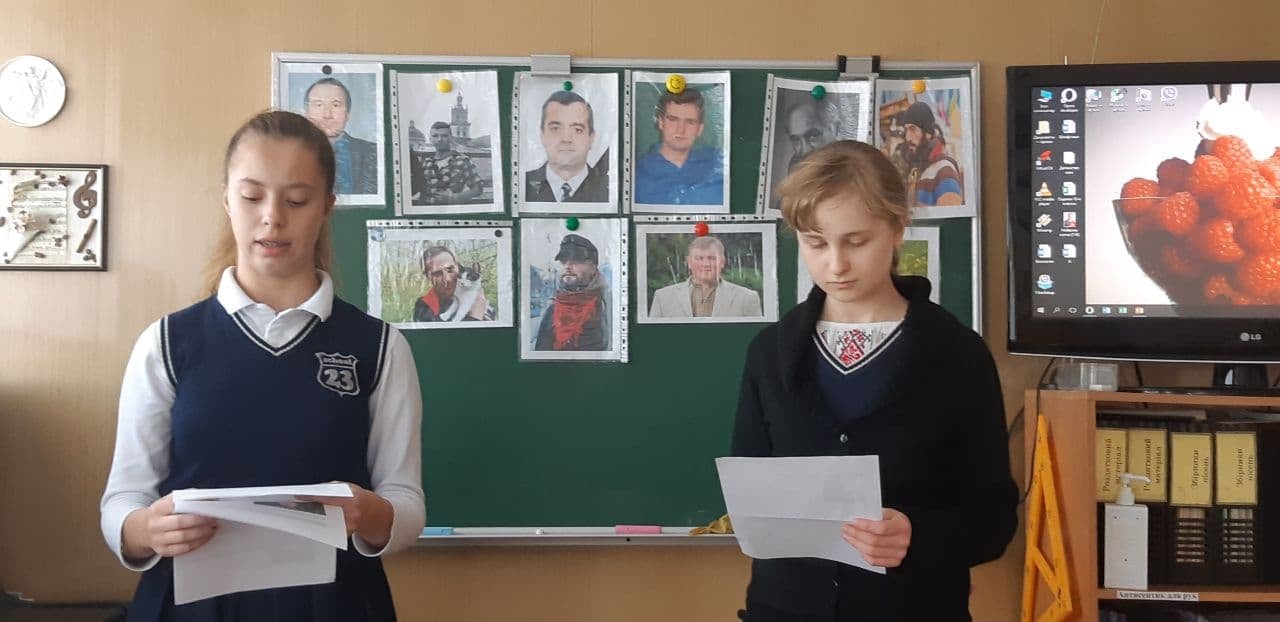 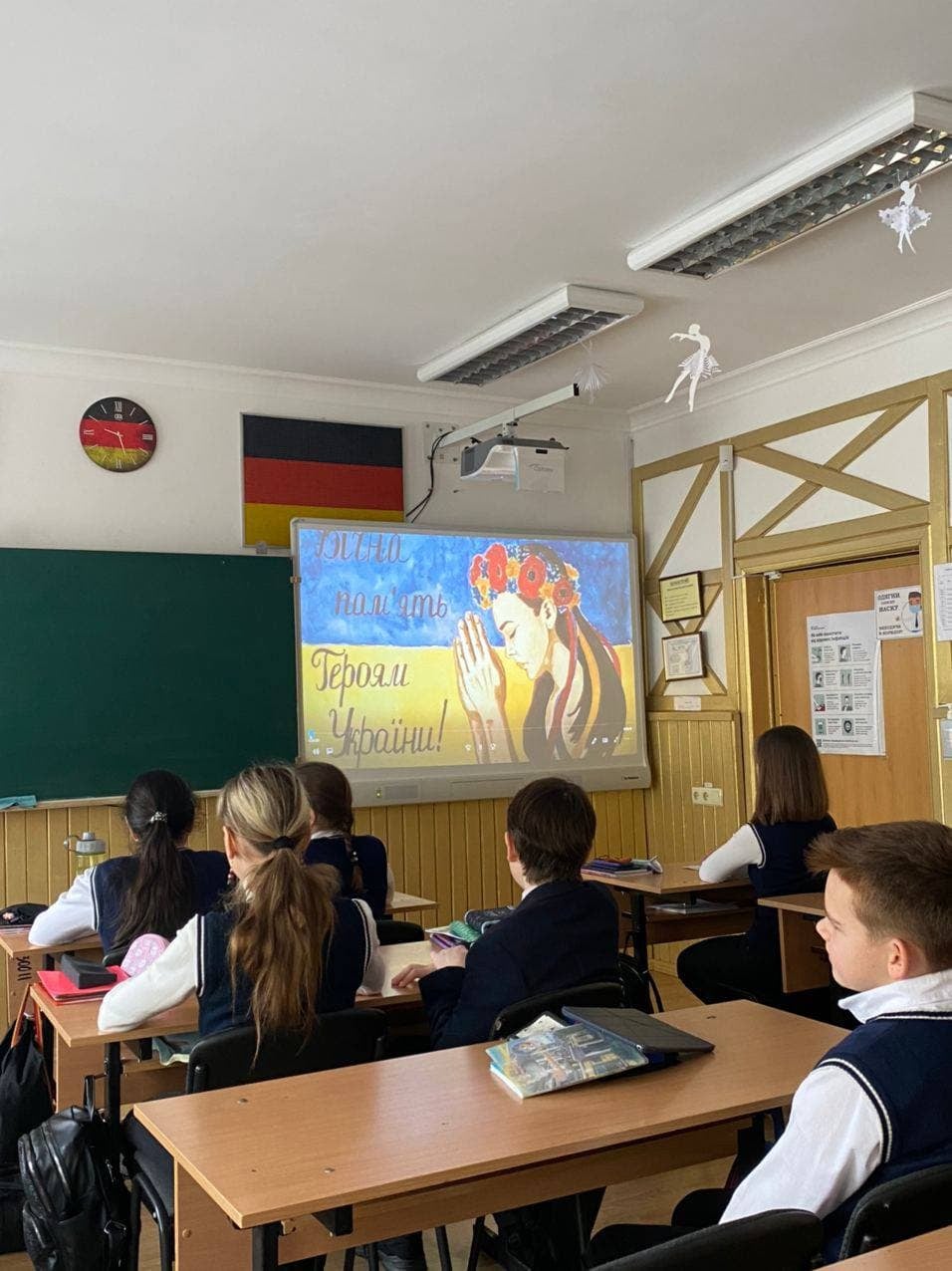 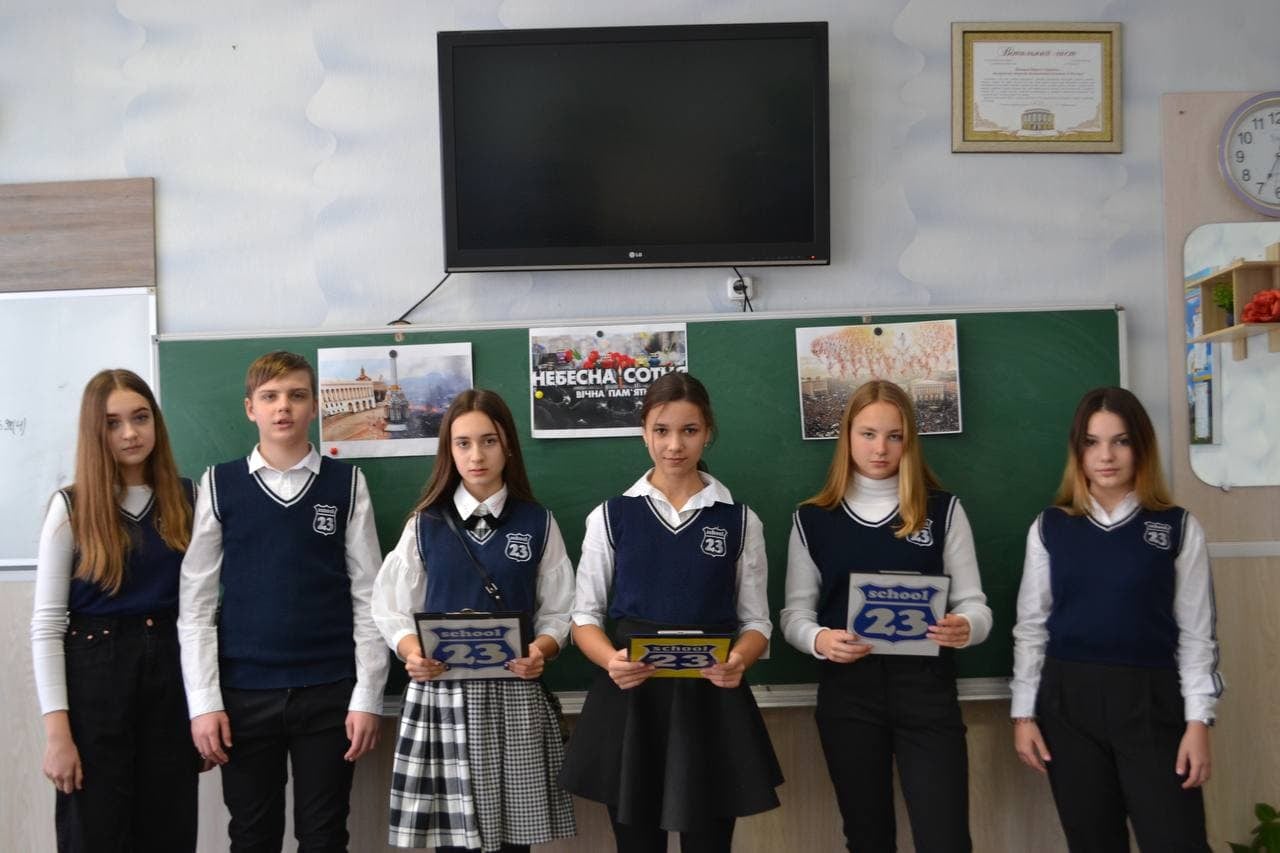 За ініціативою джур рою "Соколятко" кожен рій куреня  та за участю ради лідерів "ТОЛ" були проведені години пам'яті
Загальношкільні заходи до Дня Миру
School 23 за спокій і мир на Землі!
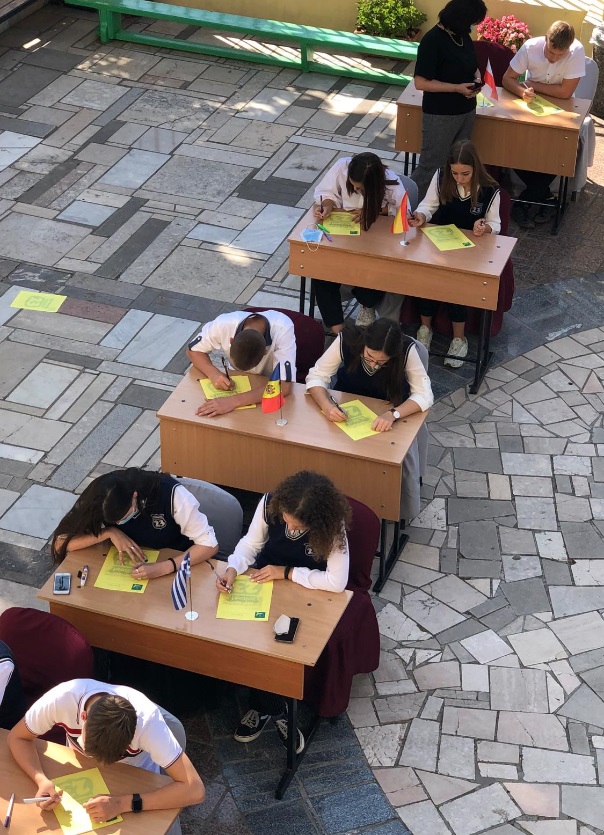 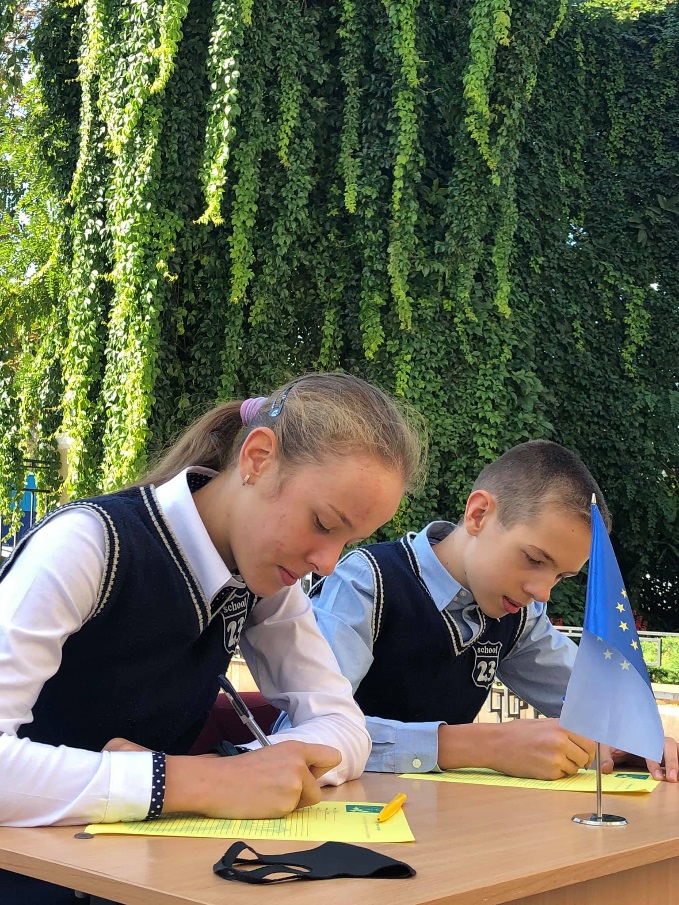 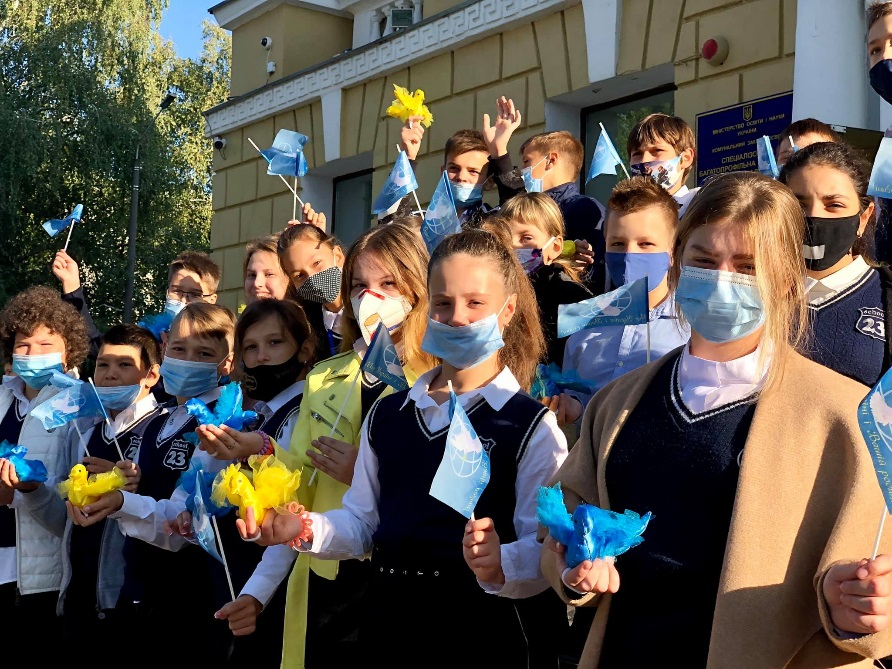 Позакласний шкільний захід - написання есе «Світ сьогодні» на шкільному подвір’ї. 
Есе учні писали англійською мовою
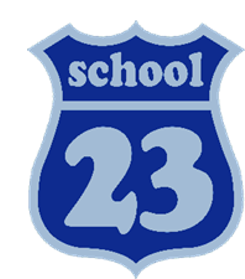 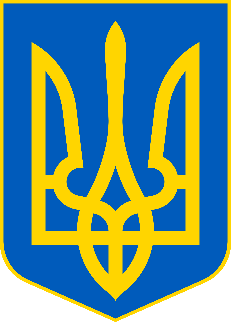 Виховання свідомого 
громадянина та патріота України
«Виховання громадянина-патріота: практико-орієнтовані 
наукові дослідження, результати та шляхи впровадження»
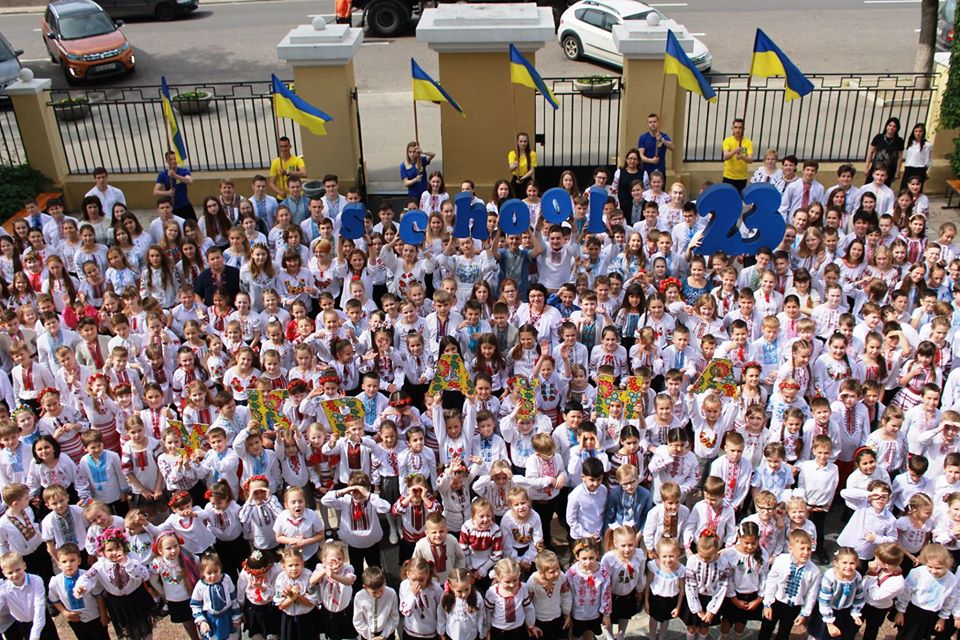 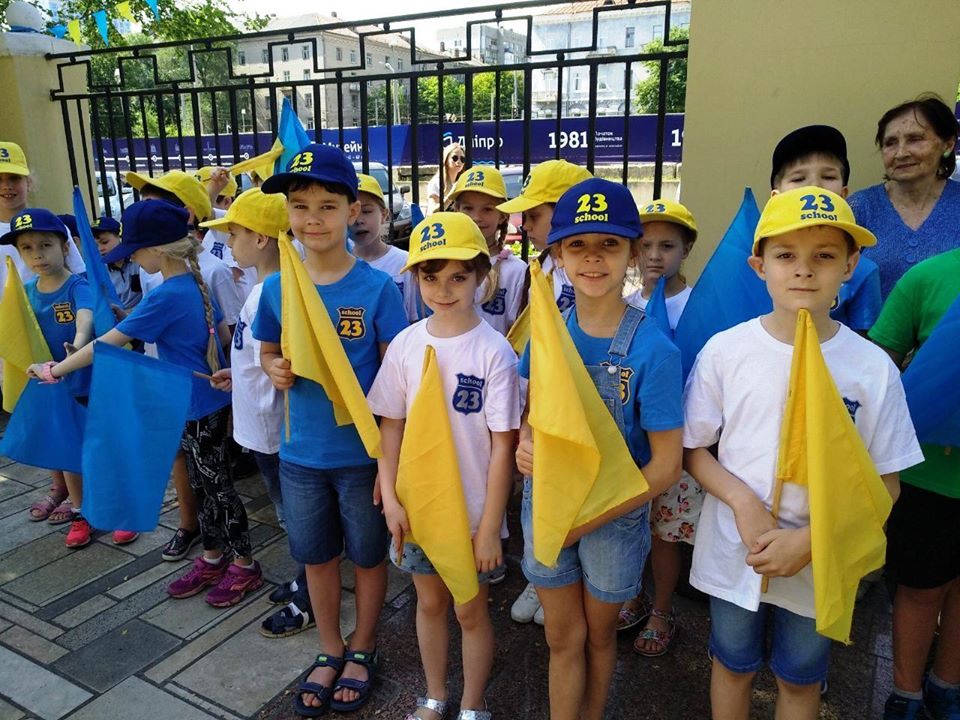 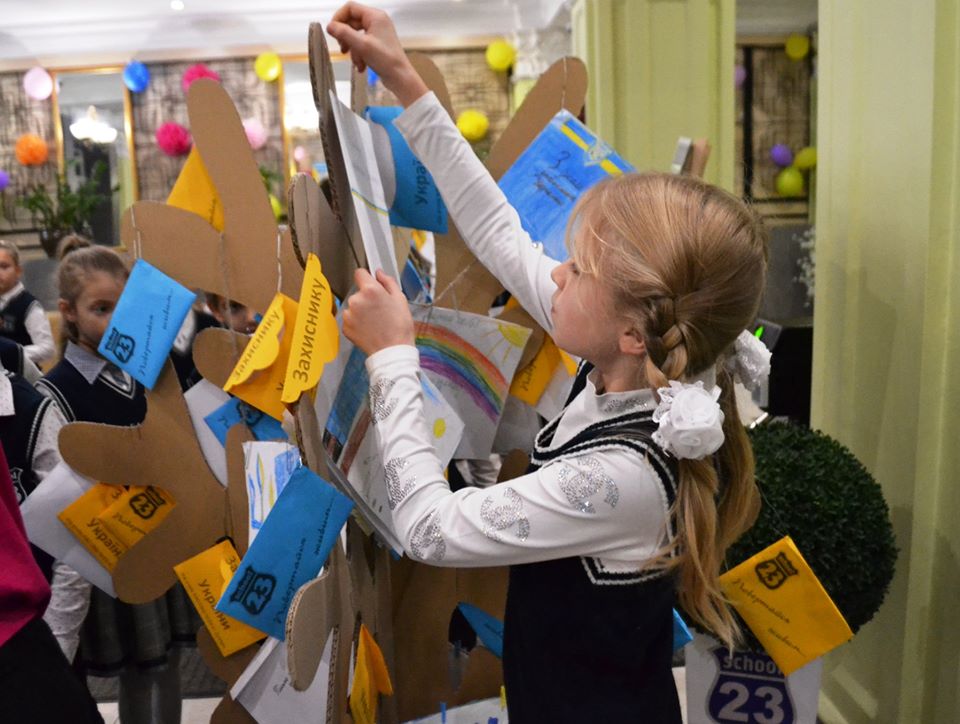 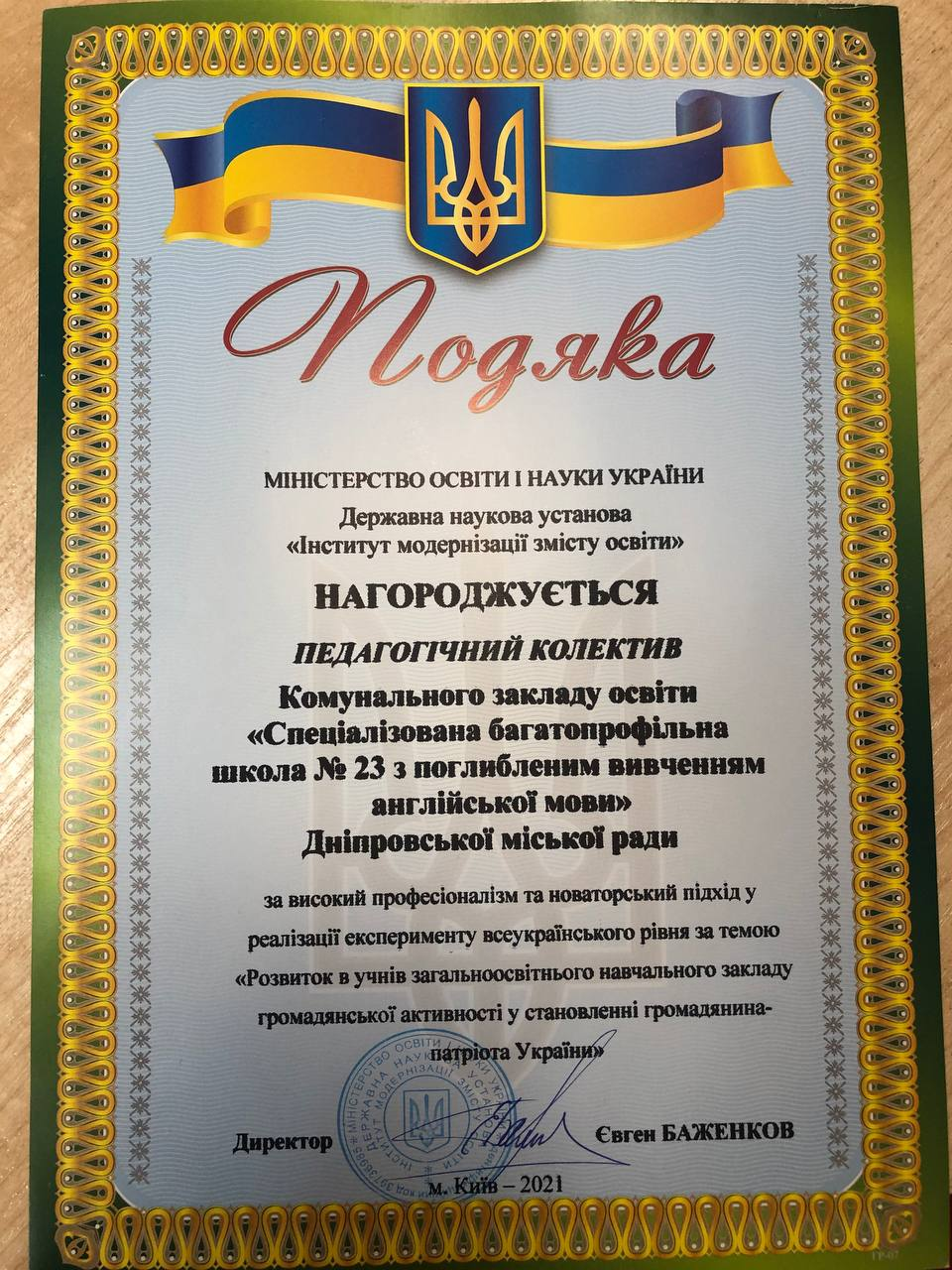 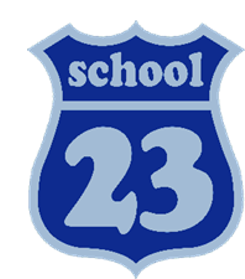 Нагороджено подякою за участь в експерименті Всеукраїнського рівня «Розвиток в учнів загальноосвітнього навчального закладу громадянської активності у становленні громадянина-патріота України».
З ДНЕМ ПЕРЕМОГИ!
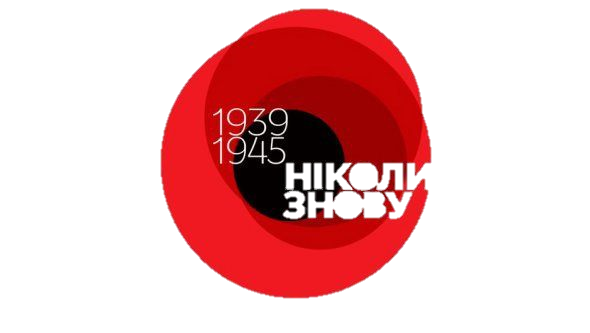 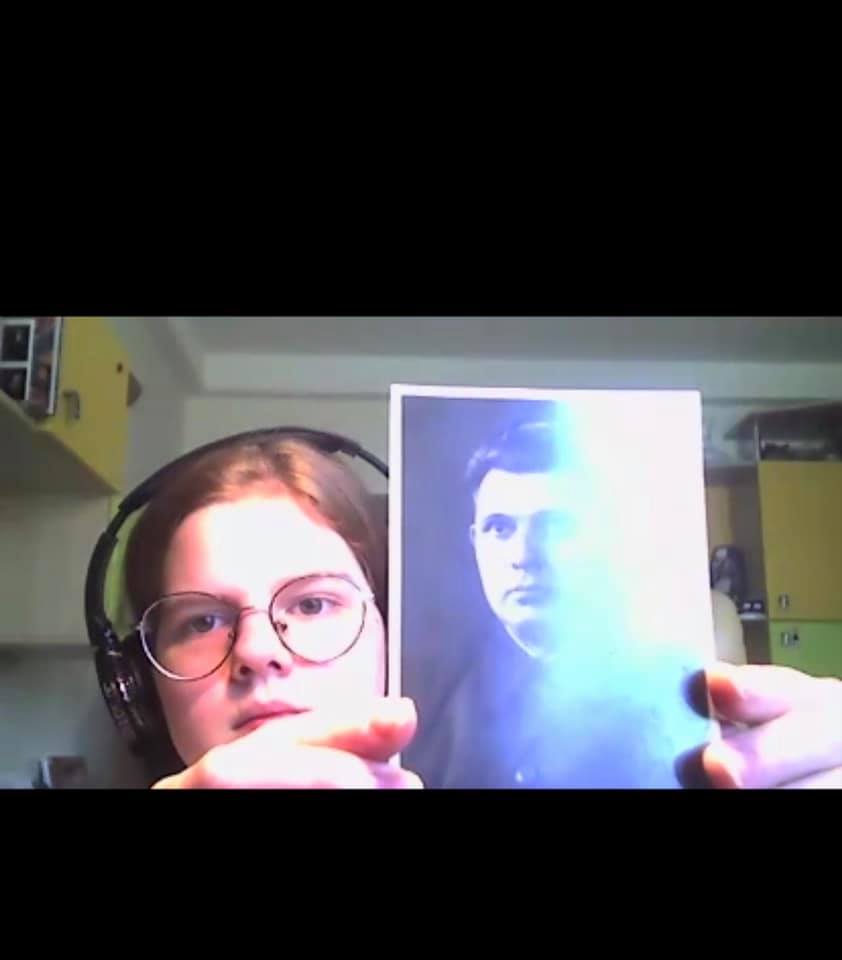 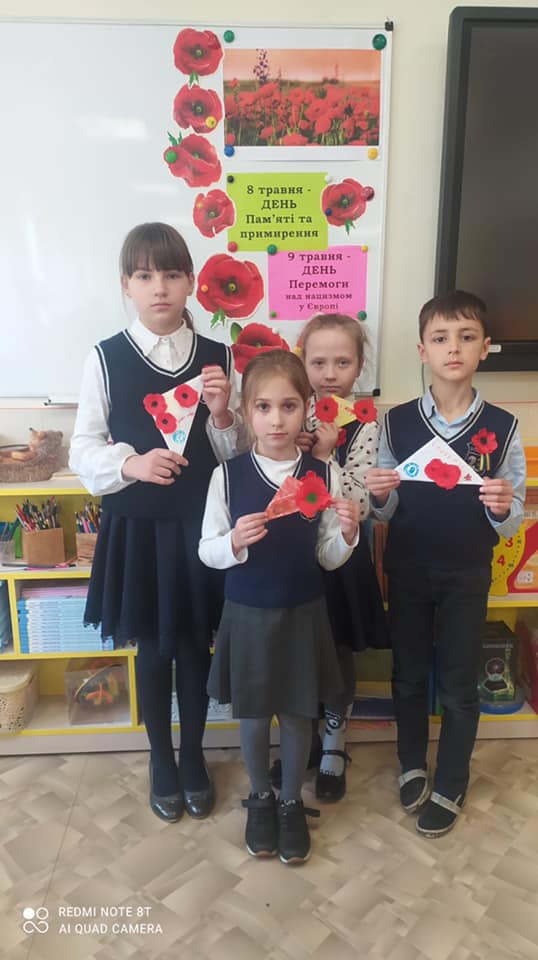 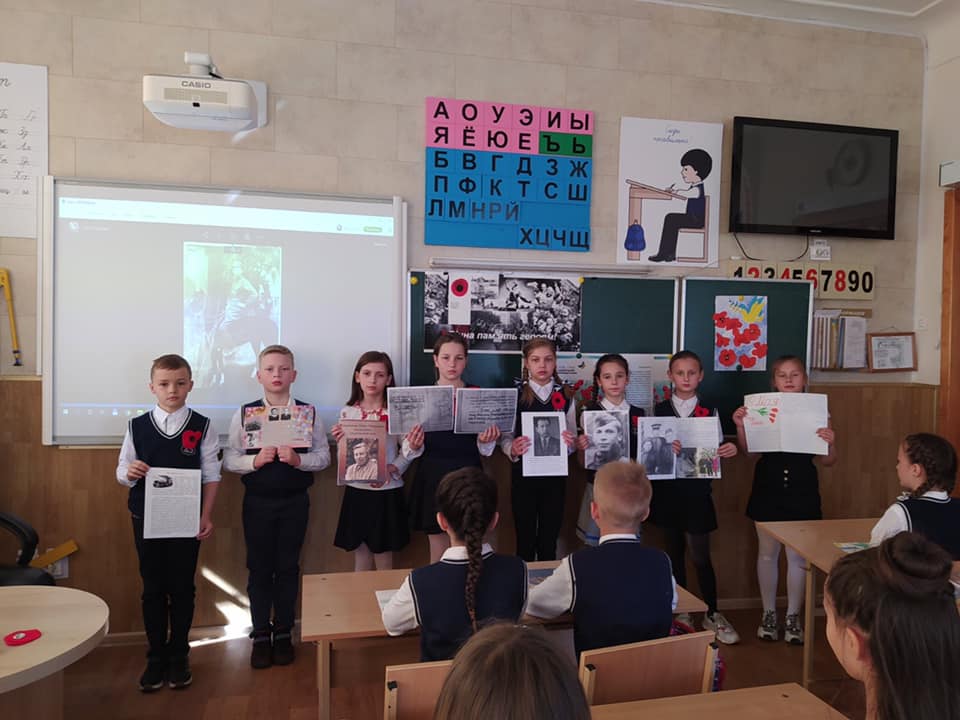 Щороку учні нашої школи долучаються до відзначення Дня пам’яті та примирення й Дня перемоги над нацизмом у Другій світовій війні. Цьогоріч для учнів                                   5-11 класів #Уроки_звитяги пройшли дистанційно
ВишиванкаDAY – 2021: 
свято, яке відновлює зв’язок поколінь
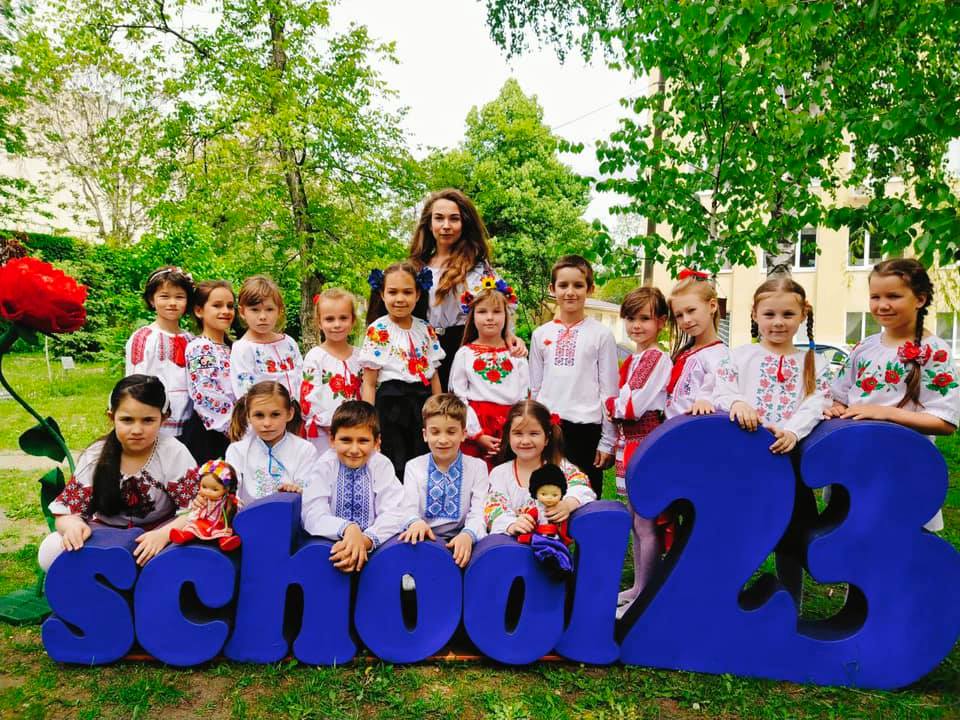 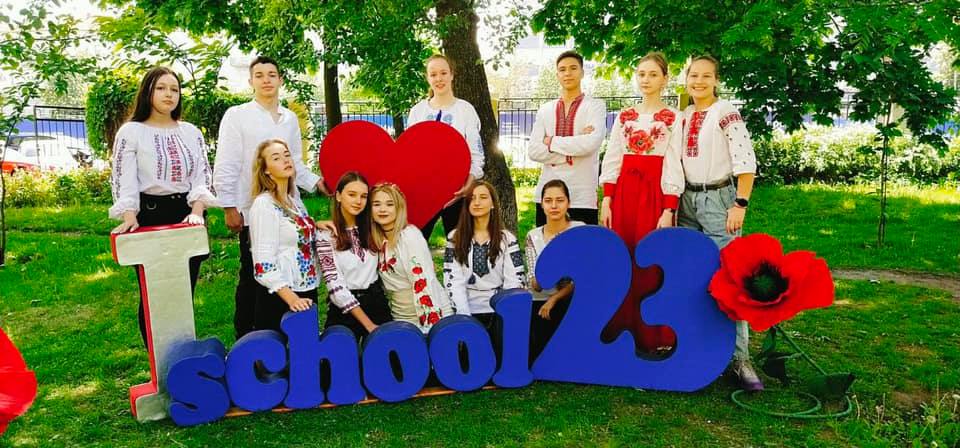 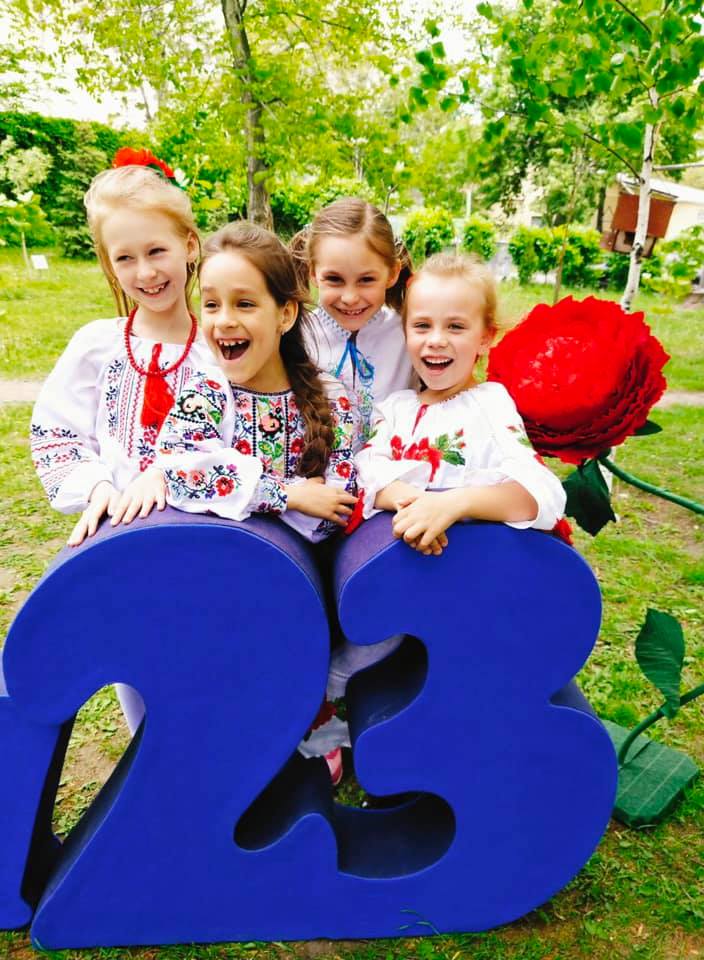 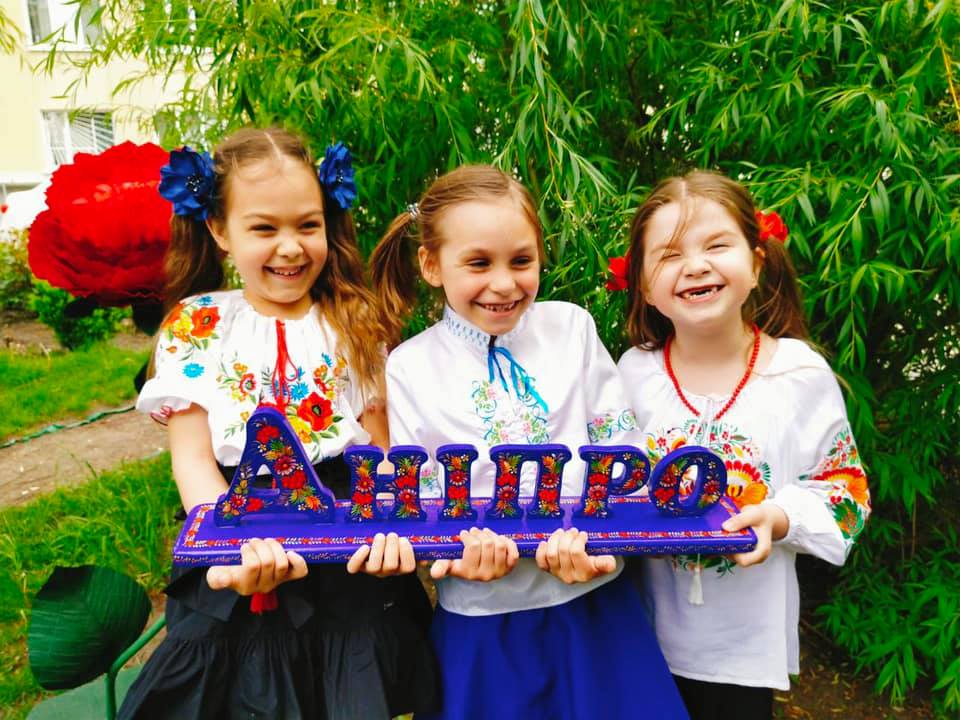 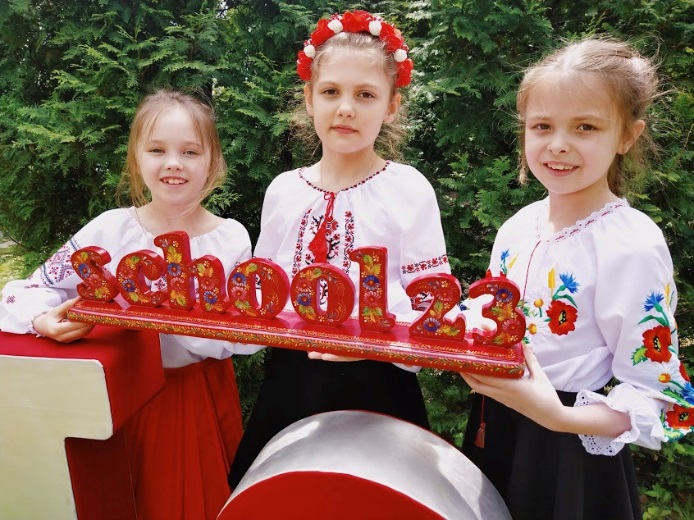 29 травня у школі відбулося свято Останній Дзвоник-2021
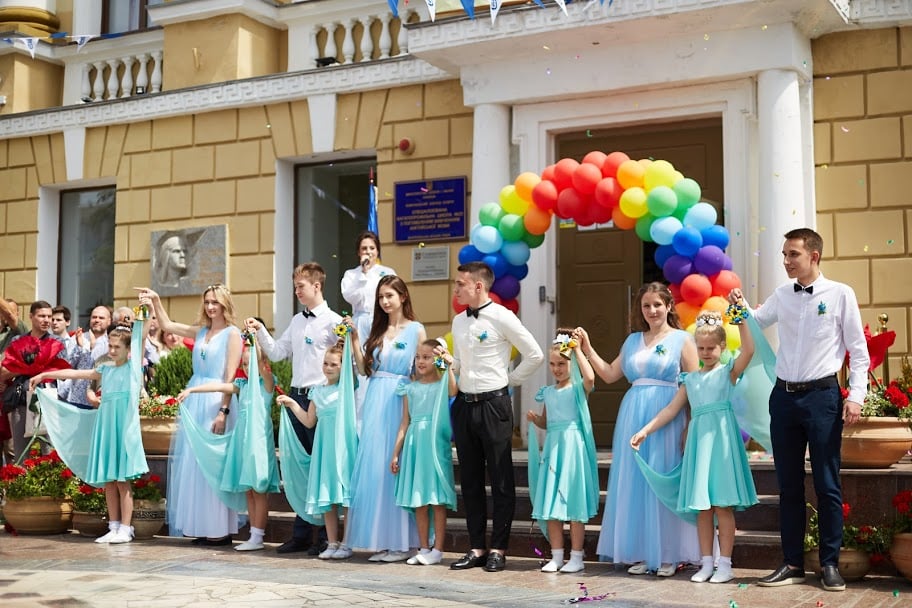 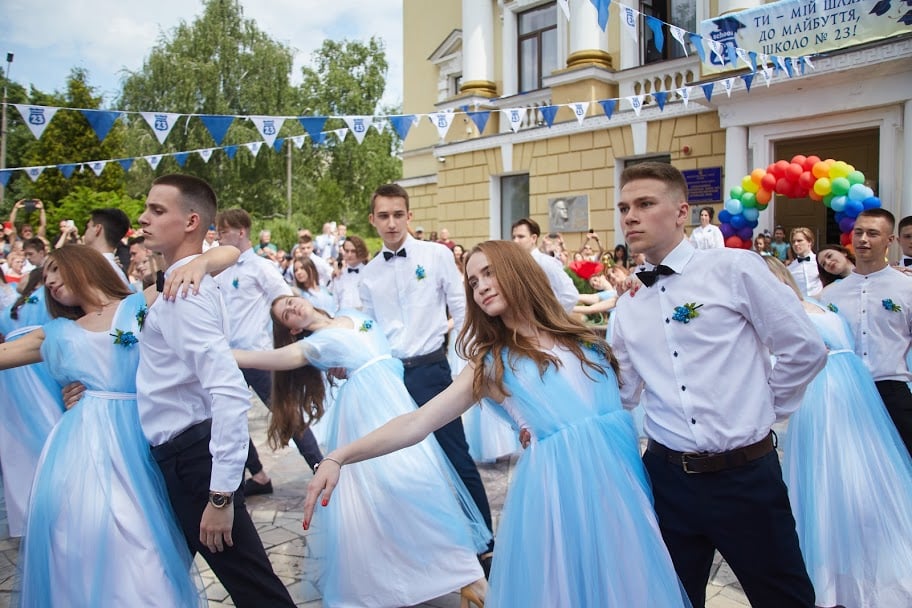 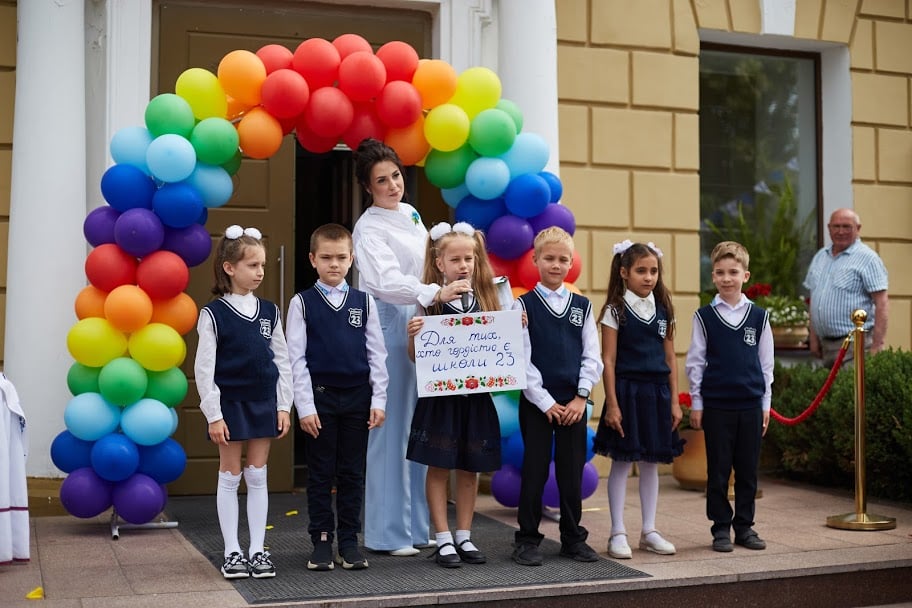 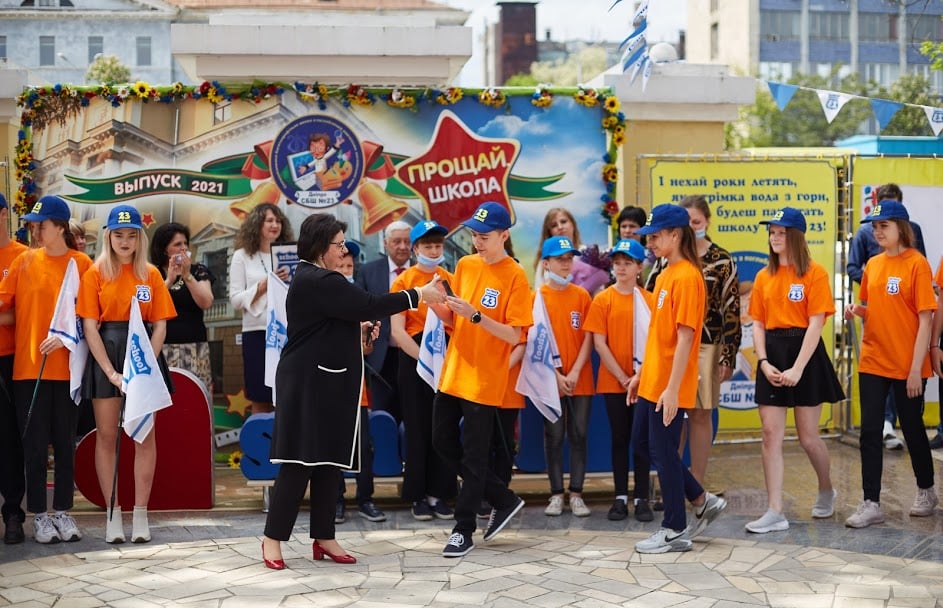 Набуття мовленнєвої компетентності – виклик часу
Вручення книжок 
«Я,Олександр Поль» нашим першачкам
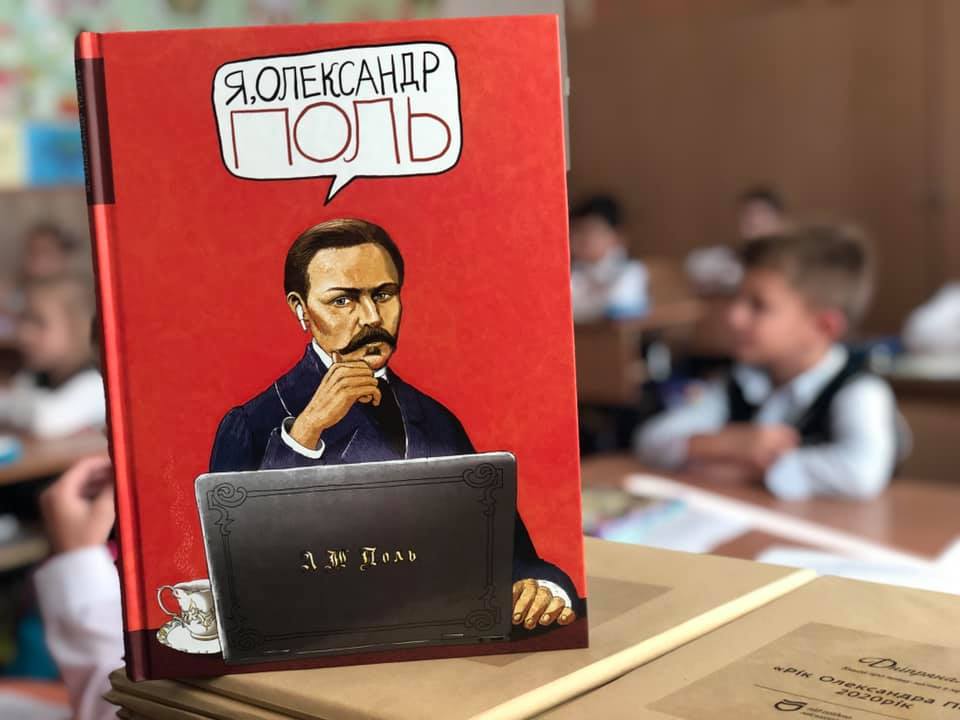 Цікаві, сучасні, яскраві книжки отримали за підтримки Бориса Філатова та 
Департамент гуманітарної політики Дніпровської міської ради
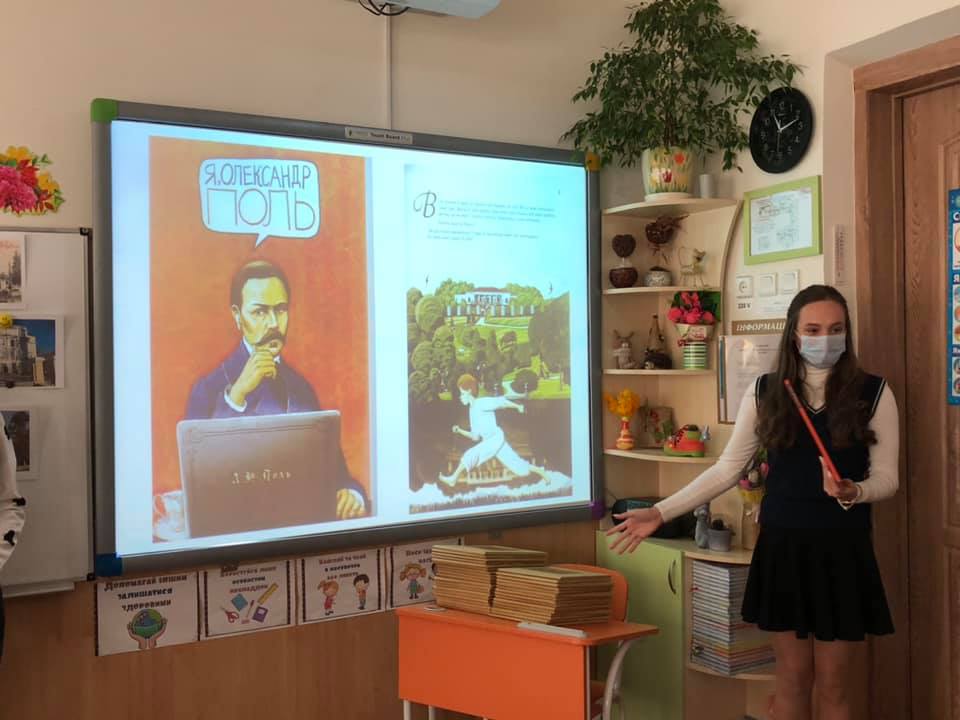 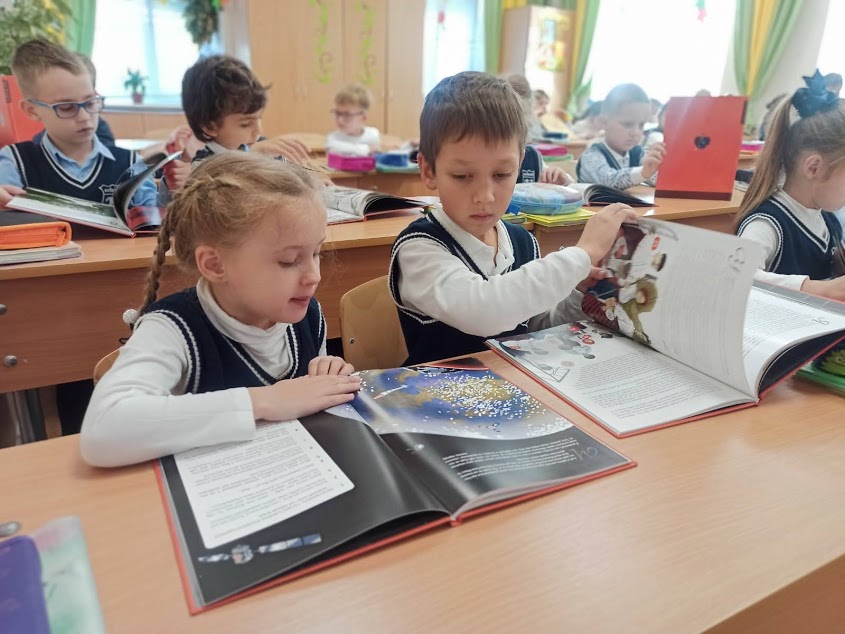 Активне залучення учнівської та батьківської громадськості
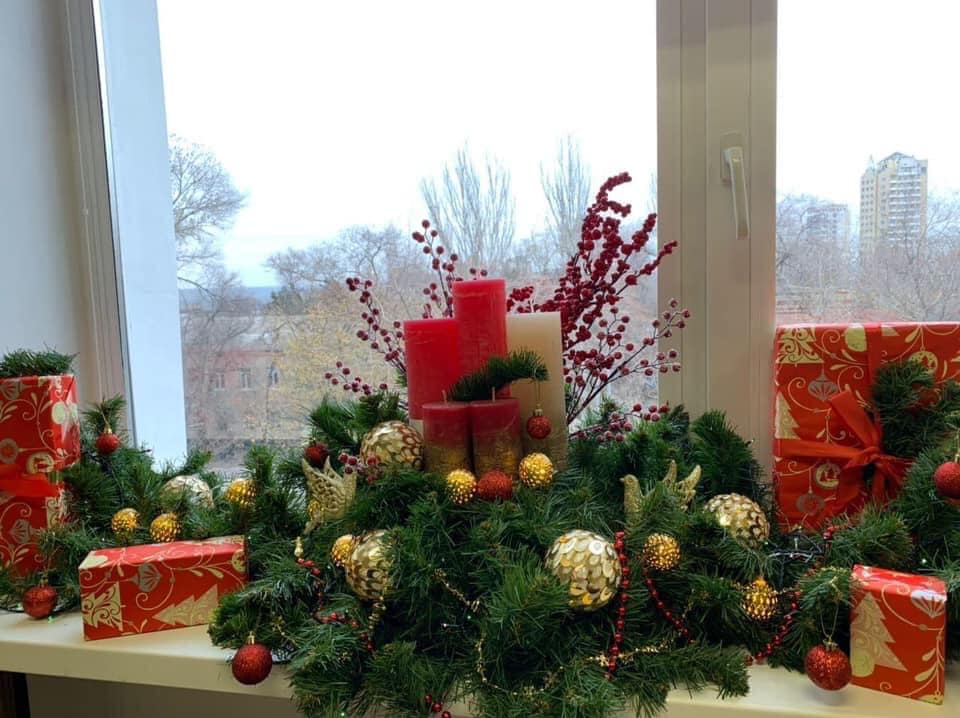 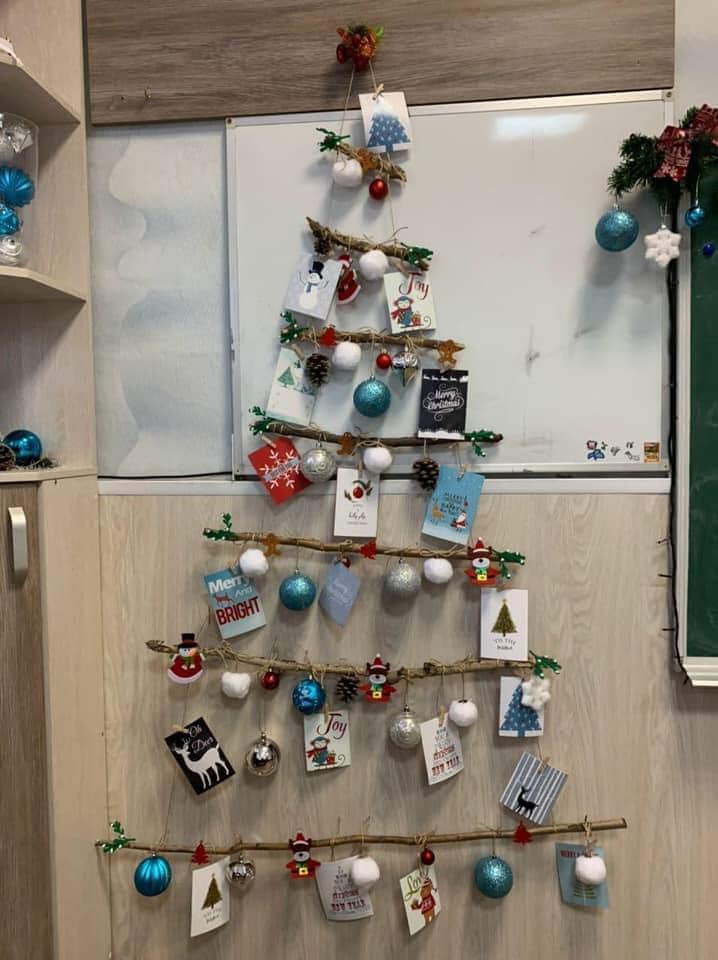 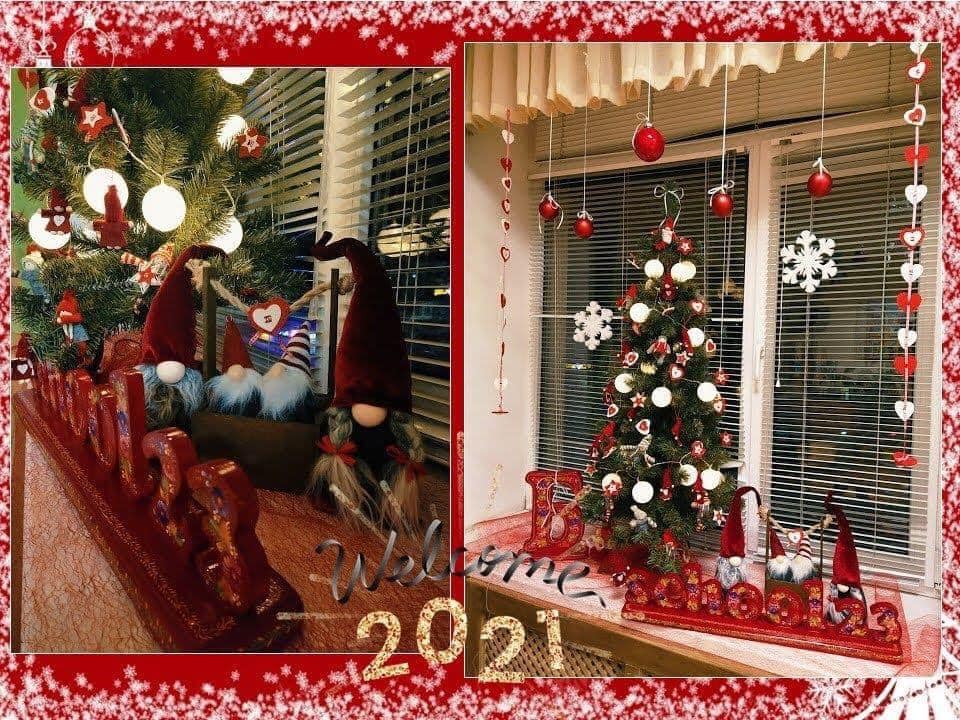 Проведення онлайн конкурсу 
«Найкраща новорічна композиція»       
I місце - 8-Б клас II місце - 5-Б клас ІІІ місце - 1-Б клас
Традиції школи # 23
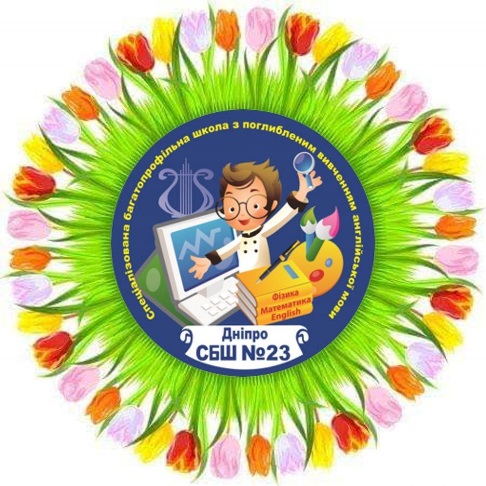 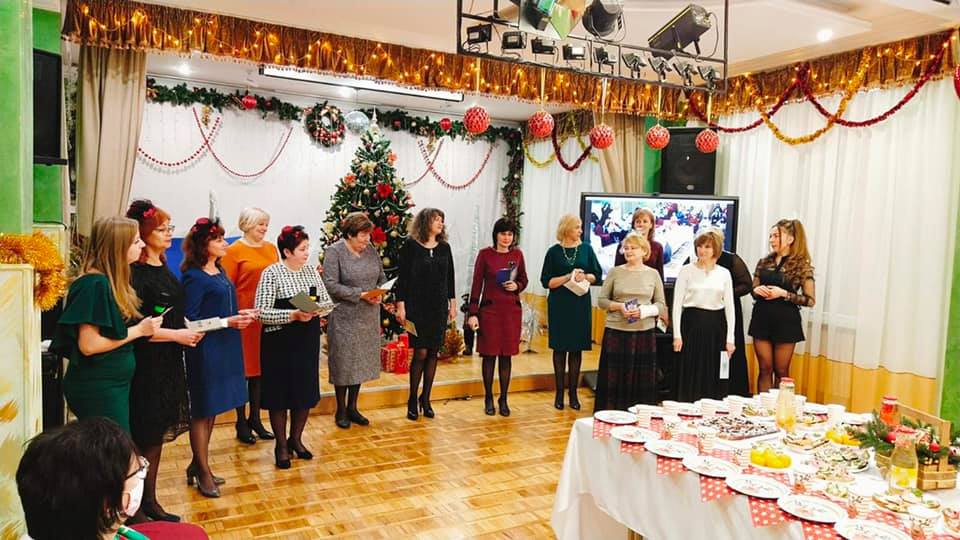 Виступи шкільної команди «ШОК»
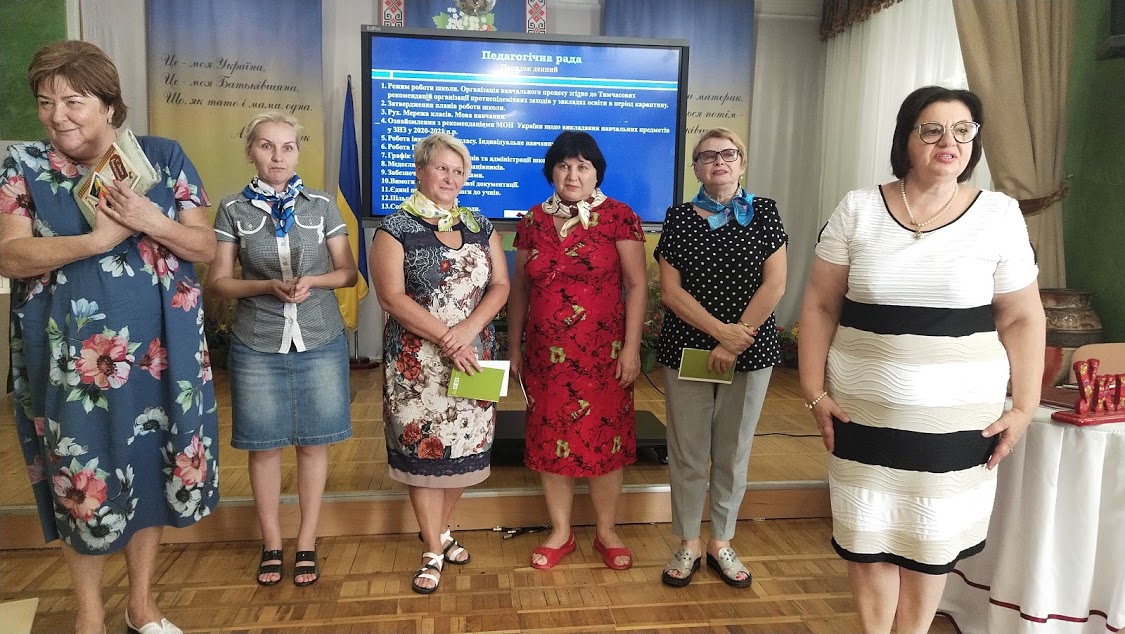 Традиційне вітання наших ювілярів педагогічним колективом
Єднання поколінь...
У нашій школі є чудова традиція: першачки саджають ялинку на шкільному подвір’ї
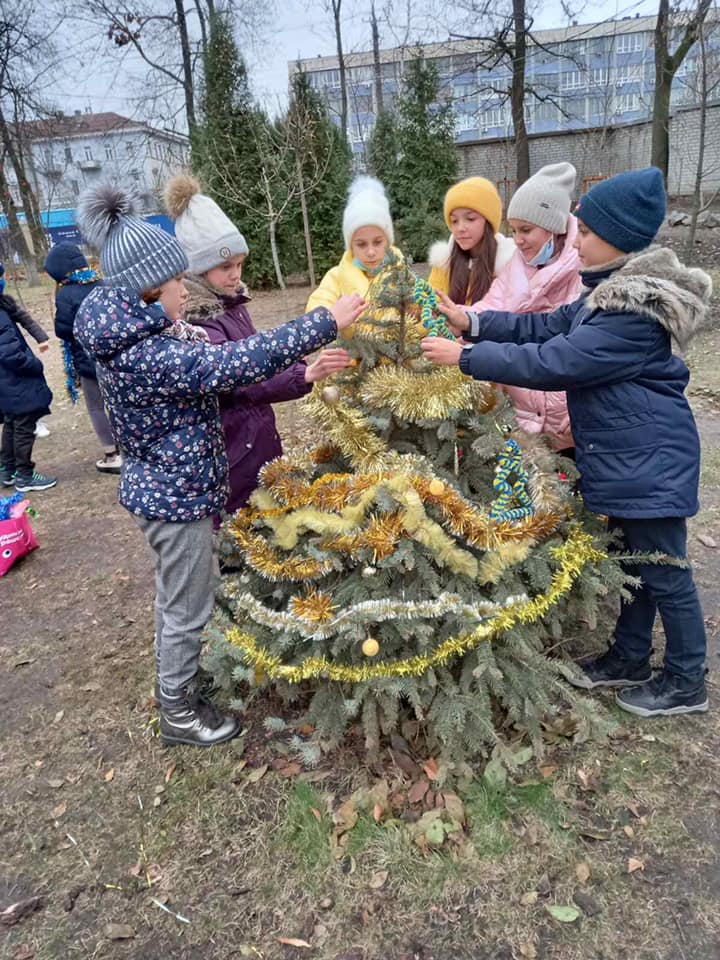 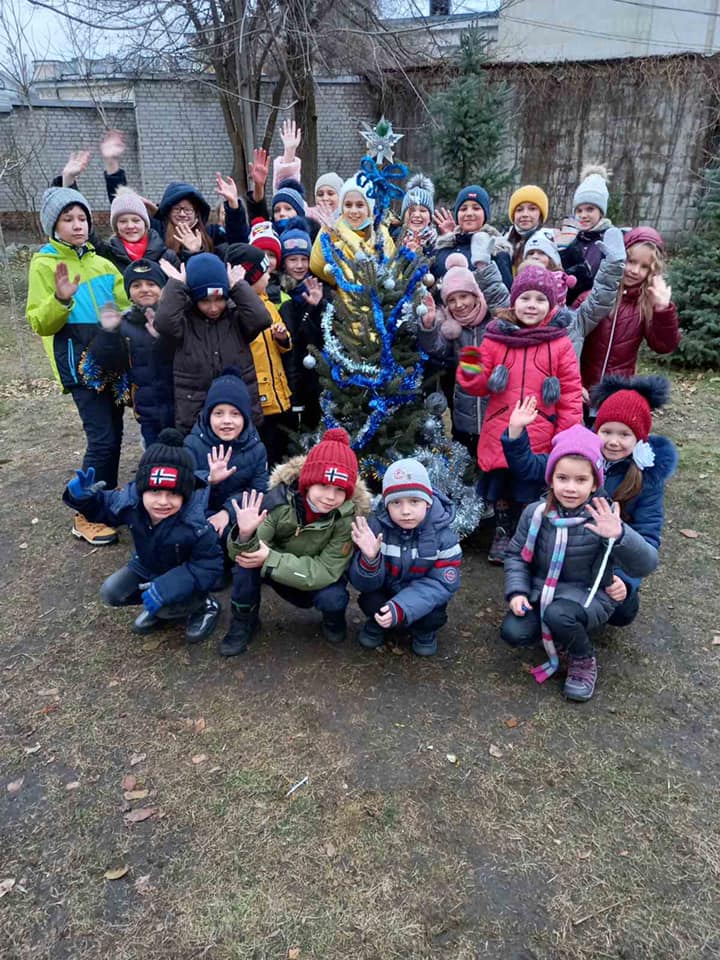 Учні 5,6-их класів, 
запропонували першачкам прикрасити свої  ялинки до новорічних свят
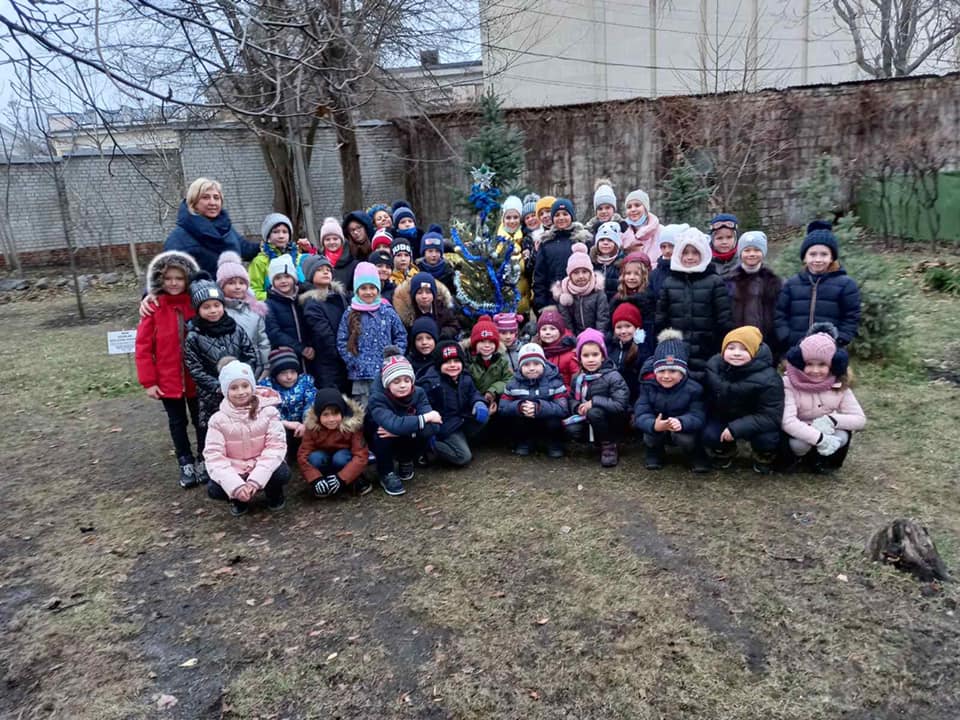 Багаторічна традиція школи- брендовий щоденник
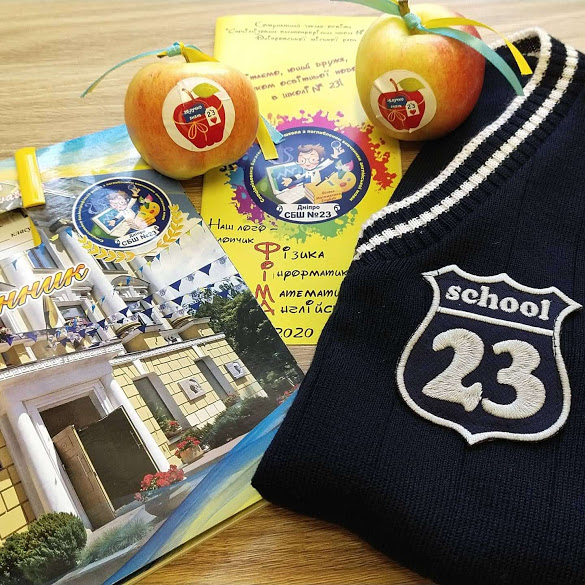 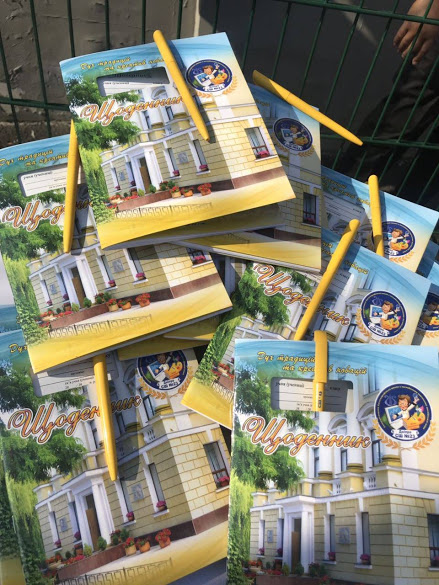 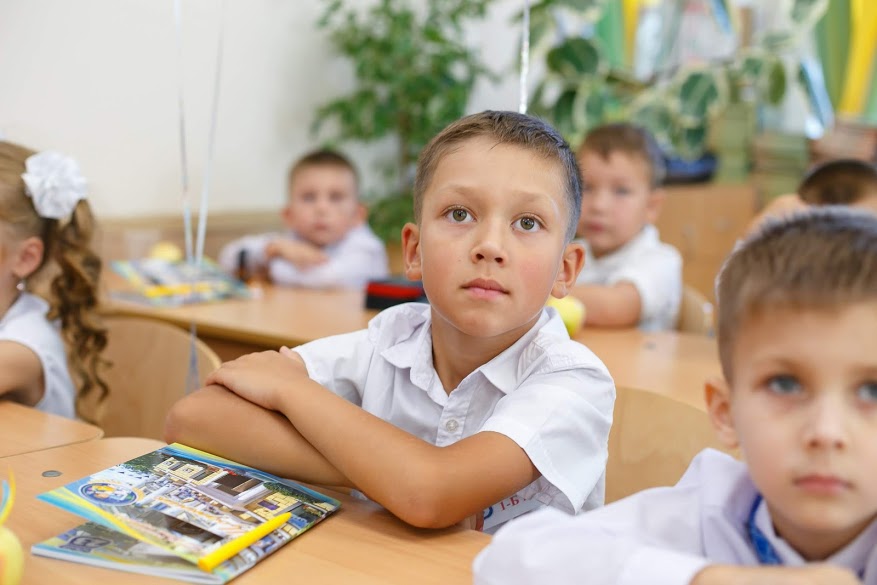 «Школа № 23 – це..» 
Разом – ми одна велика дружна сім'я. 
Школа – це будинок, де завжди чекають на Вас!
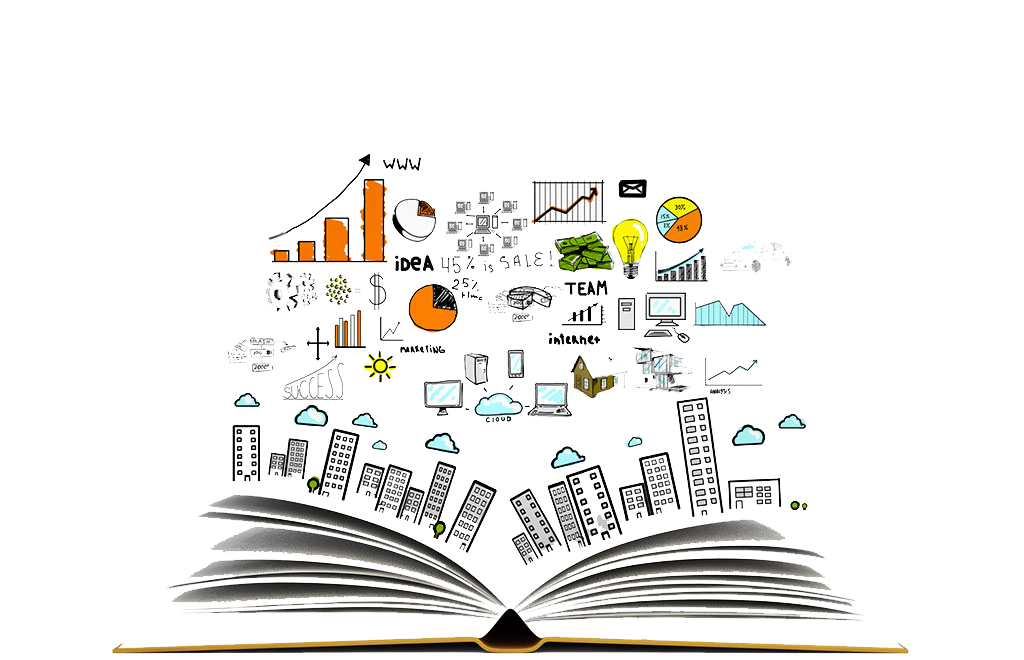 Наша школа –
Школа життя
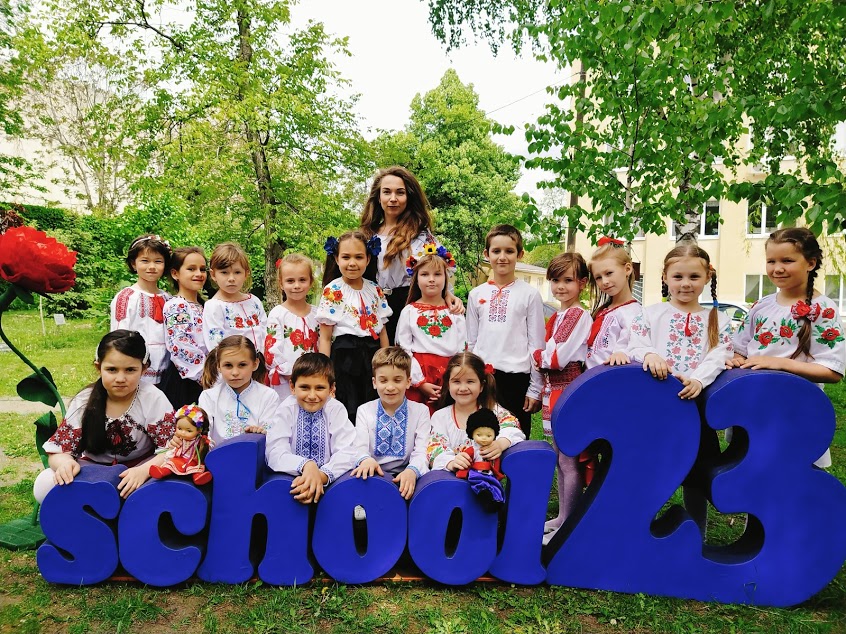